الفصل الثاني
 رياضيات 5
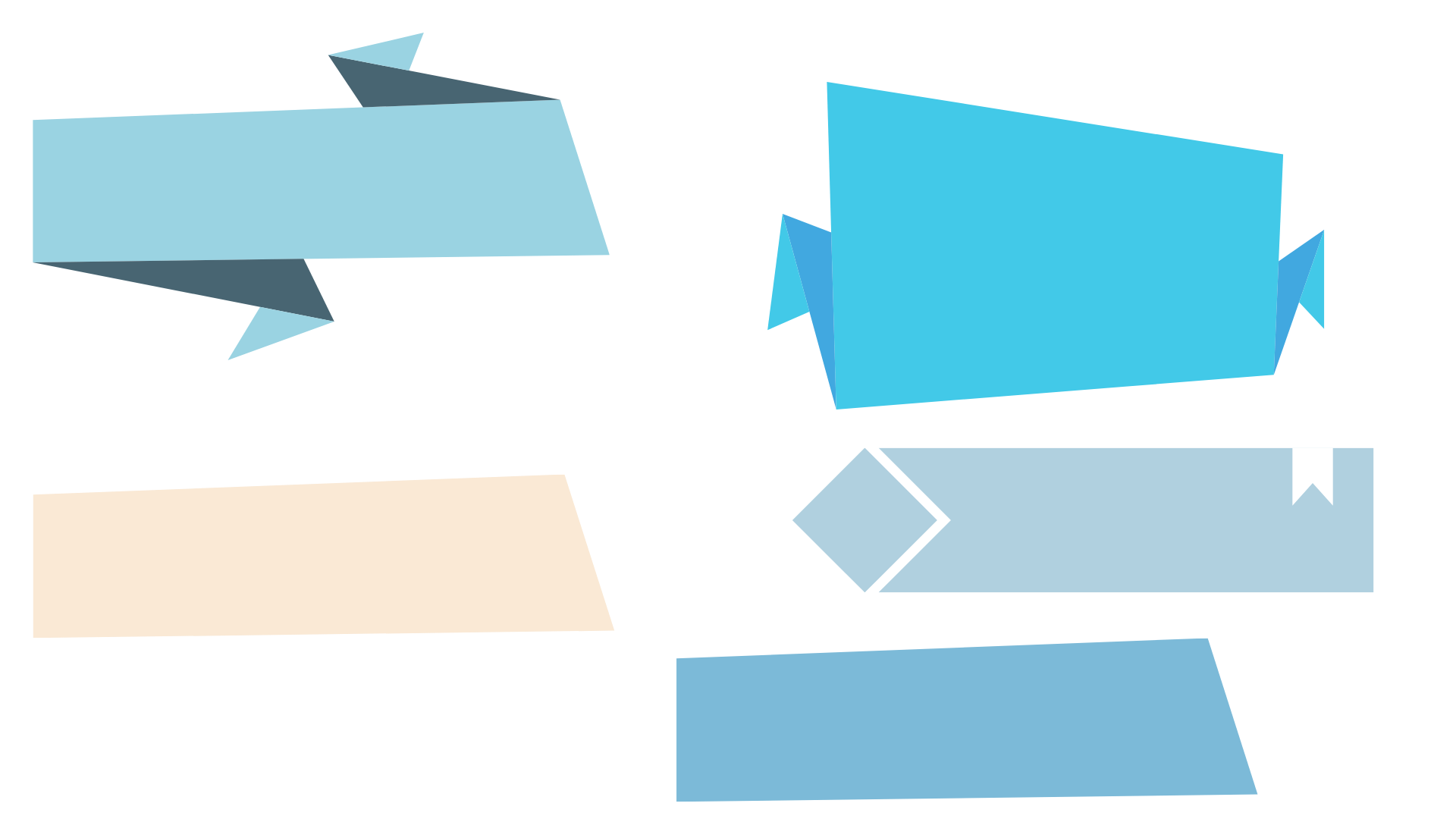 العام الدراسي 1443هـ
إعداد: أ/عبدالعزيز الشريف
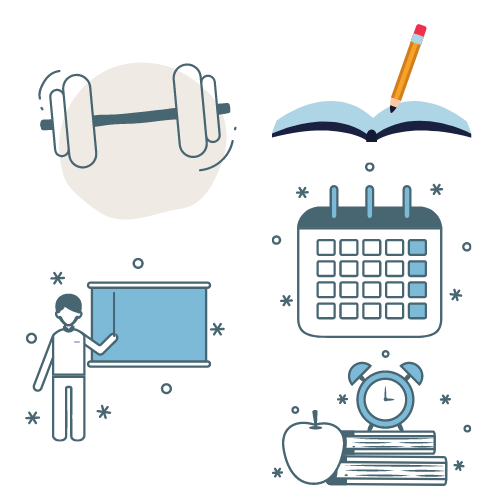 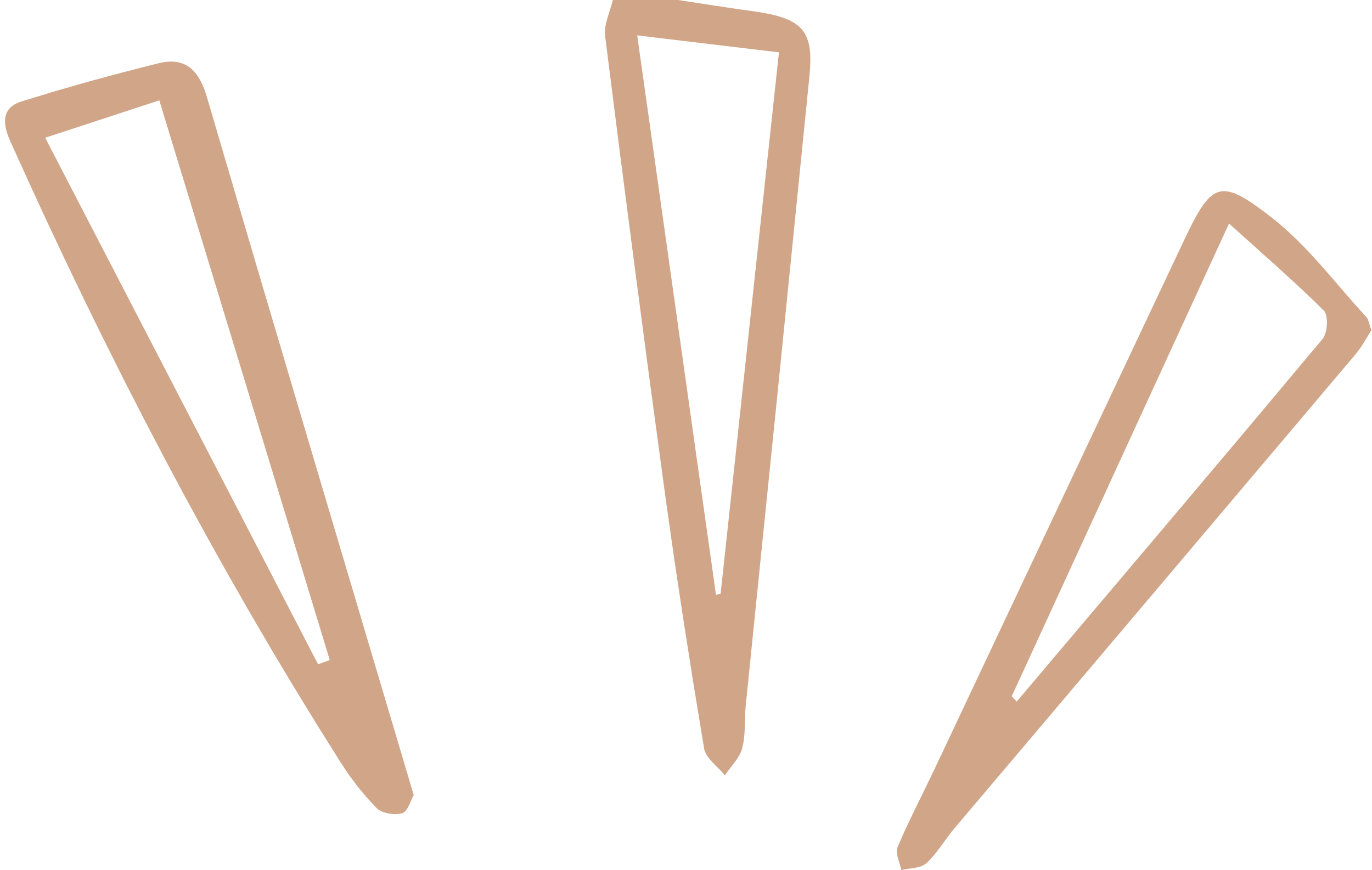 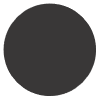 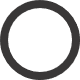 اليوم:
التاريخ:
المادة:
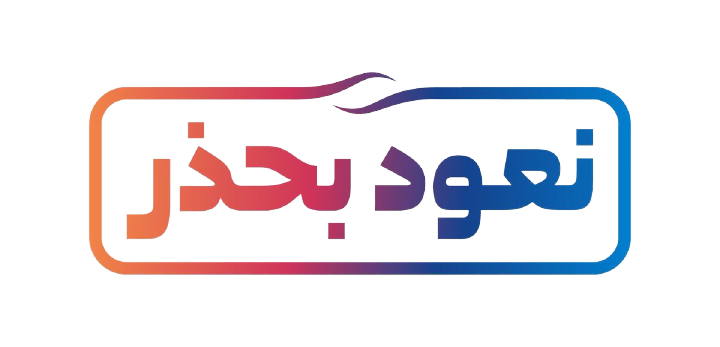 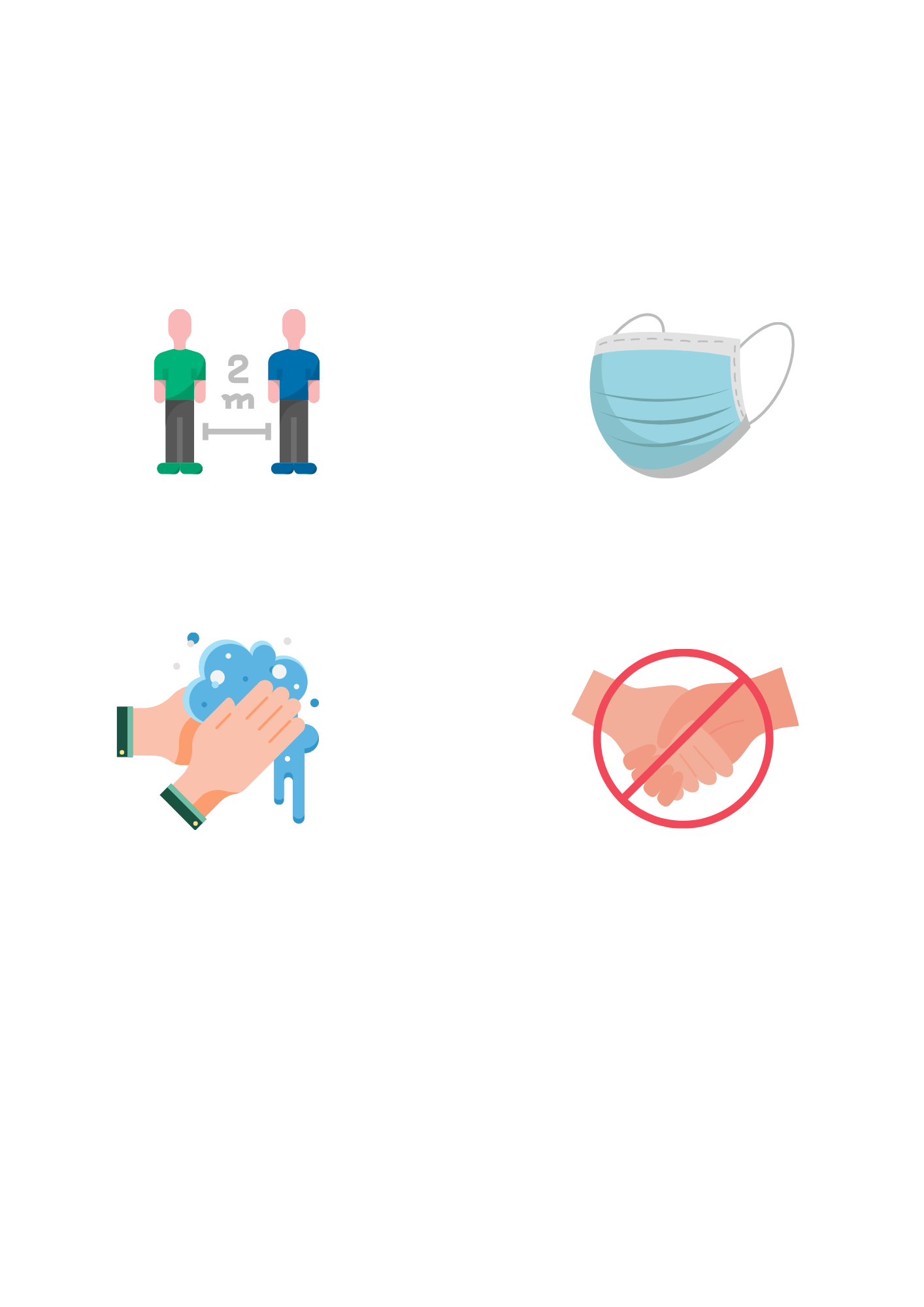 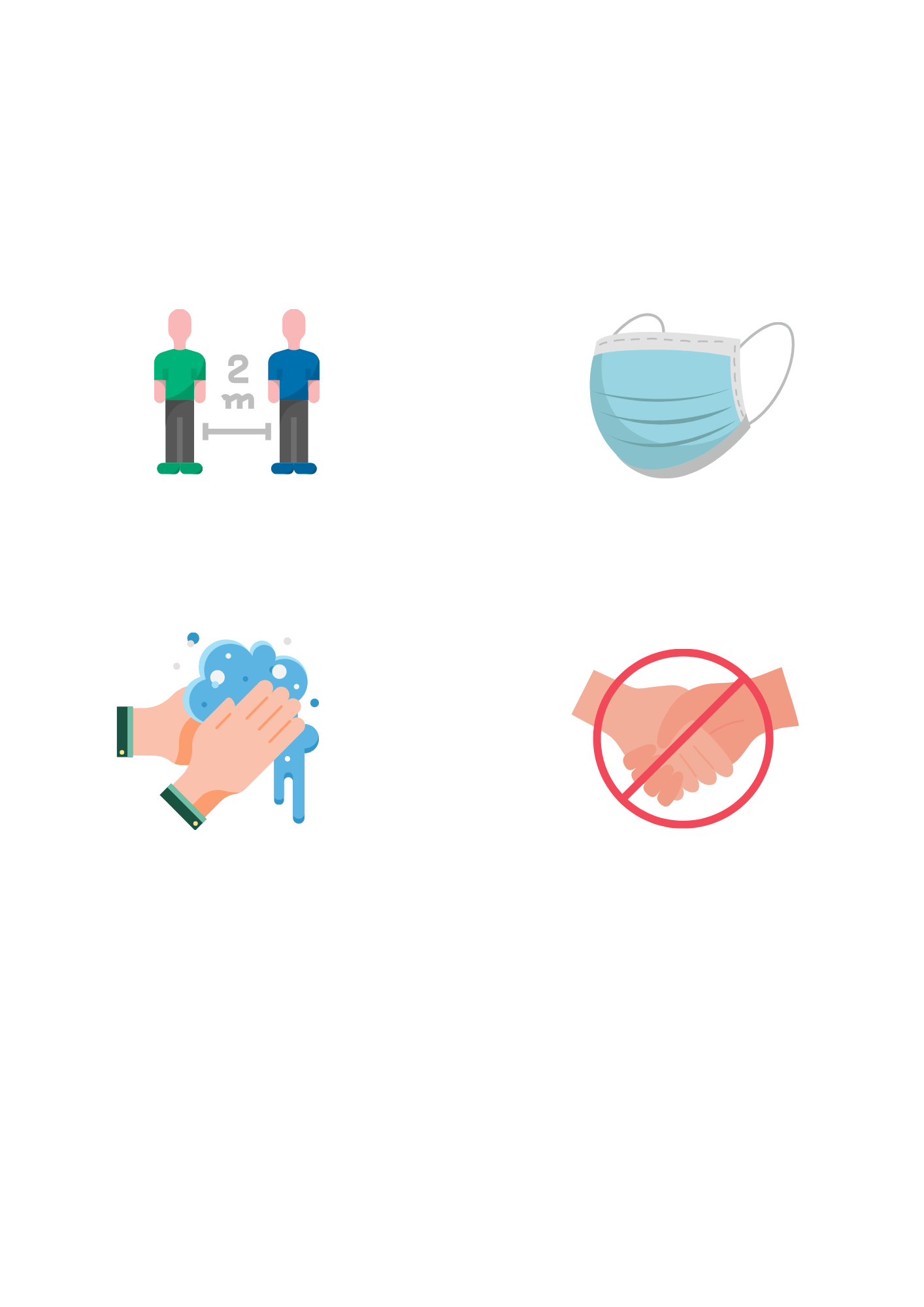 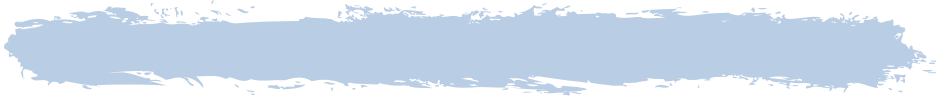 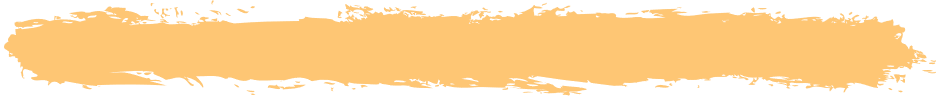 غسل اليدين
الالتزام بارتداء الكمامة
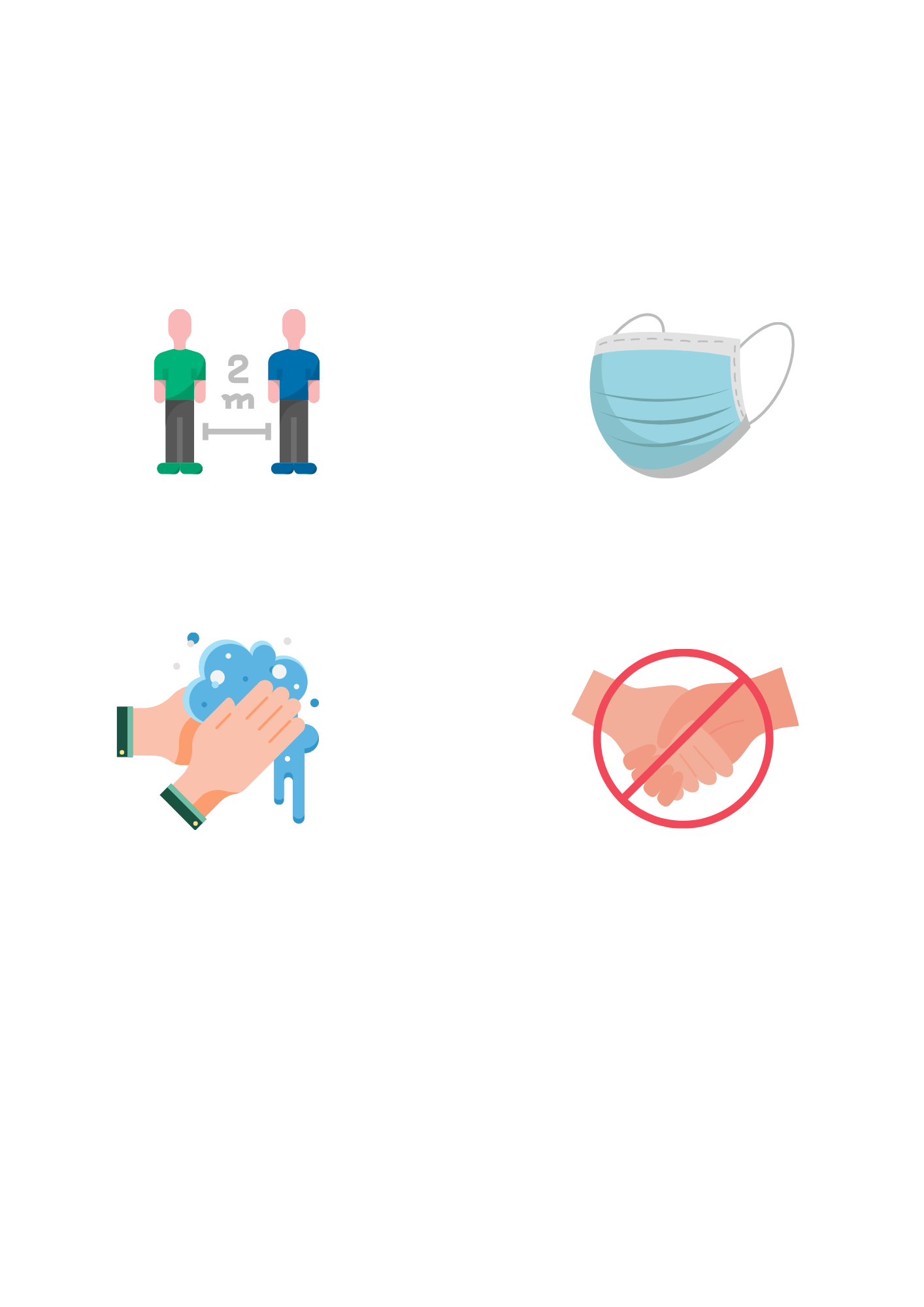 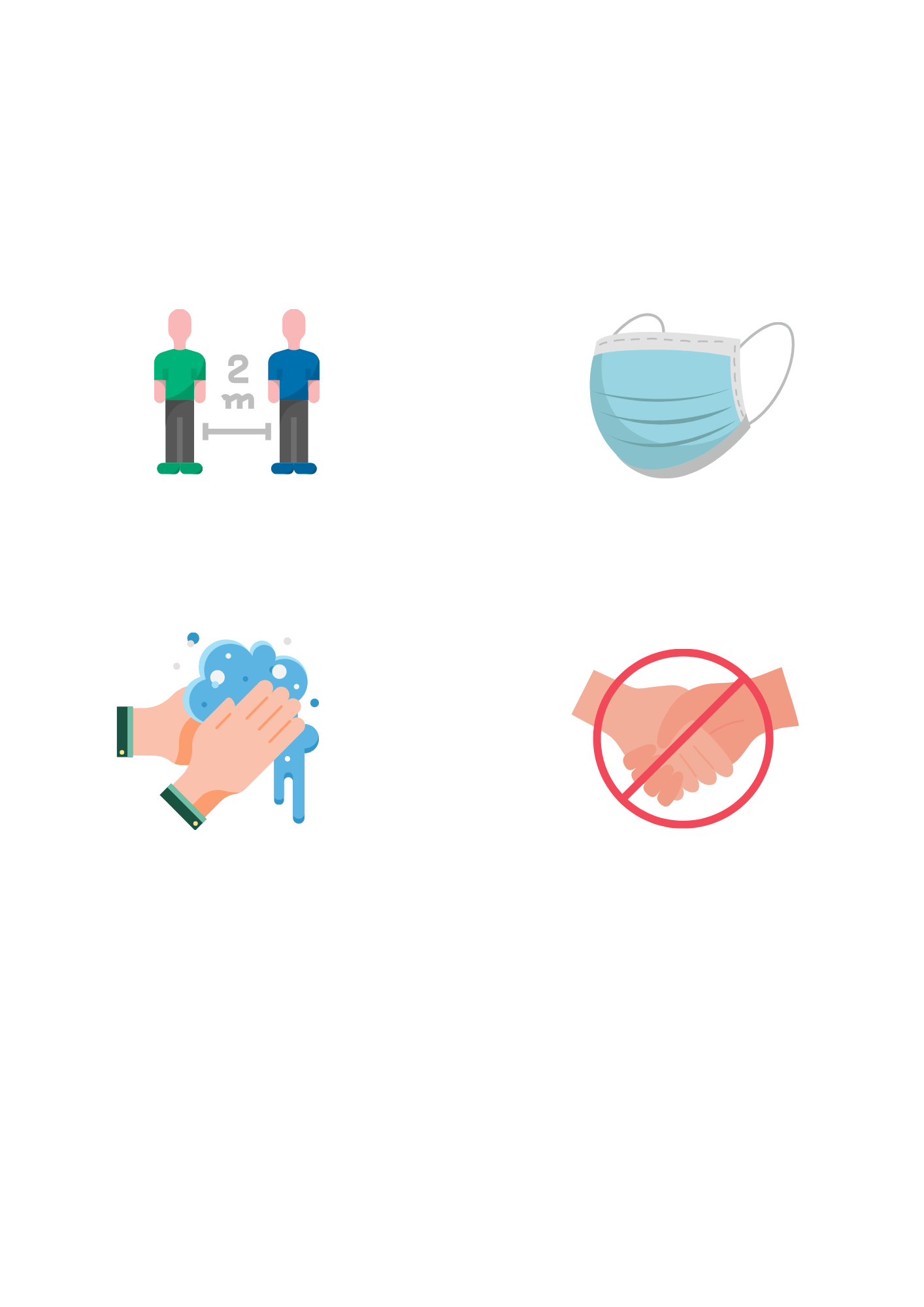 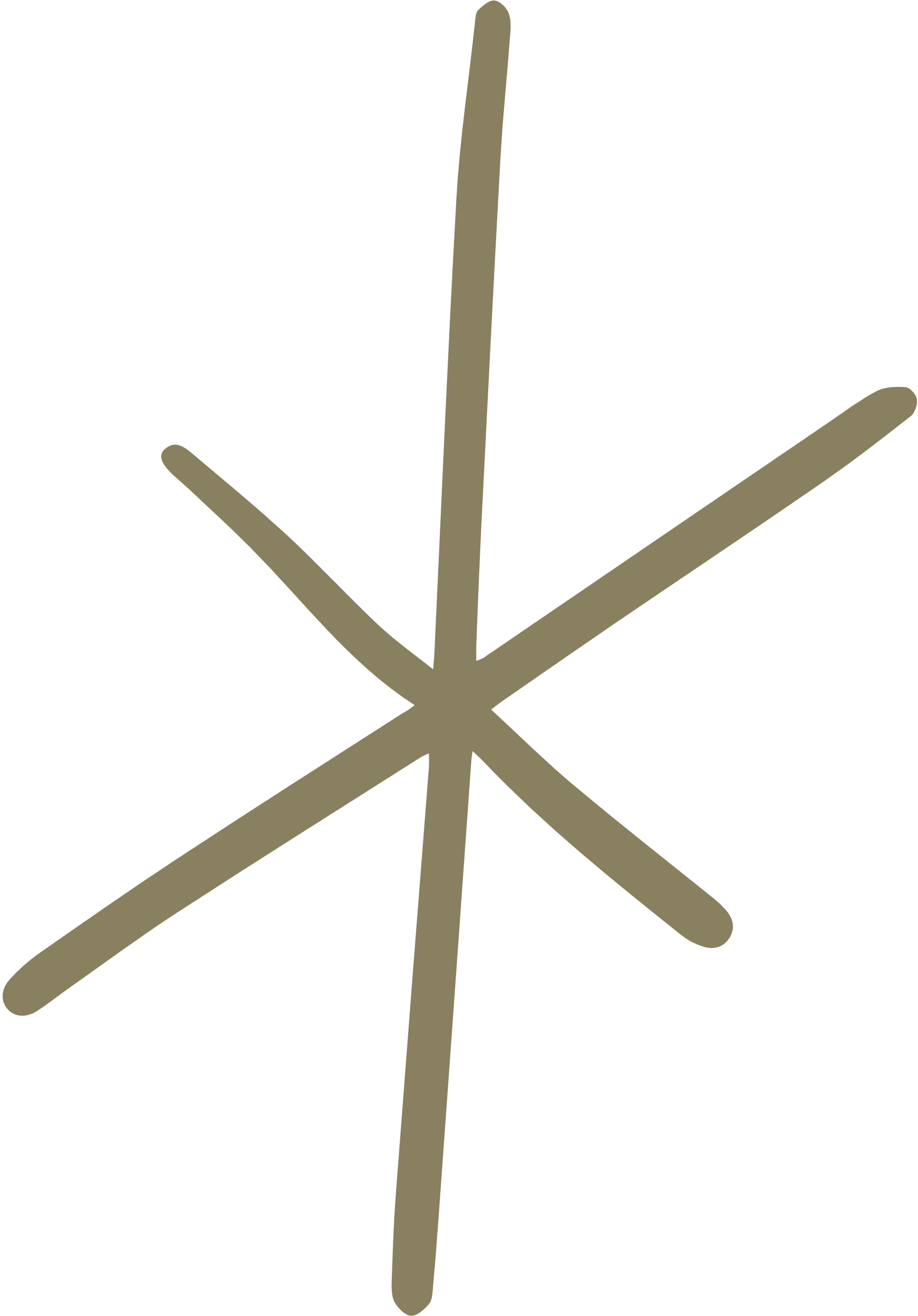 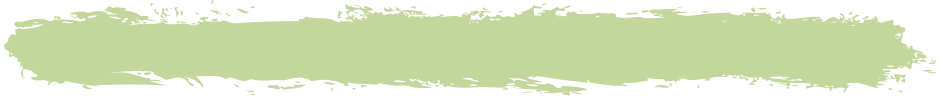 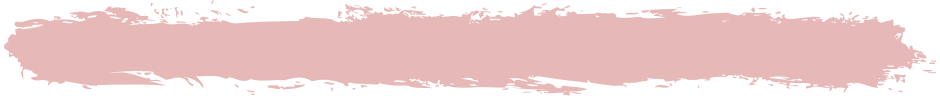 عدم المصافحة
التباعد الاجتماعي
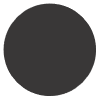 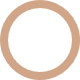 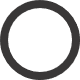 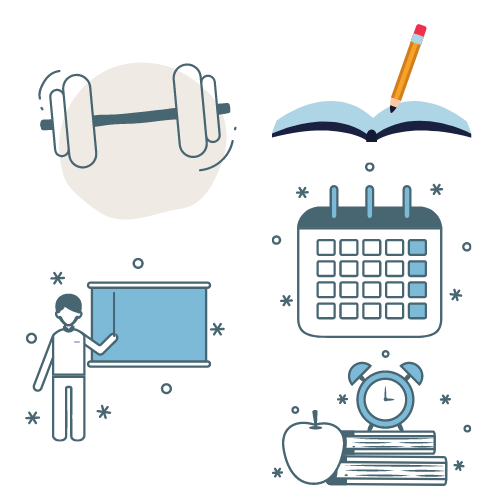 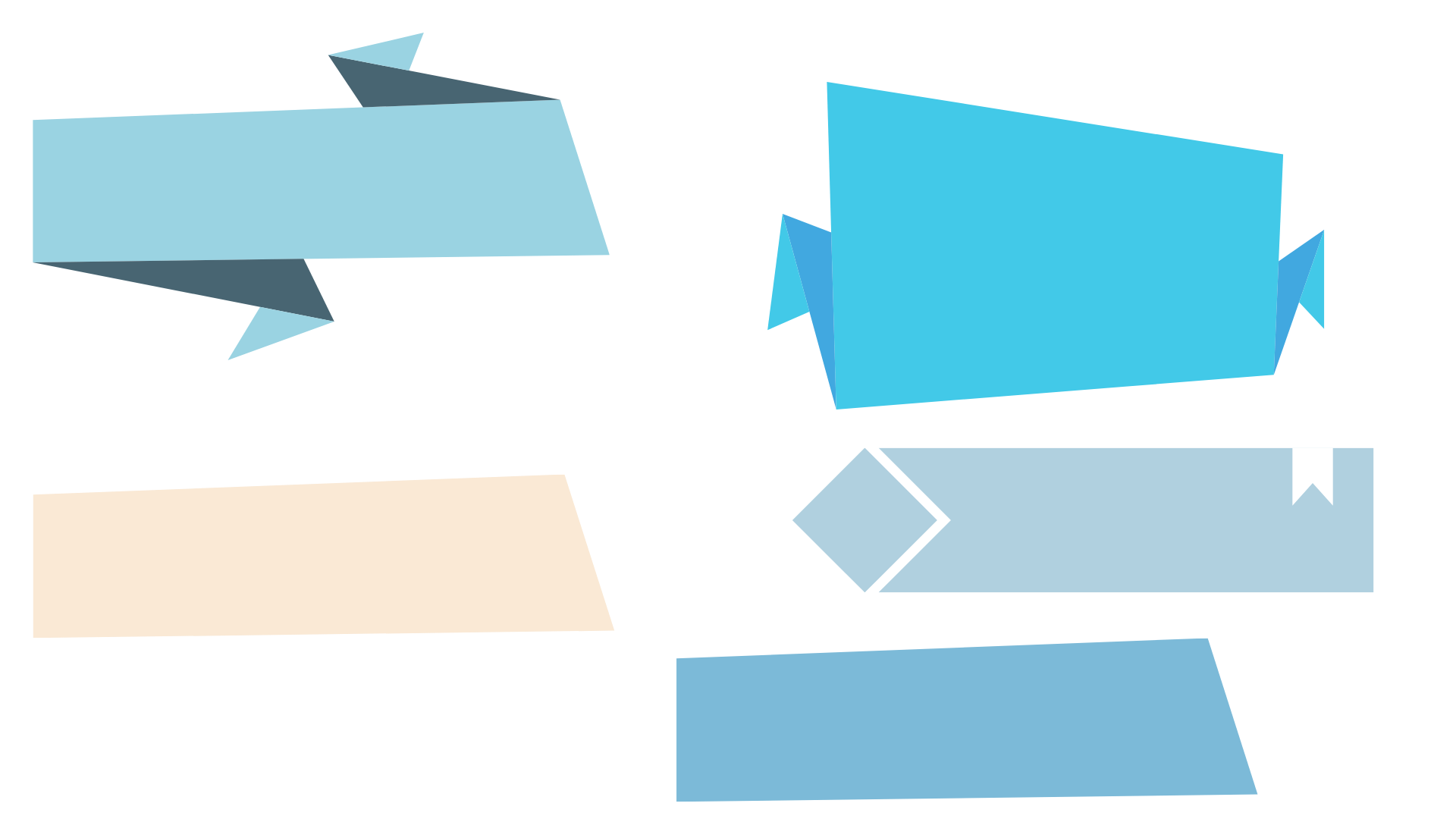 الدوال الأسية
رابط الدرس الرقمي
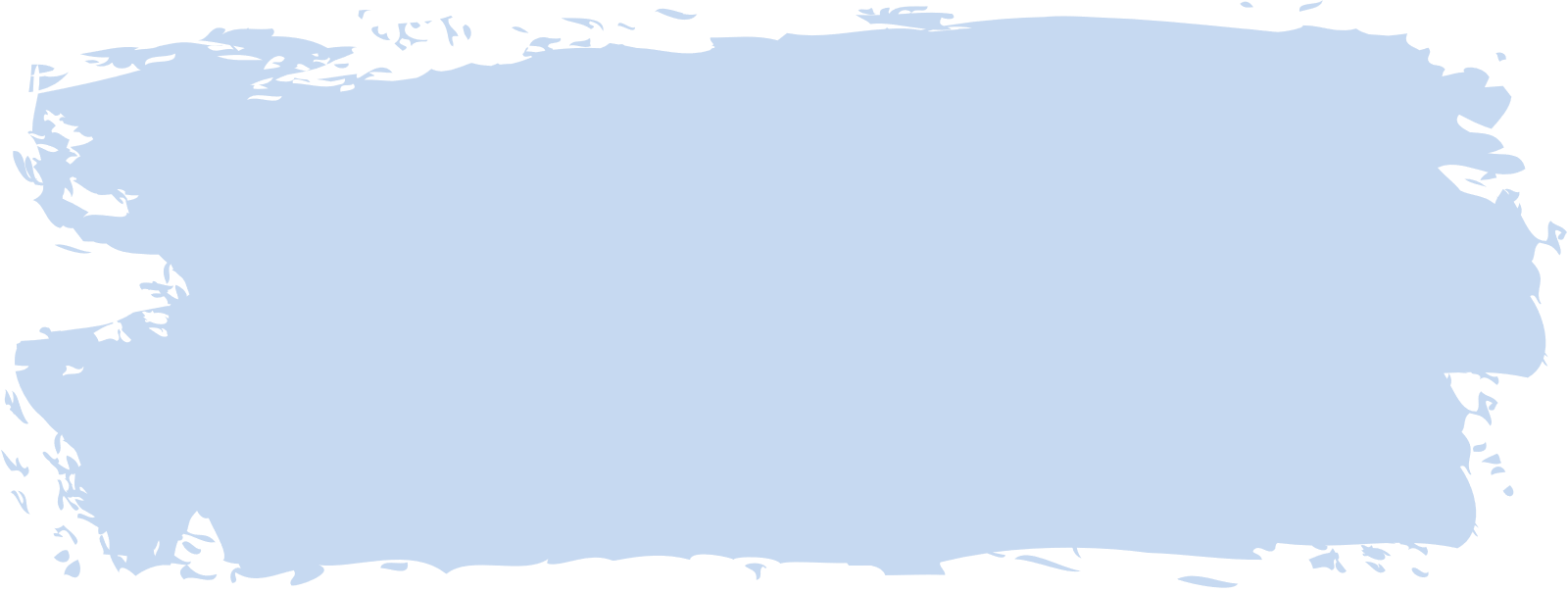 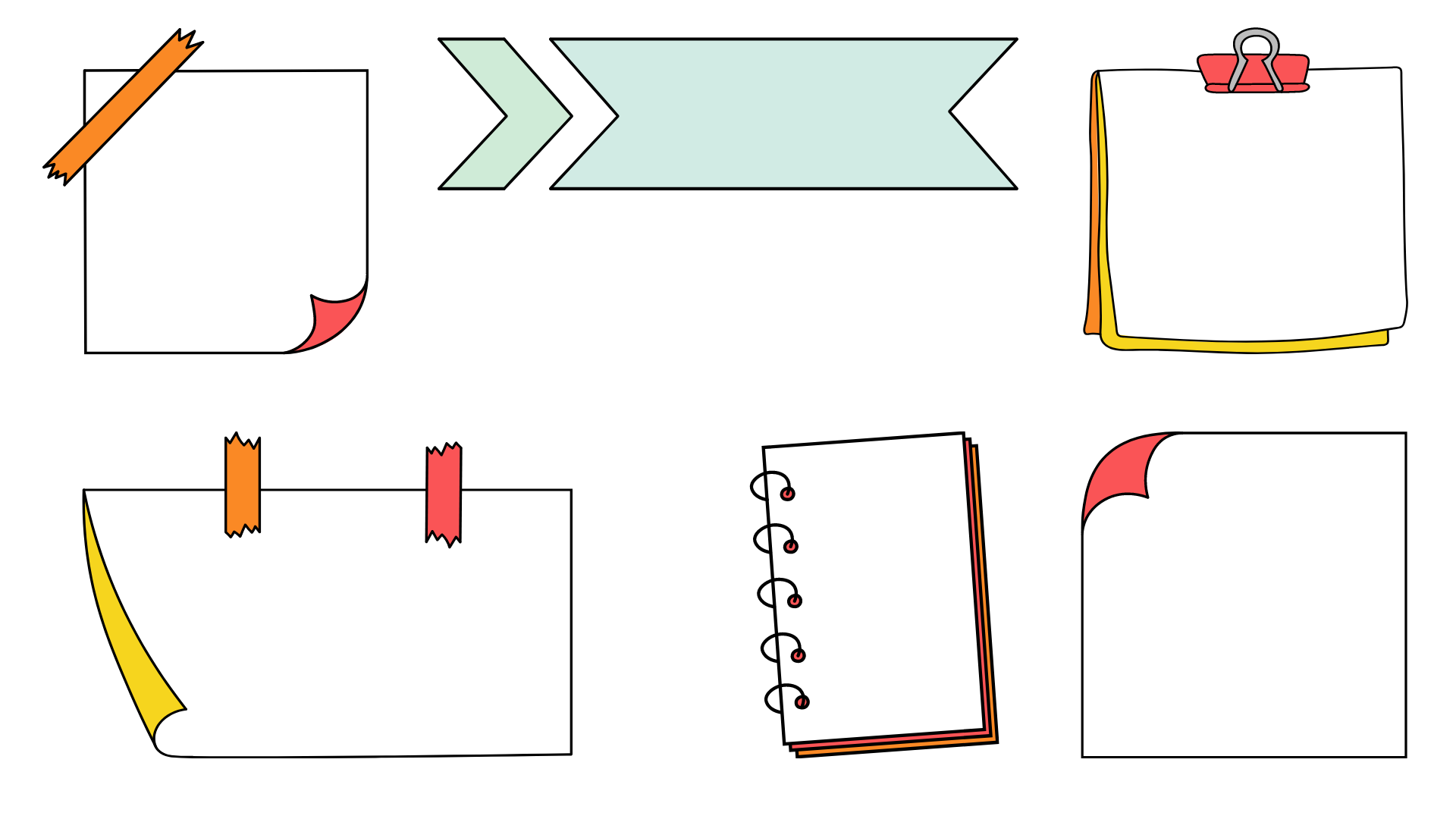 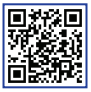 فيما سبق
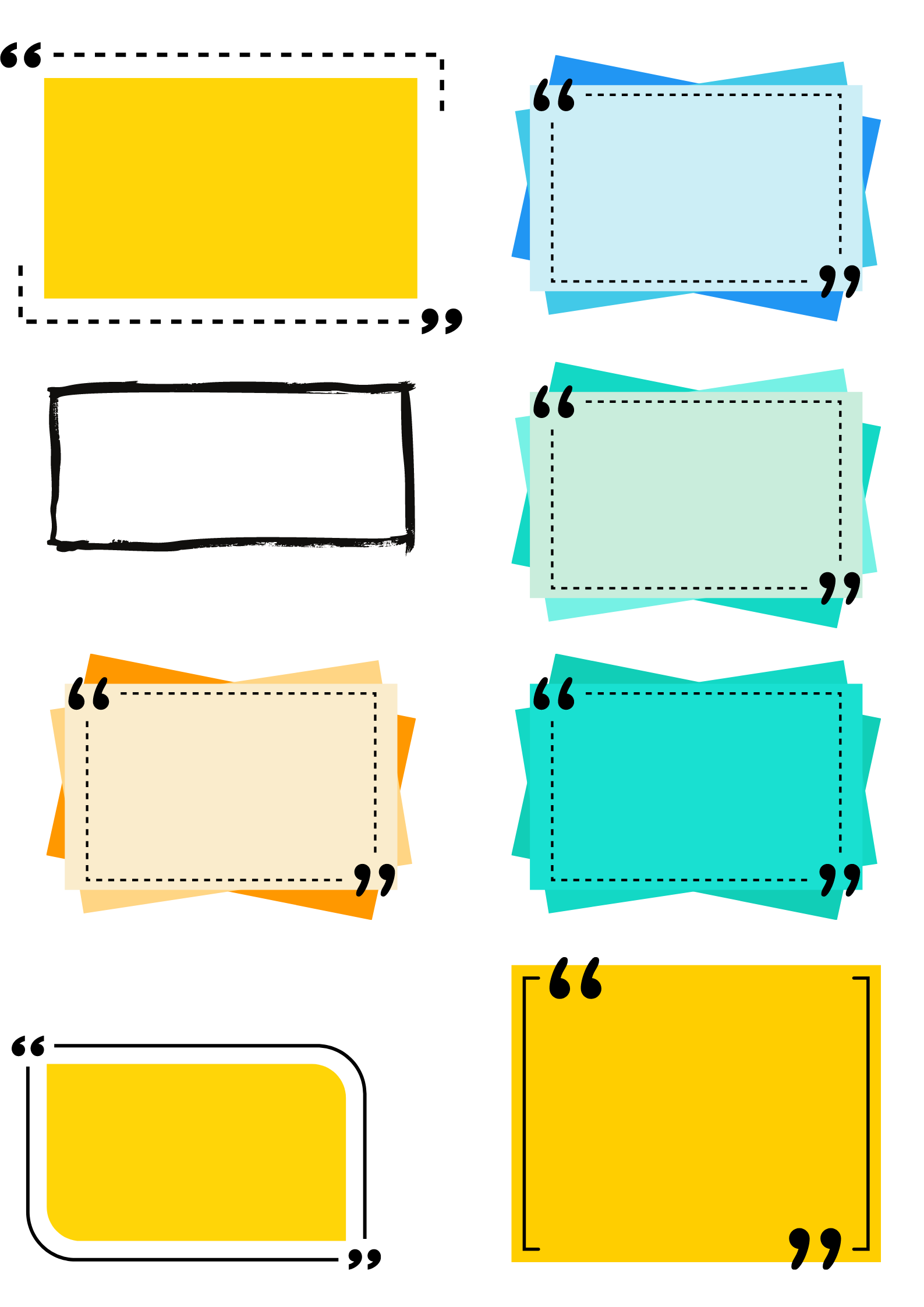 درست دوال كثيرات الحدود وتمثيلها بيانياً
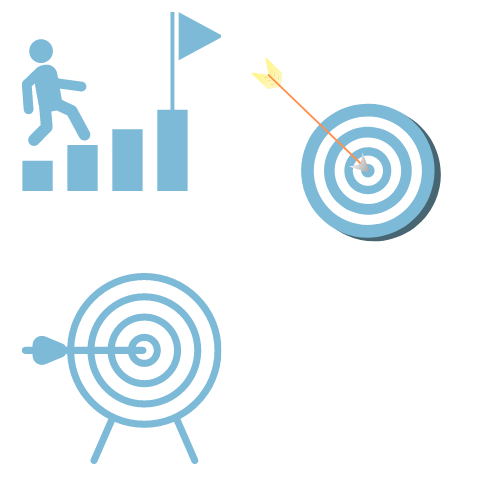 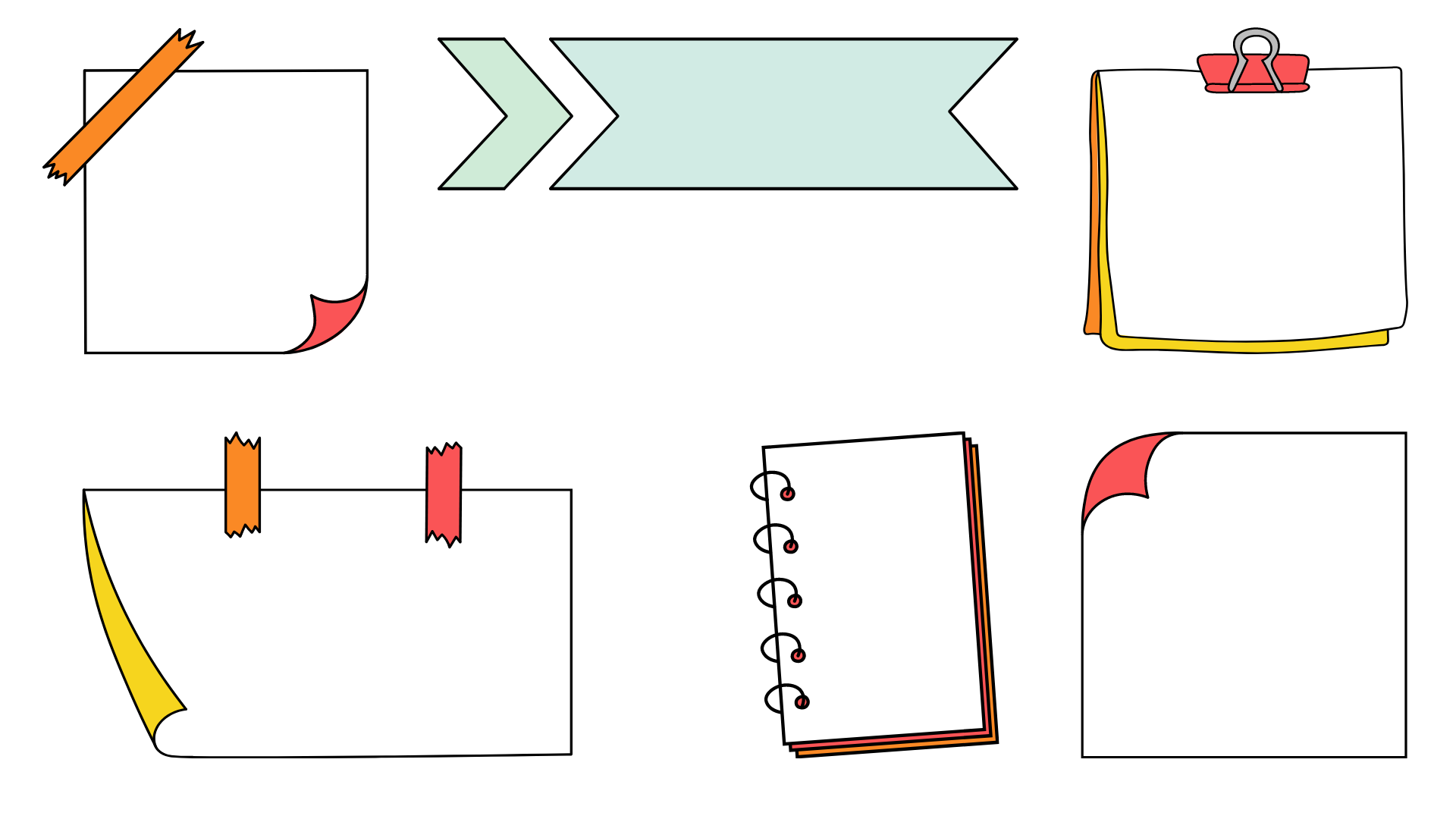 و الآن
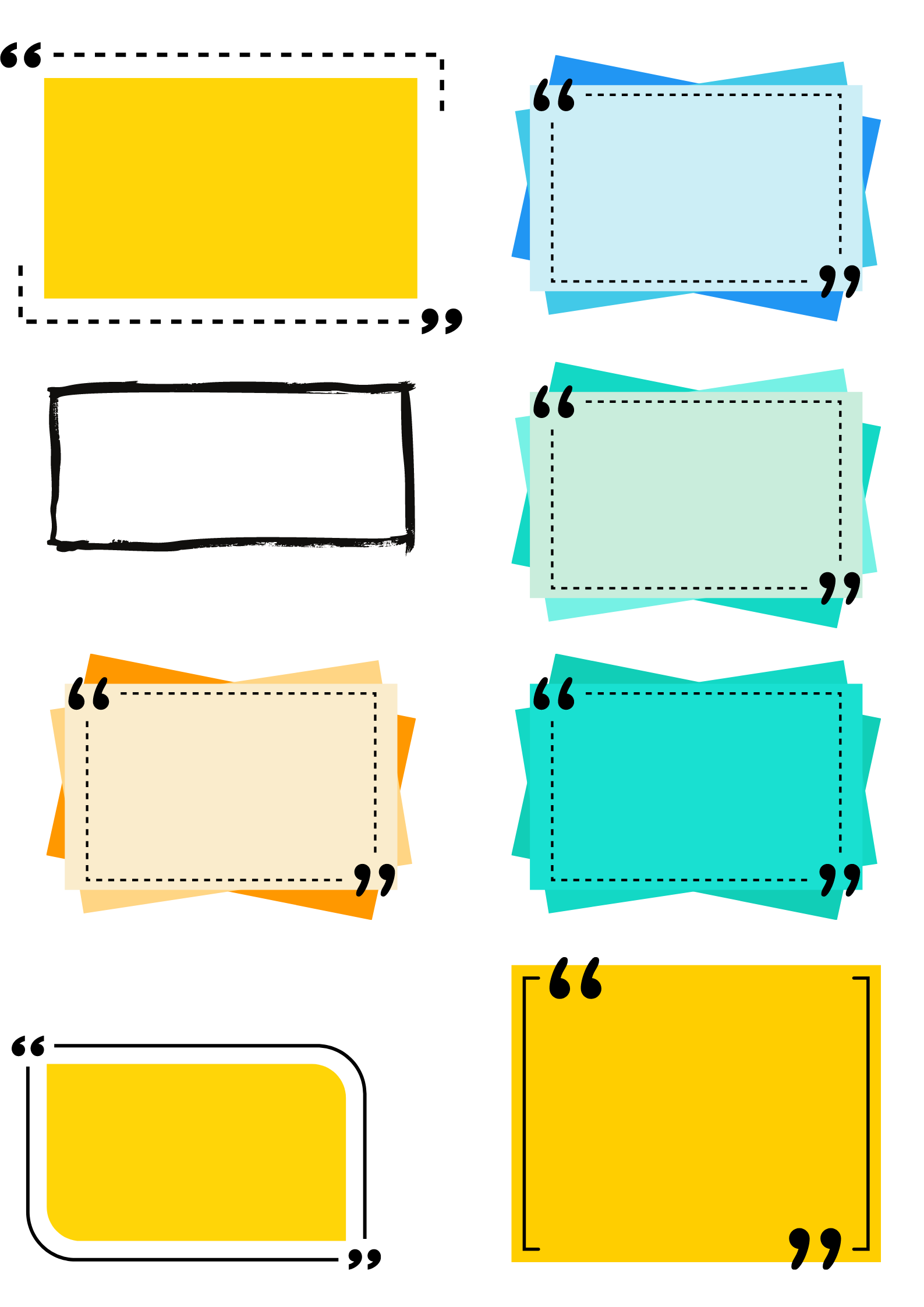 أتعرف الدالة الأسية.
أمثل الدالة الأسية.
أمثل دوال النمو الأسي بيانياً.
أمثل دوال الاضمحلال الأسي بيانياً.
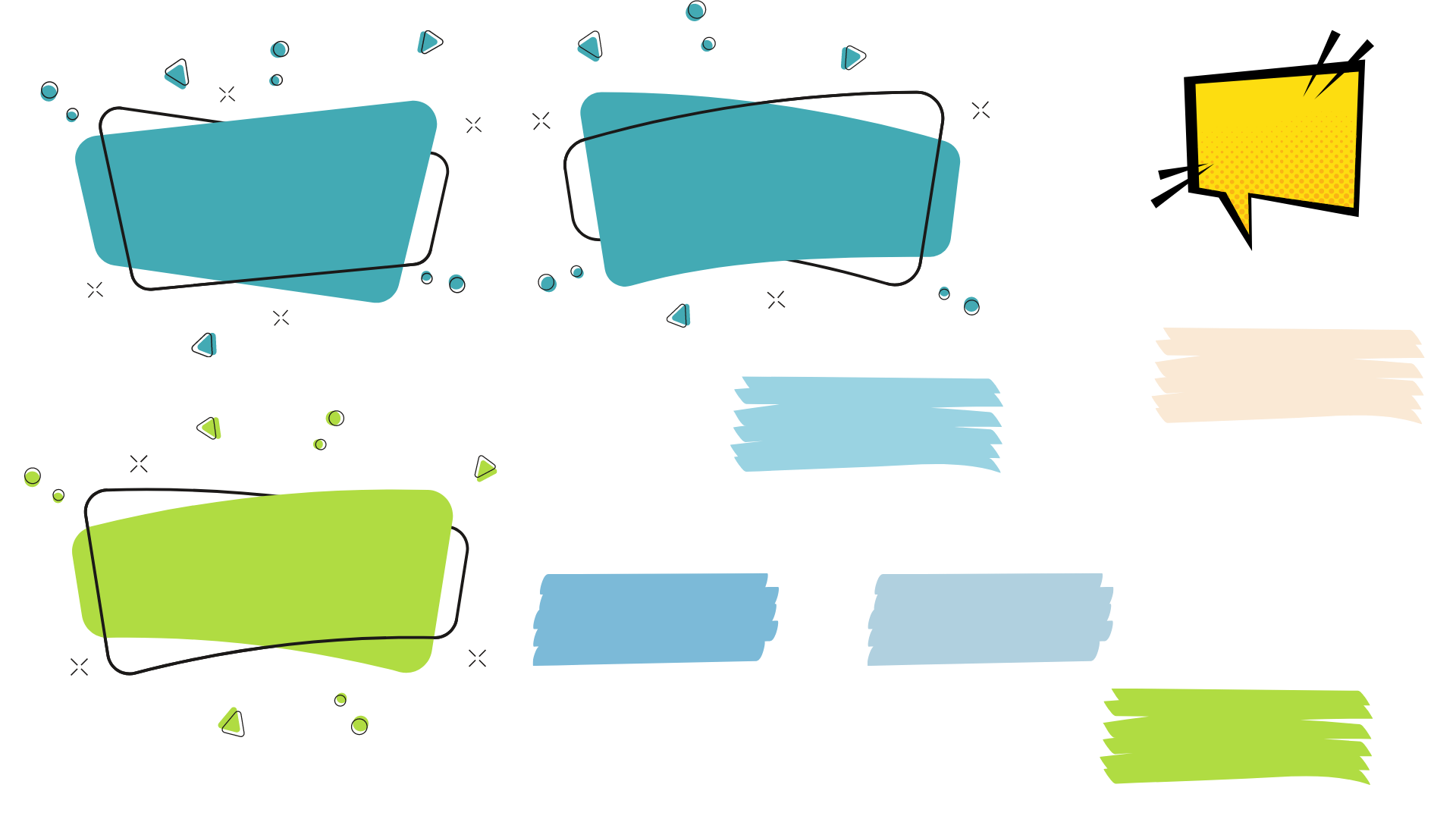 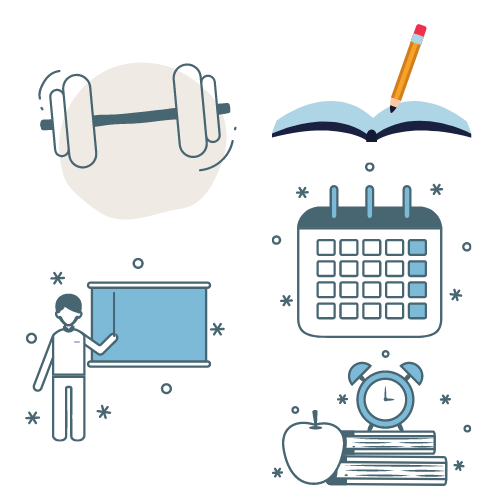 المفردات
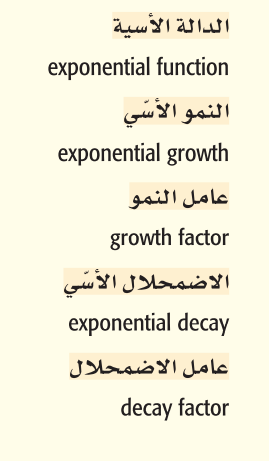 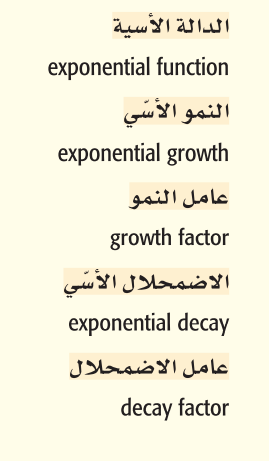 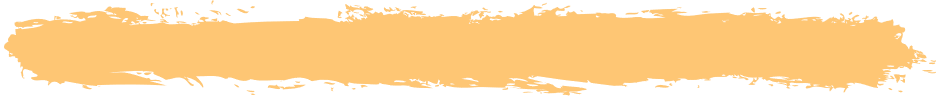 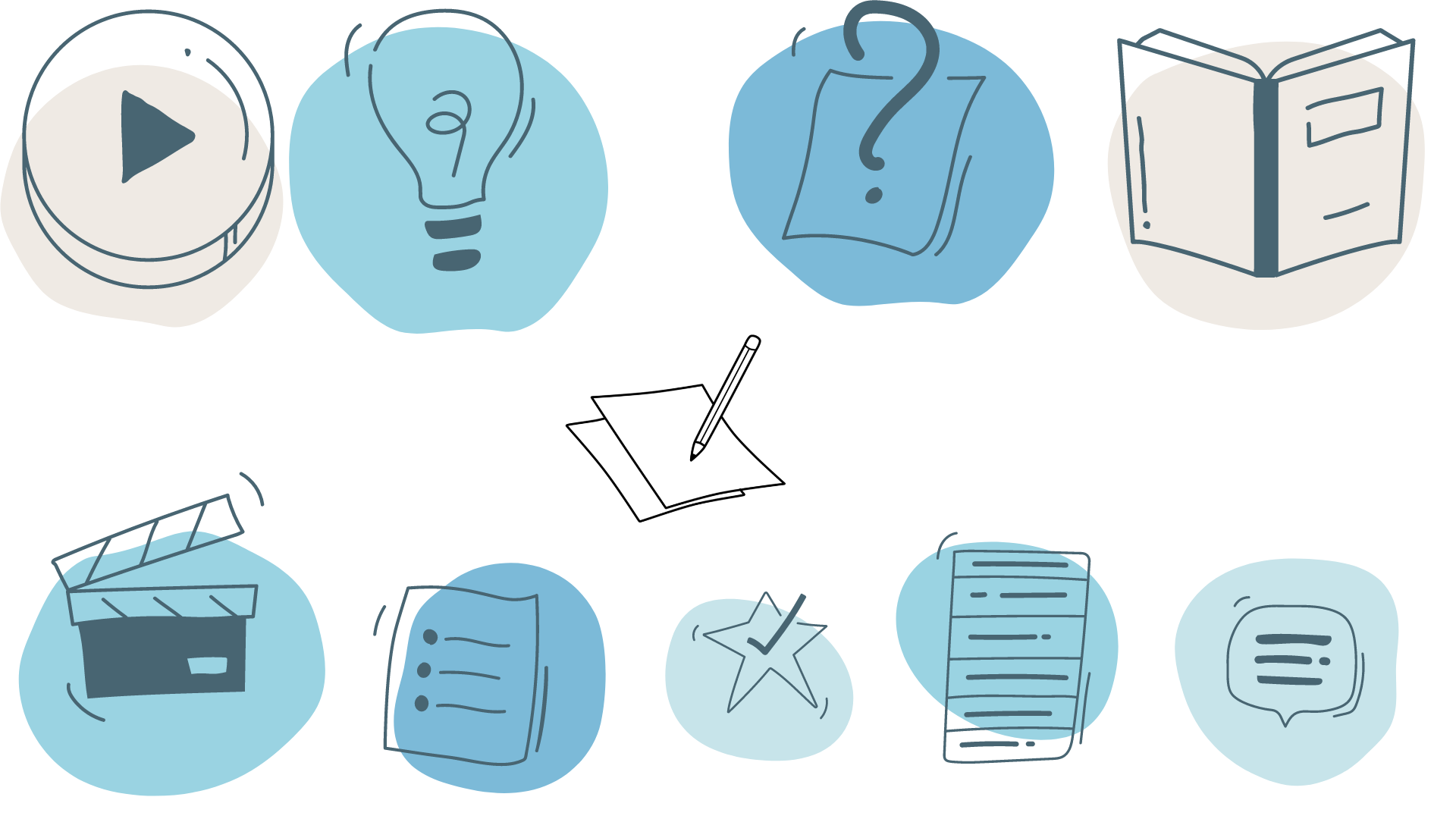 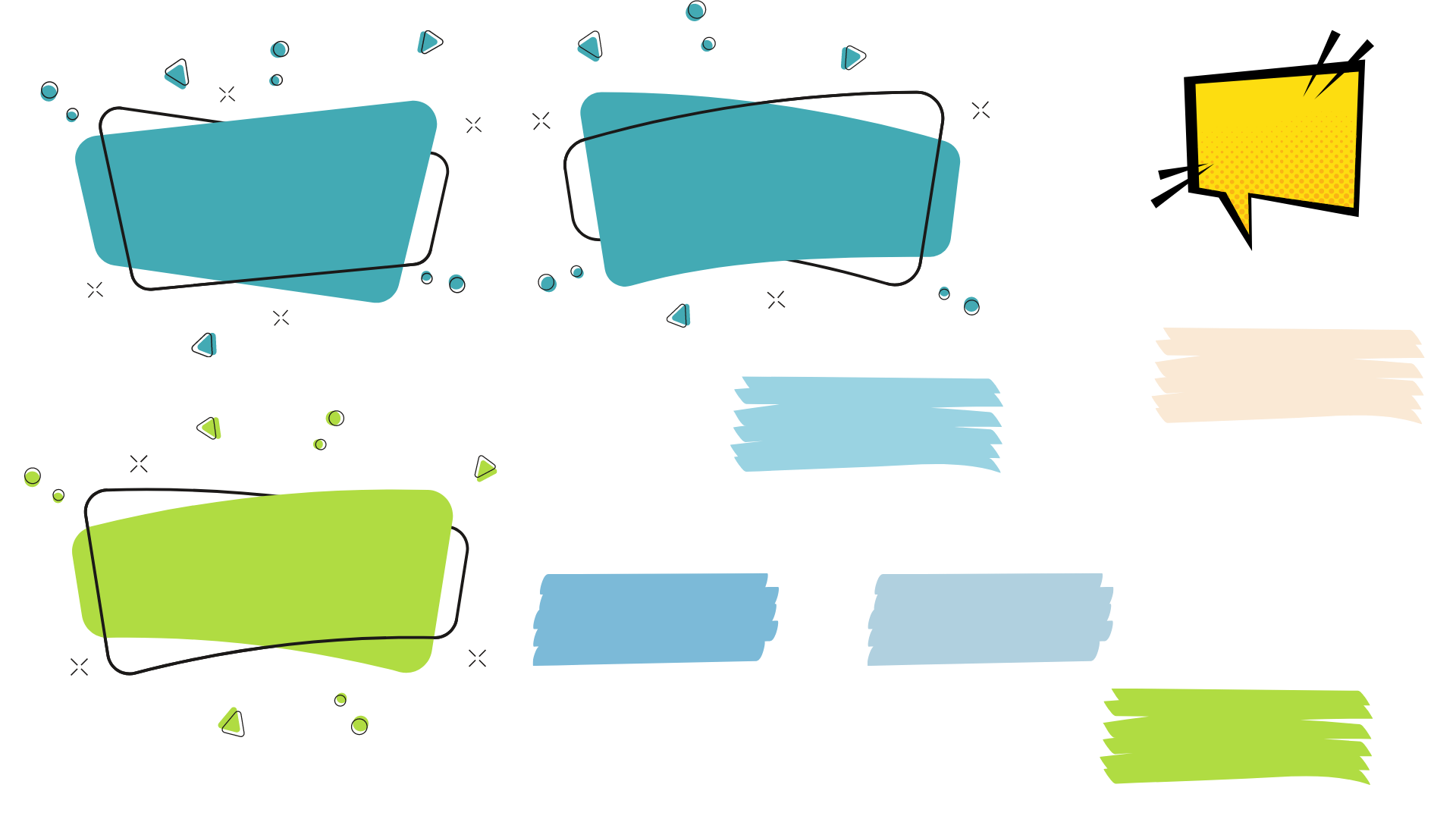 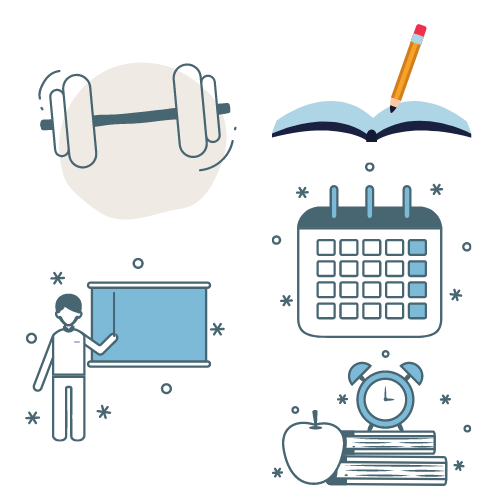 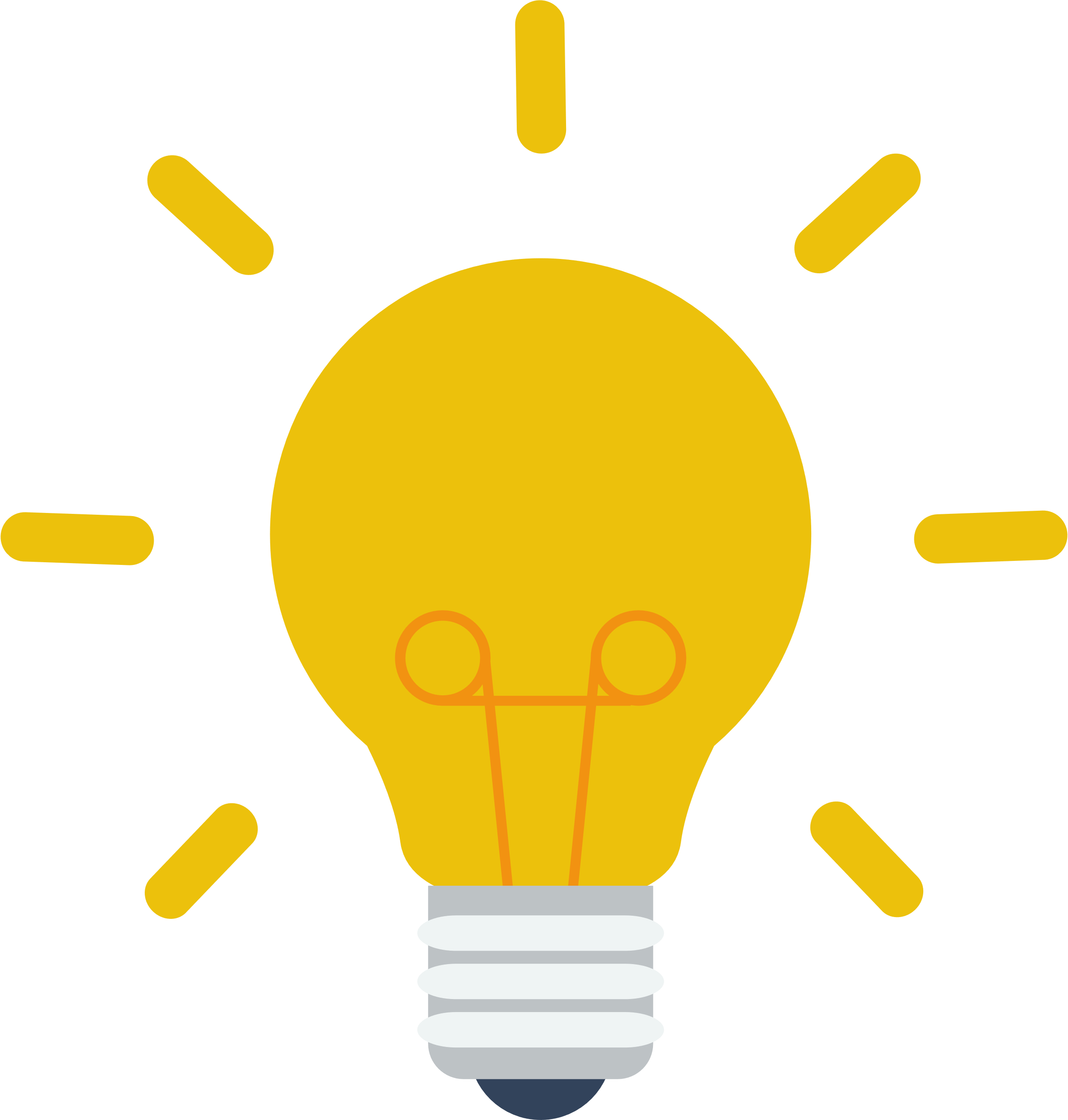 لماذا؟
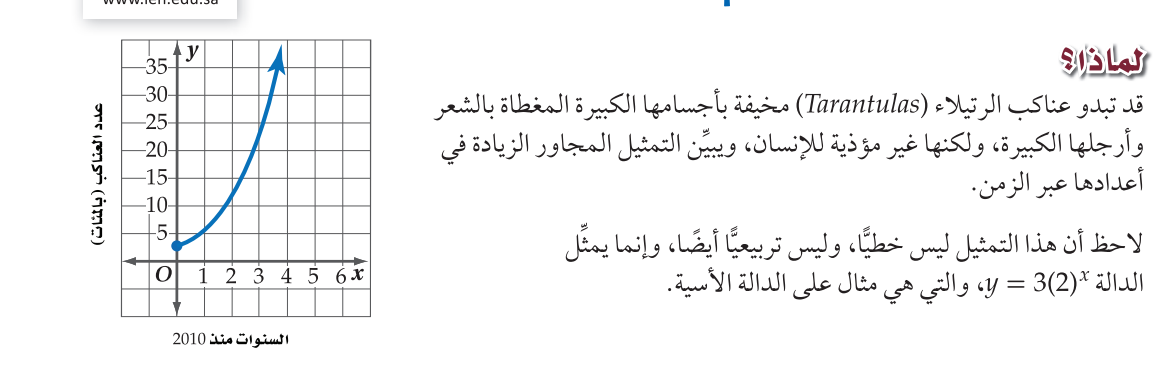 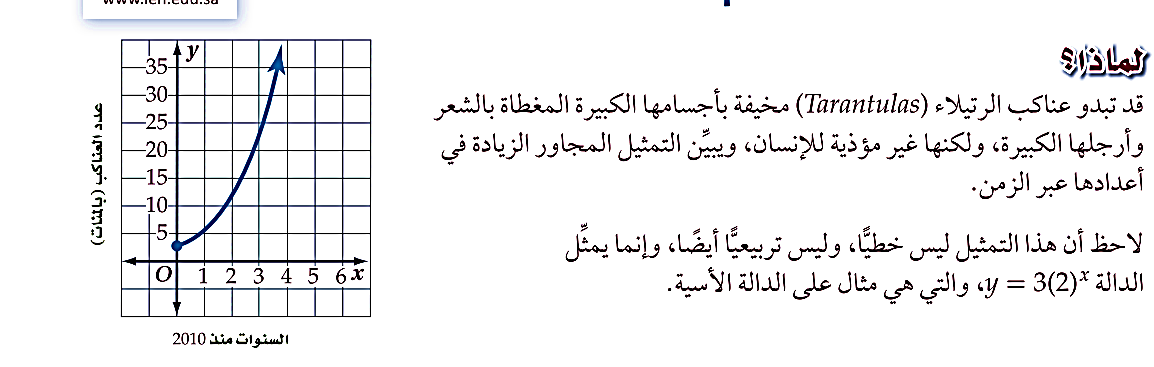 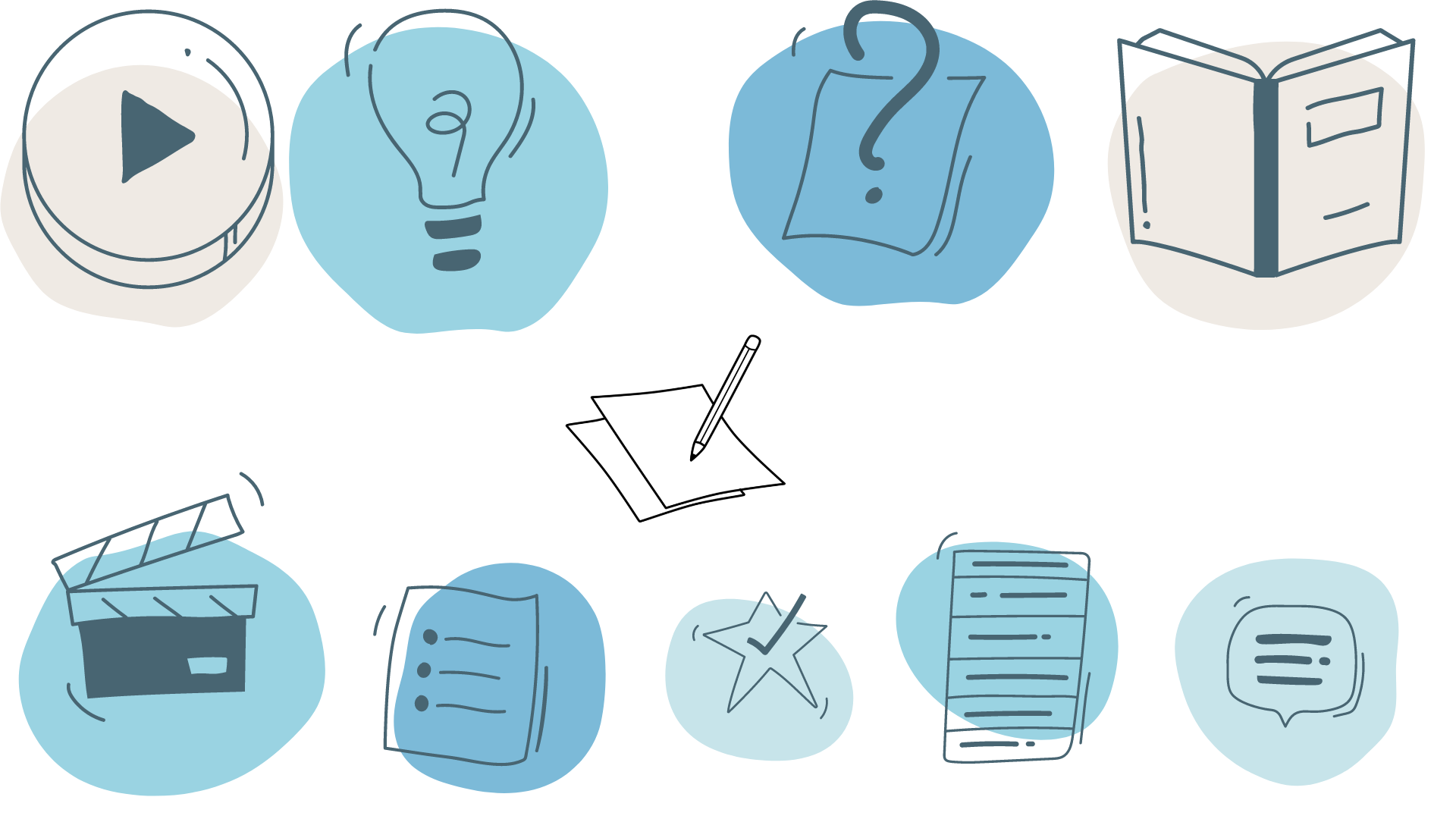 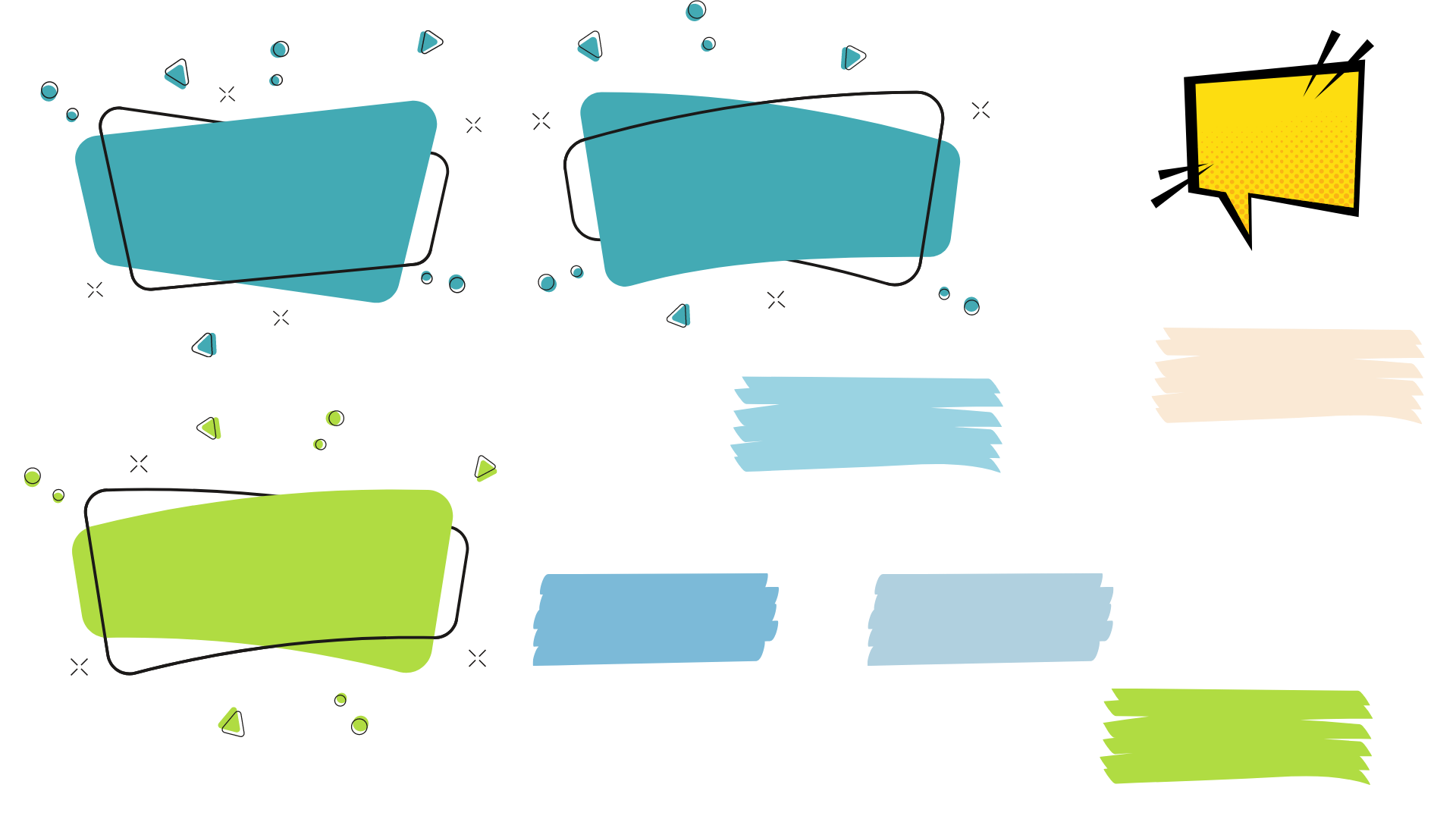 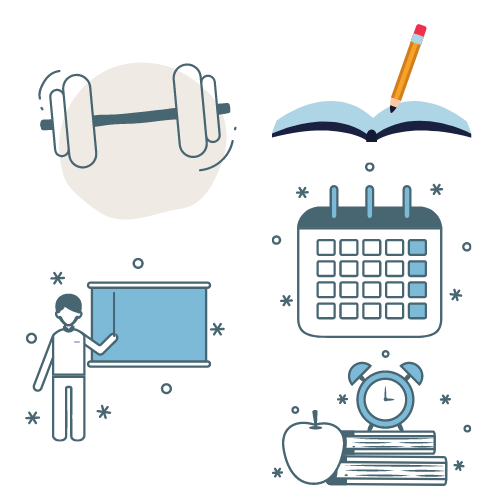 الربط بالواقع
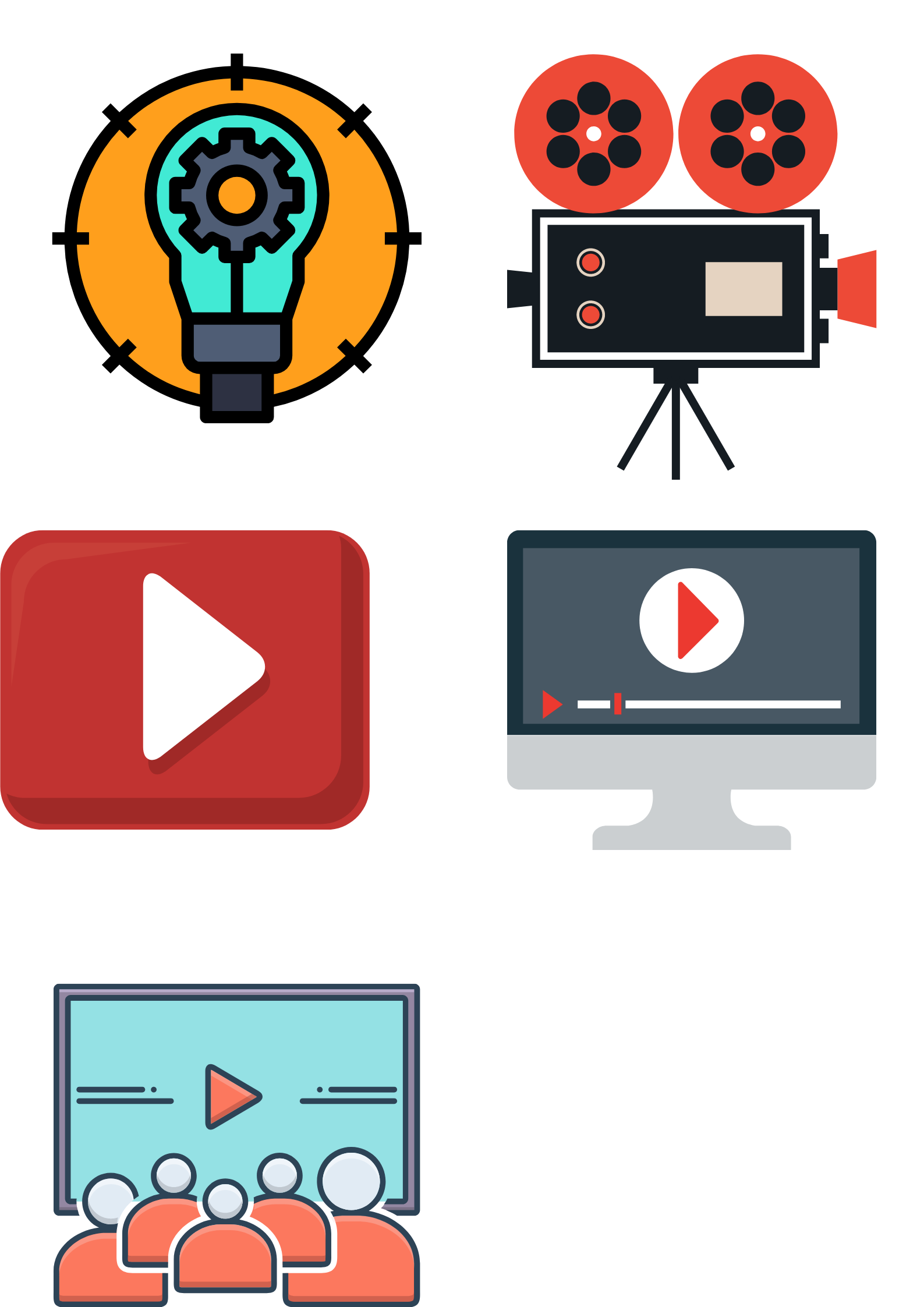 شاهد
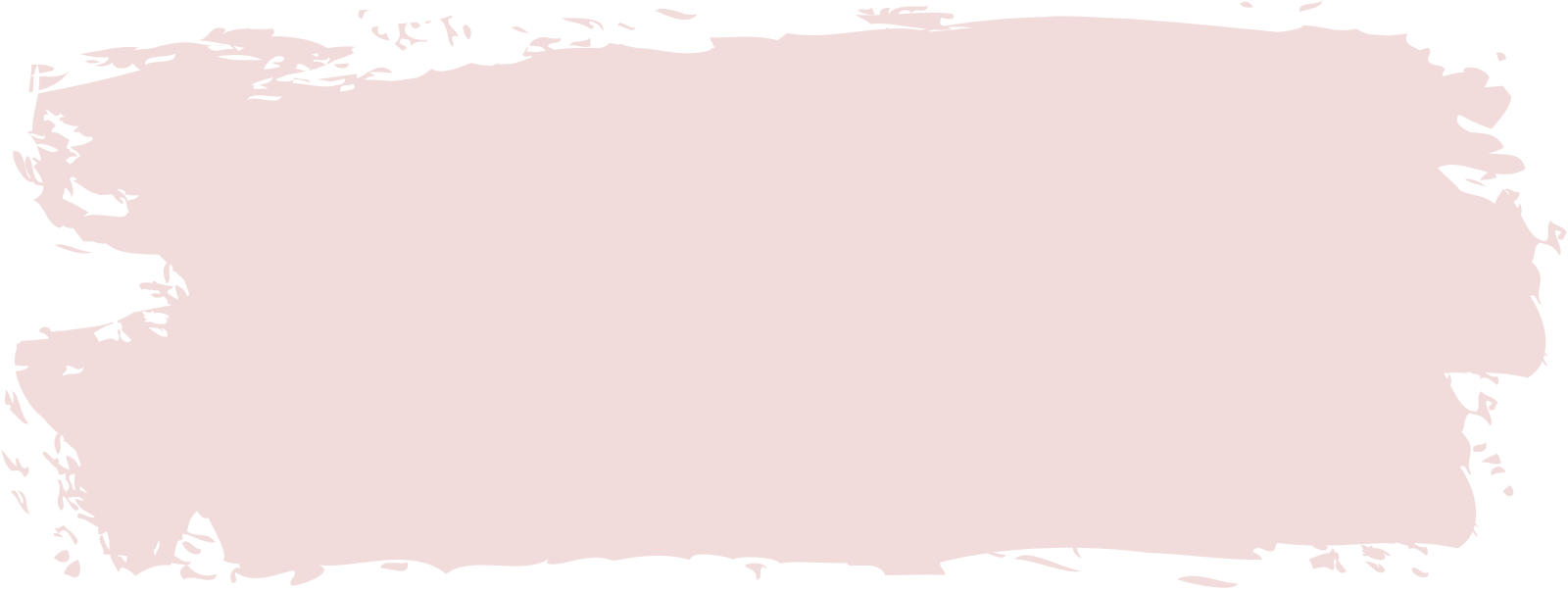 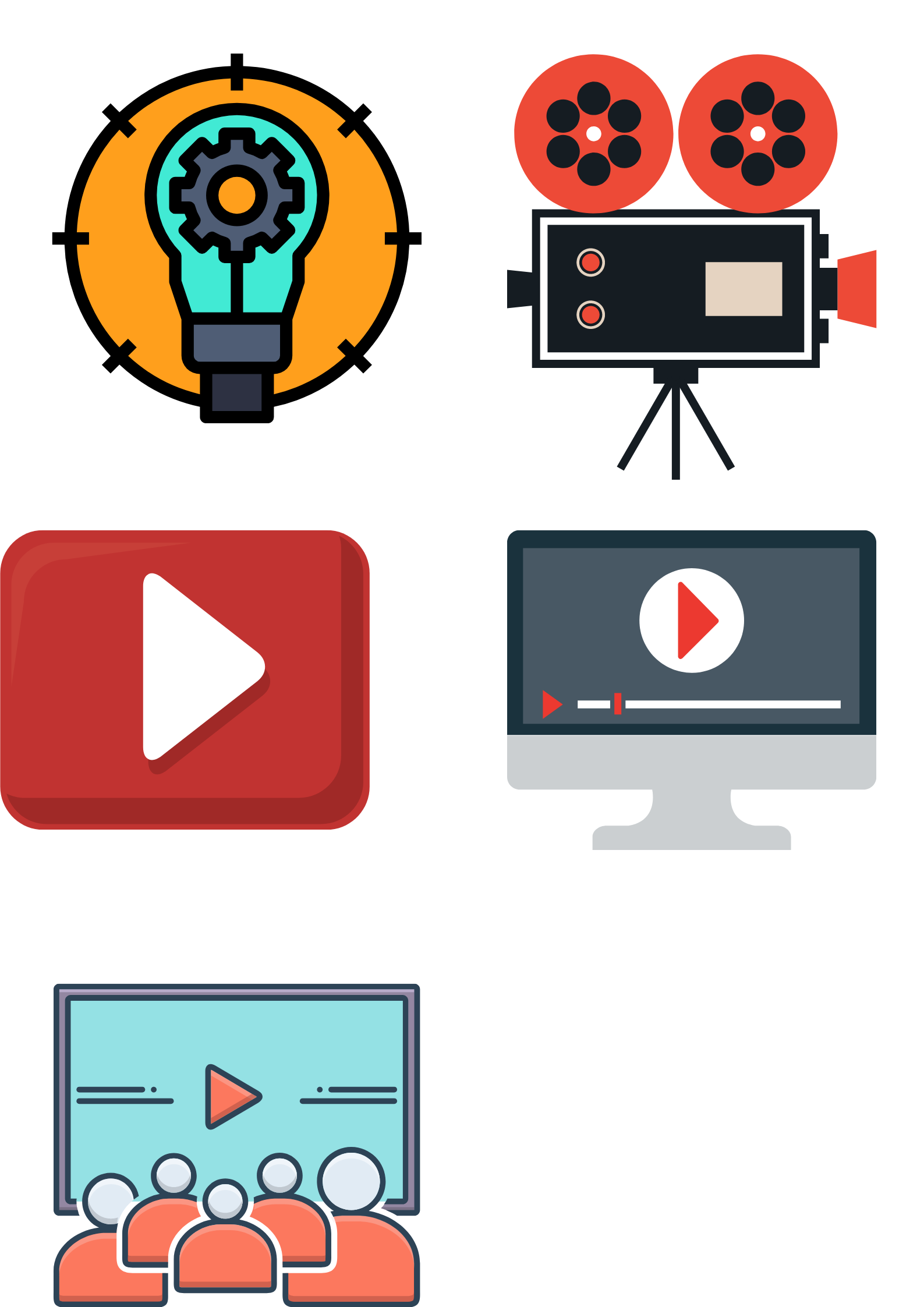 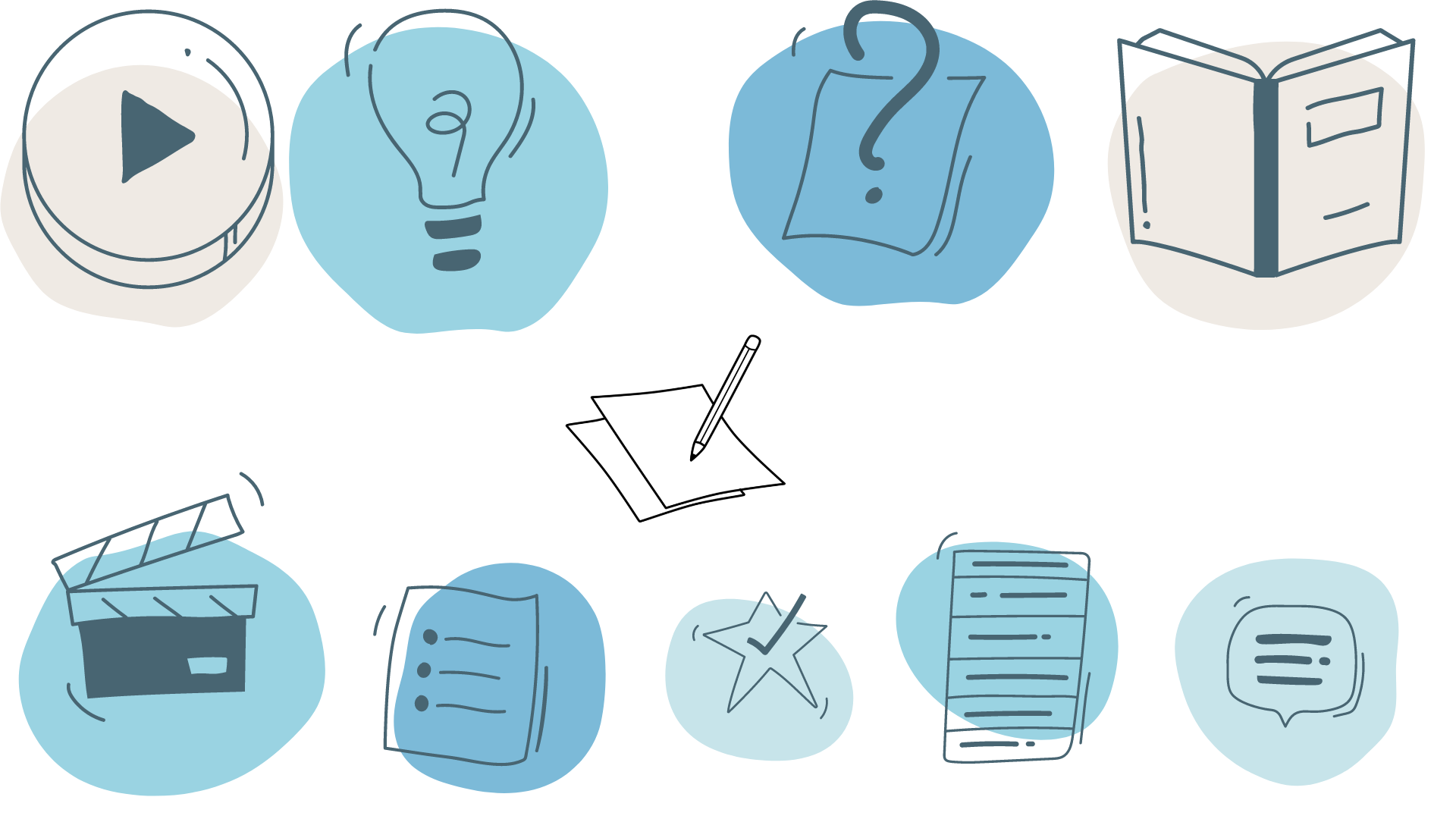 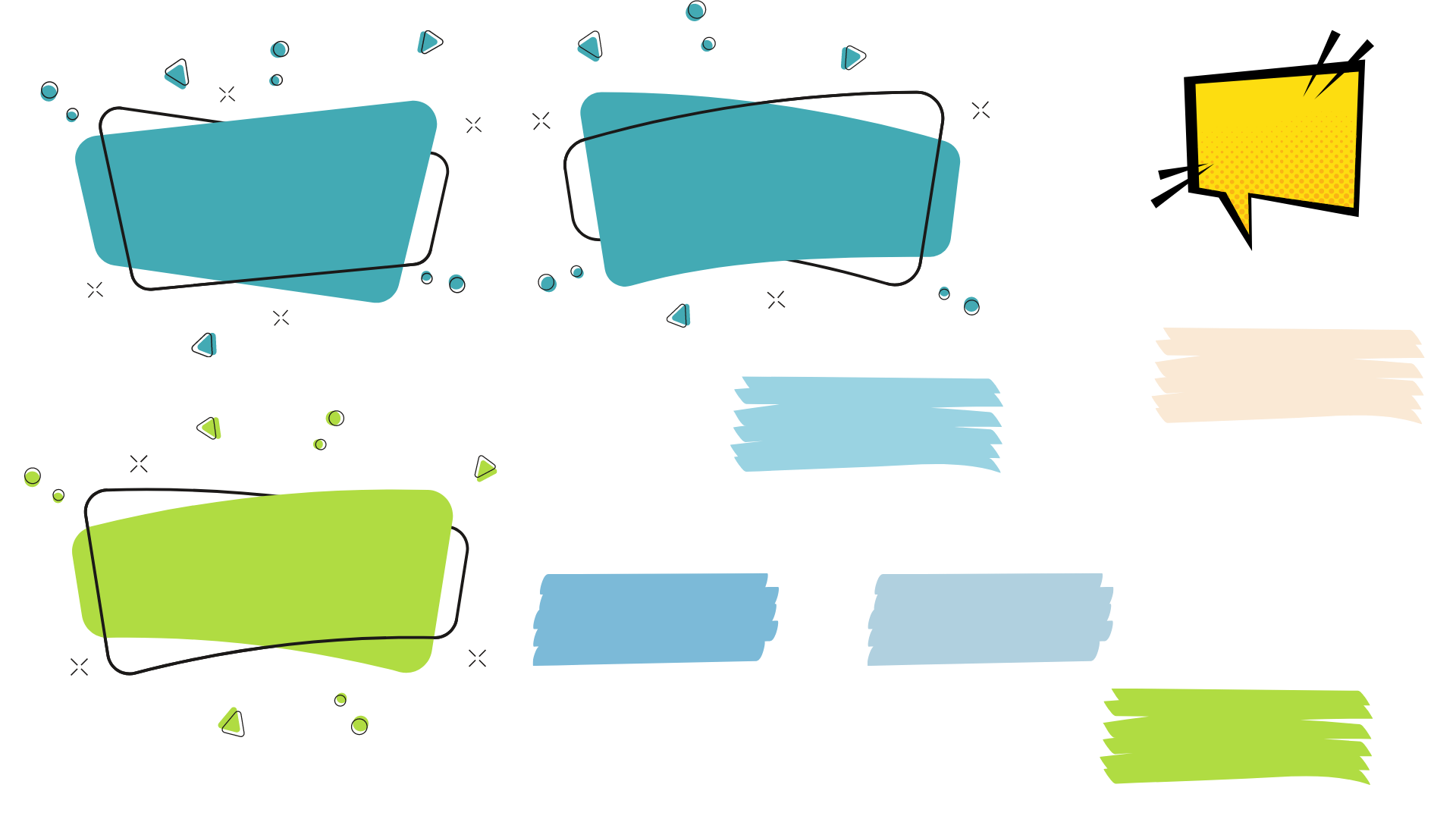 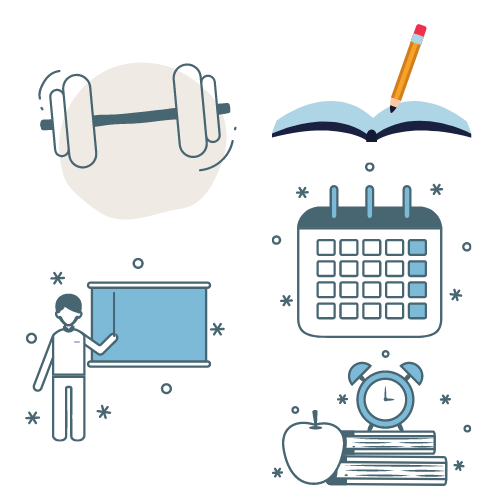 الدالة الأسية
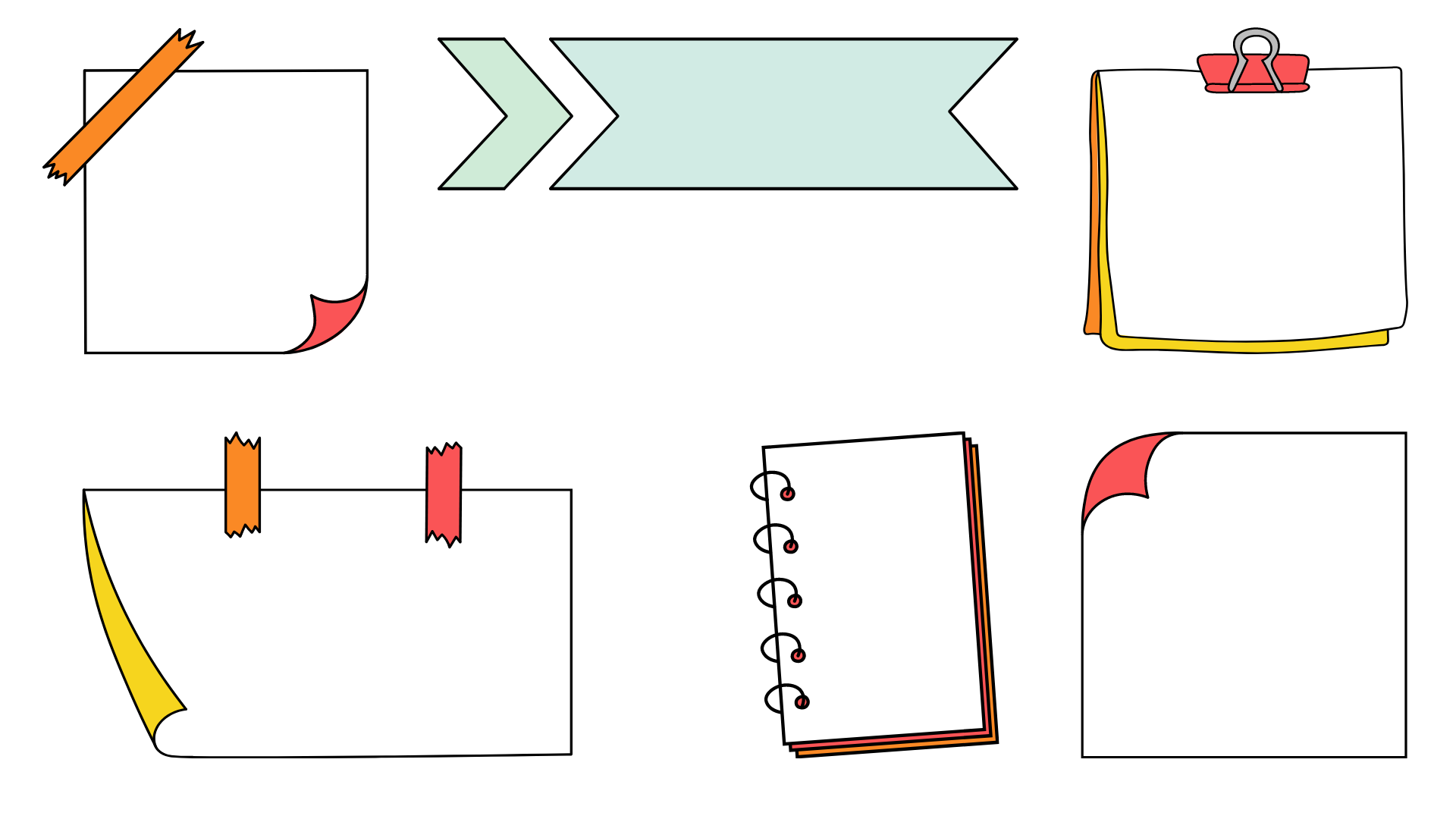 مفهوم أساسي
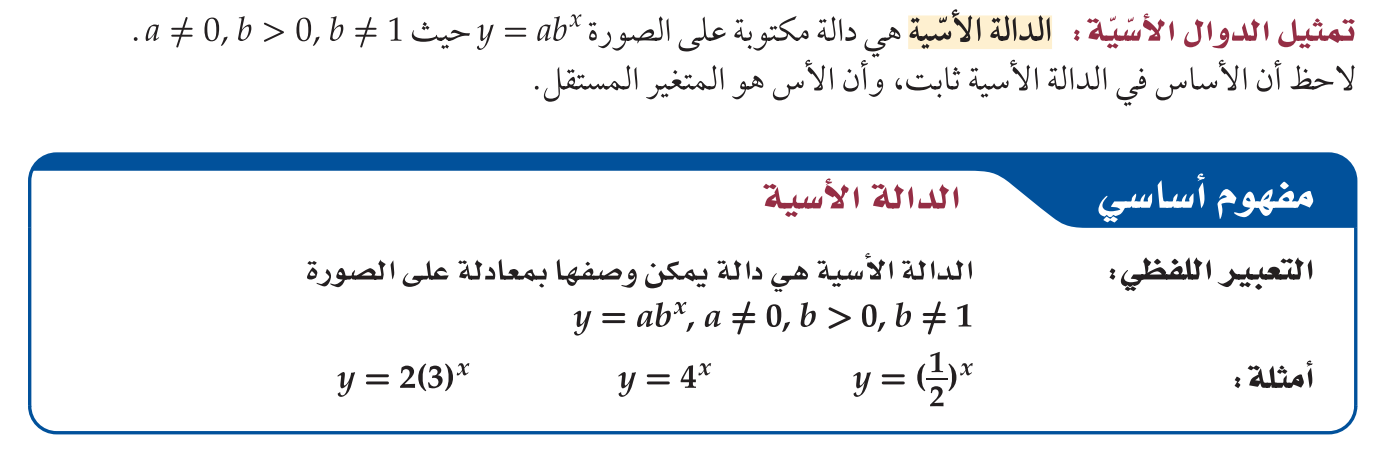 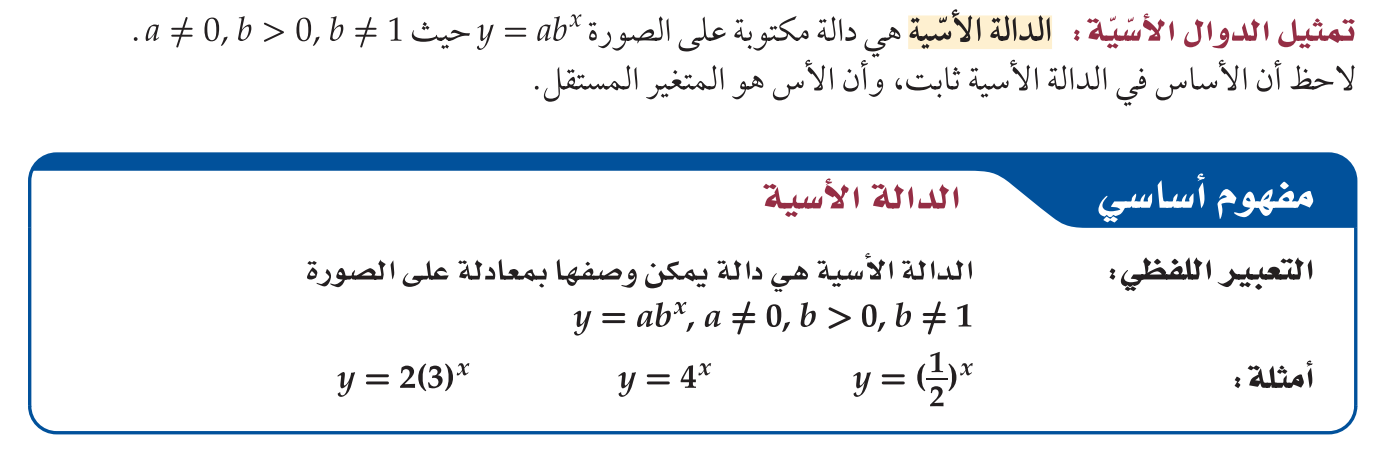 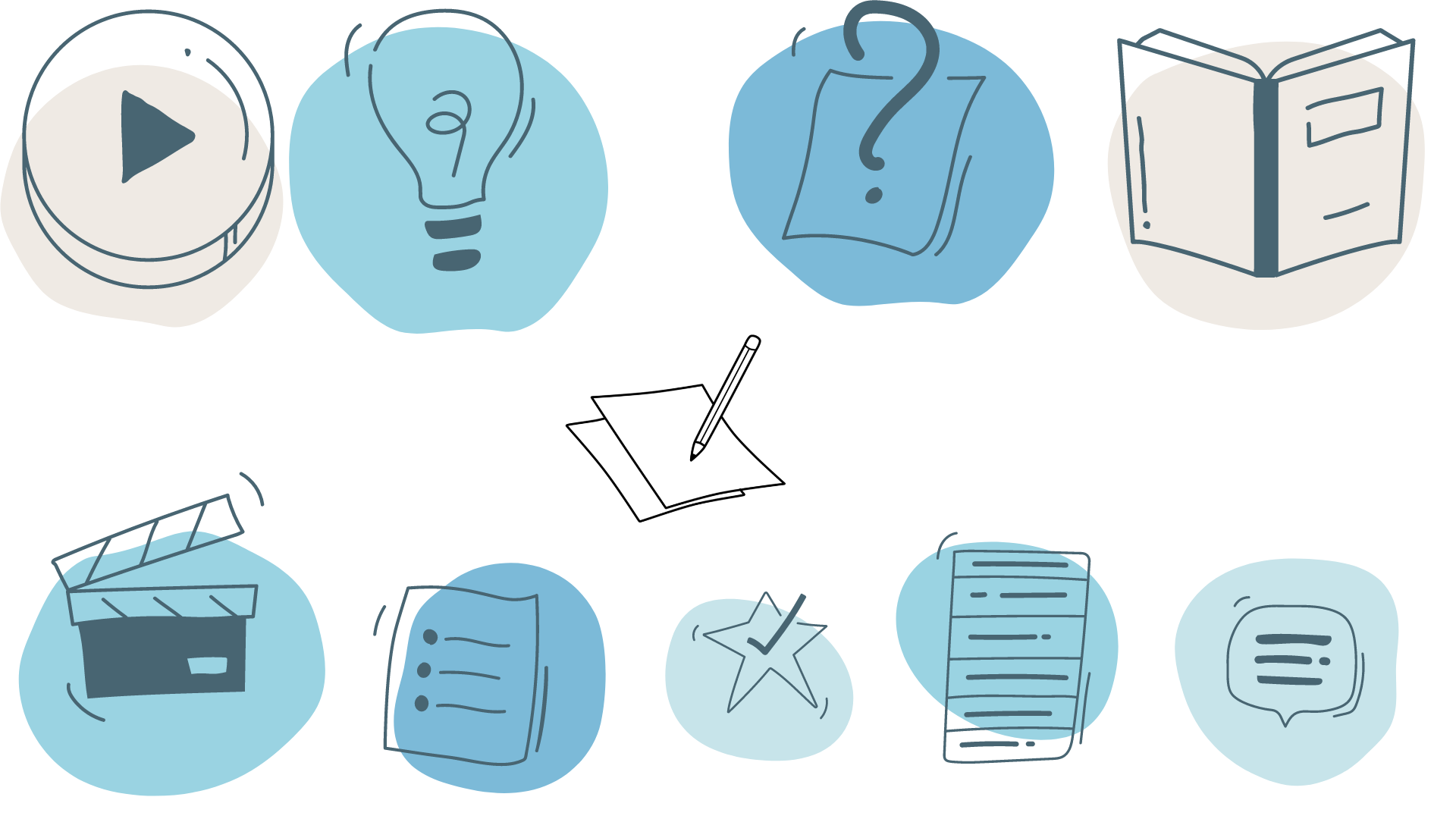 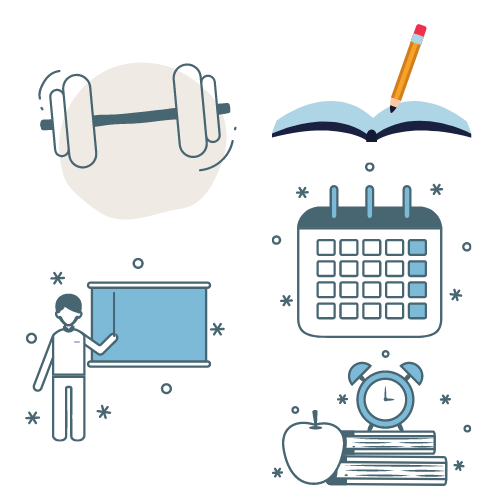 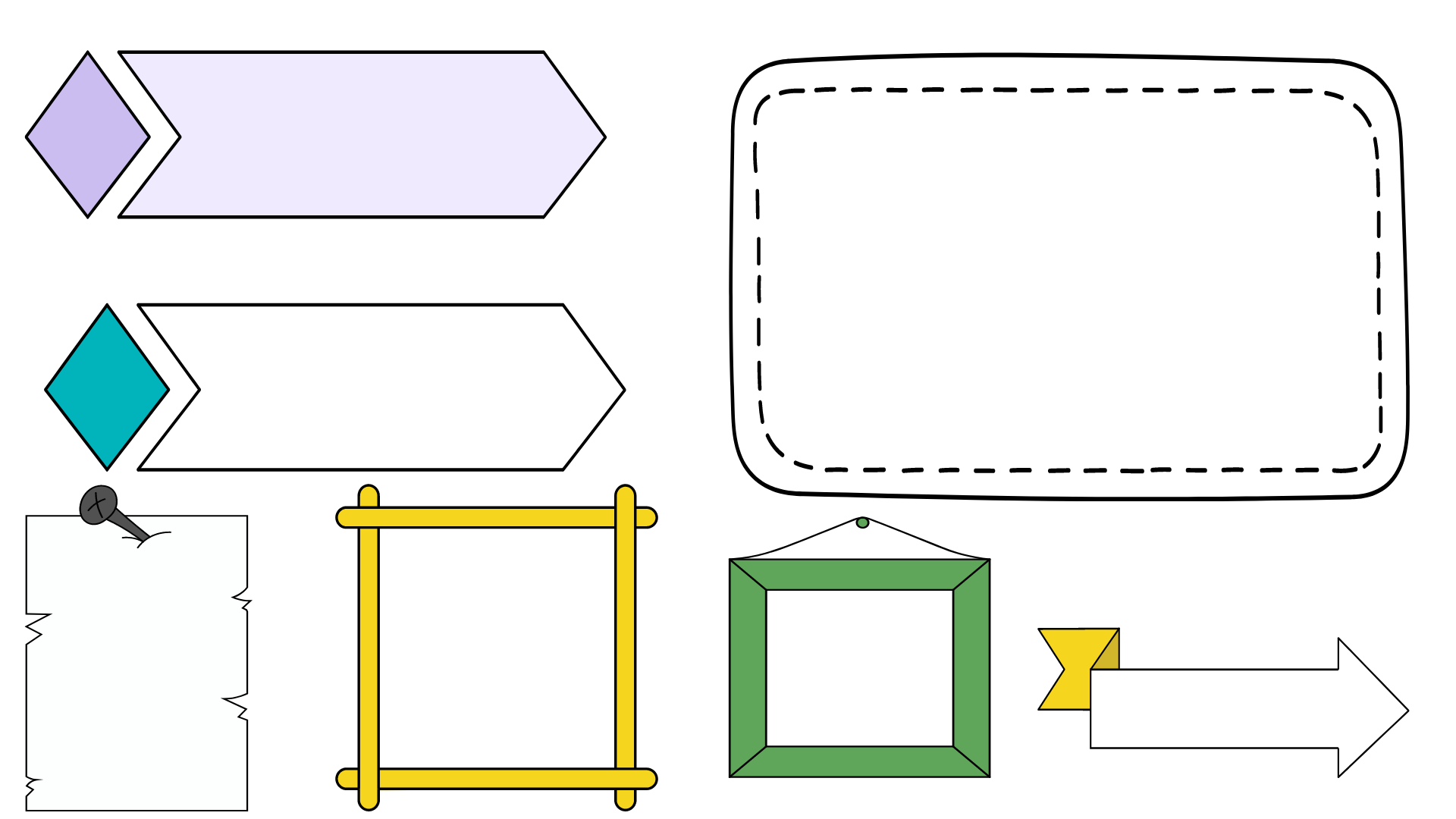 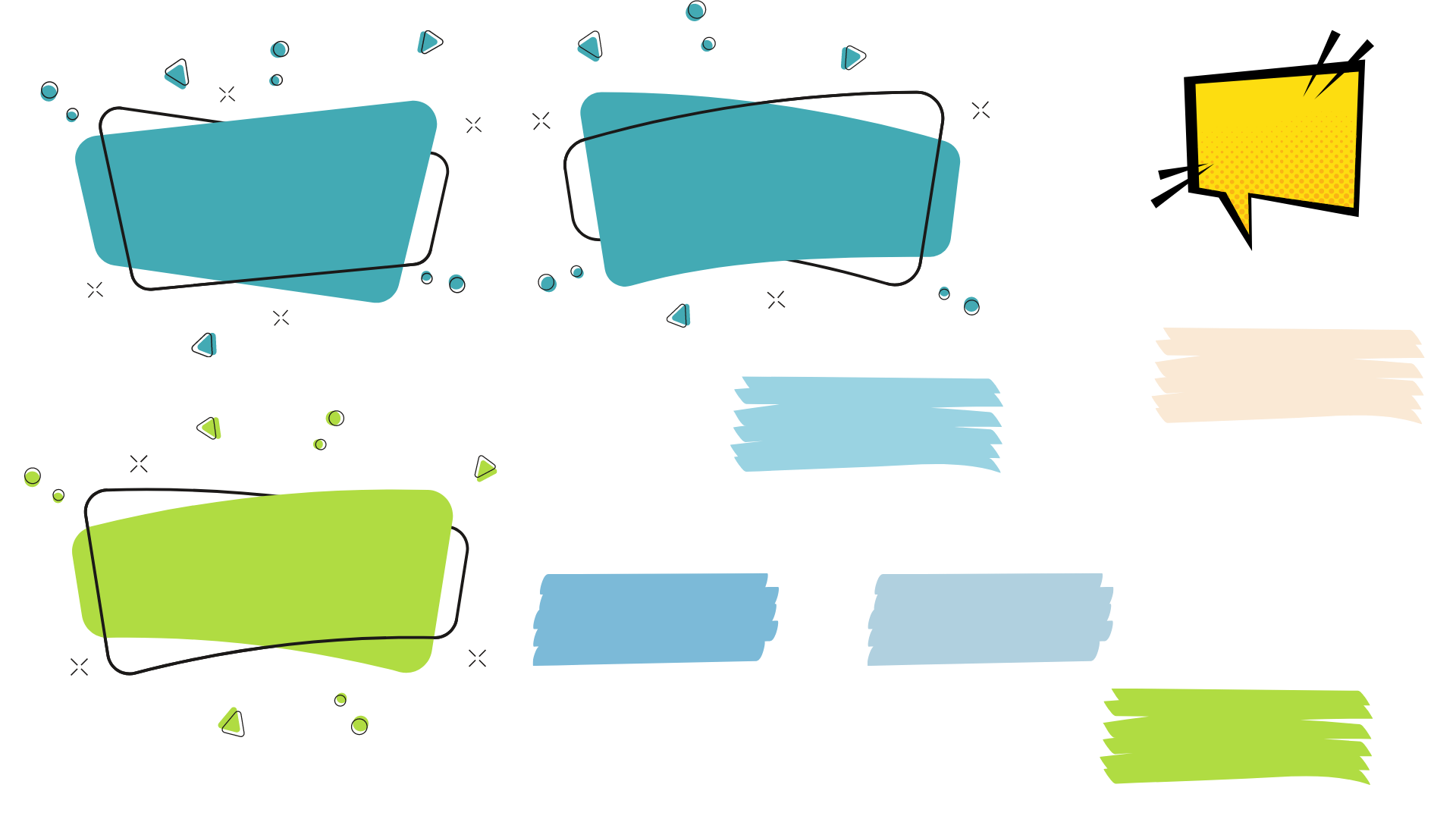 مثال 1
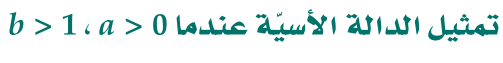 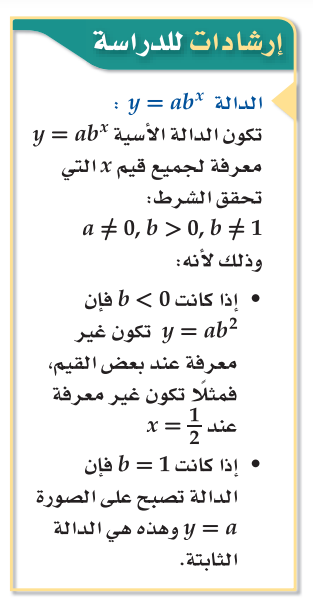 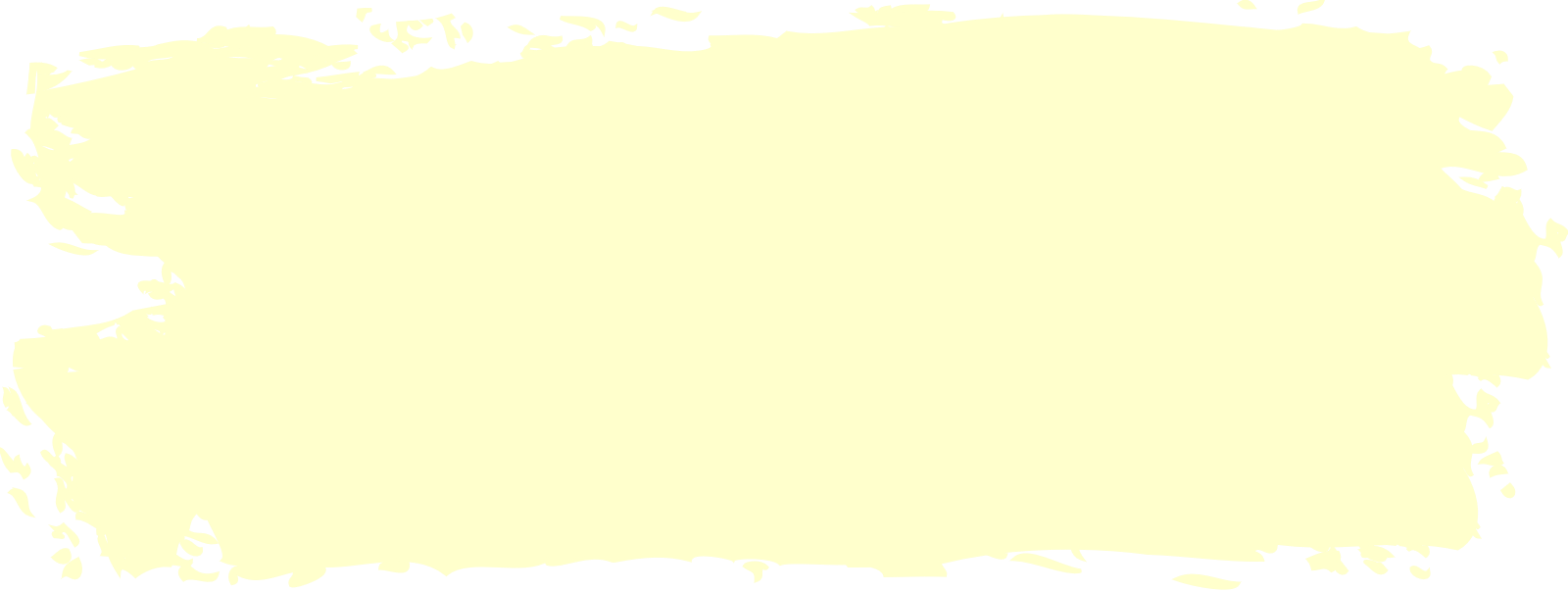 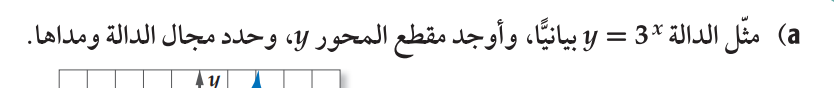 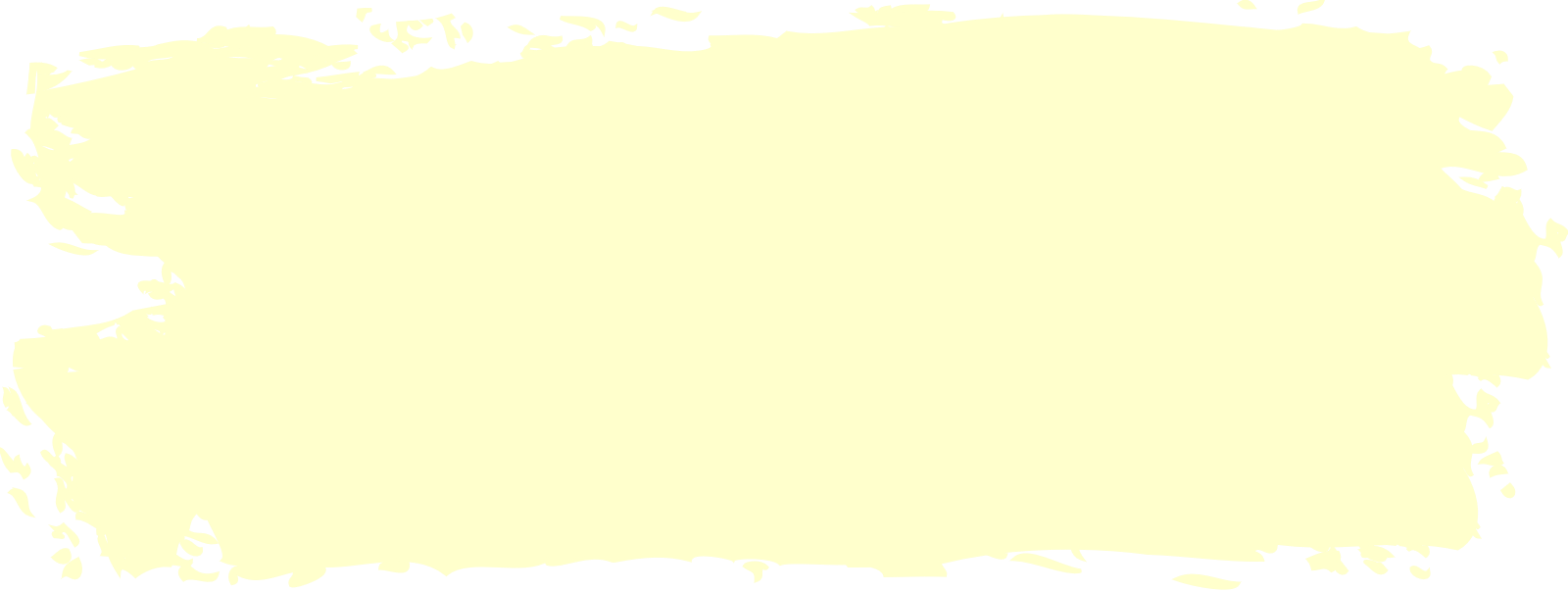 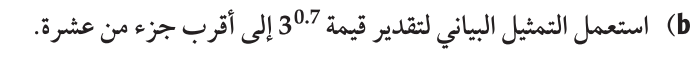 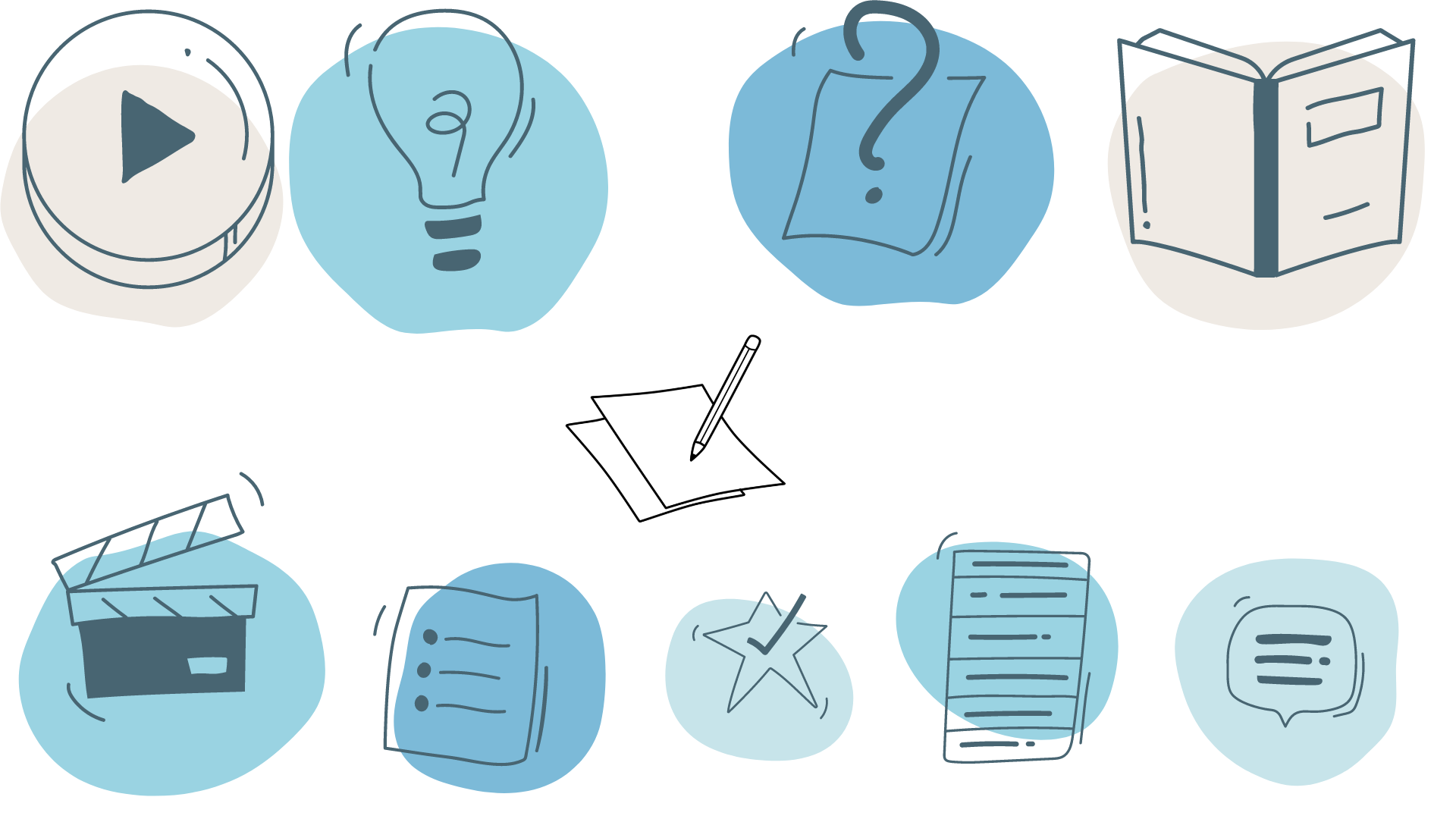 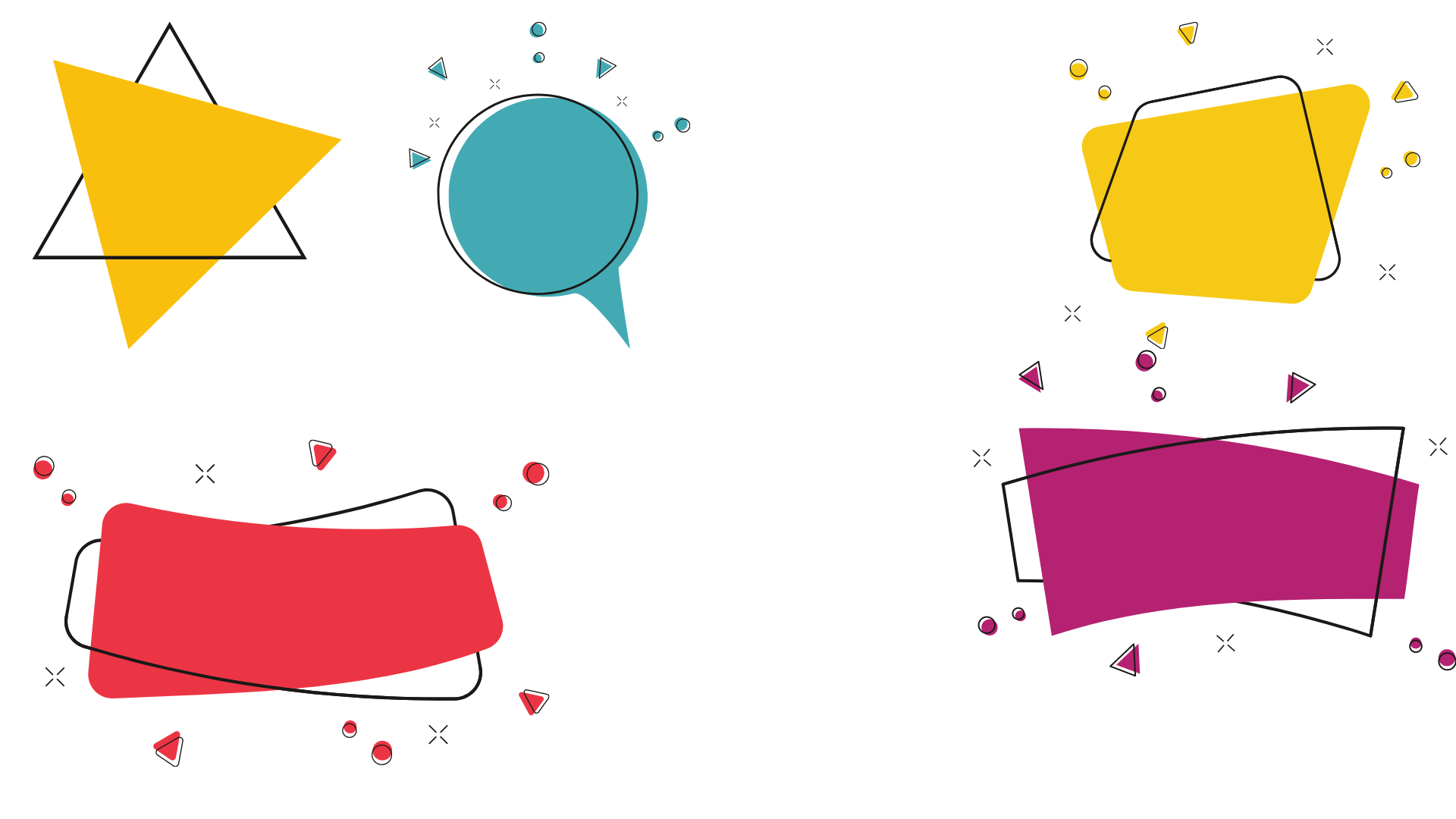 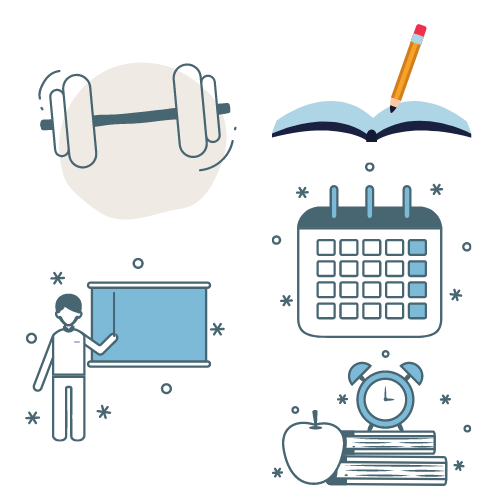 الحل
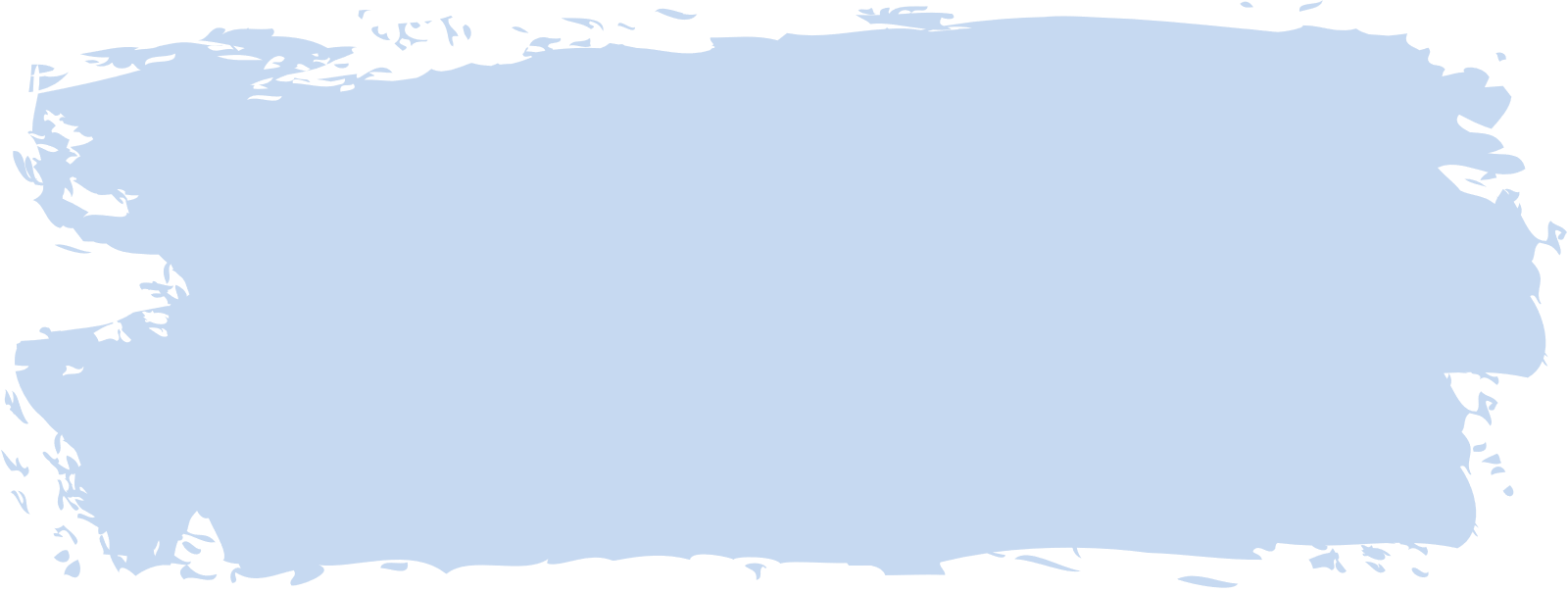 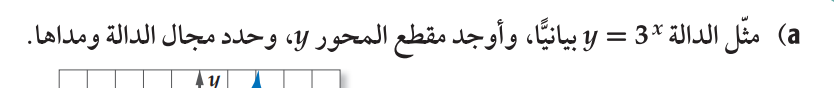 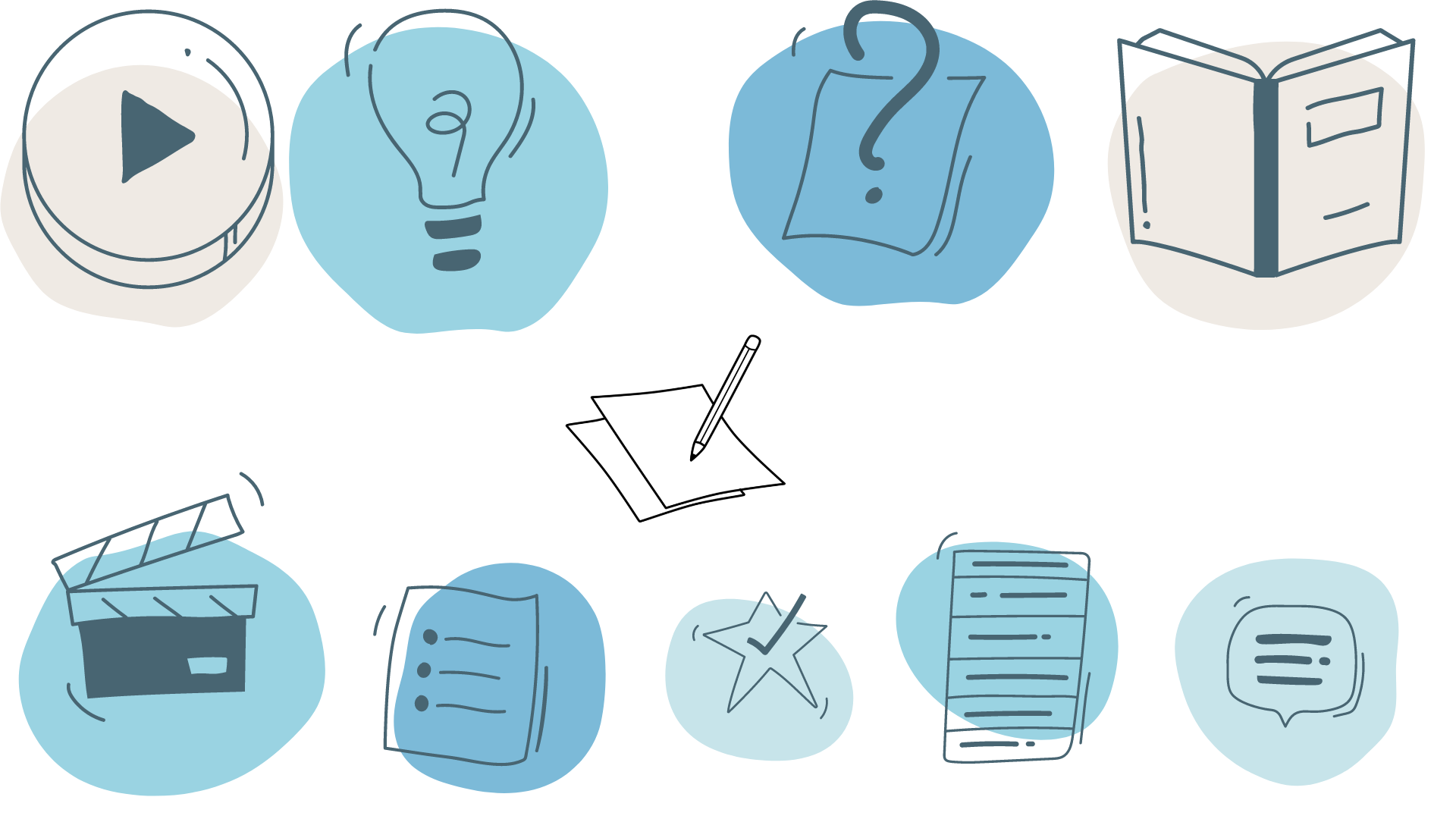 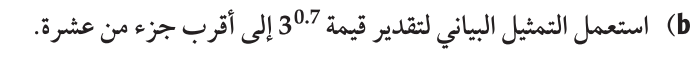 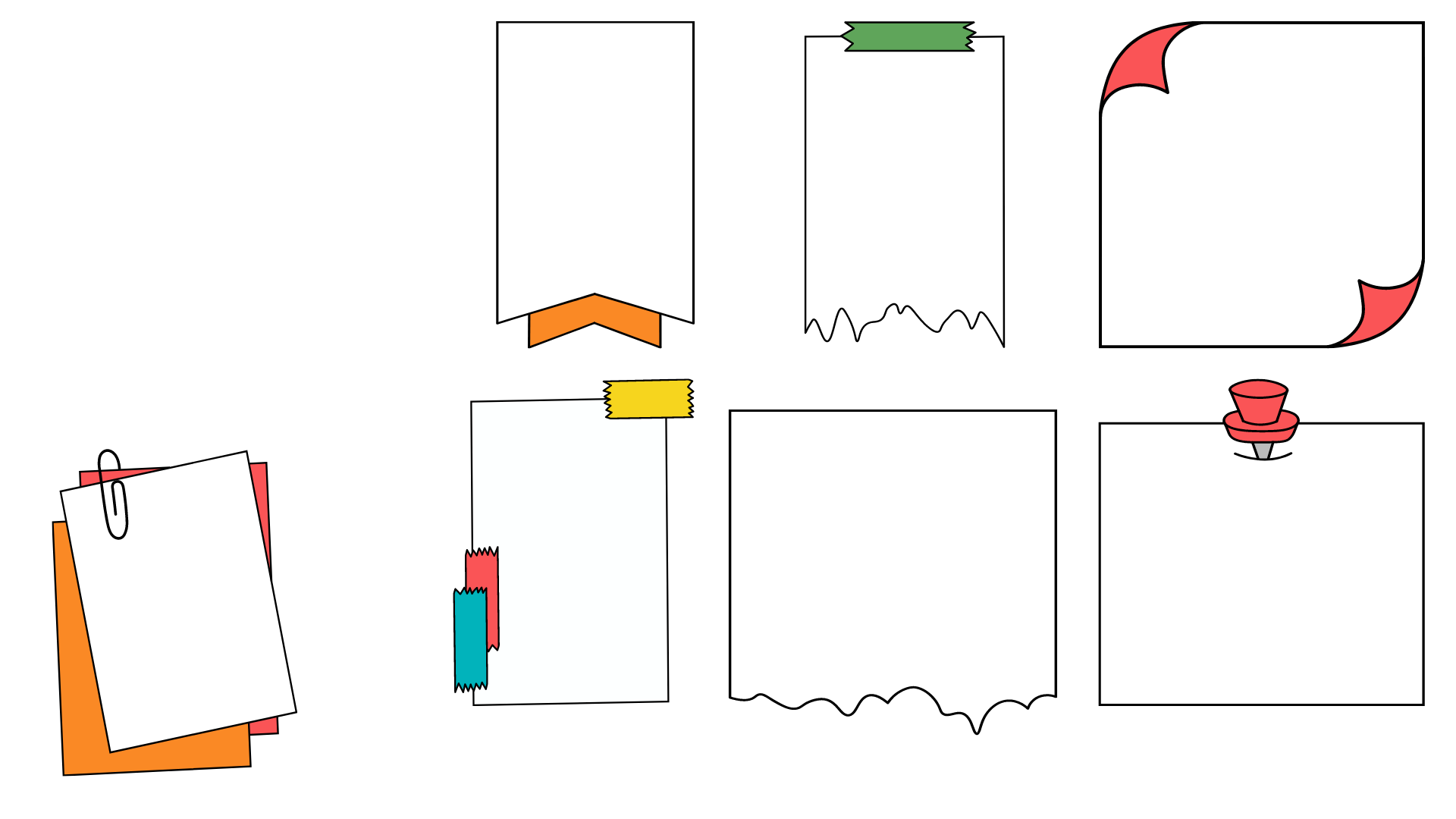 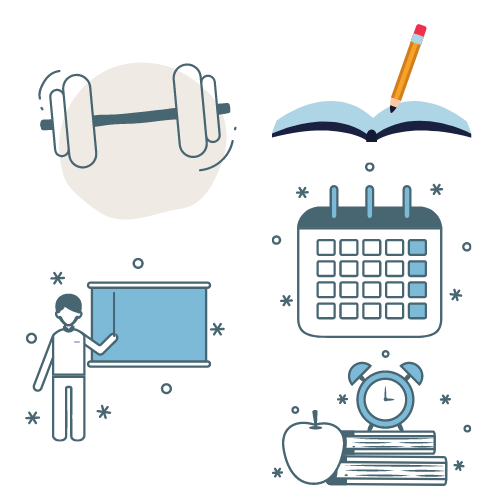 تحقق من فهمك
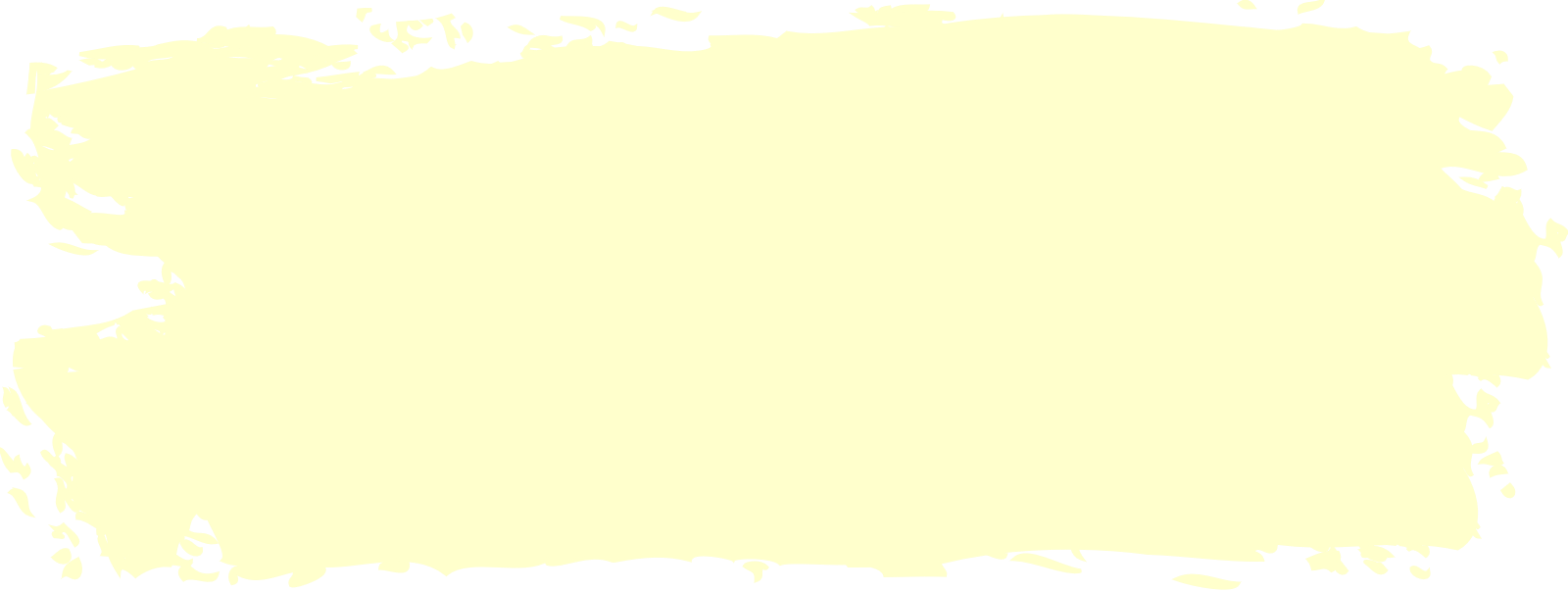 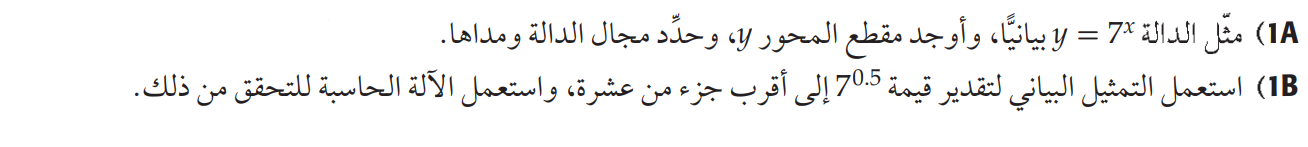 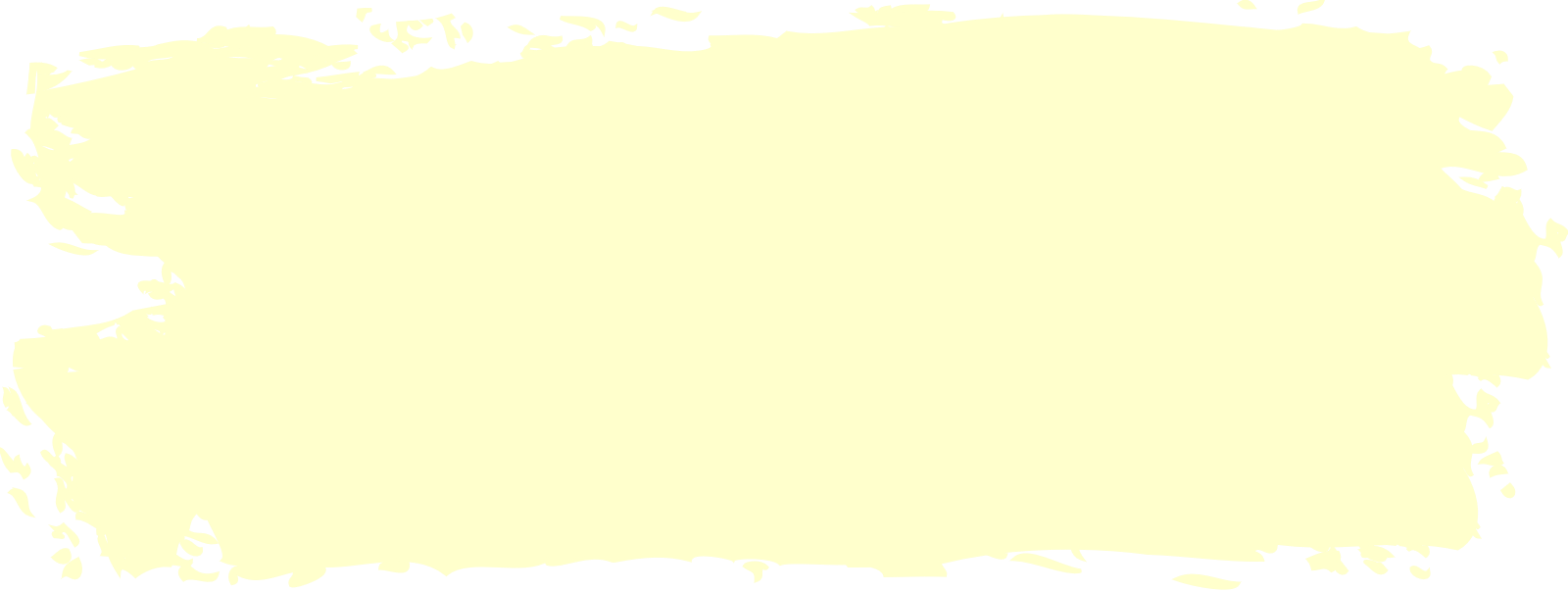 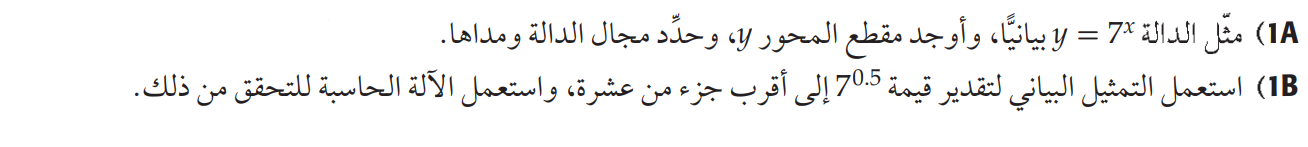 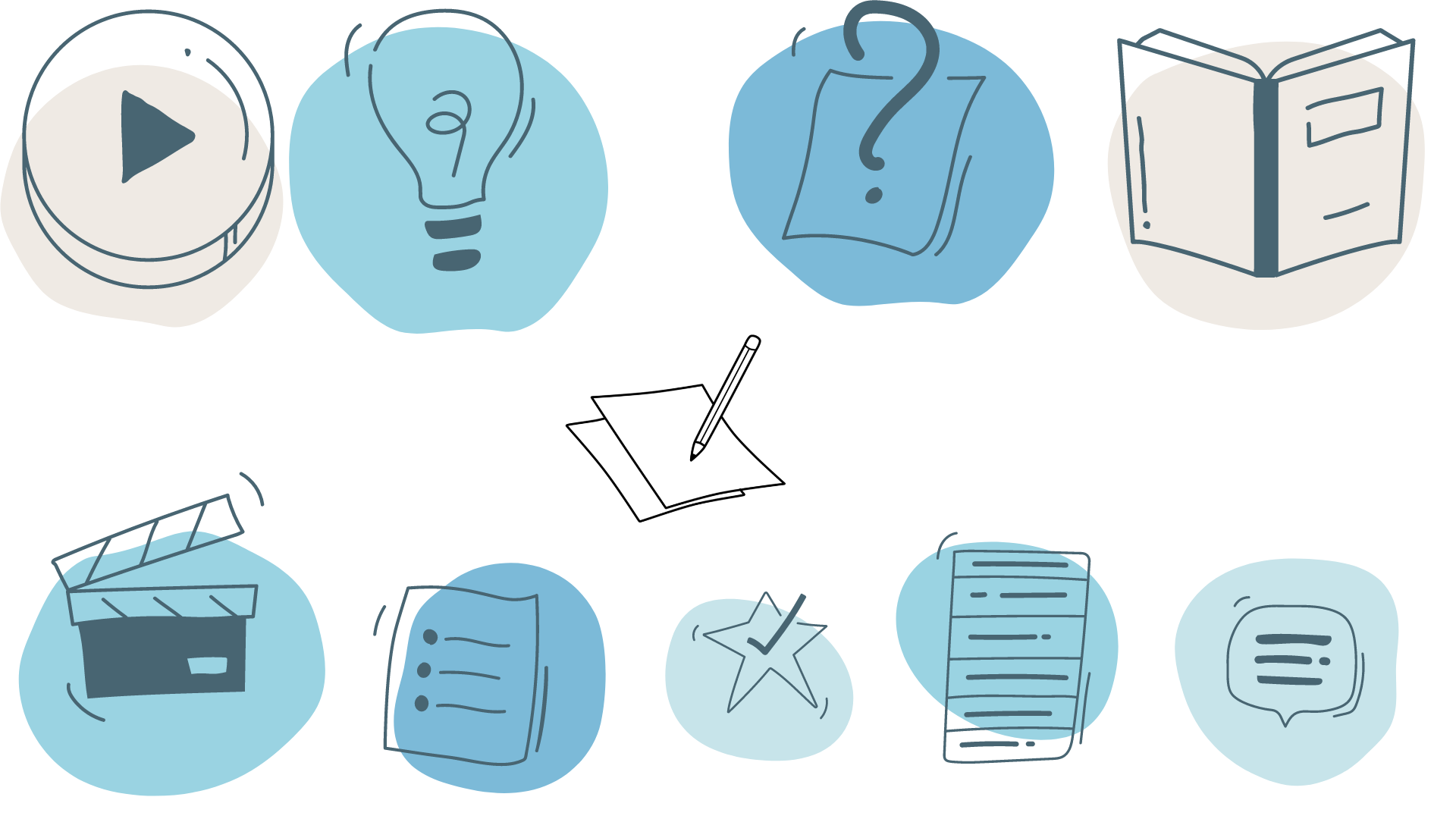 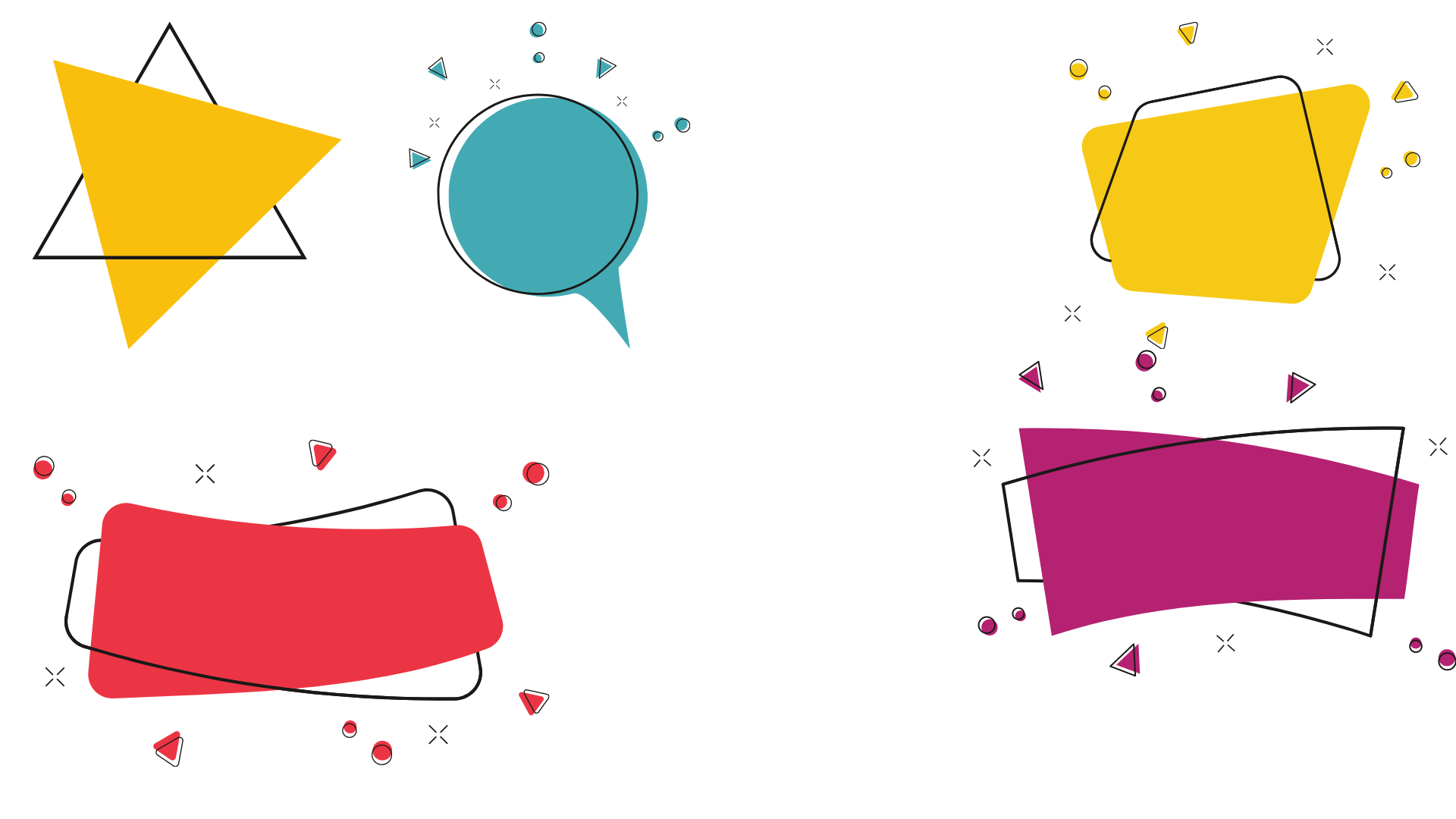 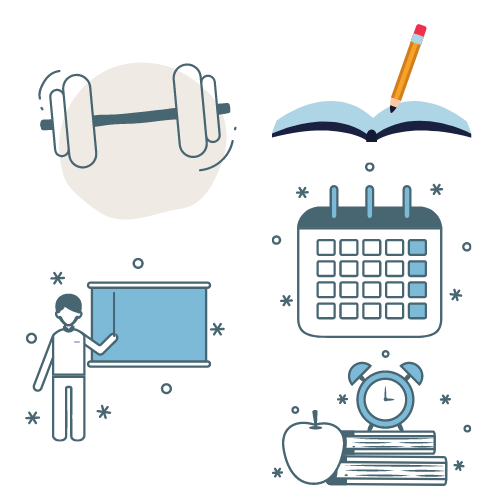 الحل
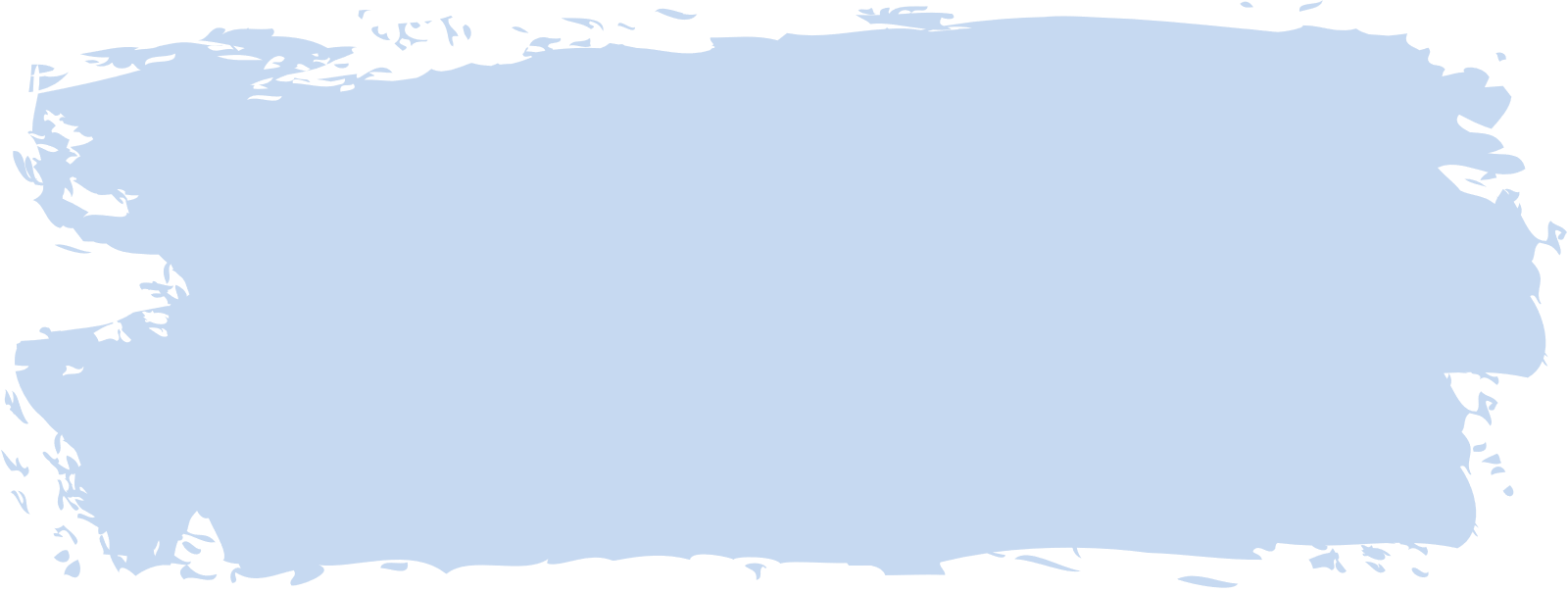 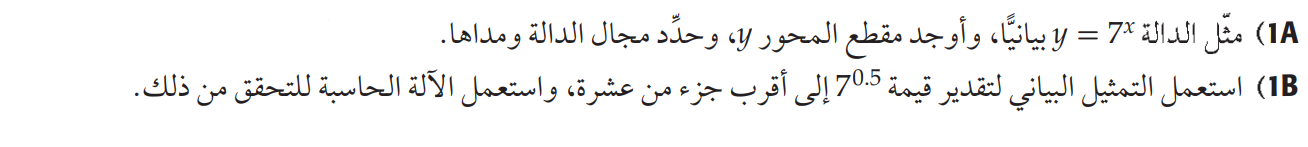 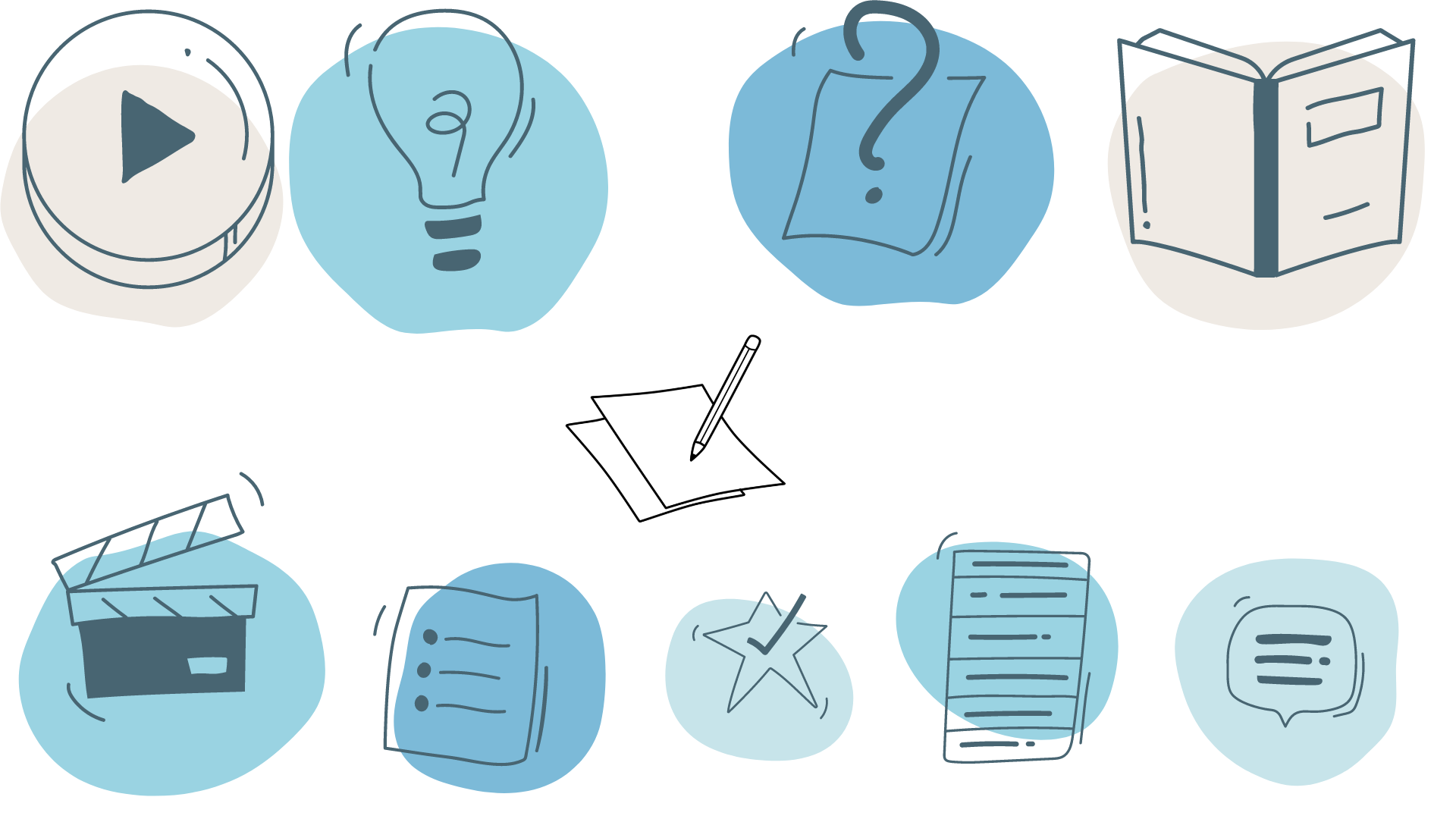 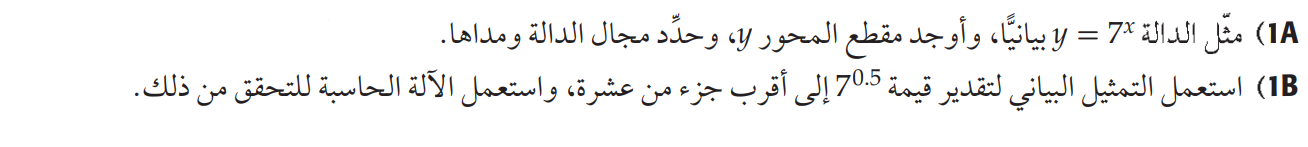 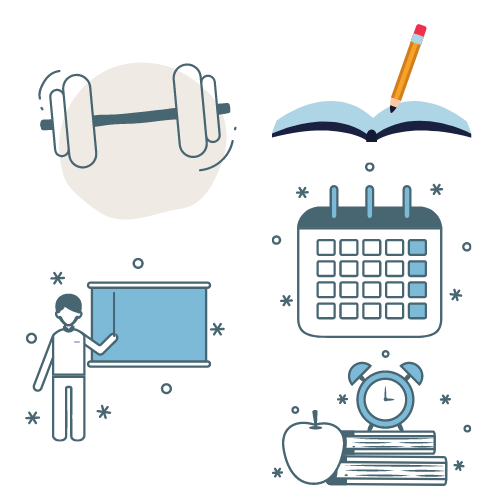 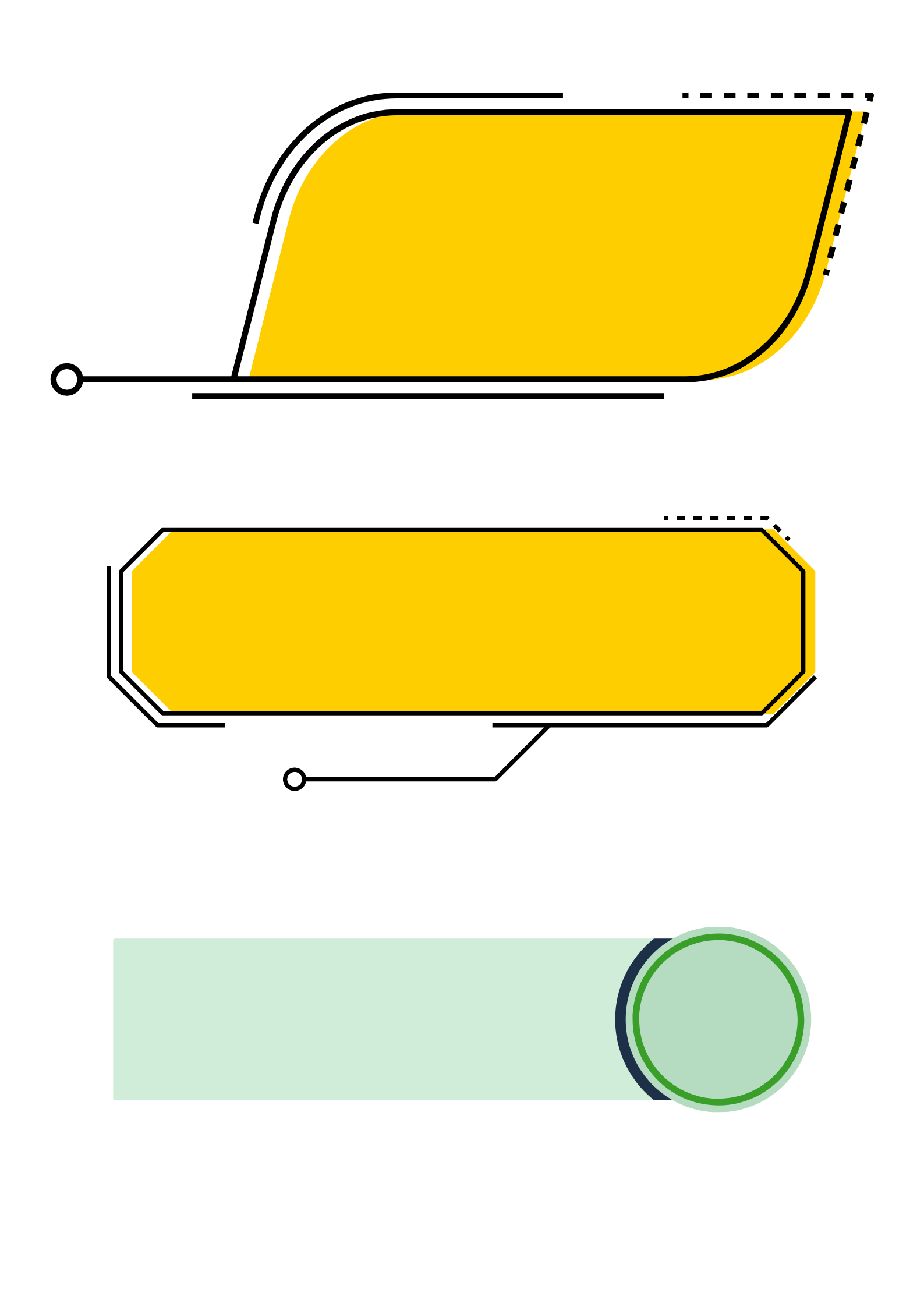 تدرب وحل المسائل
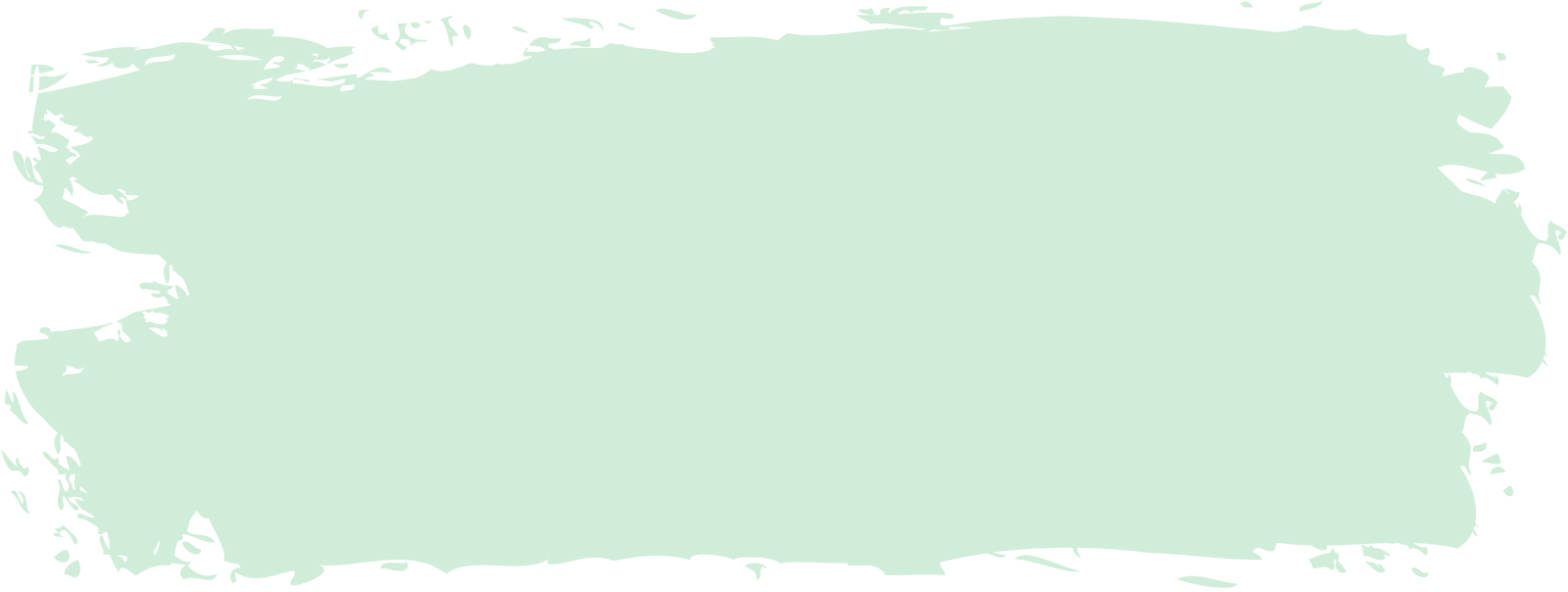 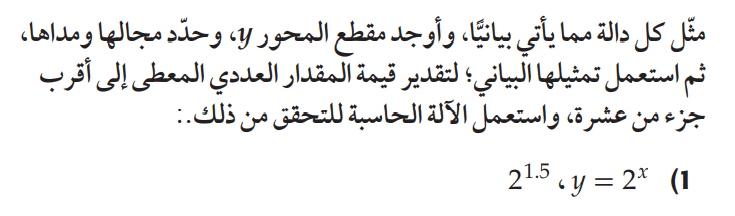 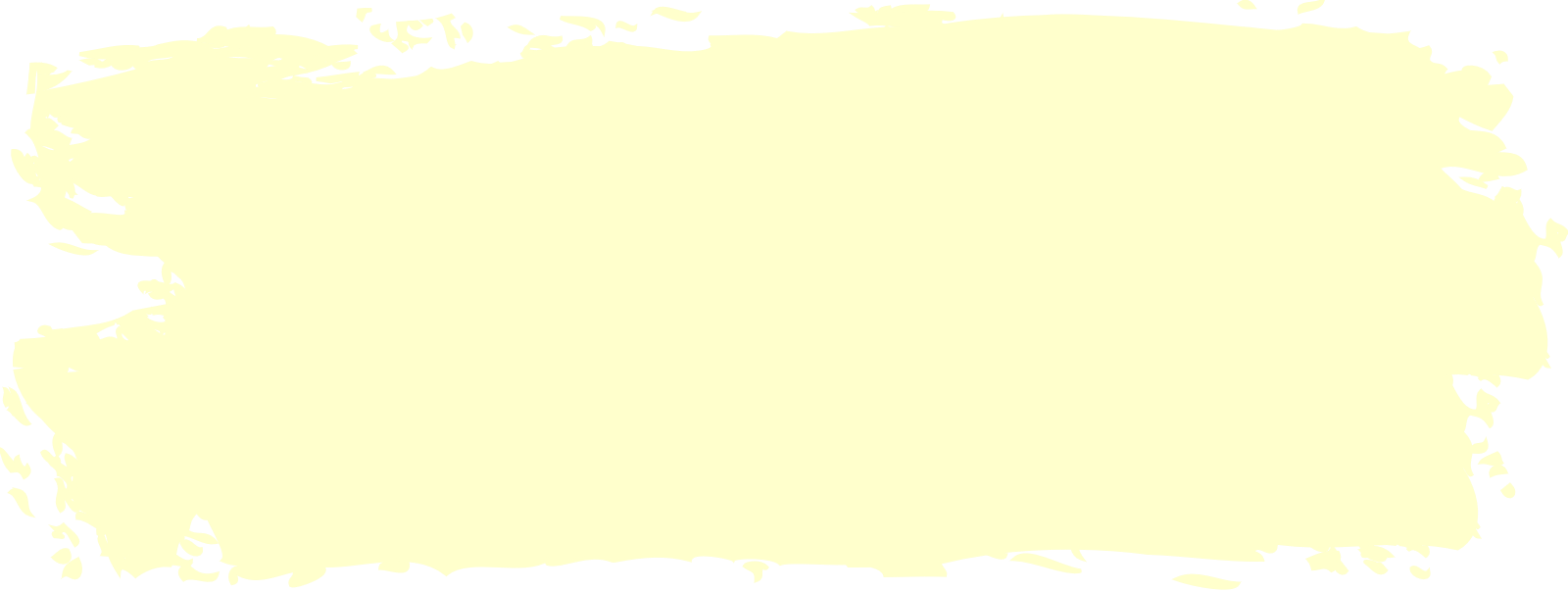 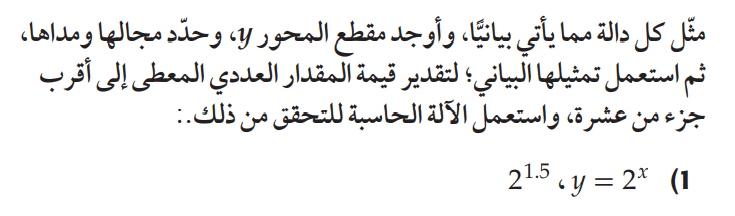 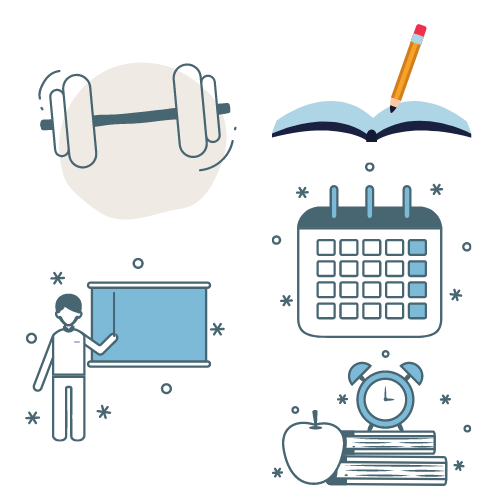 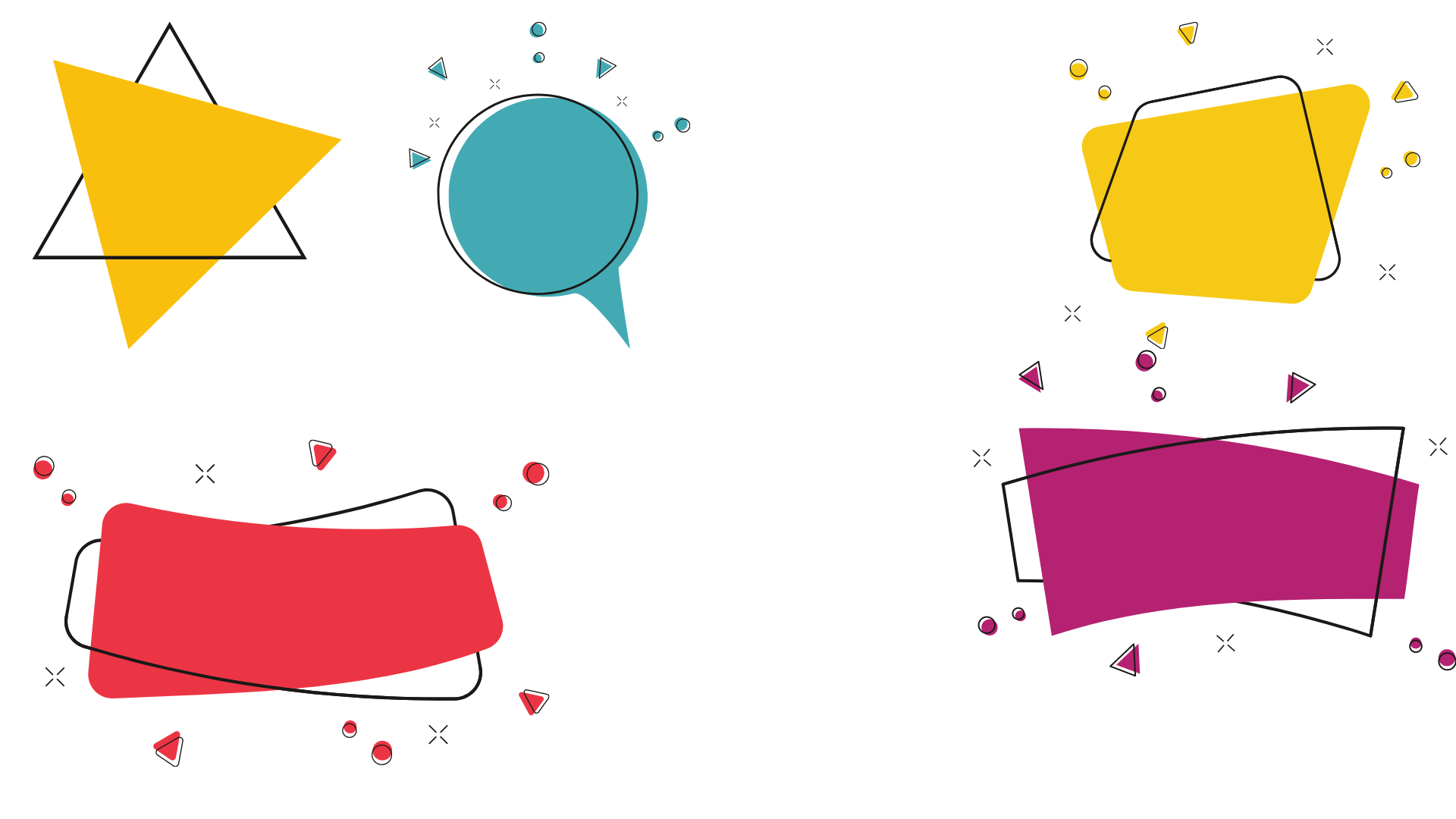 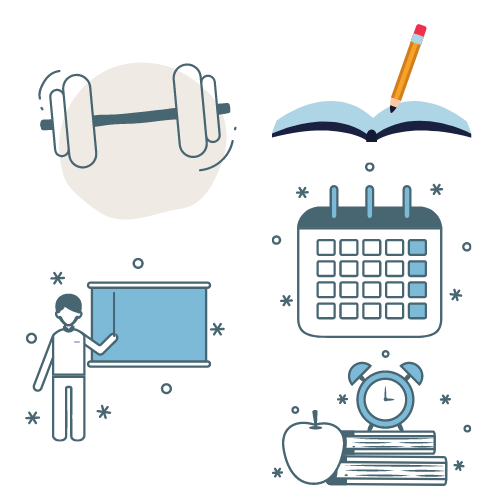 الحل
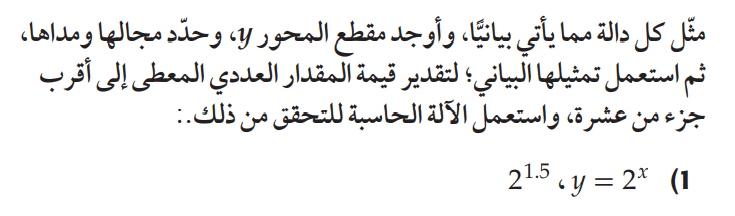 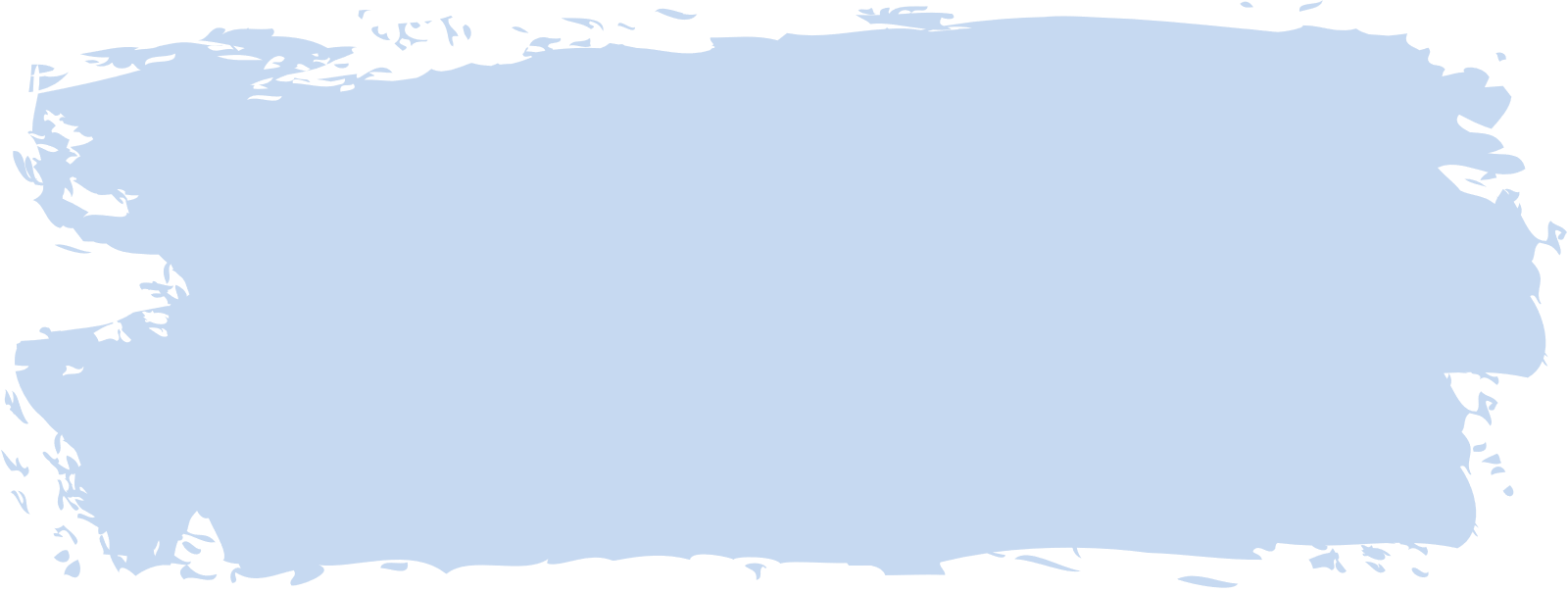 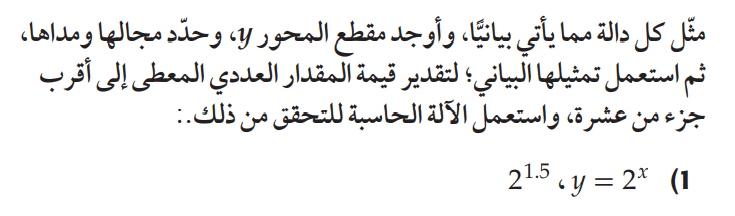 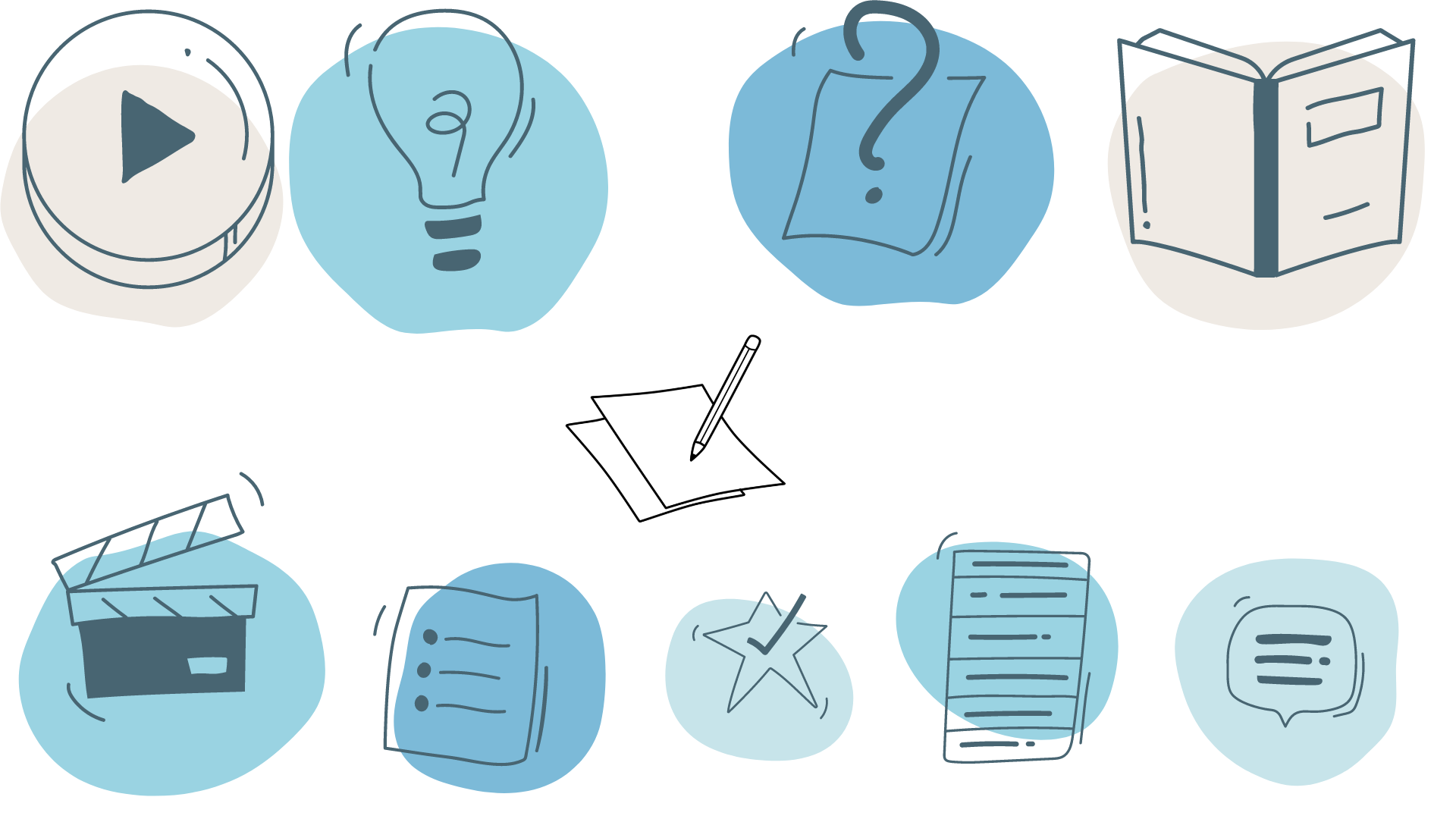 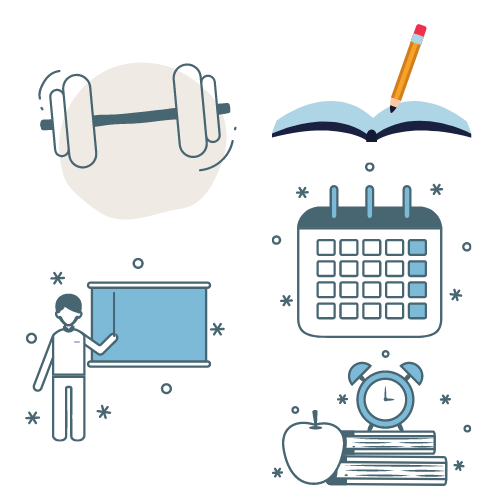 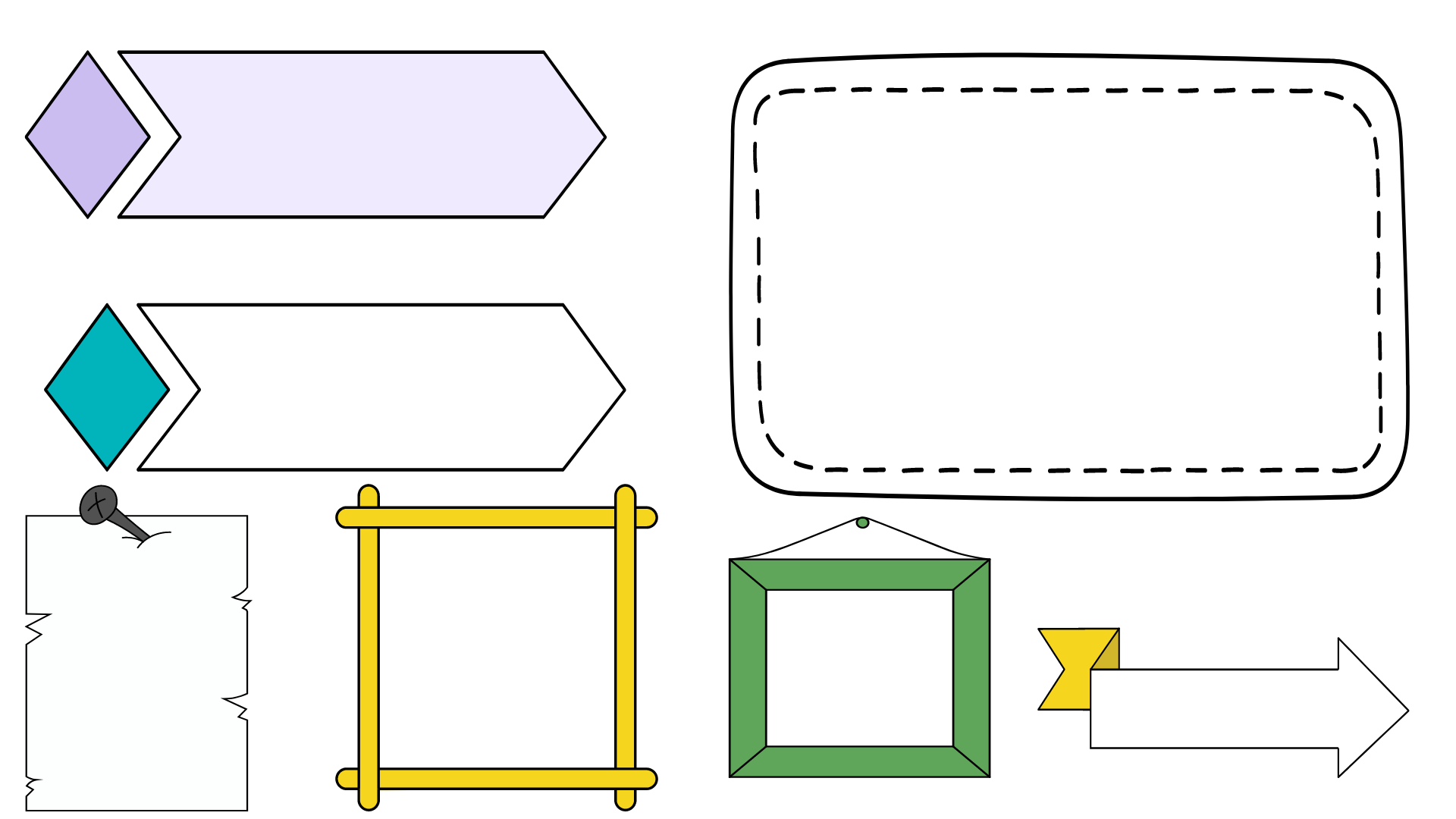 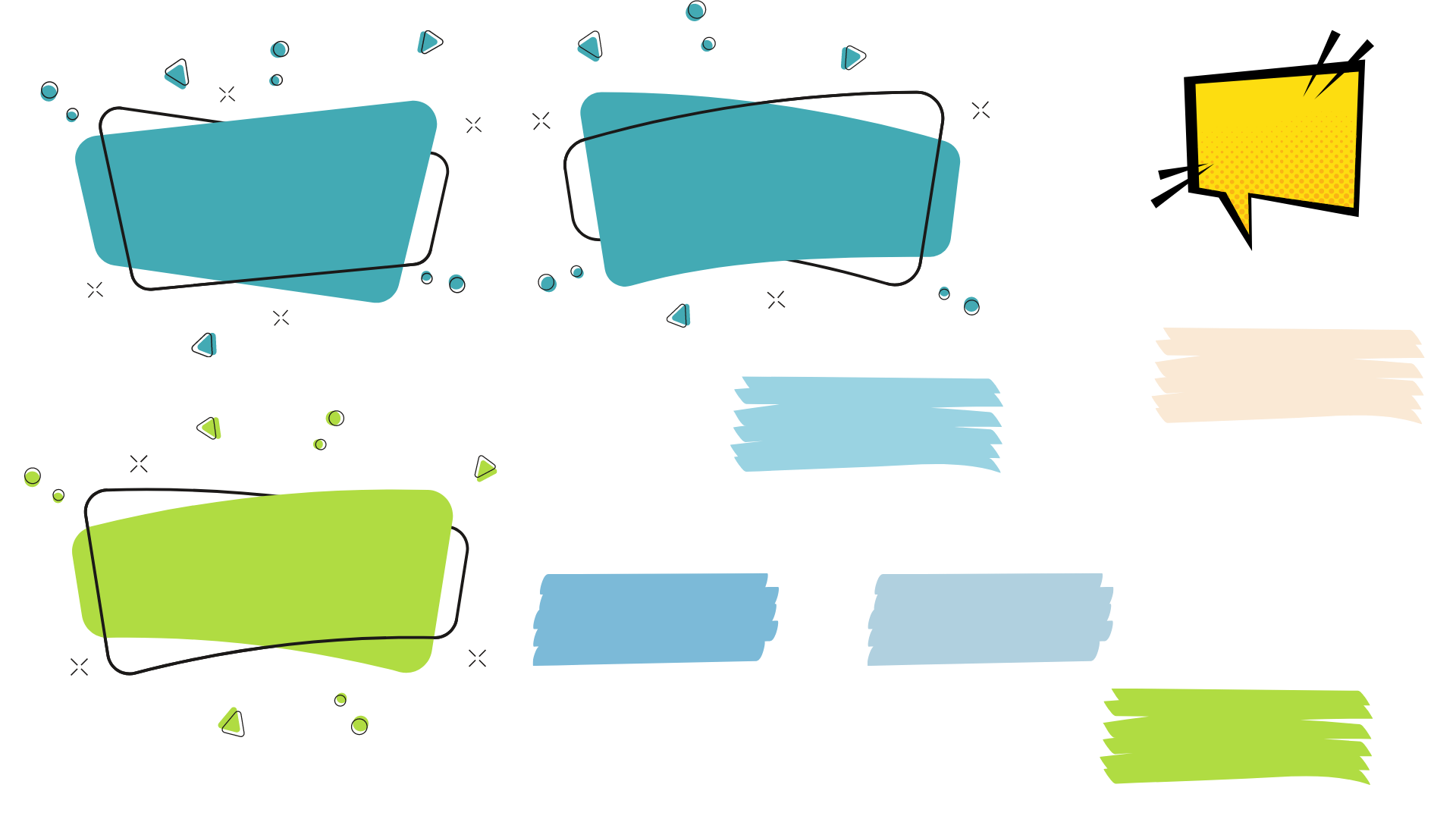 مثال 2
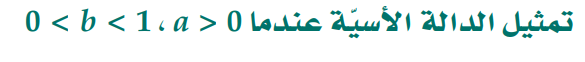 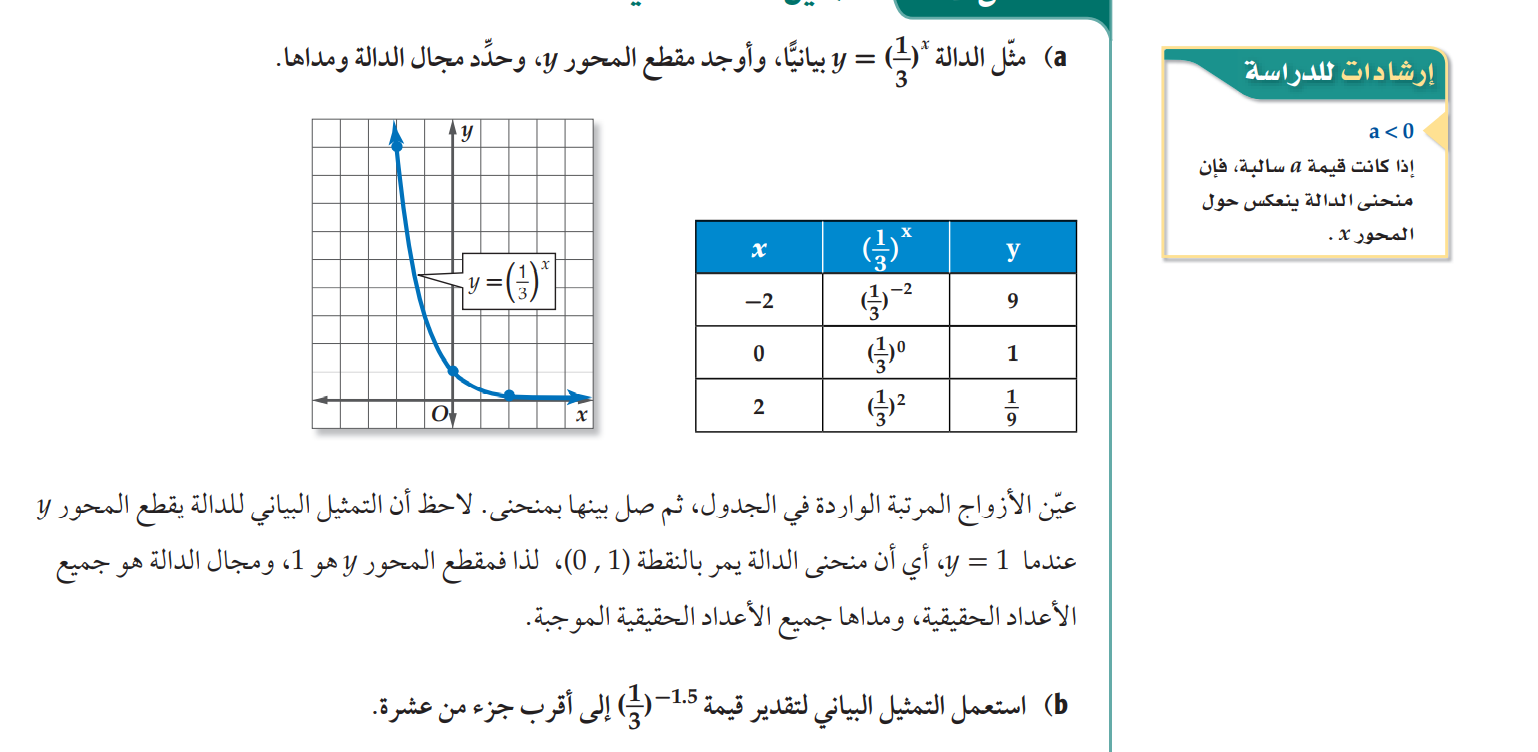 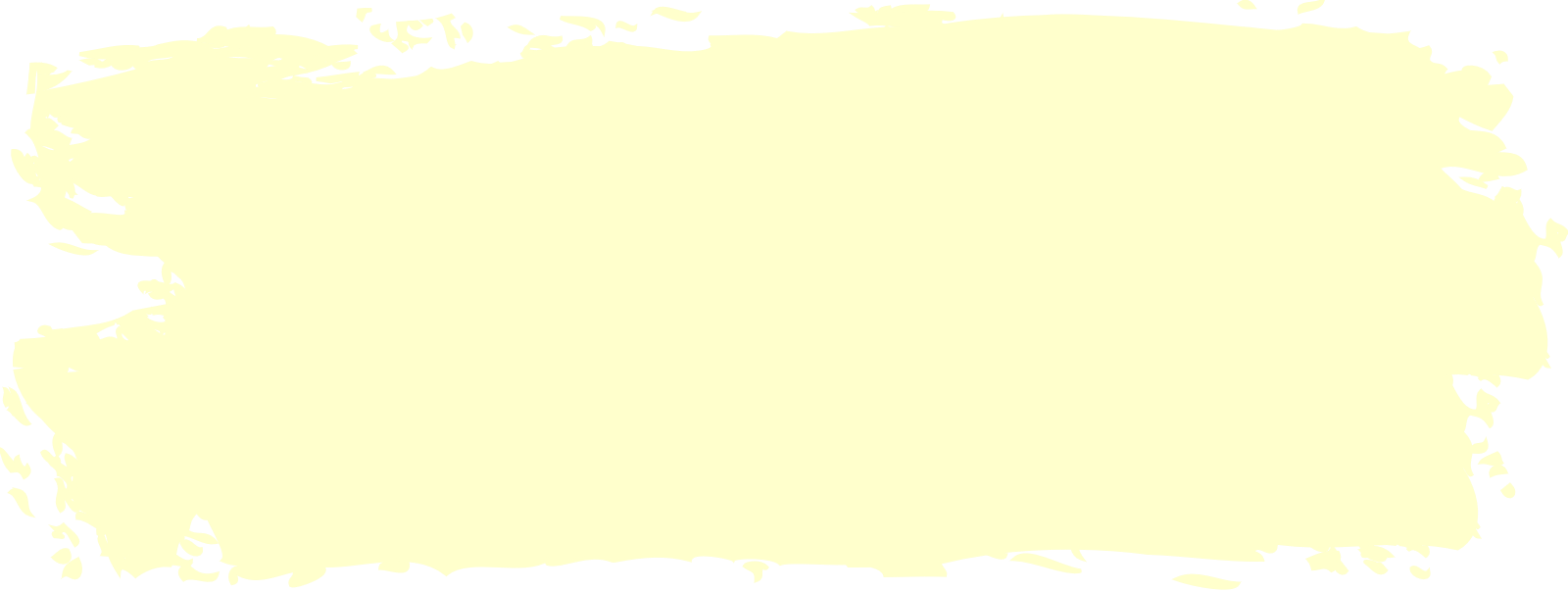 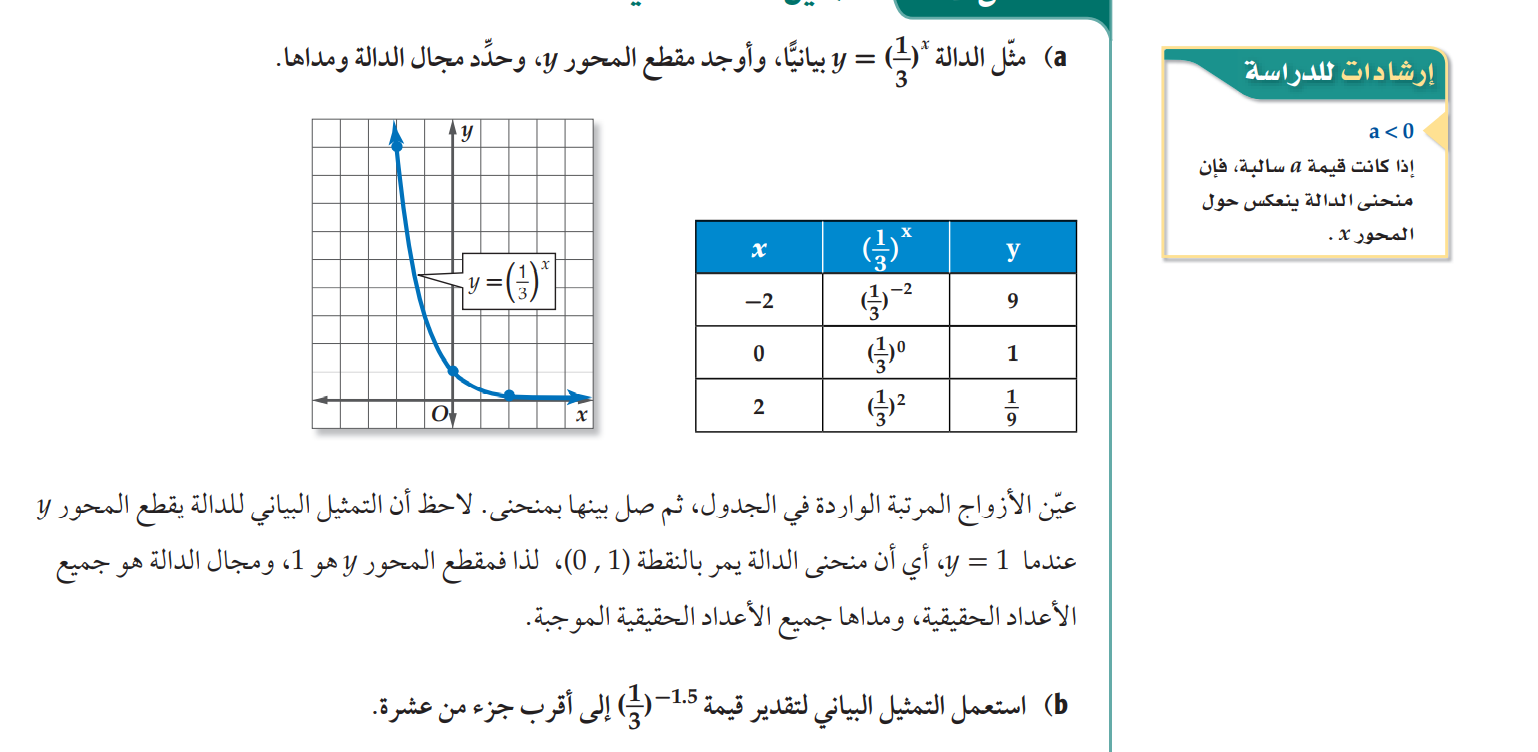 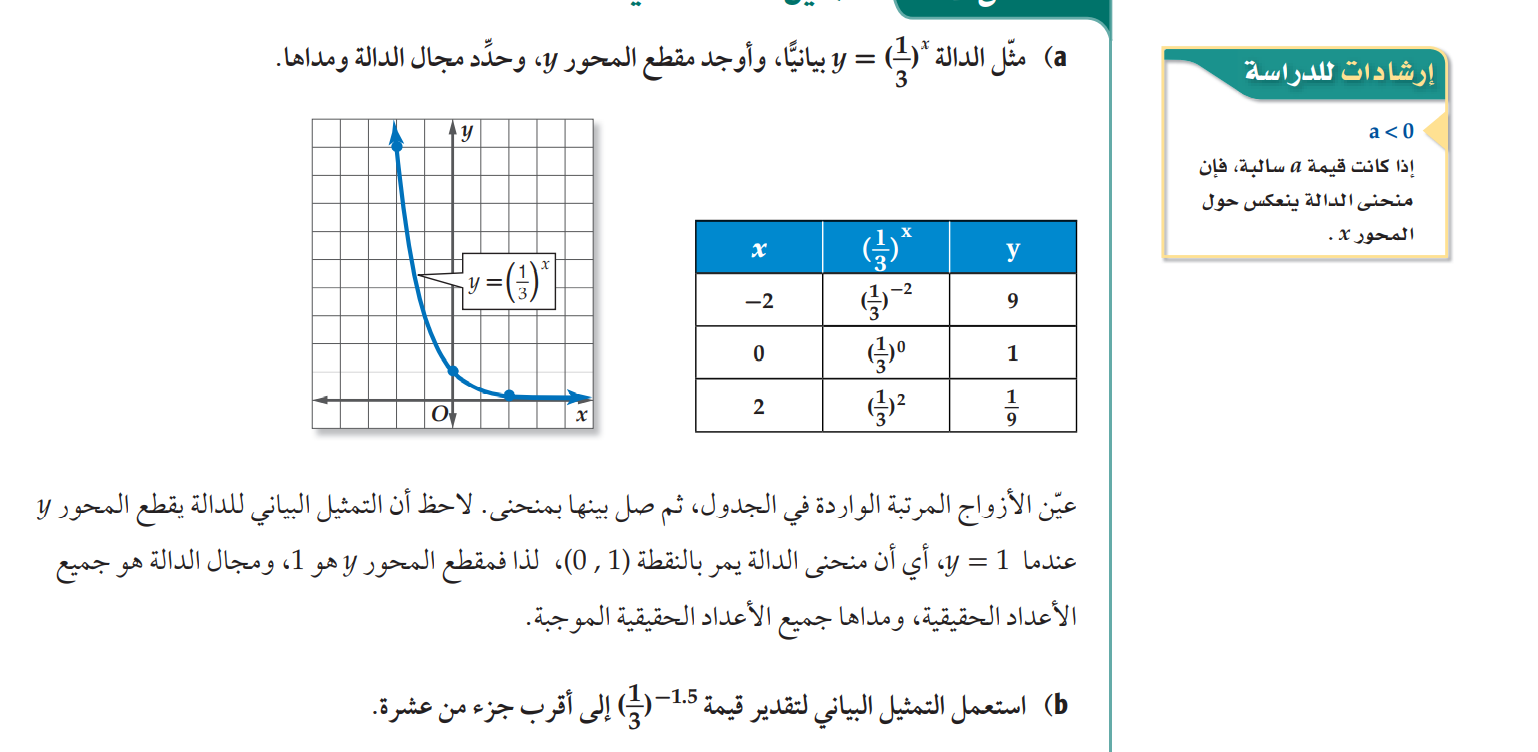 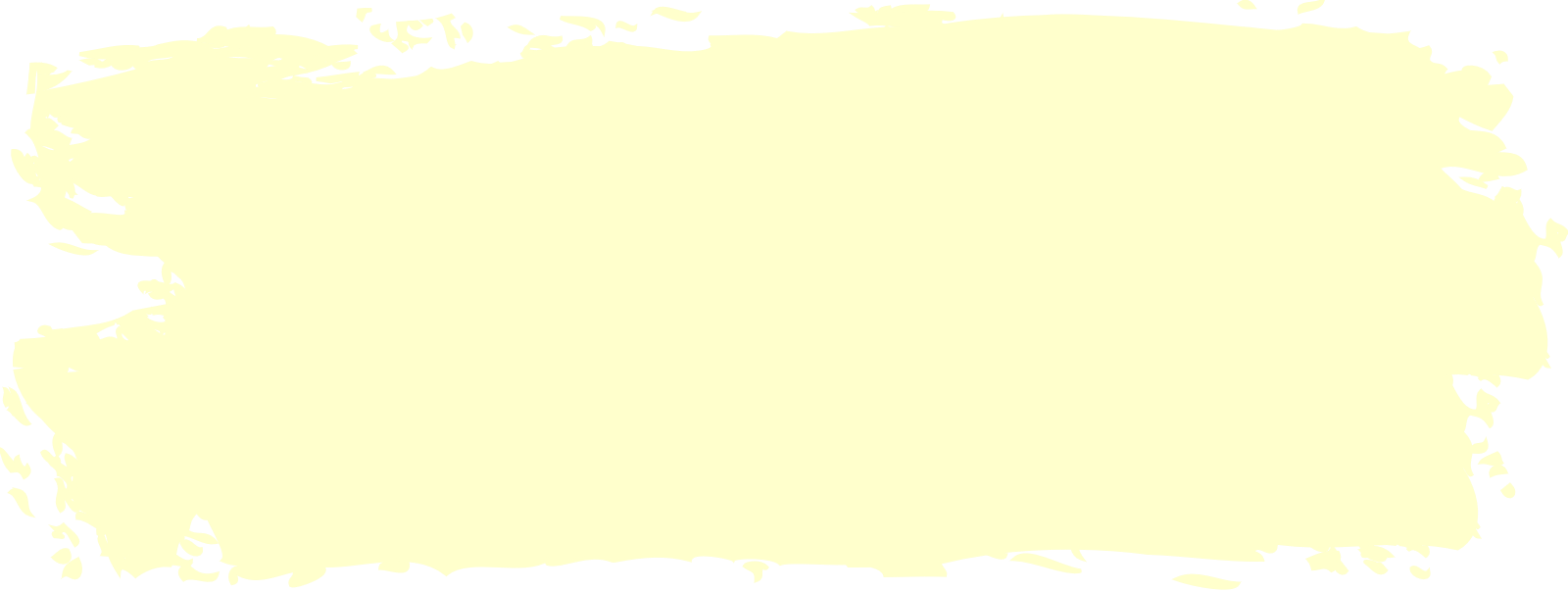 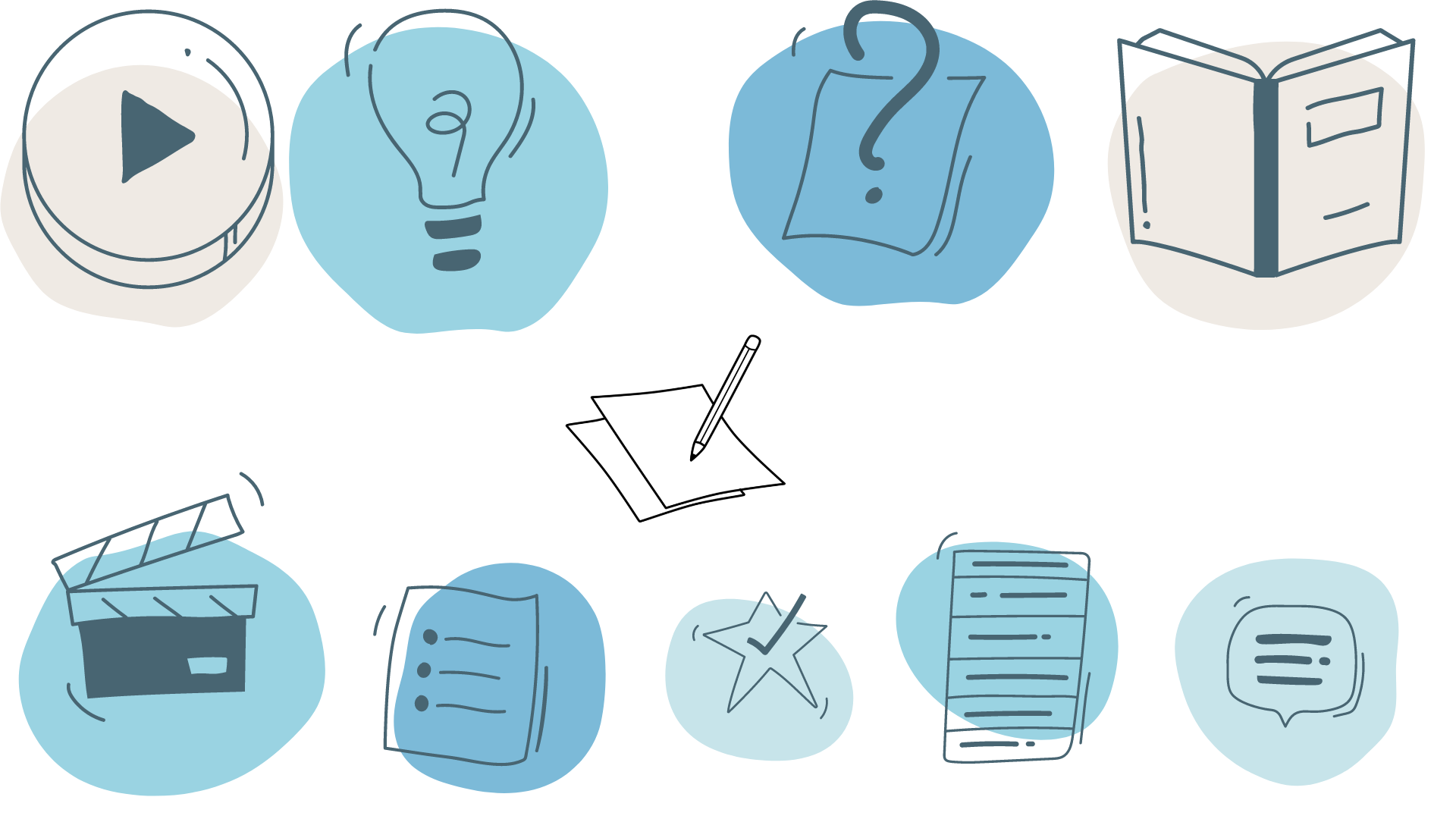 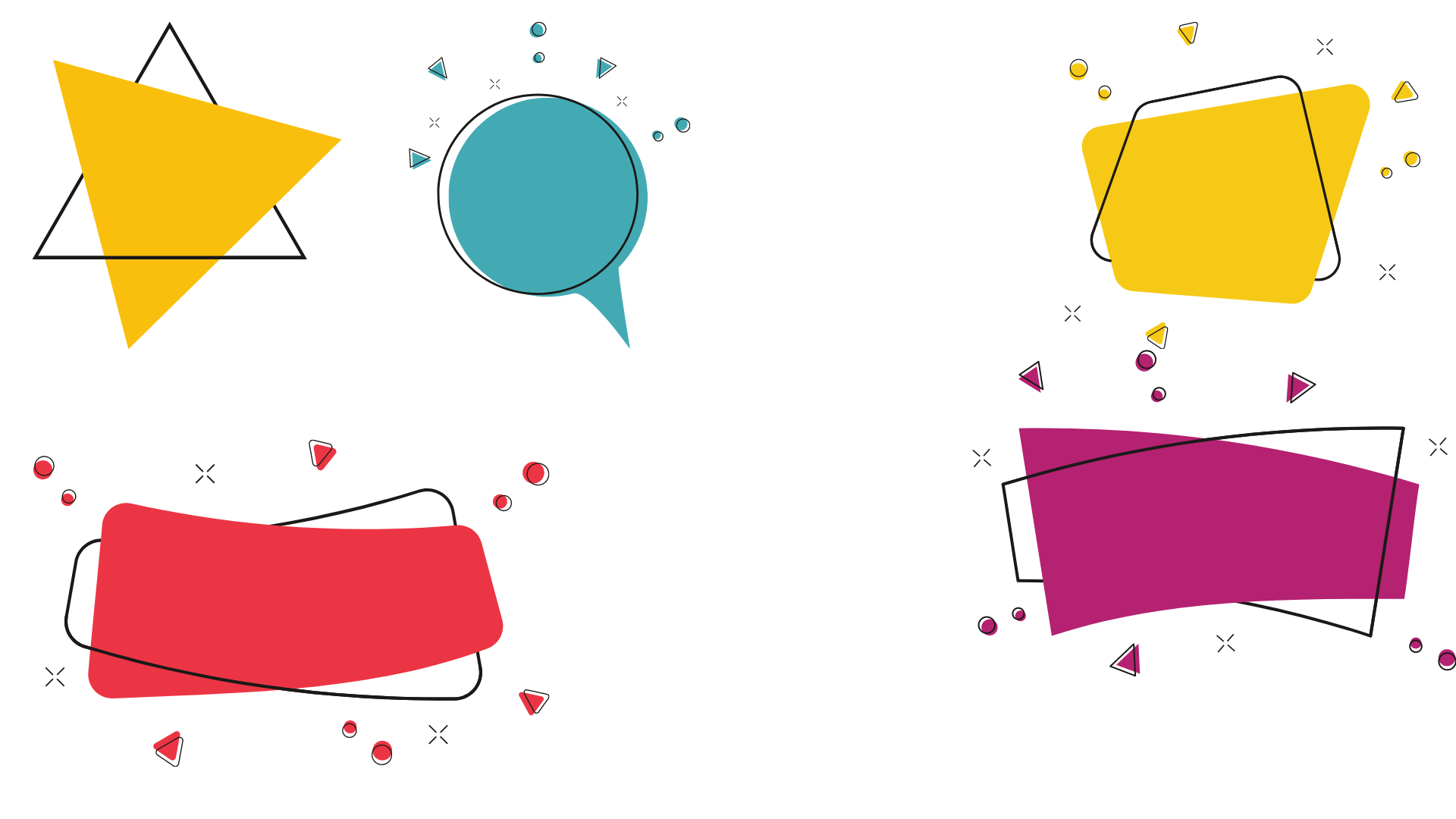 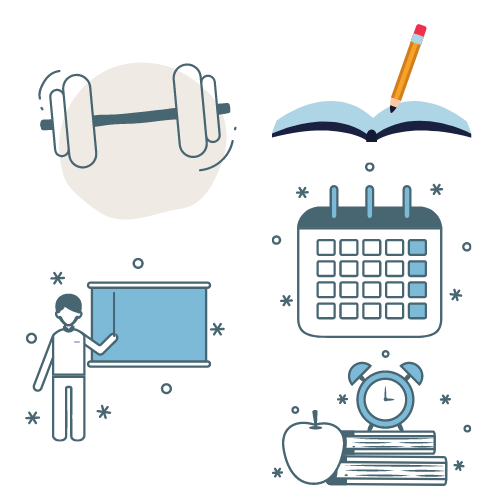 الحل
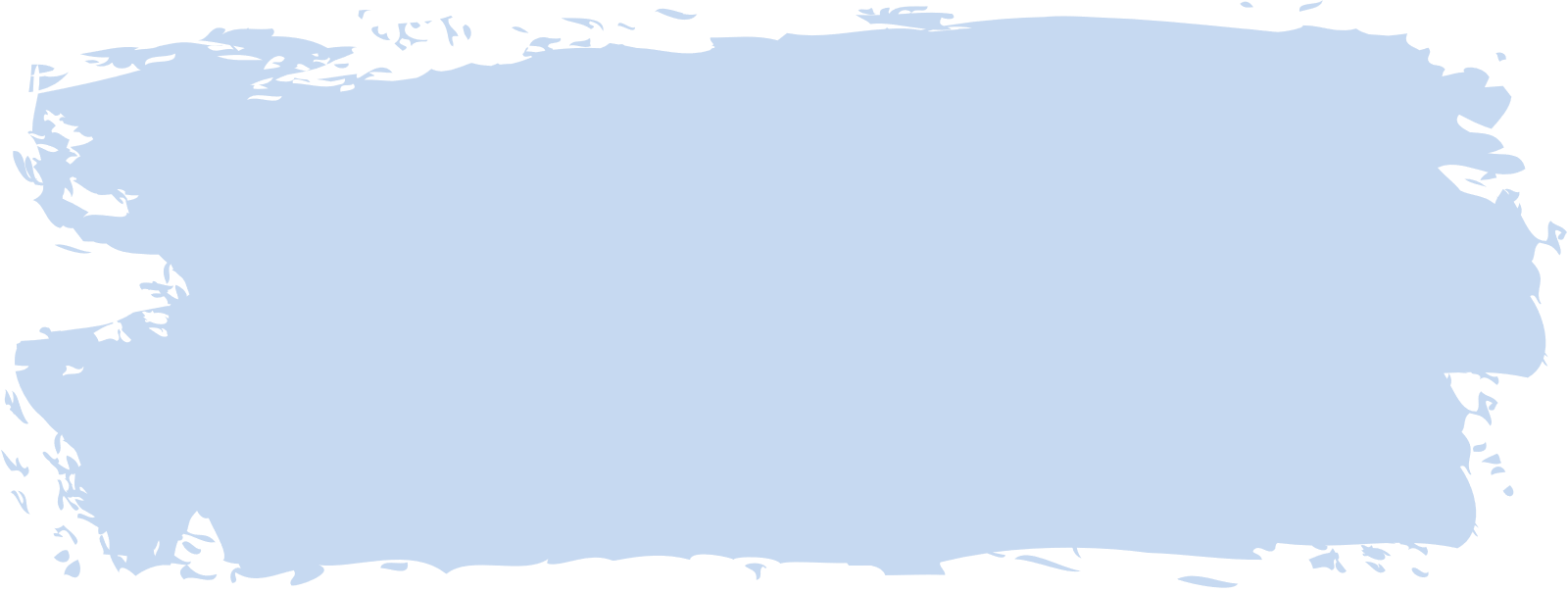 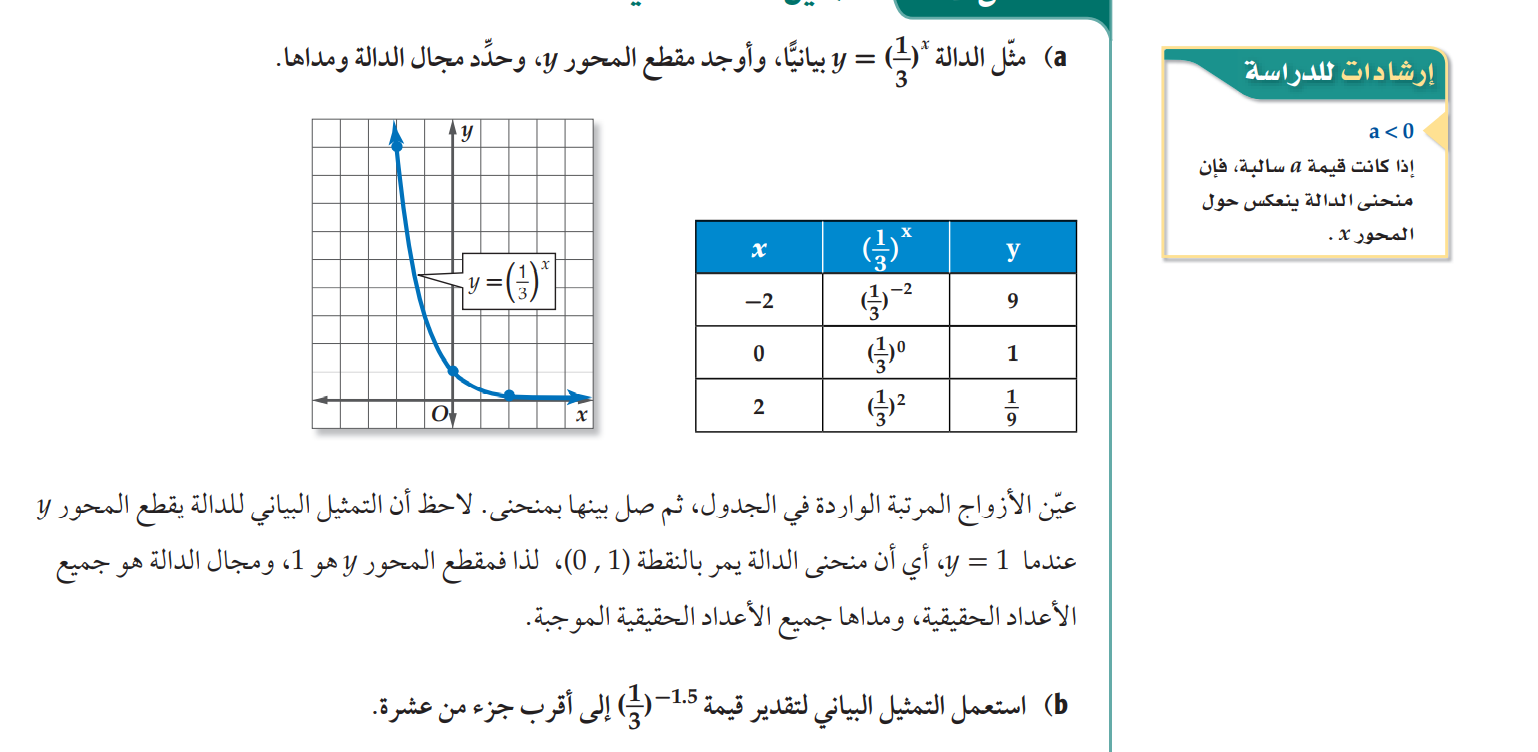 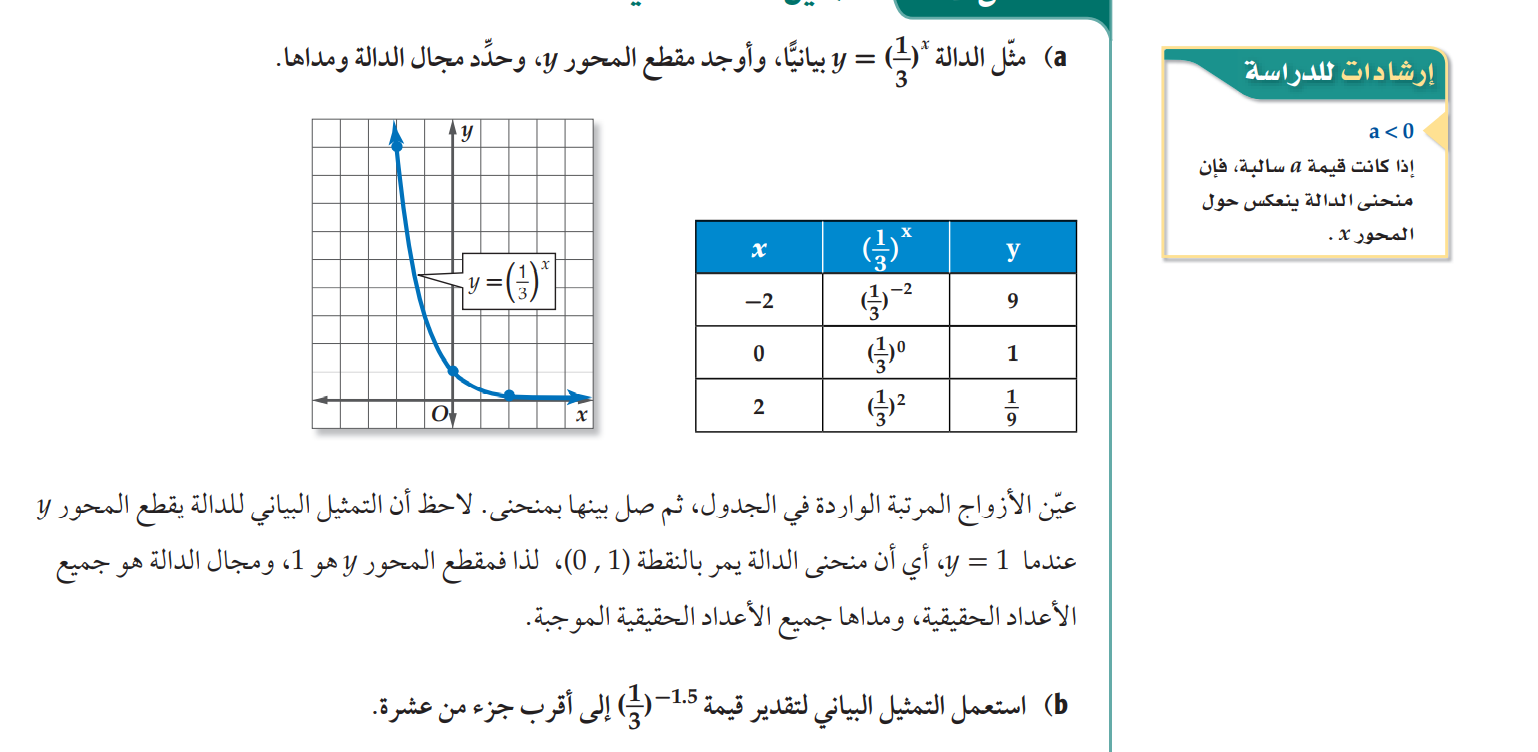 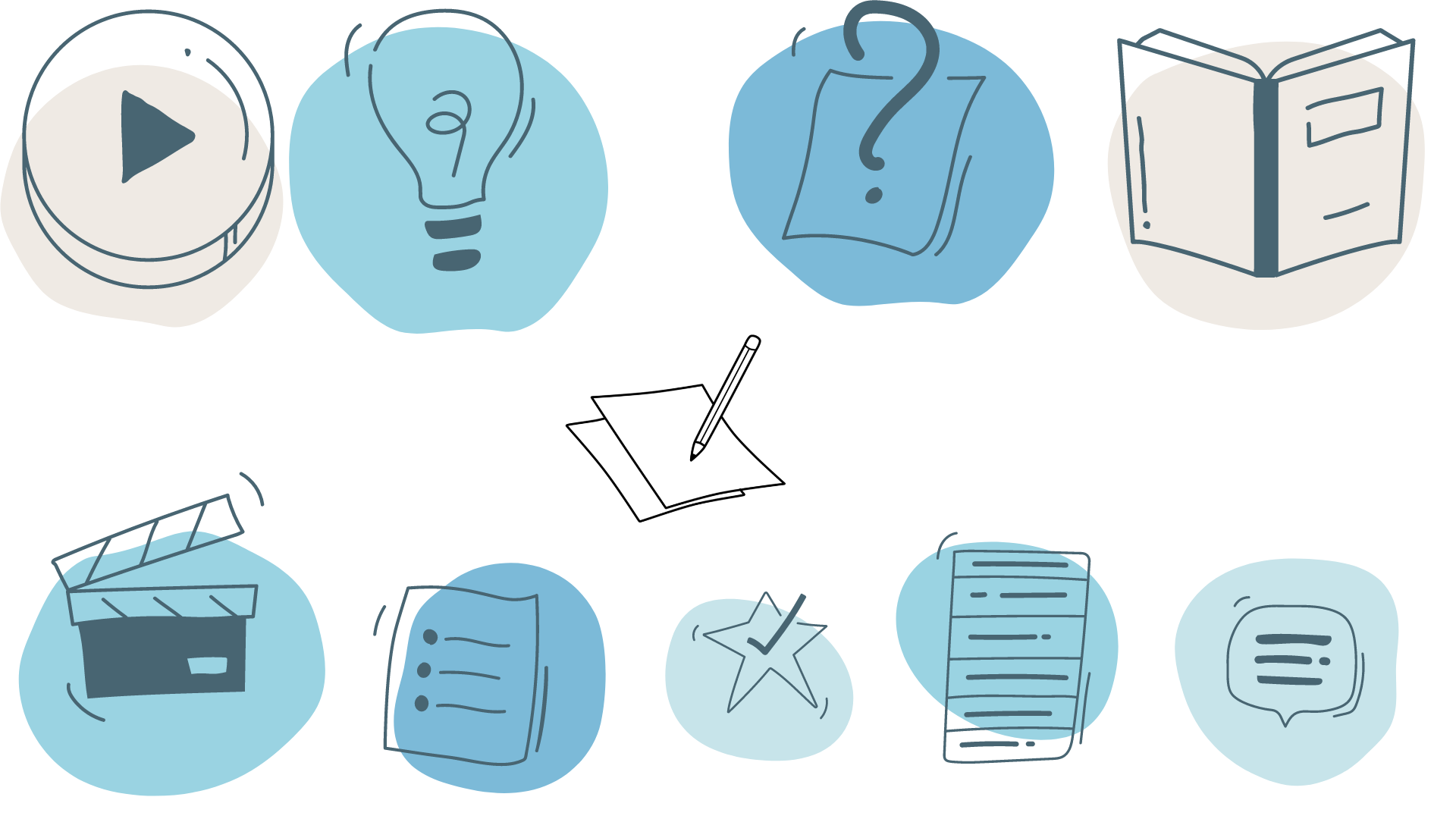 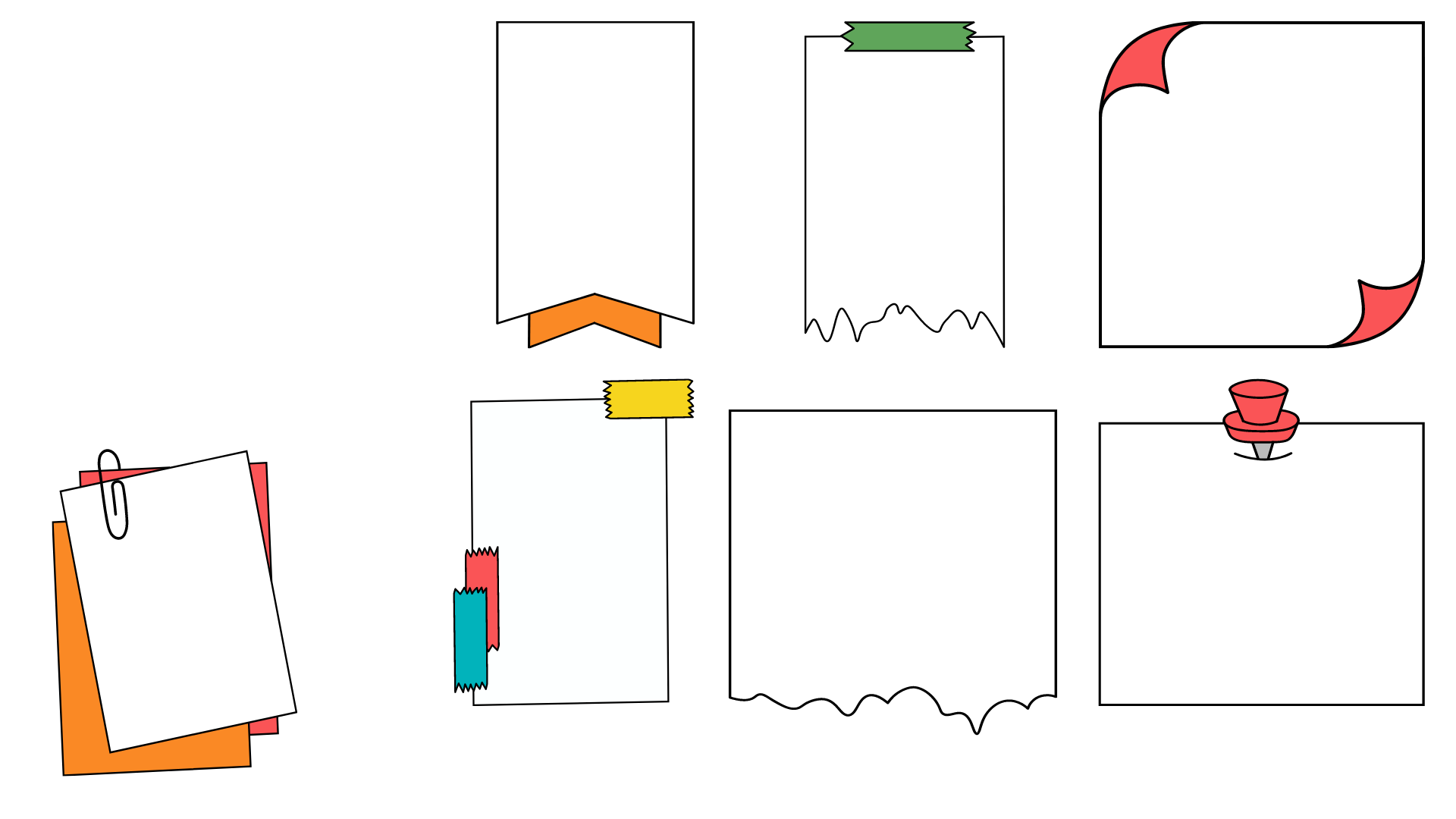 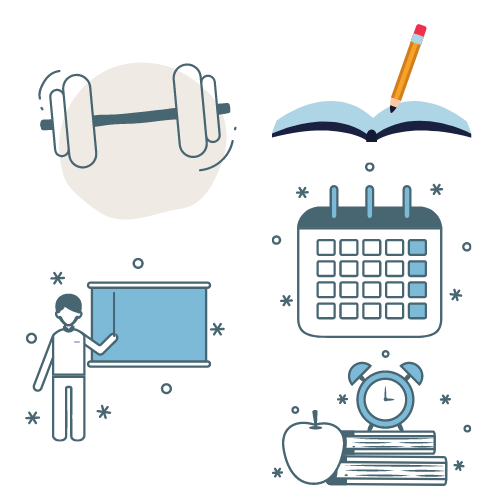 تحقق من فهمك
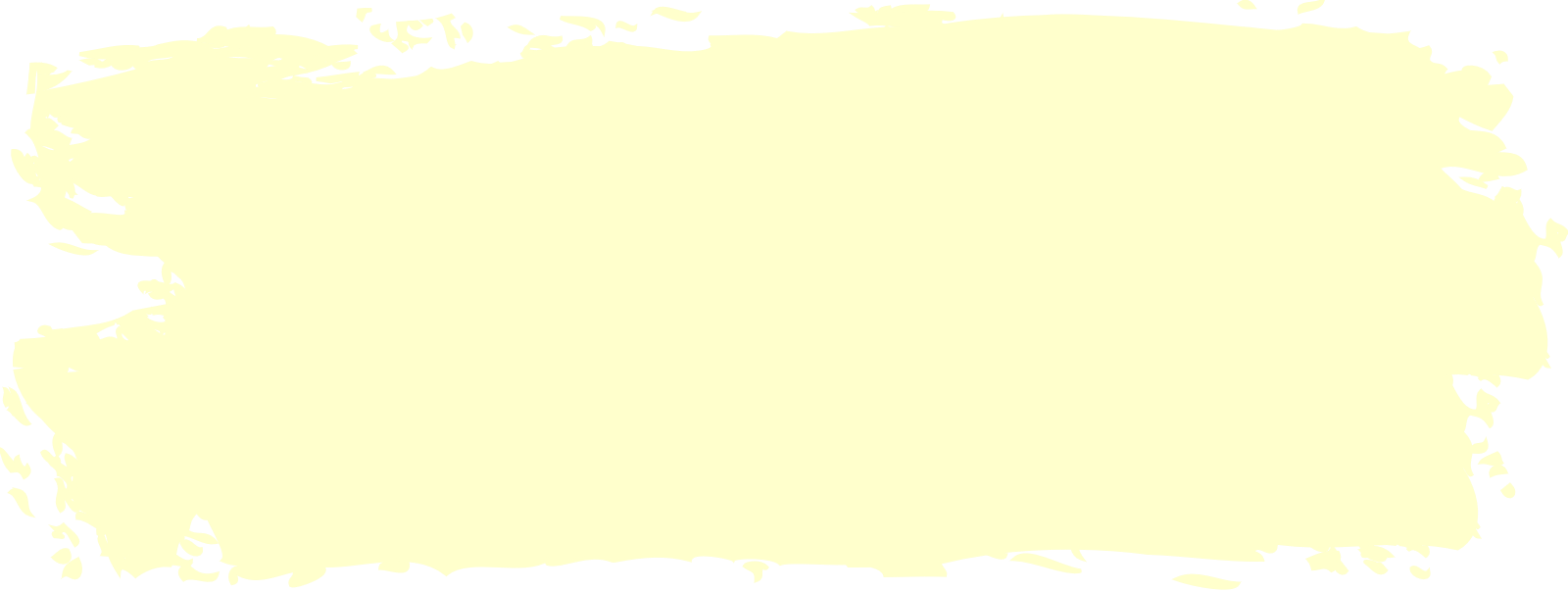 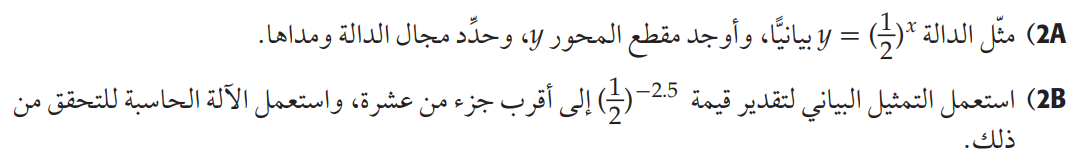 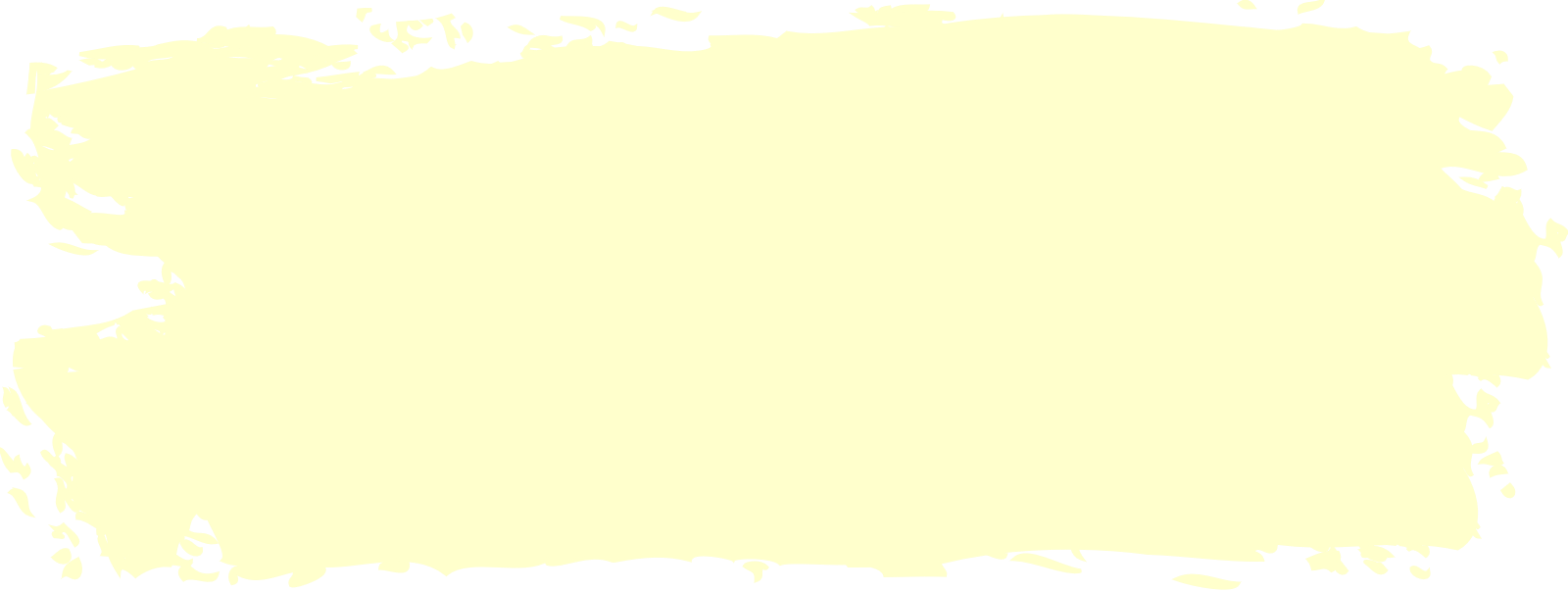 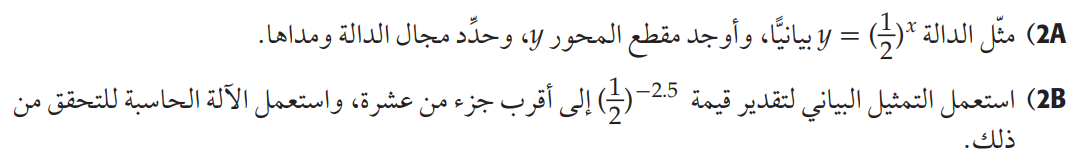 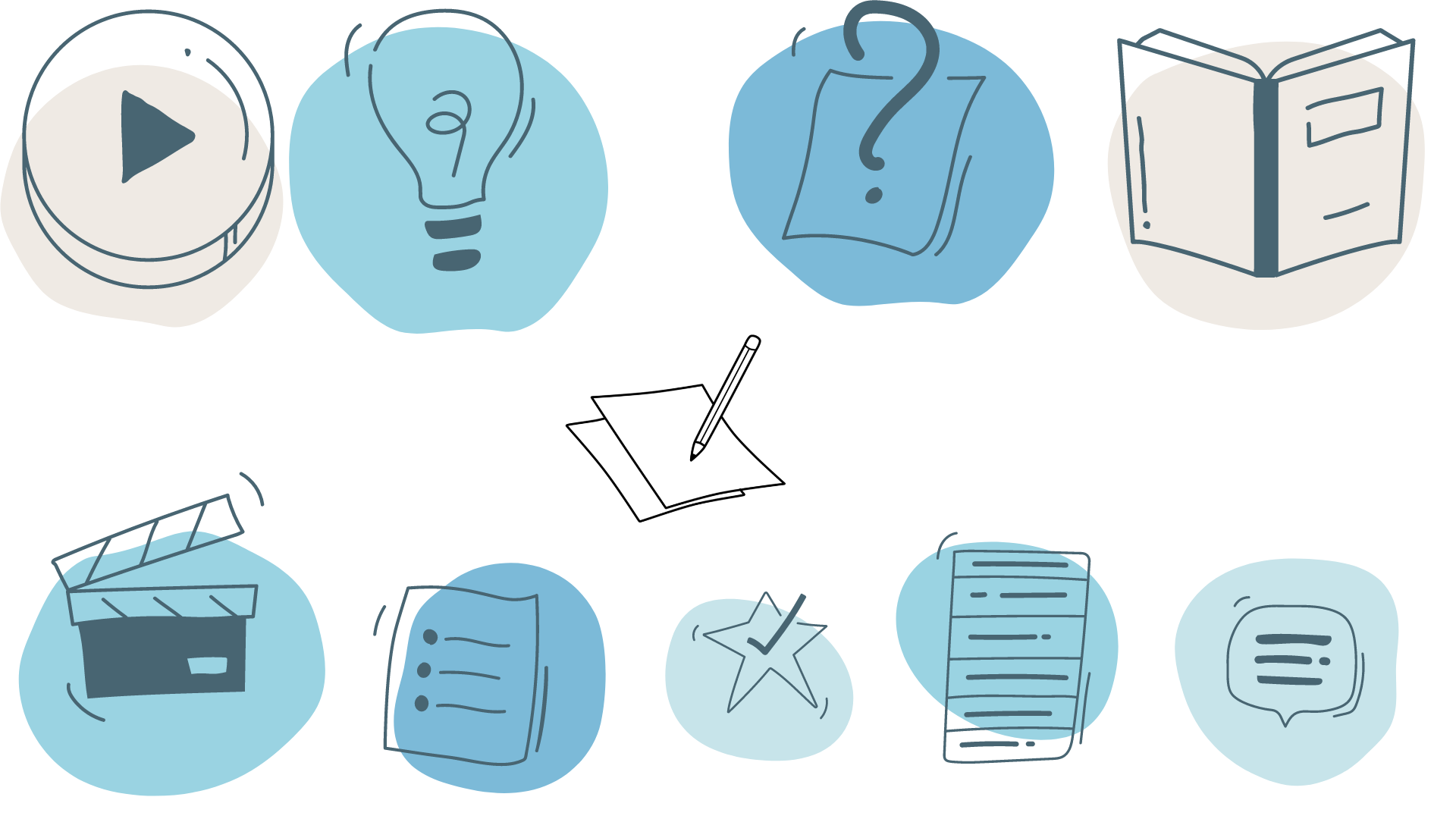 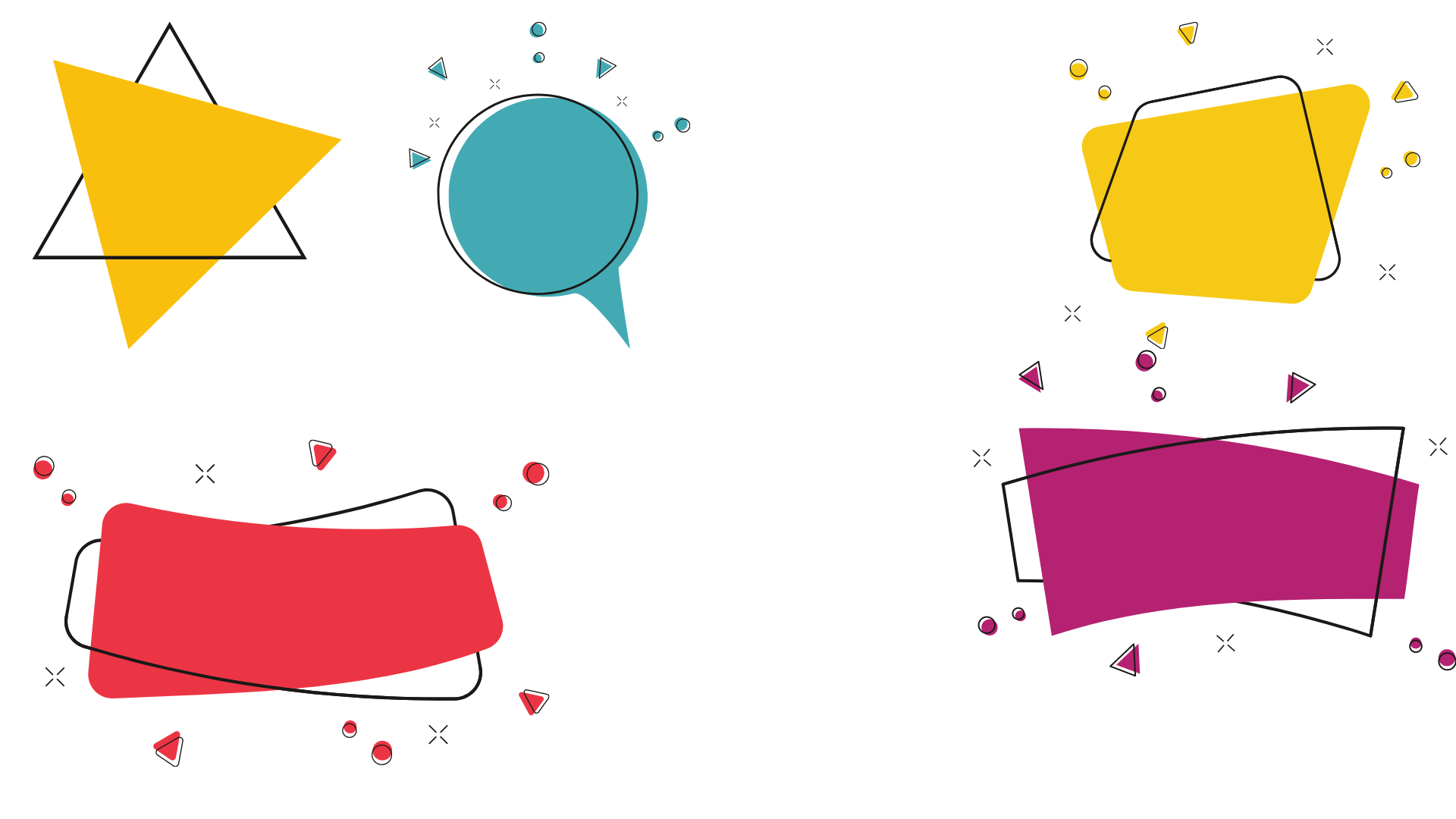 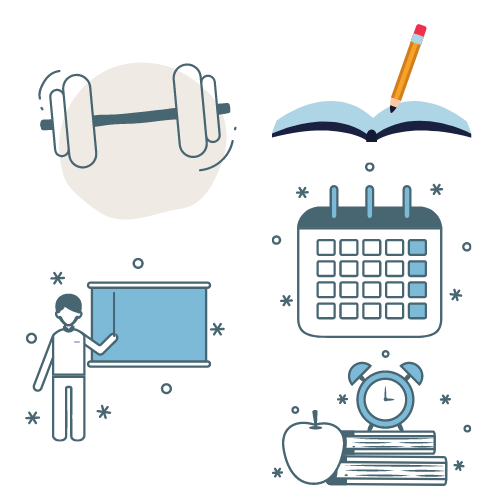 الحل
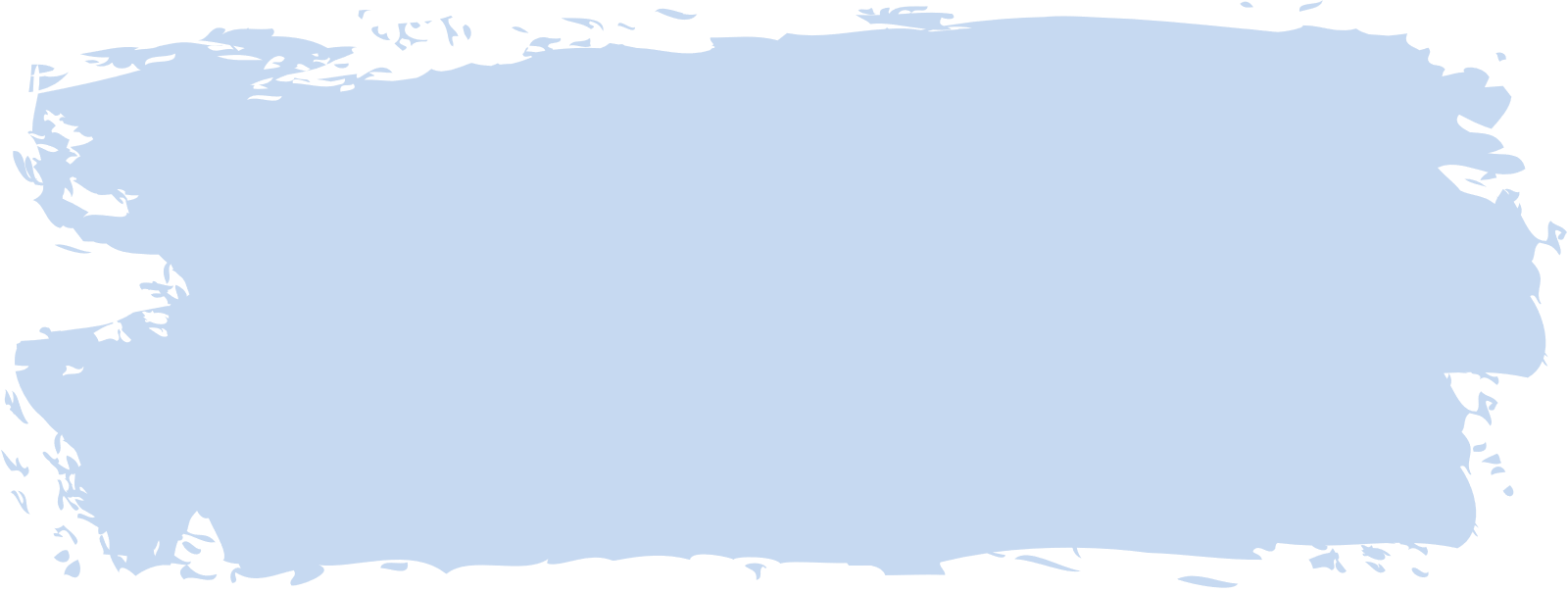 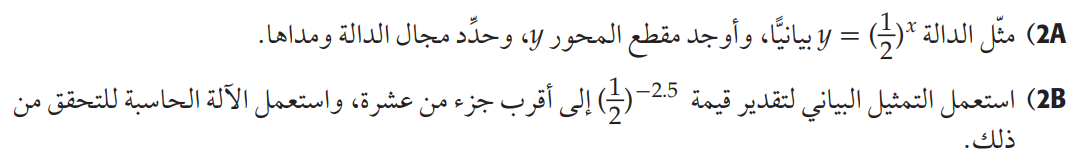 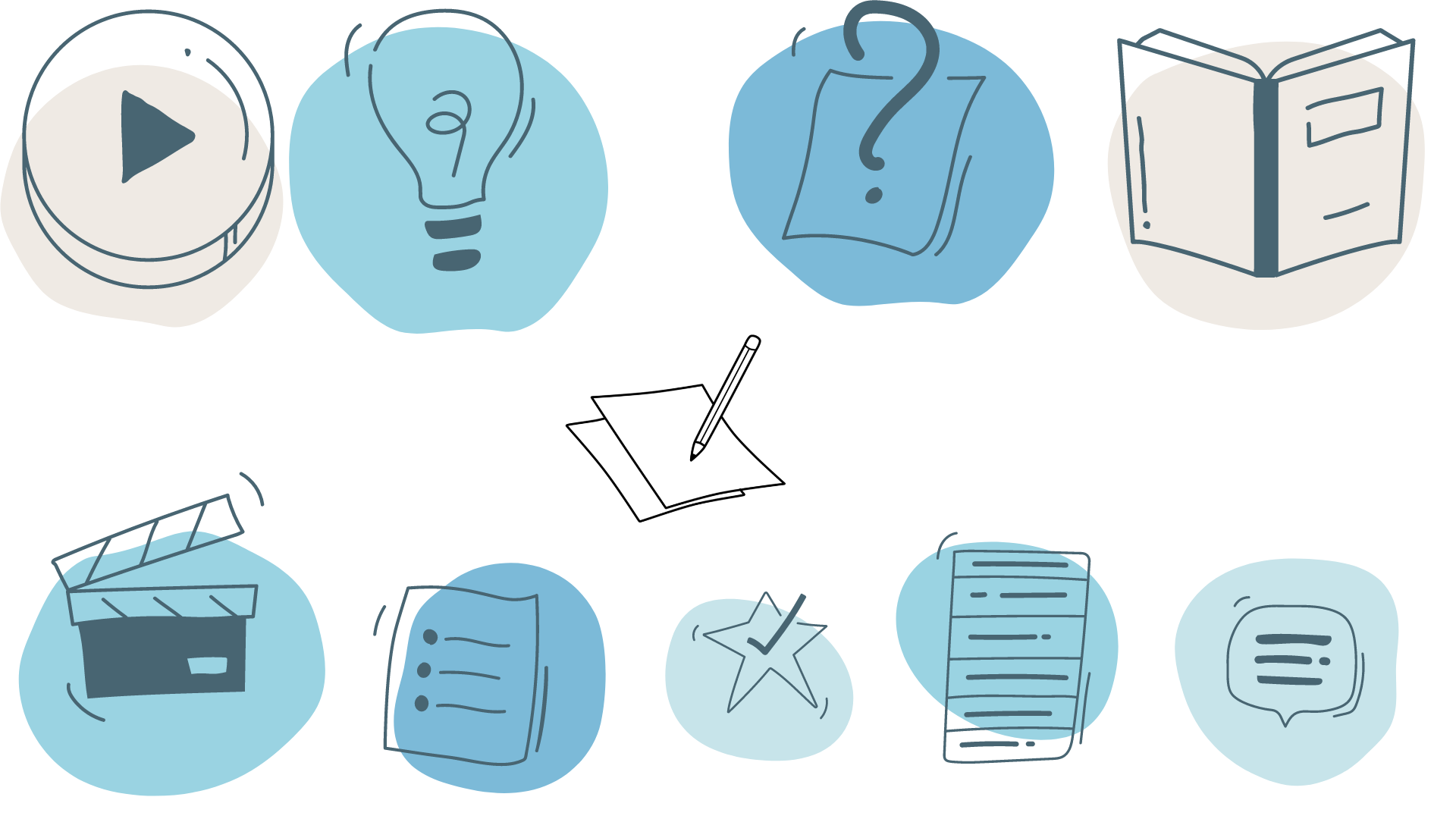 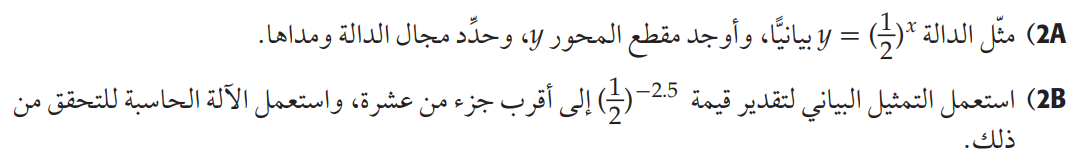 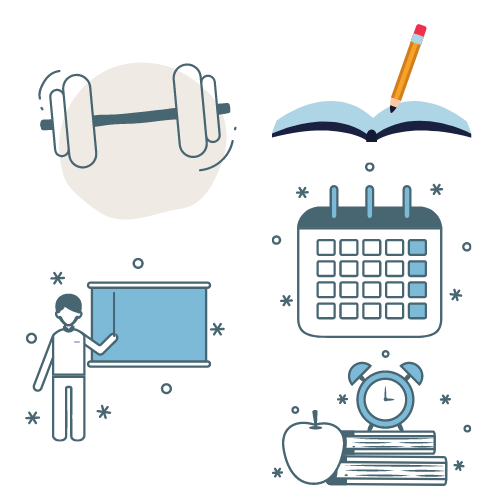 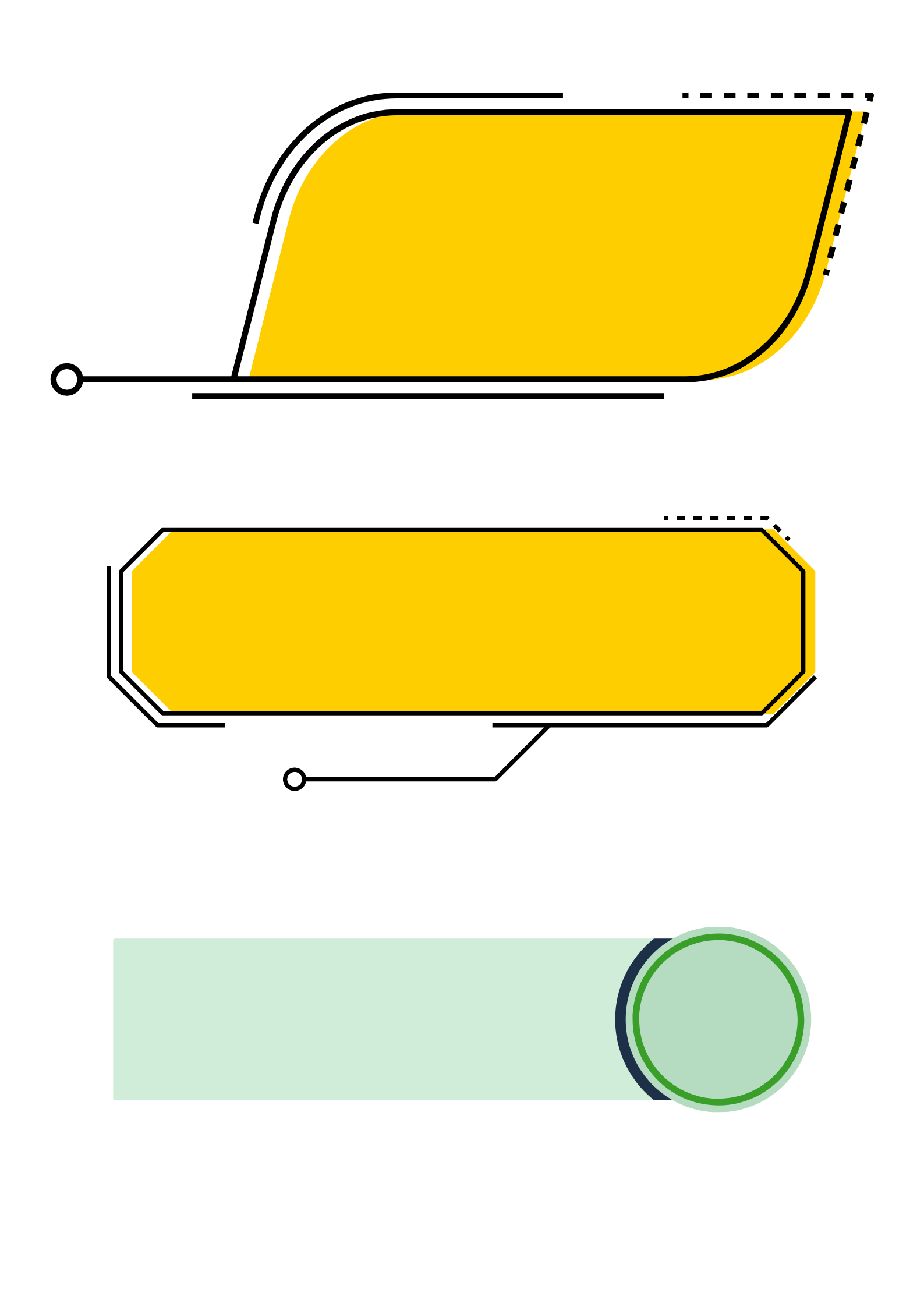 تدرب وحل المسائل
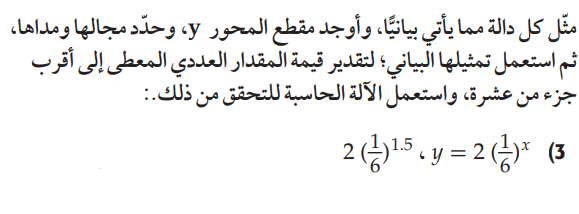 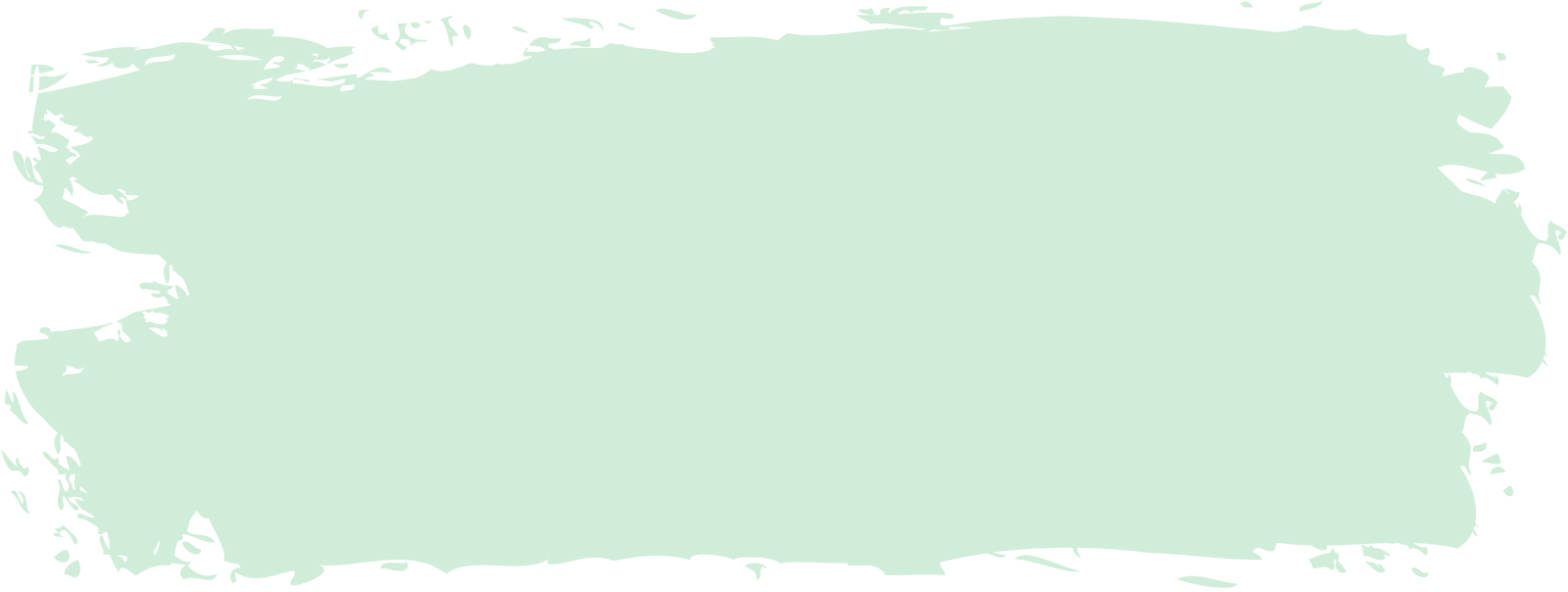 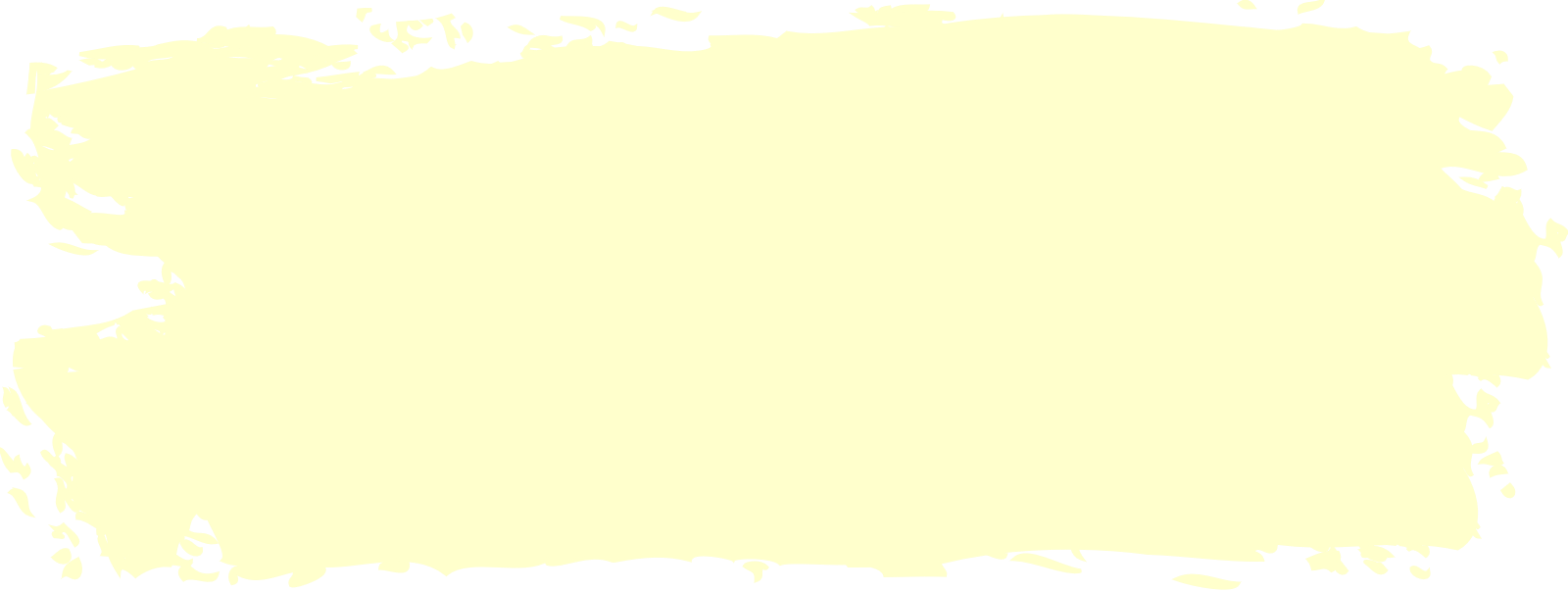 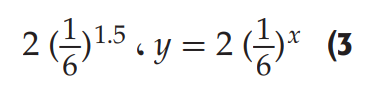 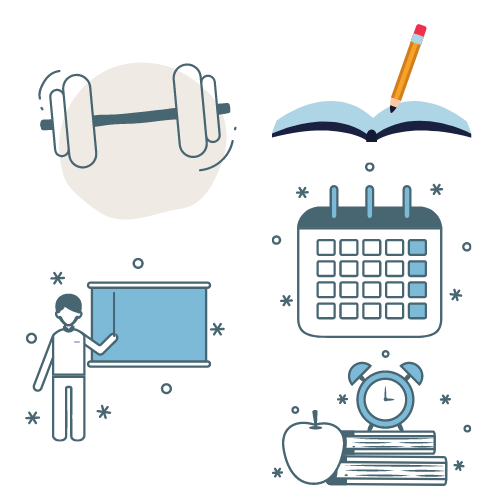 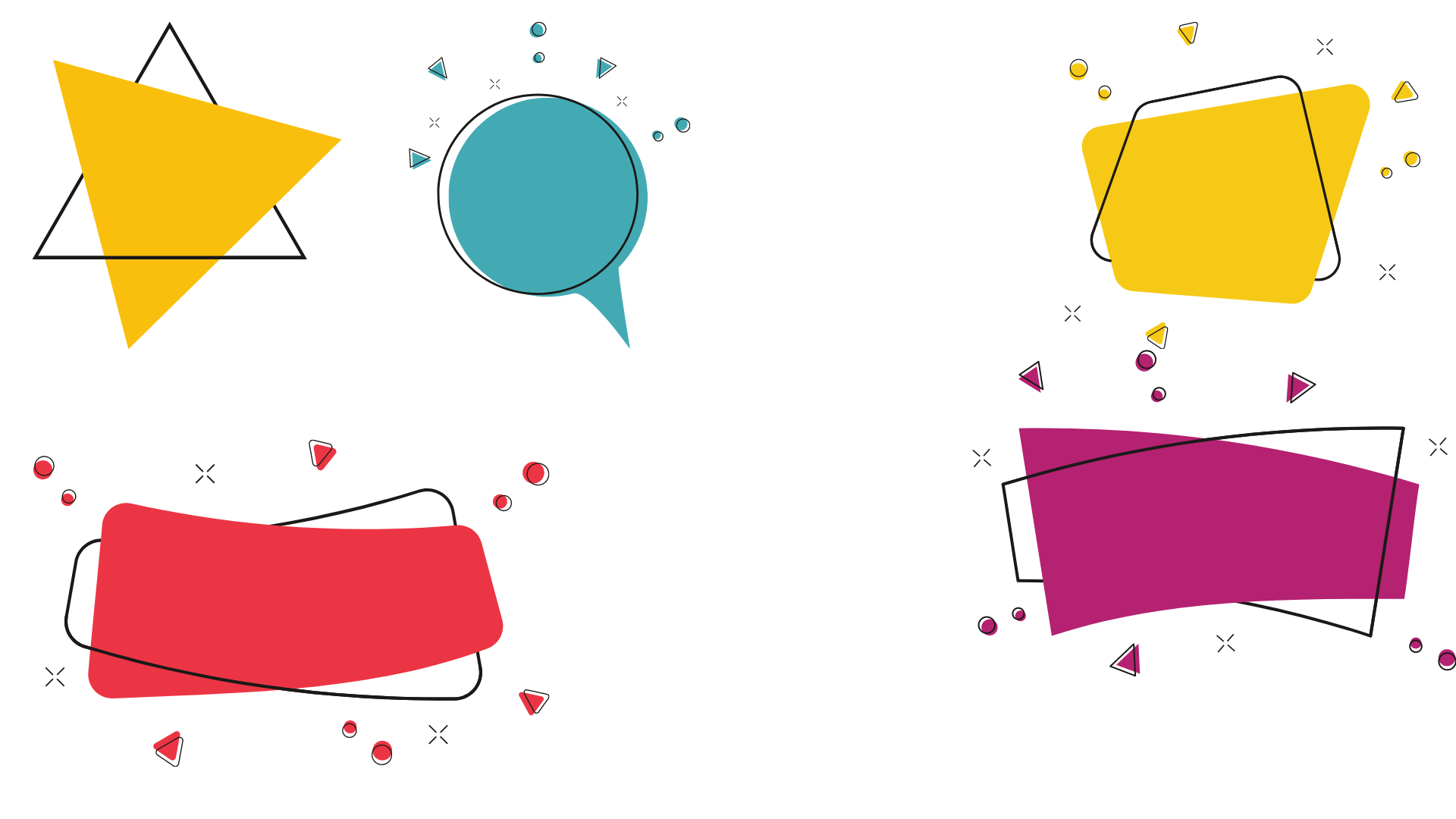 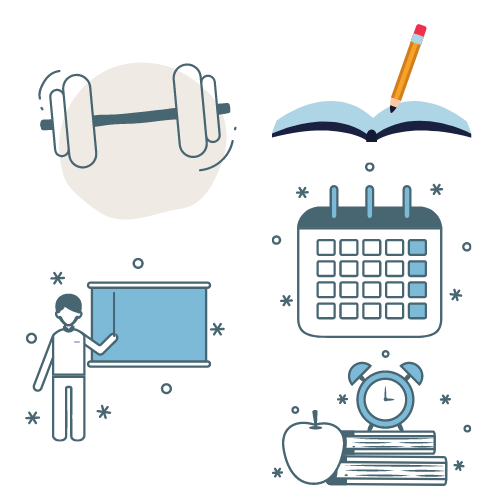 الحل
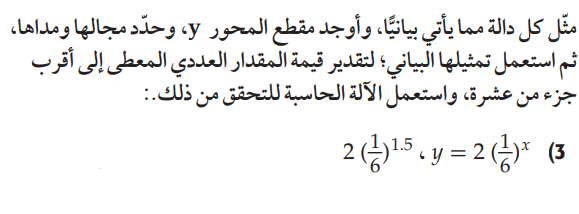 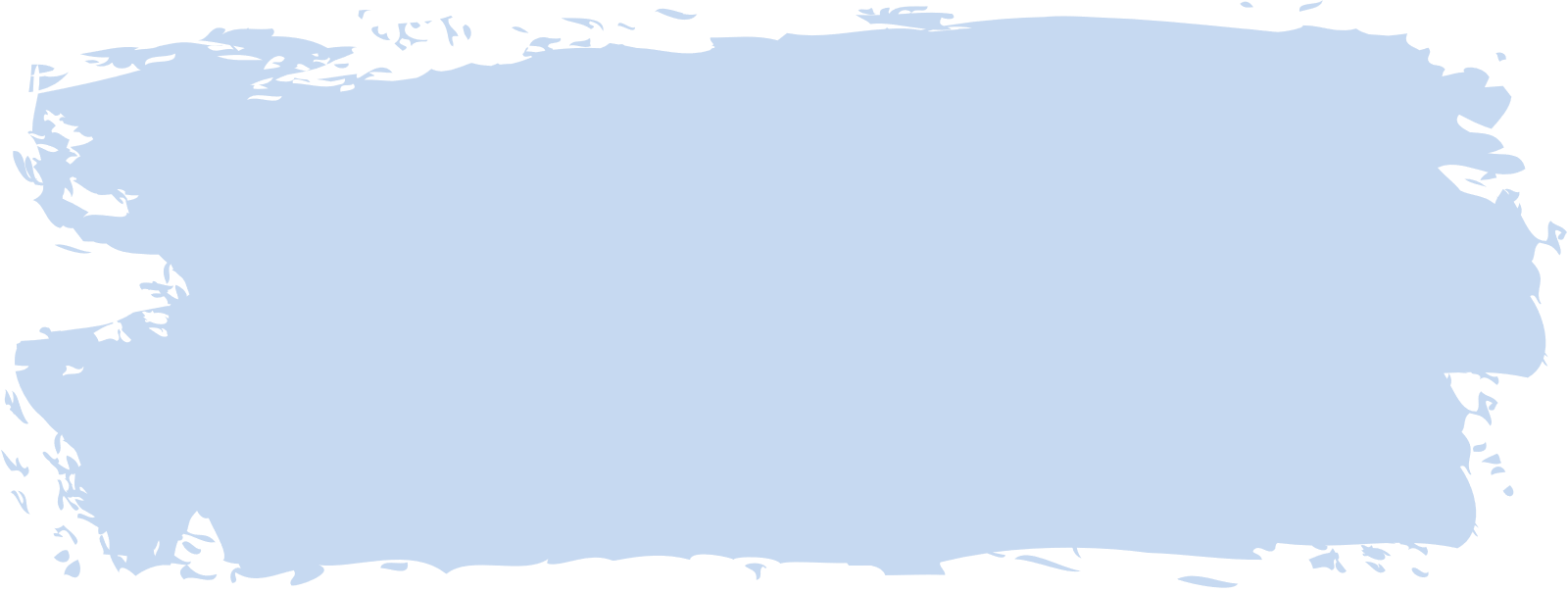 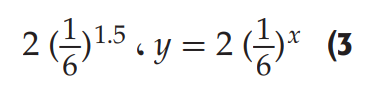 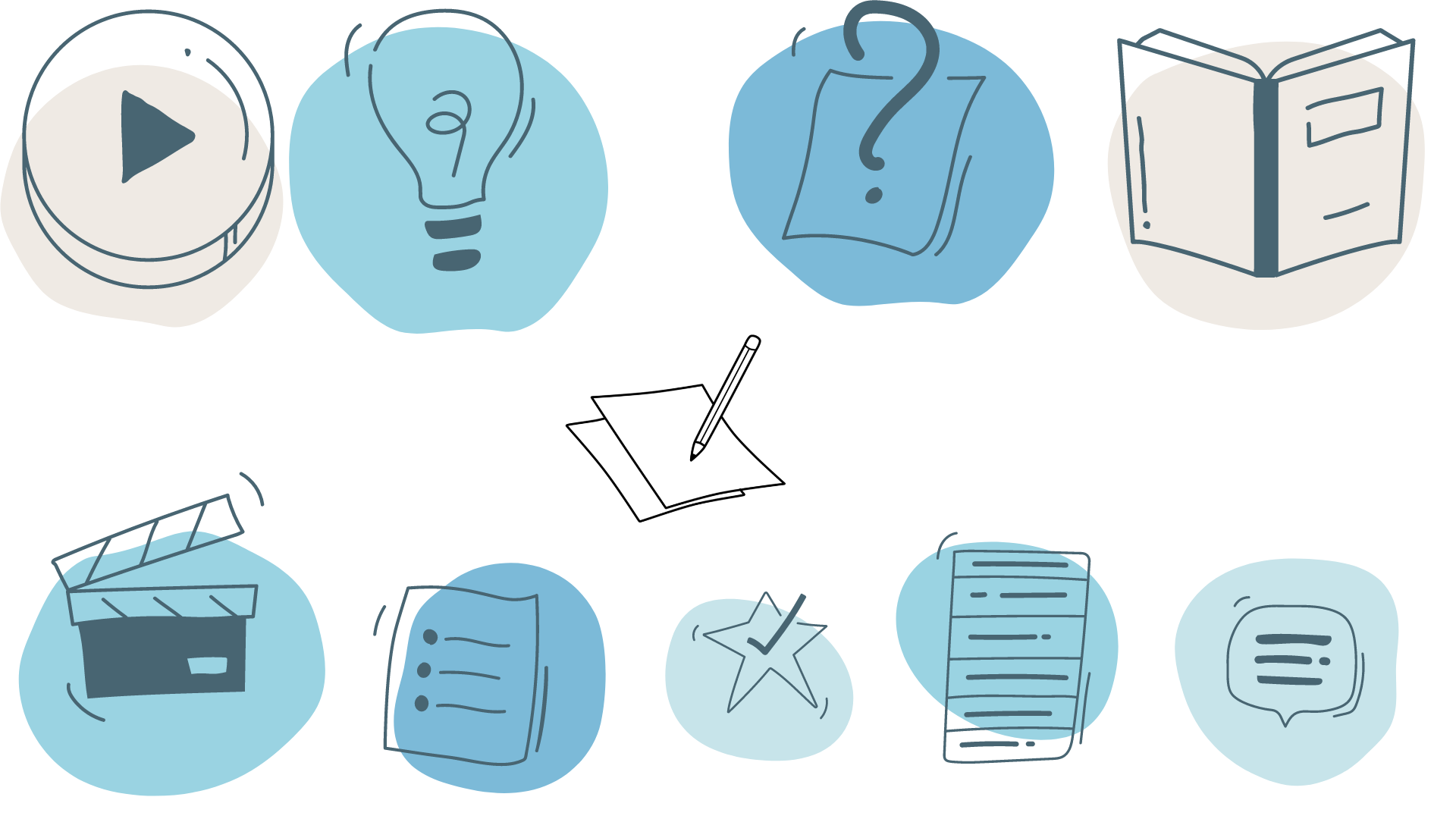 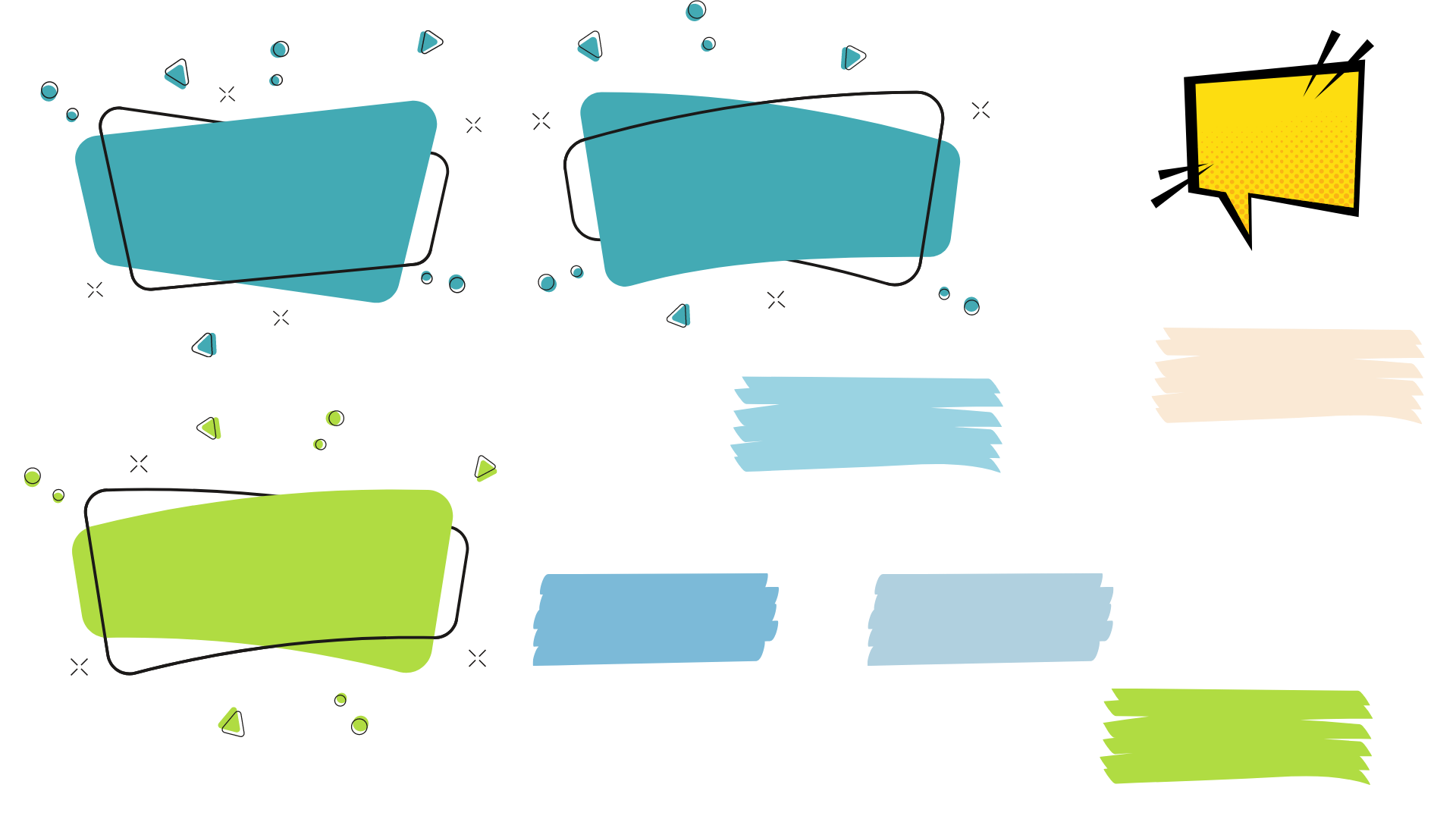 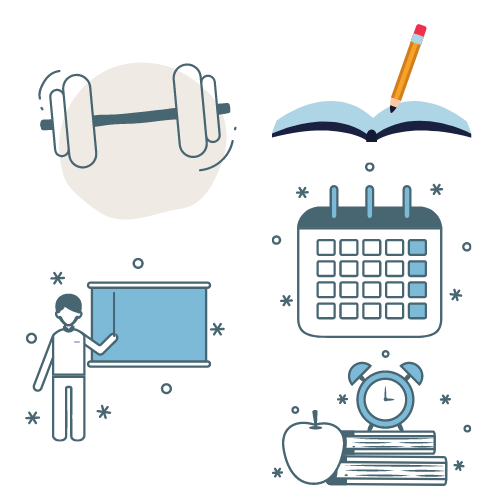 الدالة الرئيسة(الأم)لدوال النمو الأسي
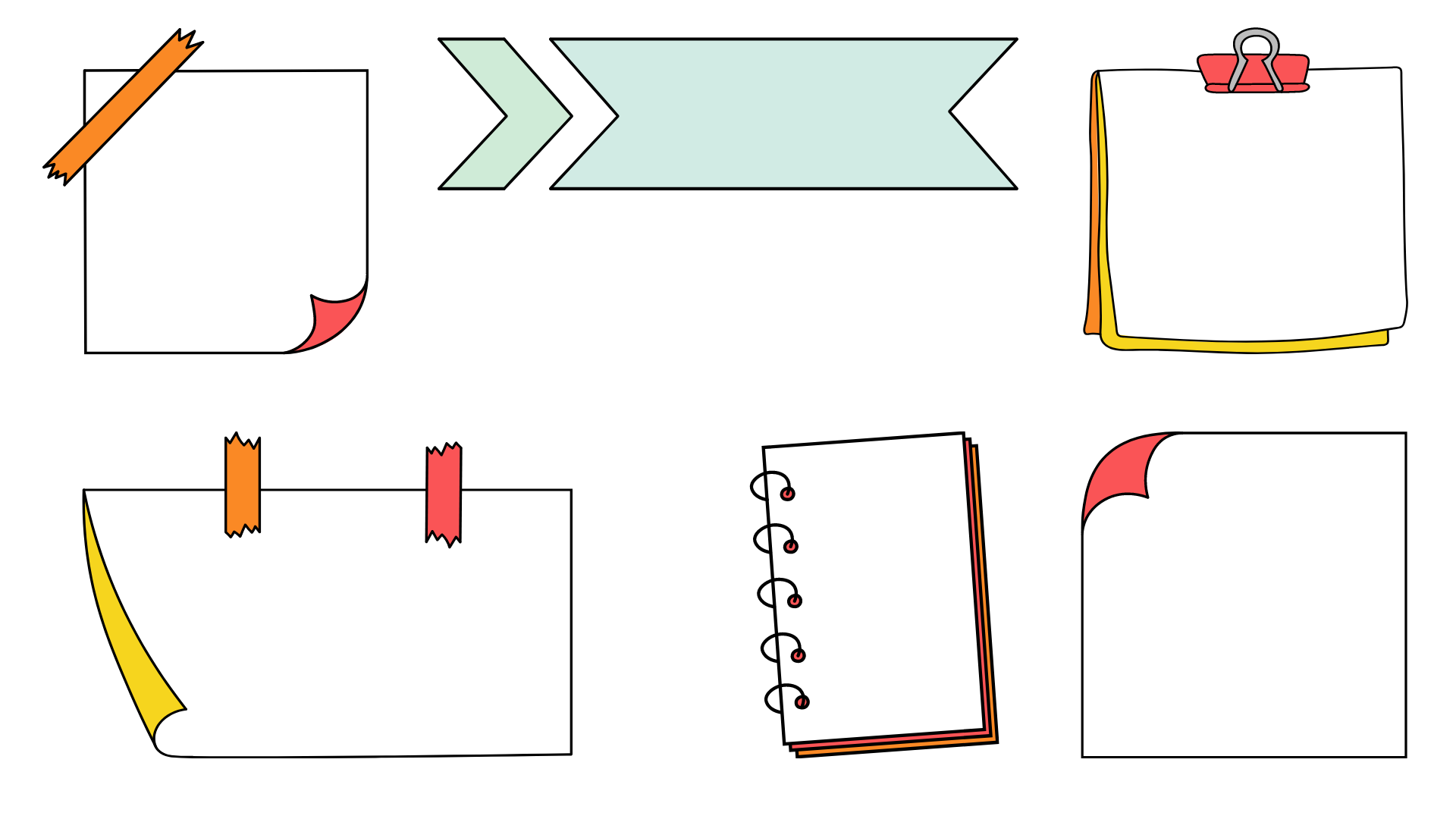 مفهوم أساسي
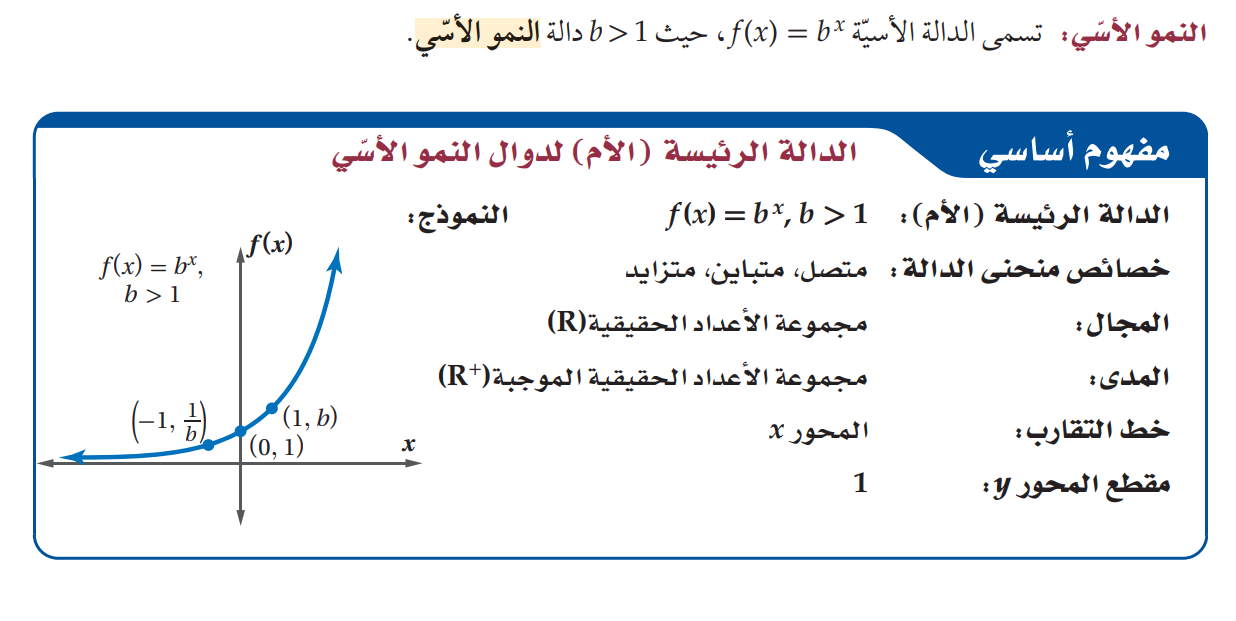 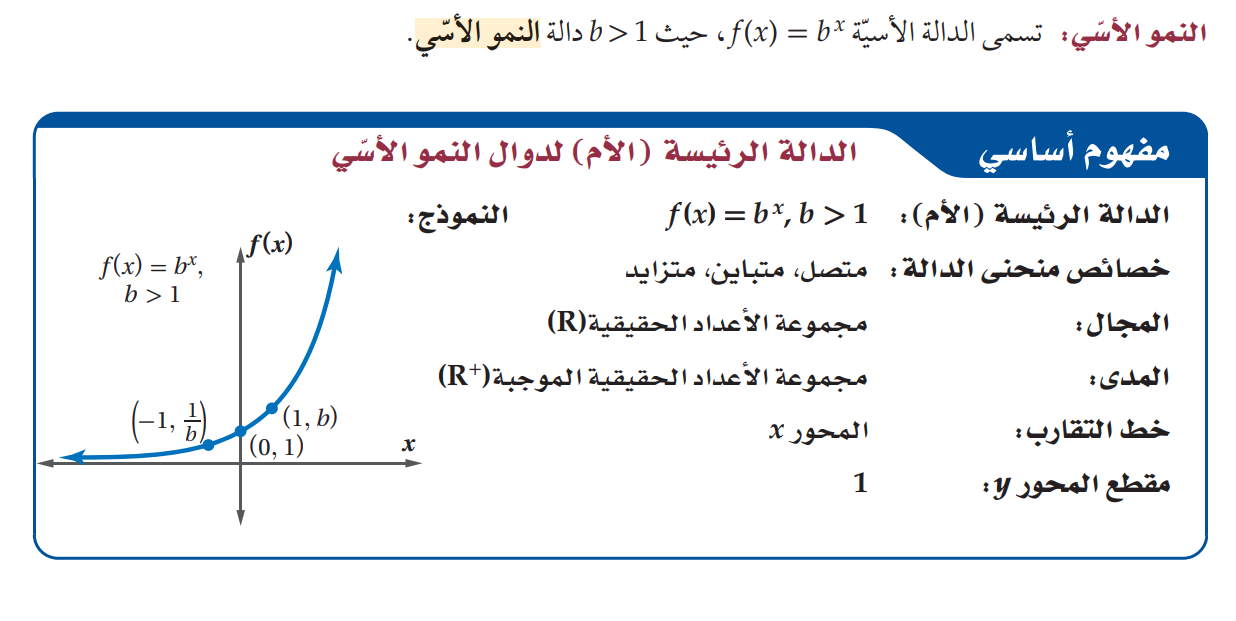 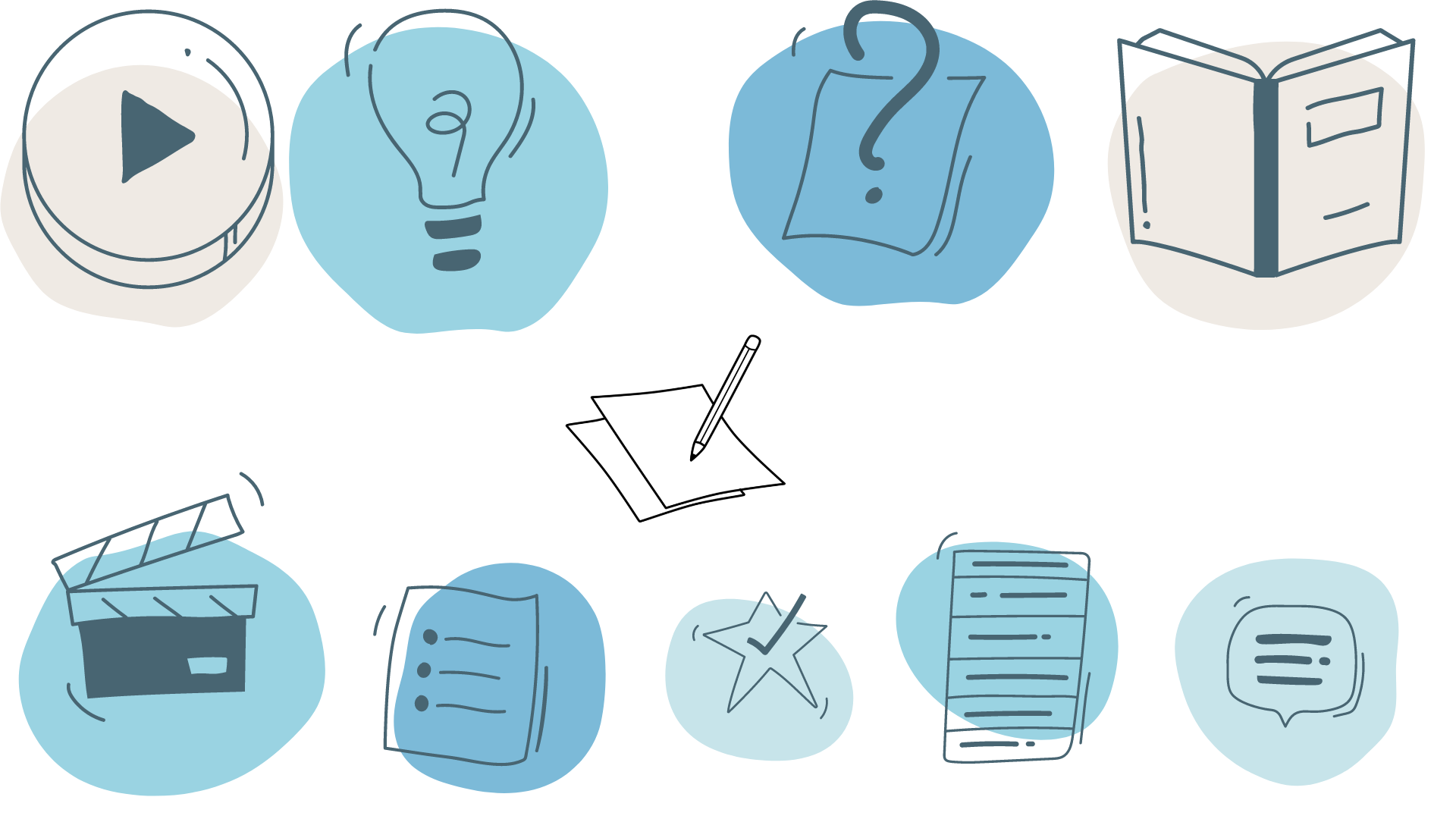 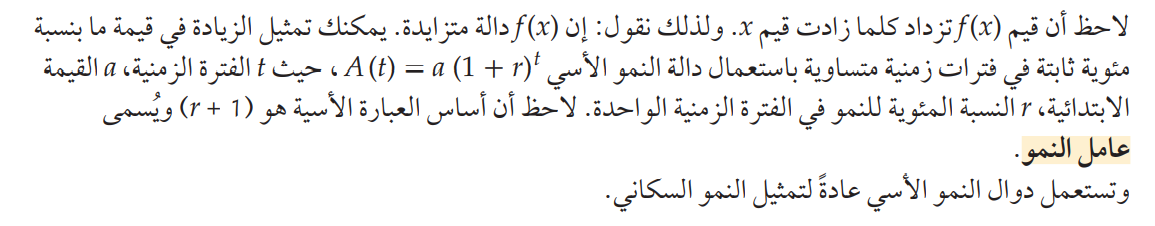 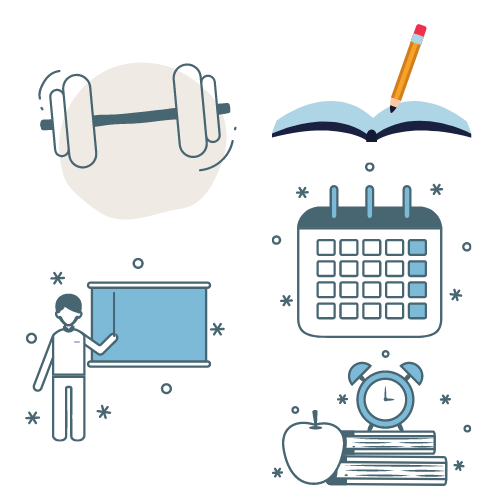 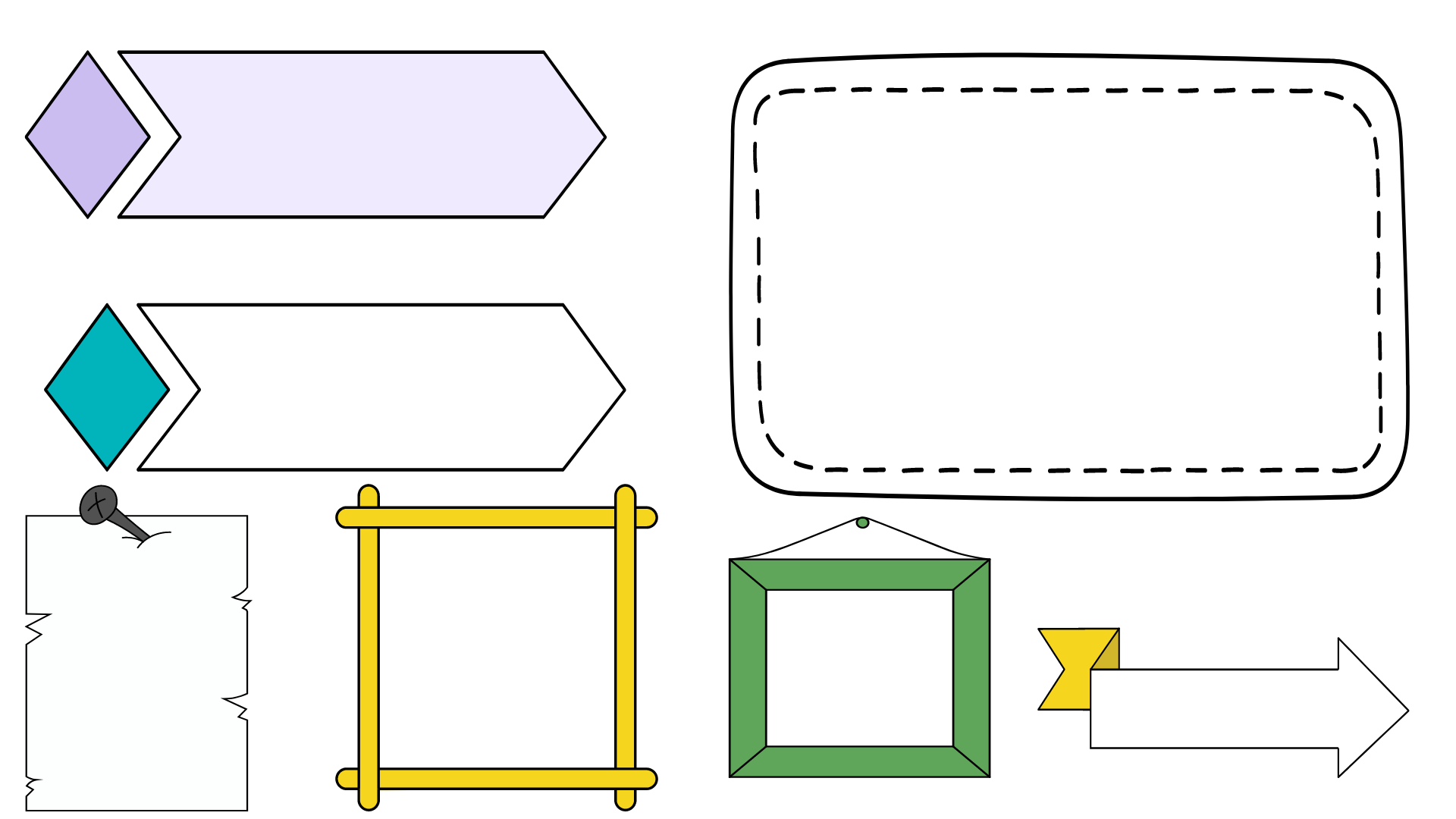 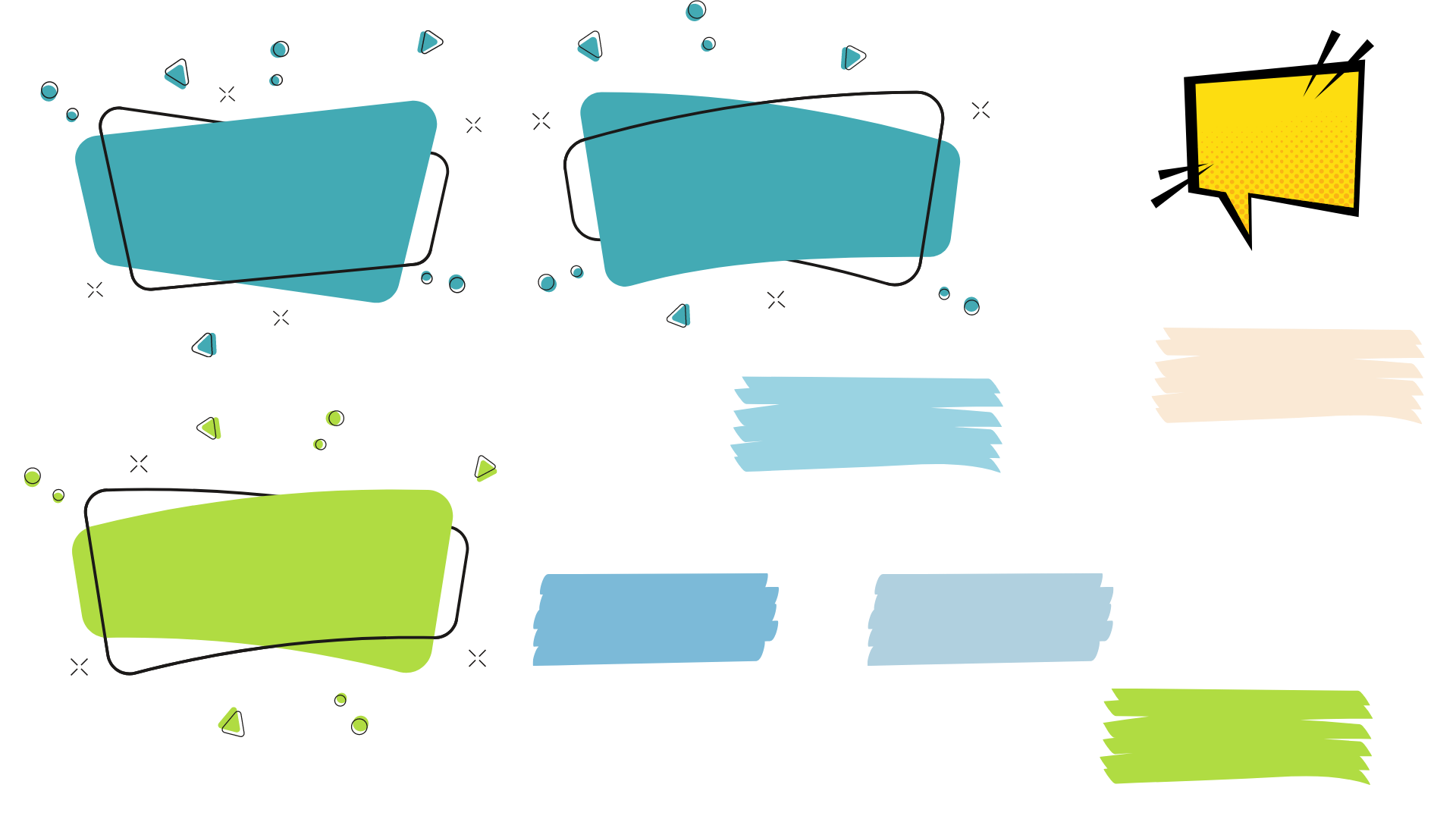 مثال 3
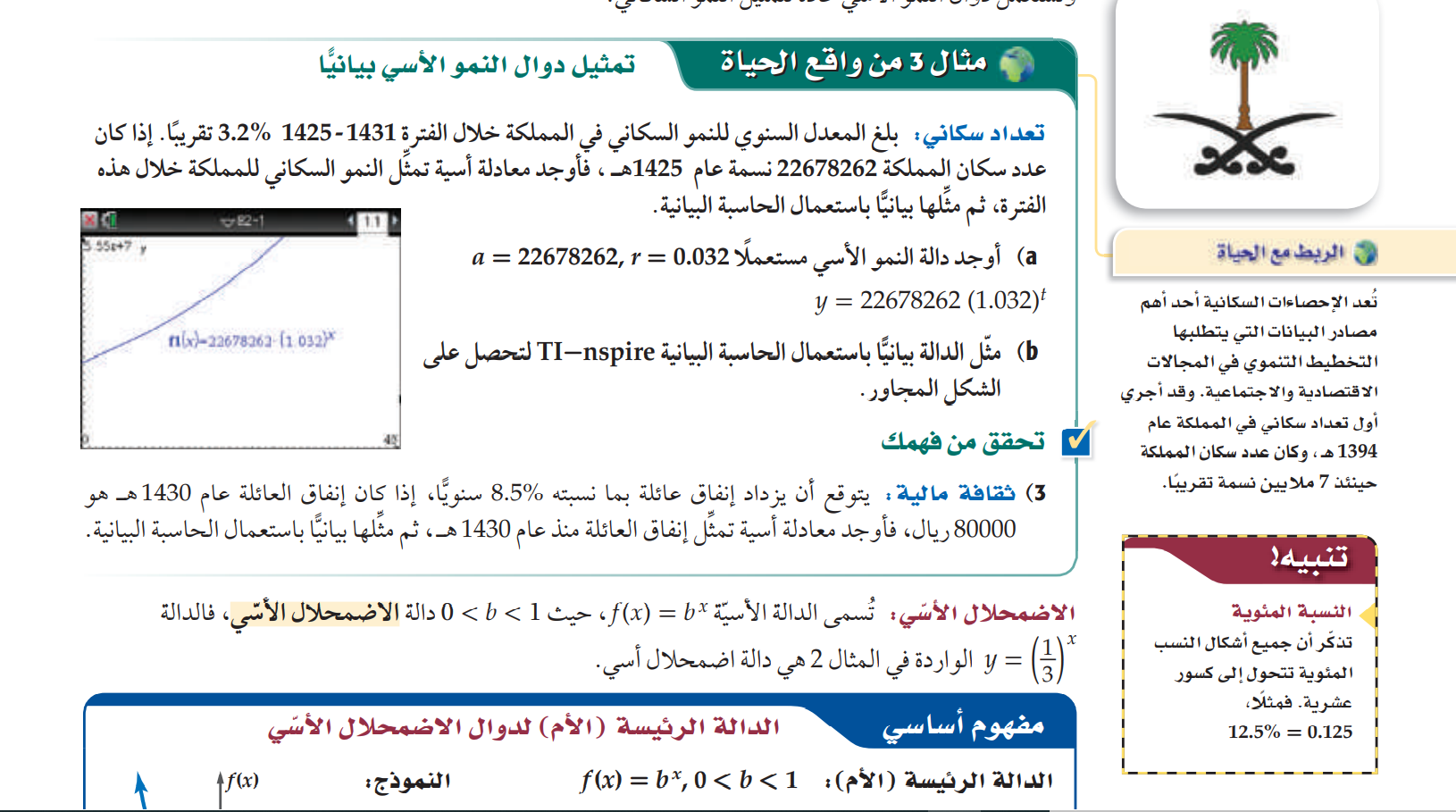 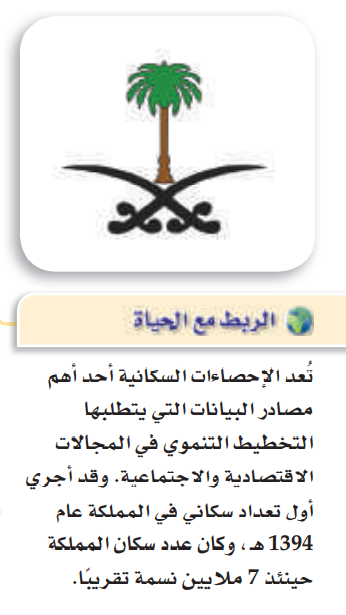 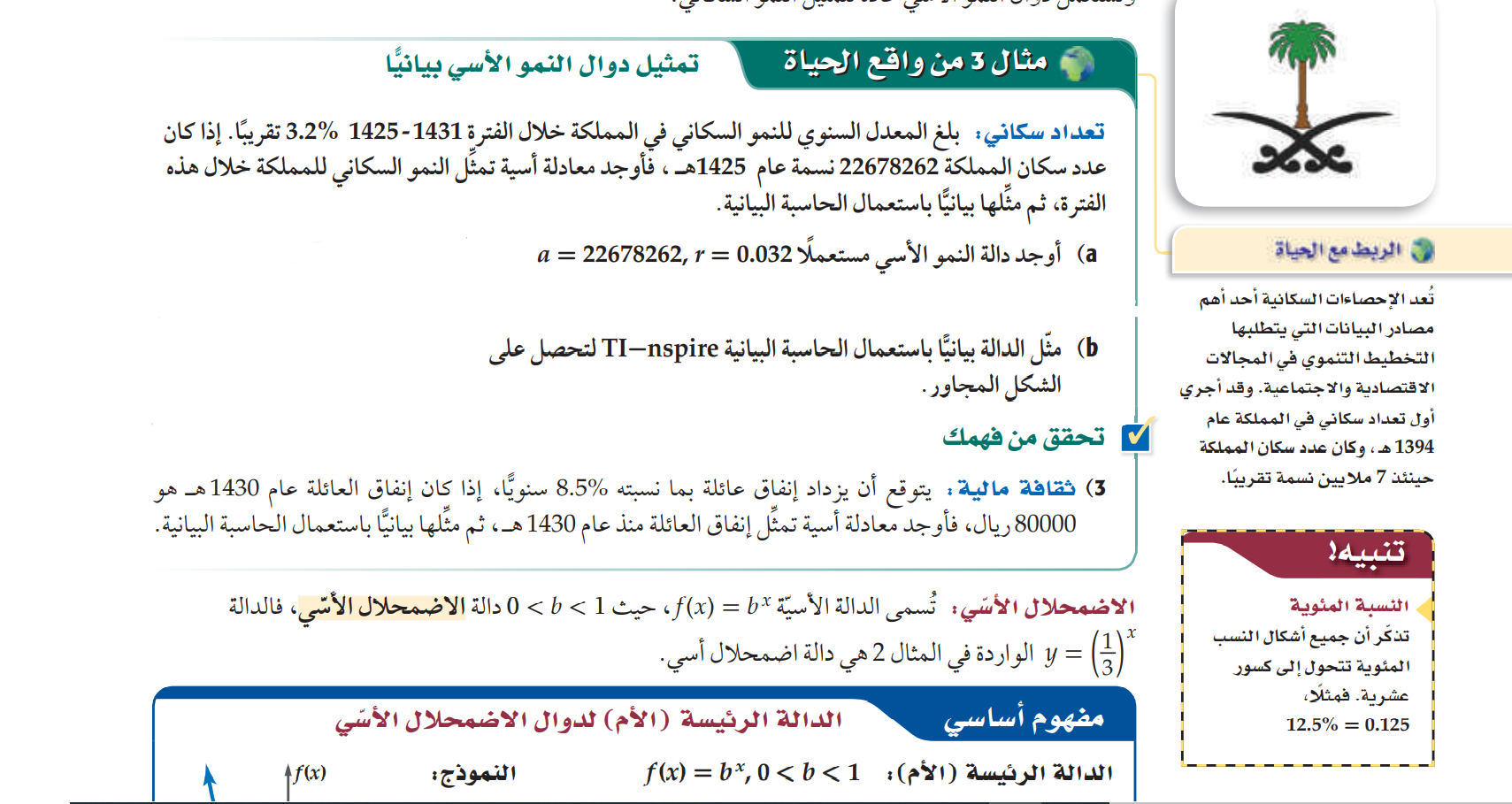 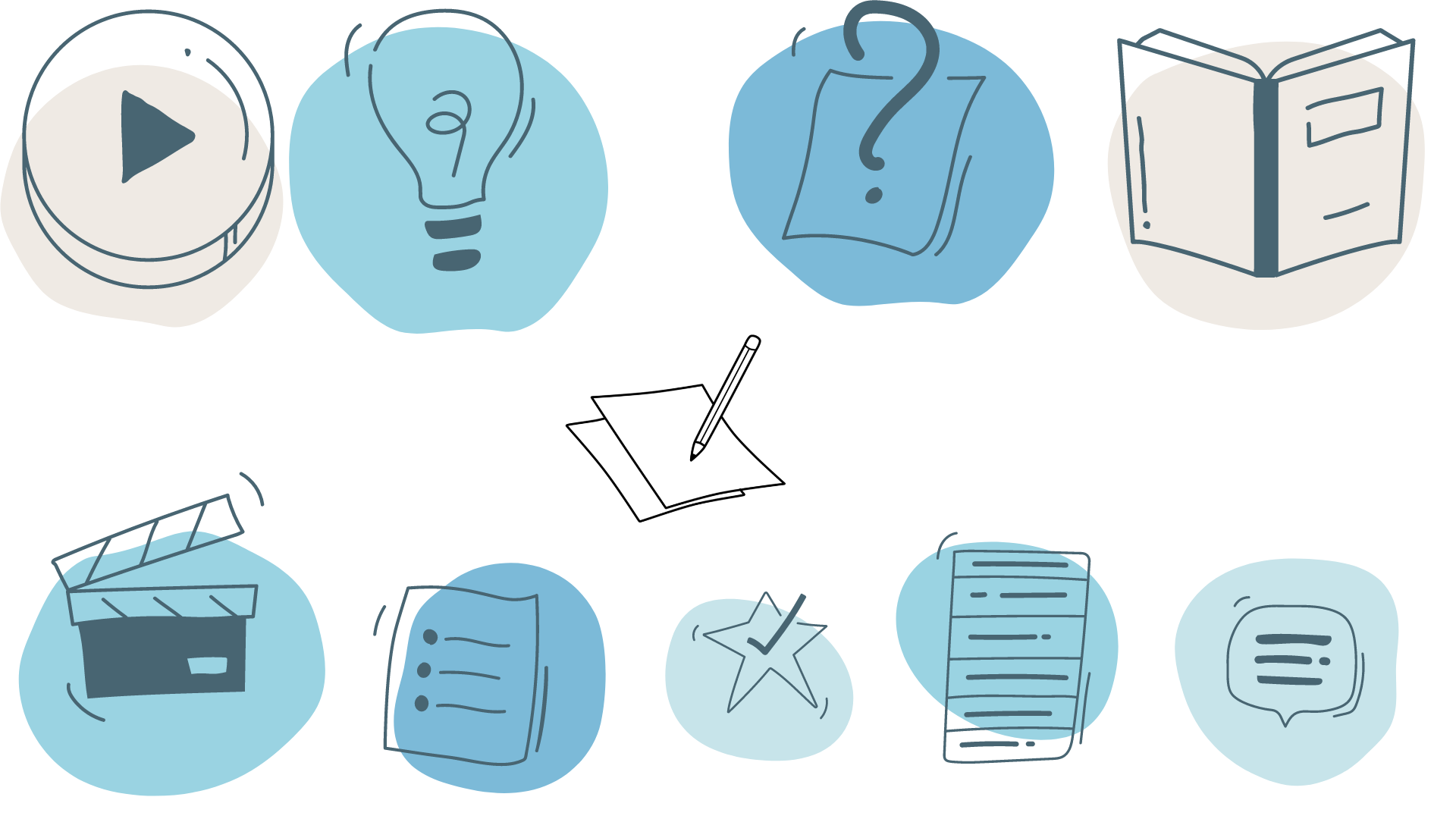 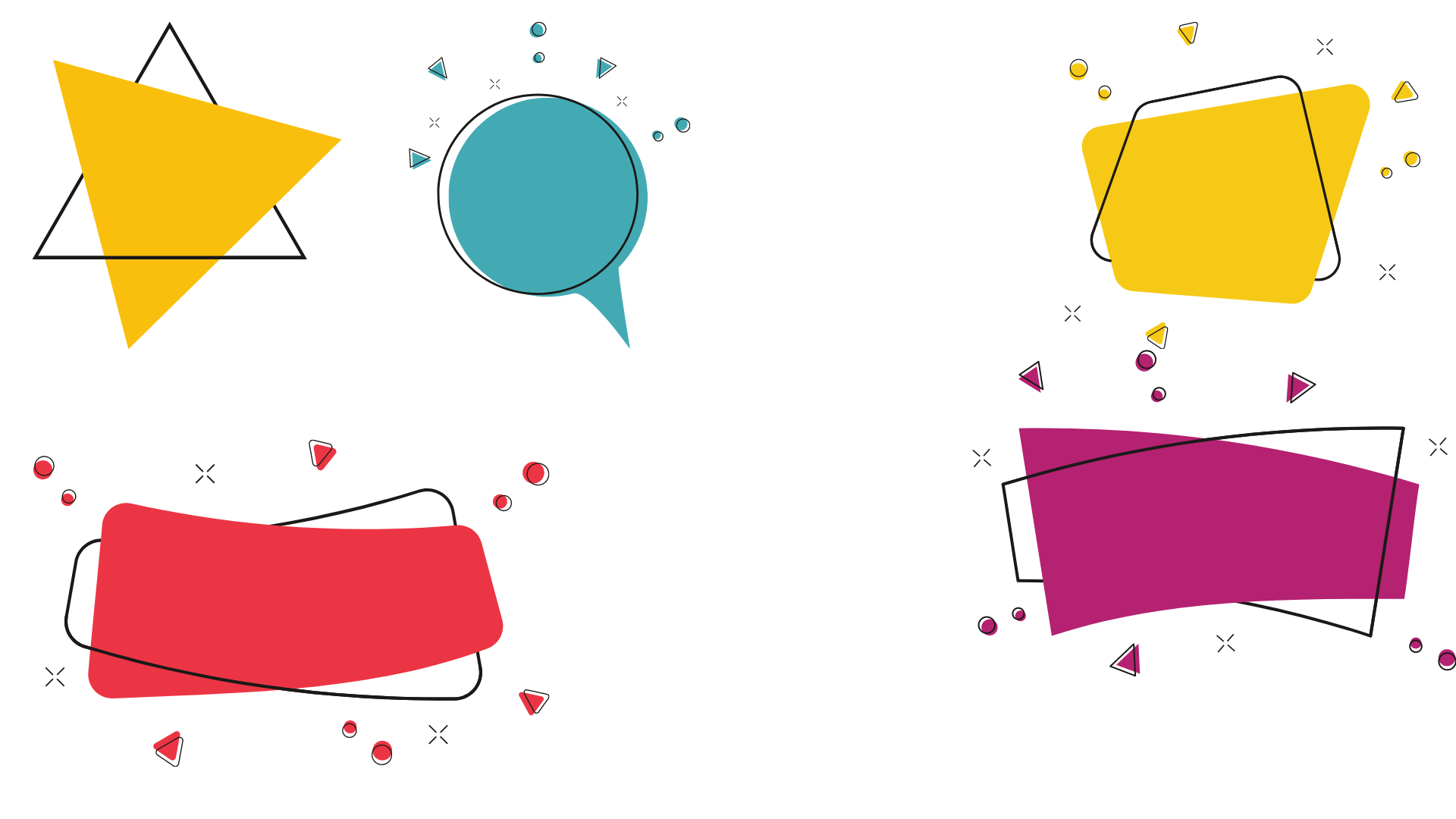 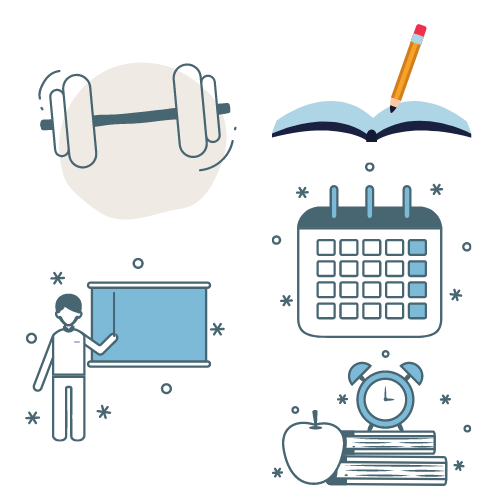 الحل
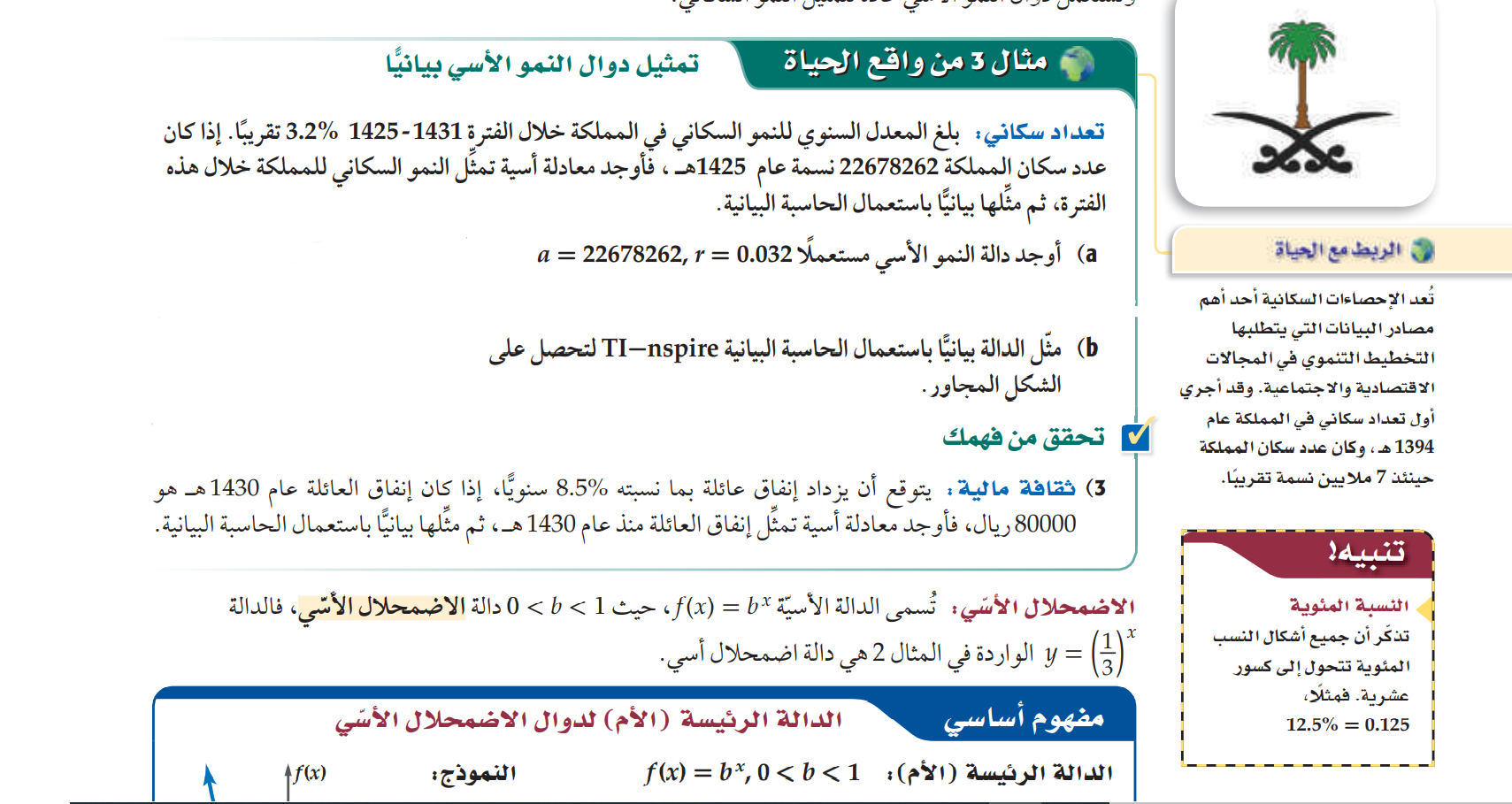 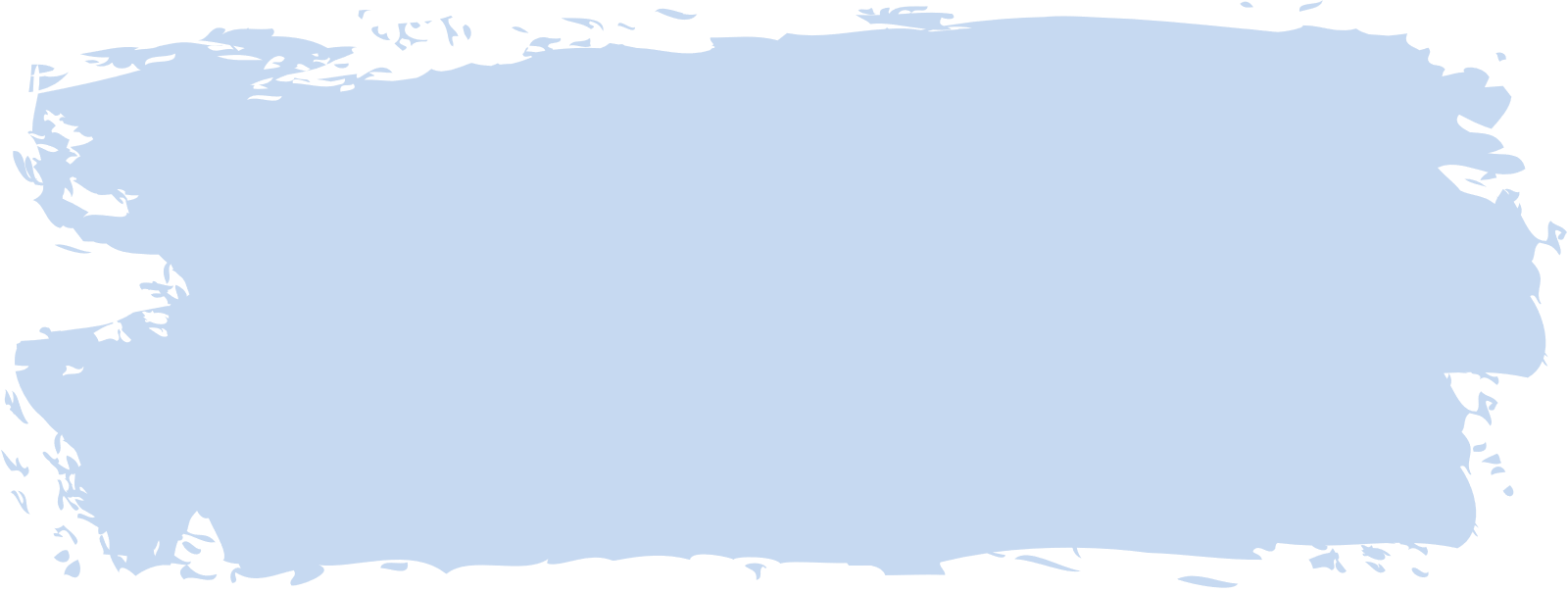 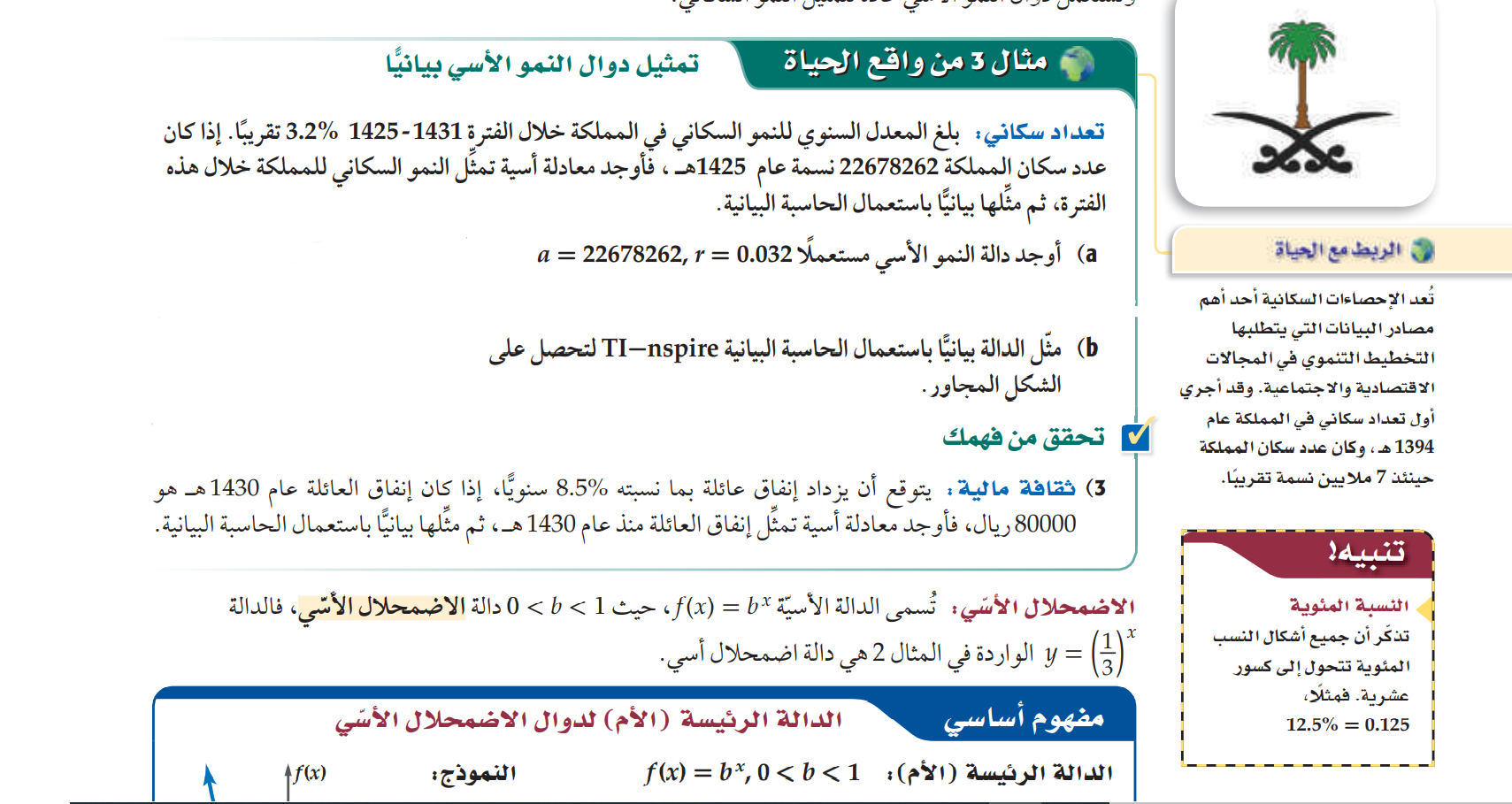 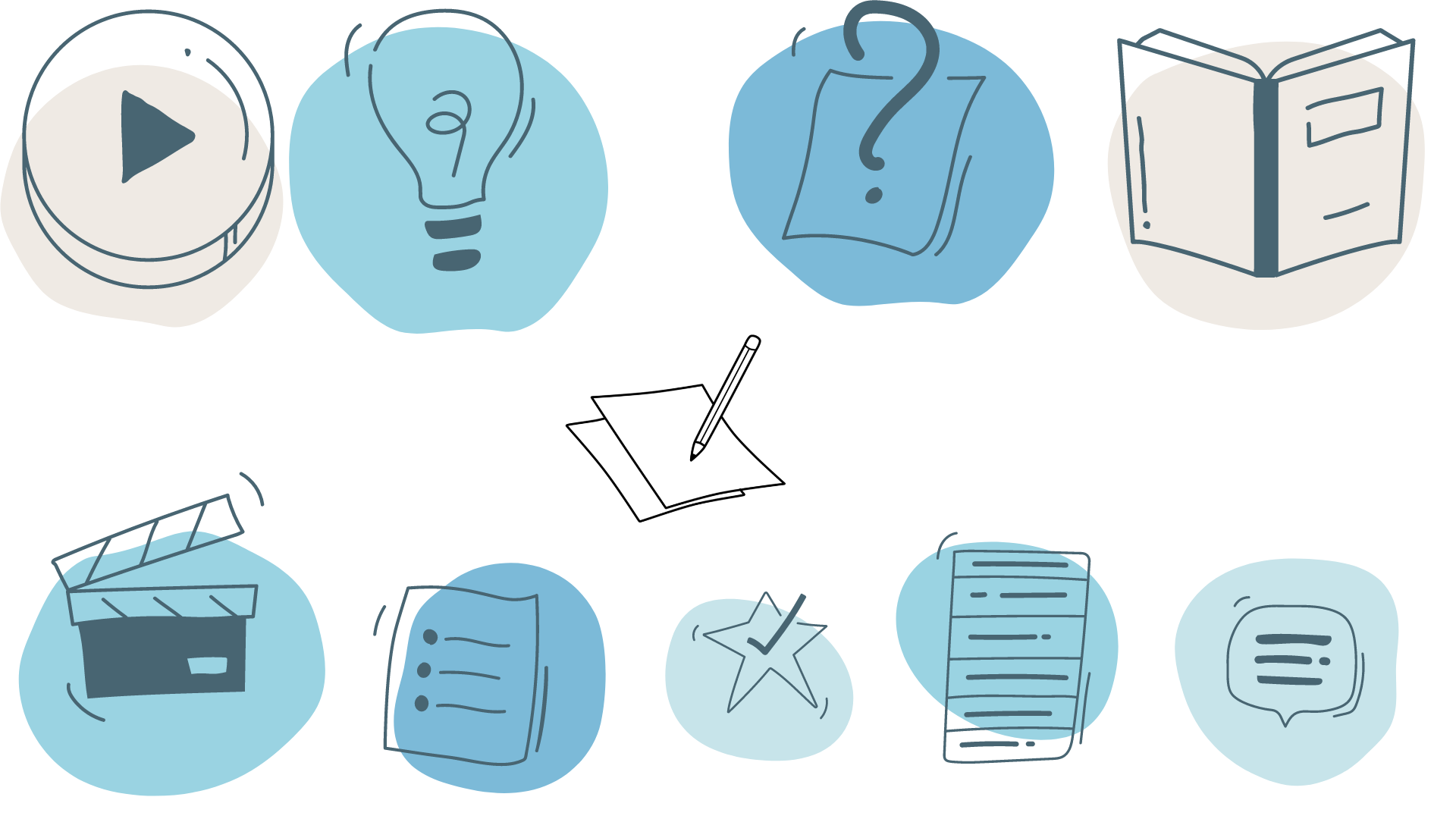 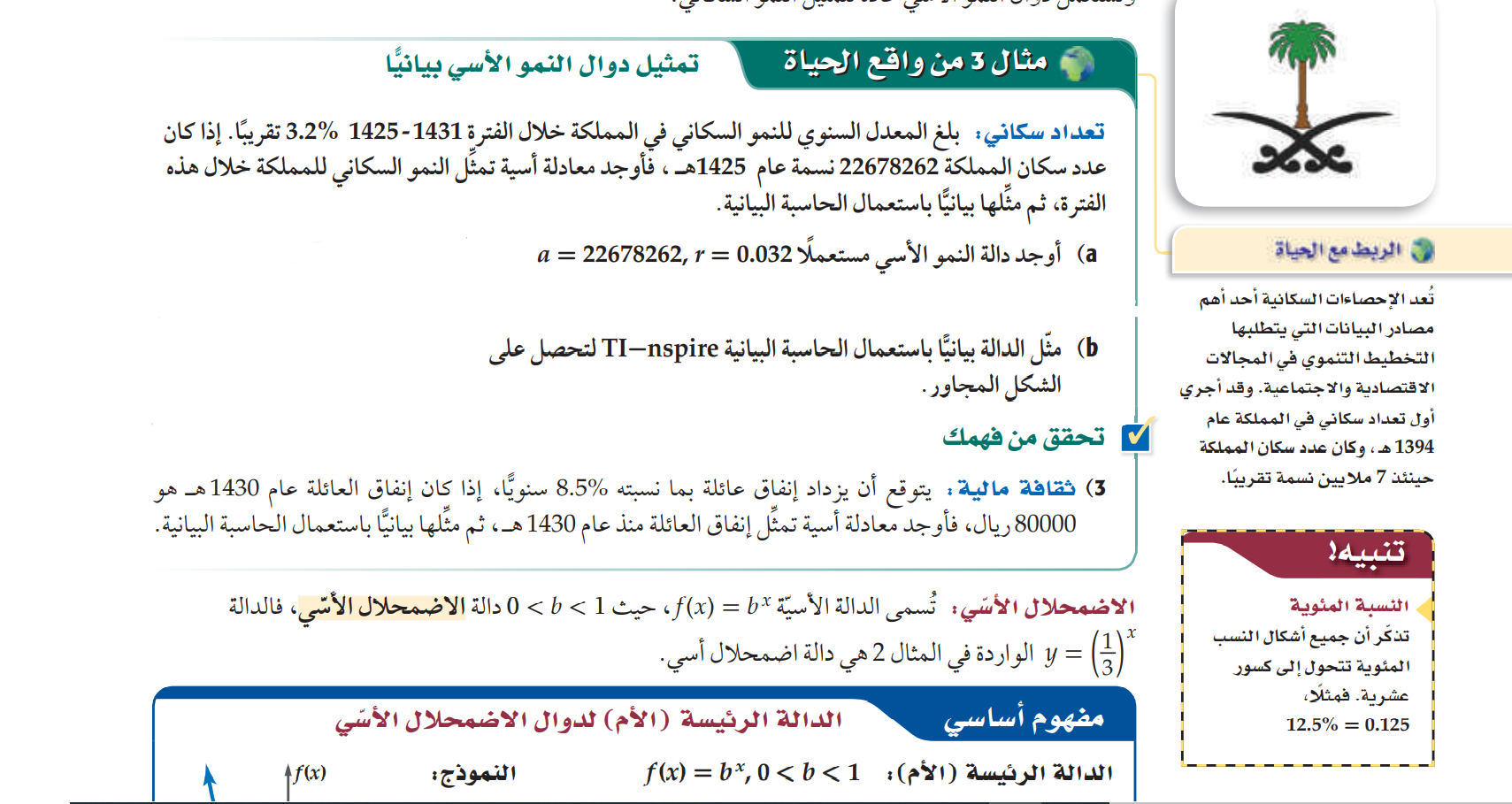 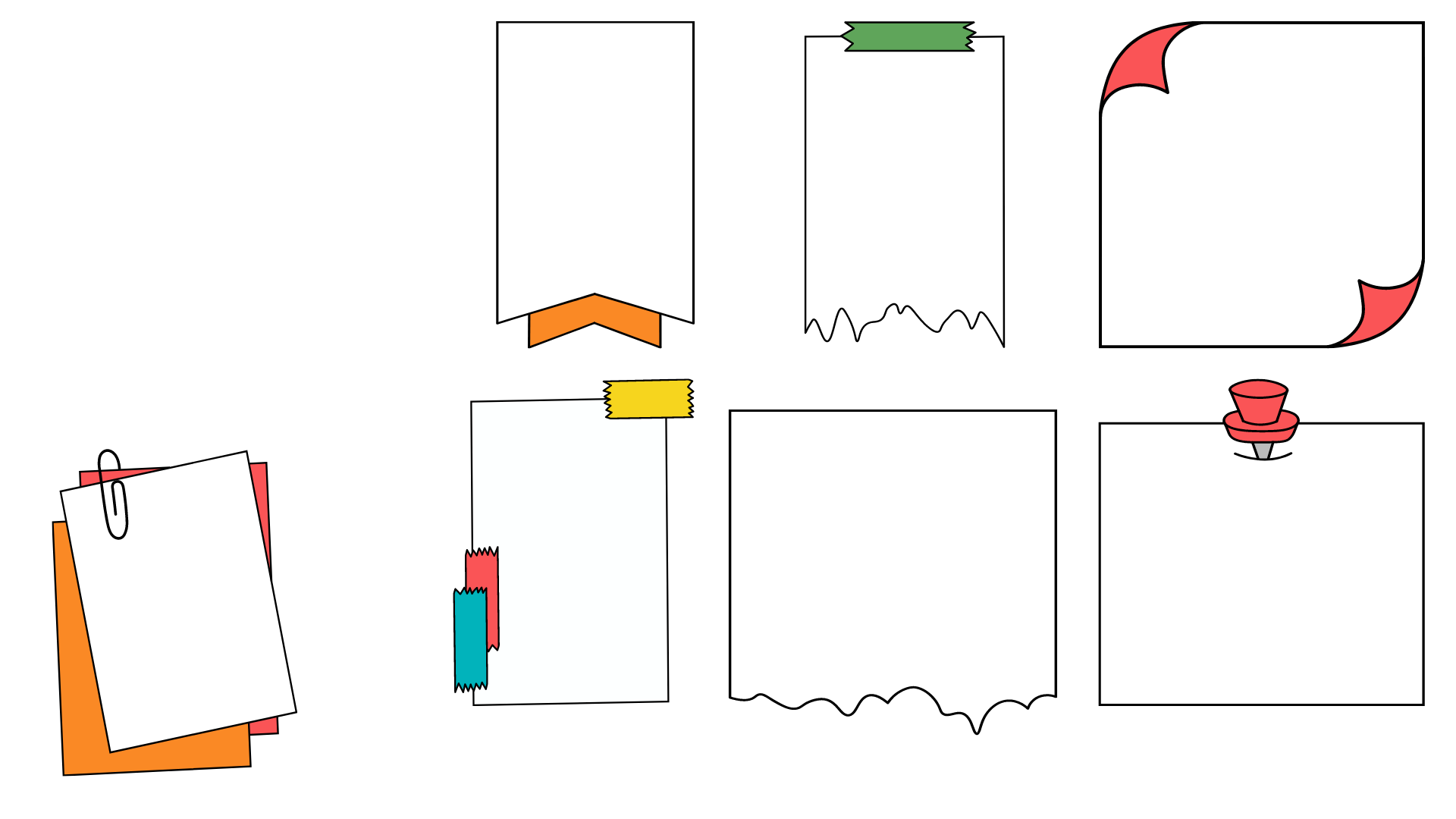 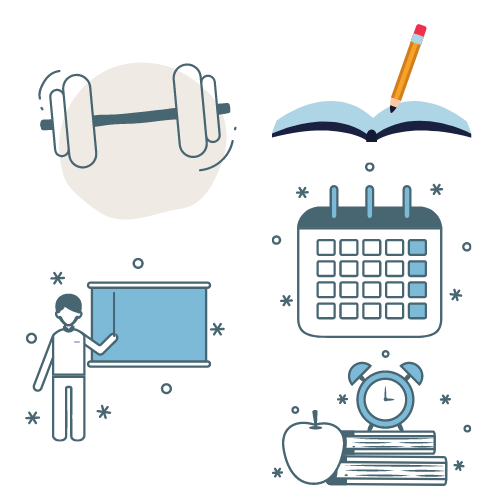 تحقق من فهمك
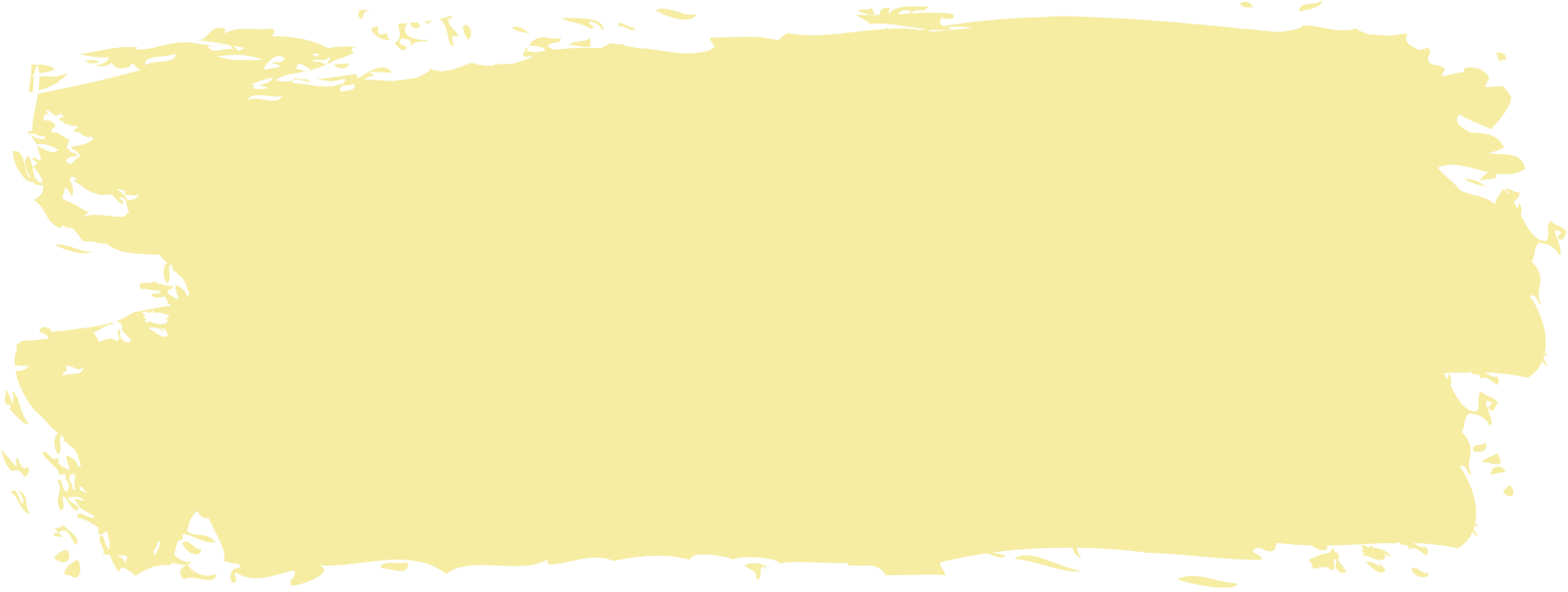 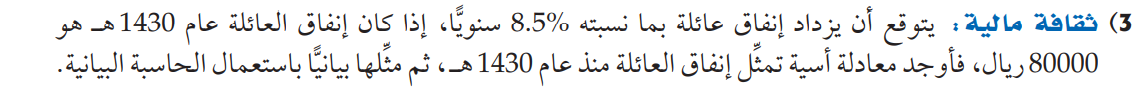 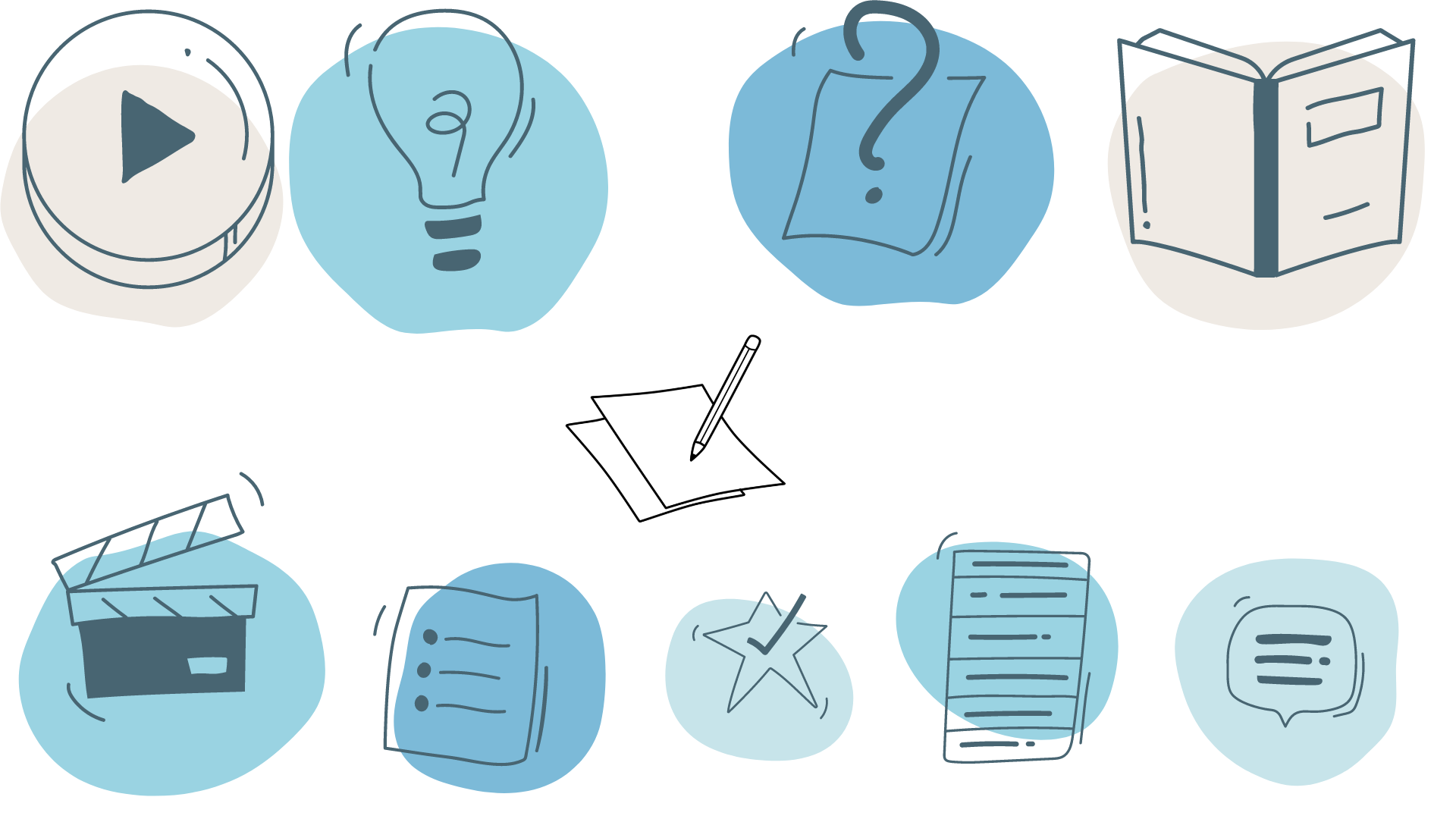 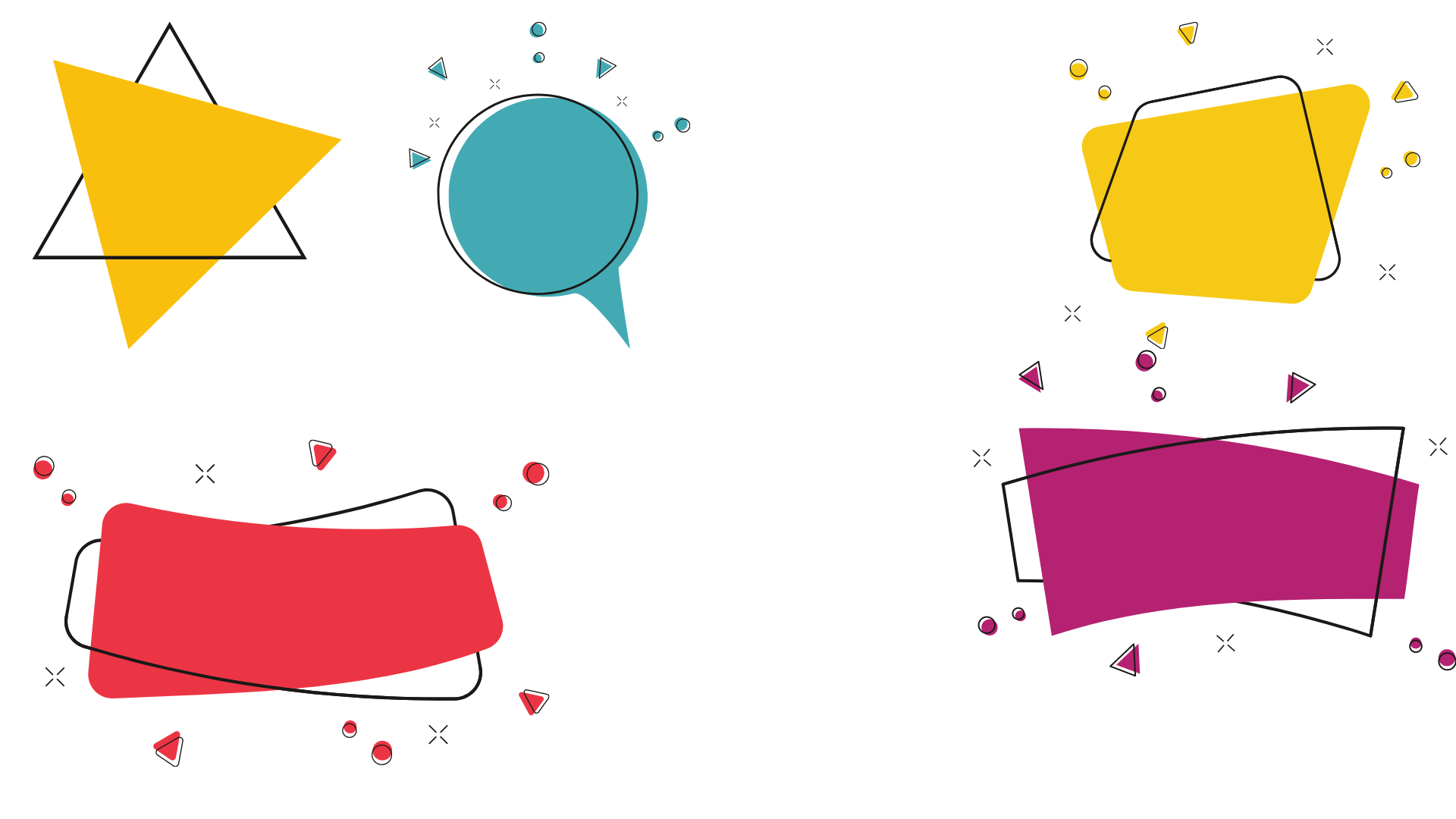 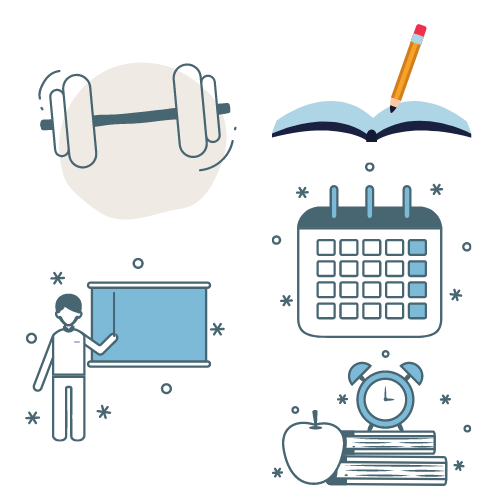 الحل
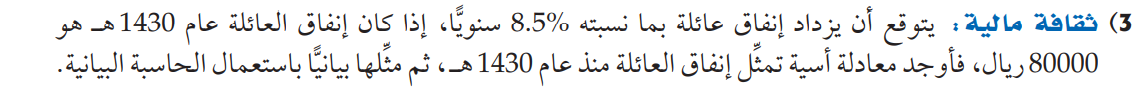 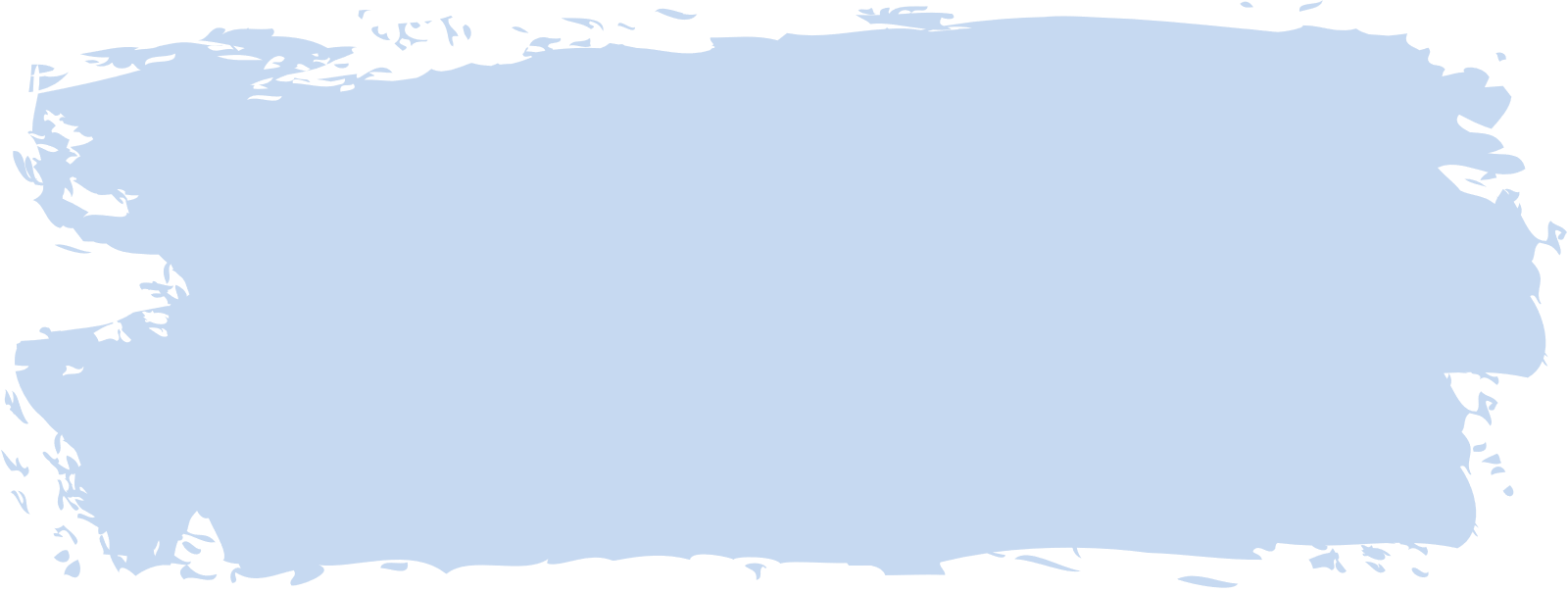 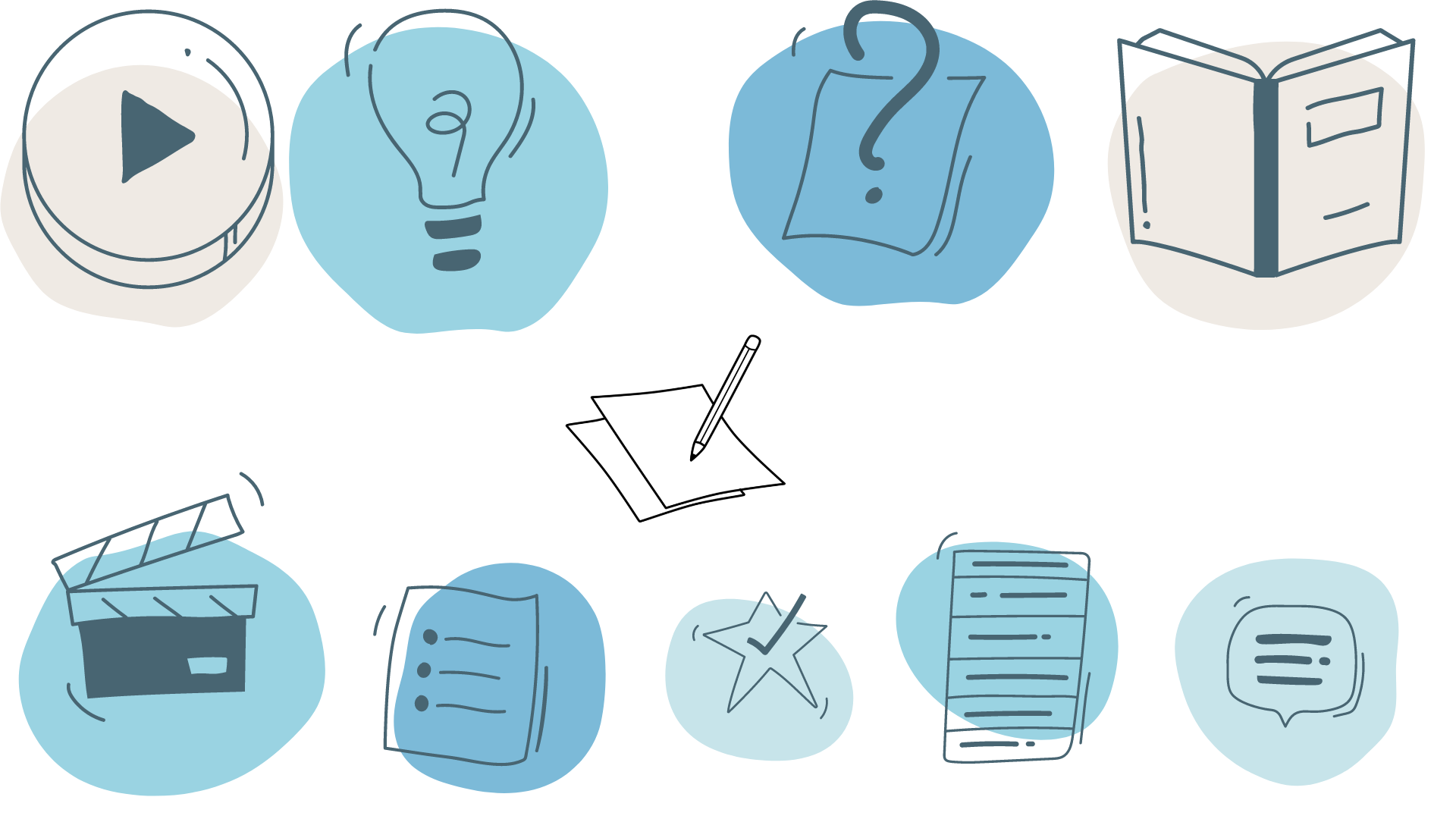 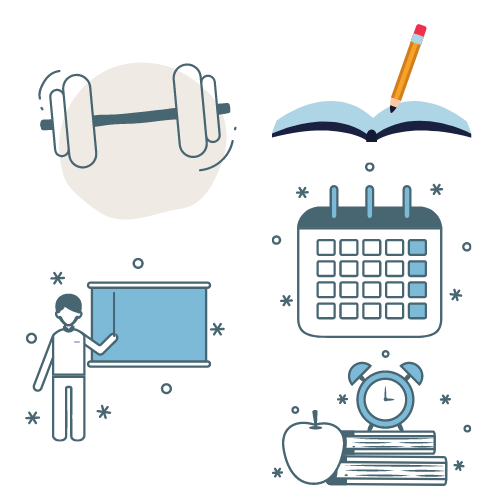 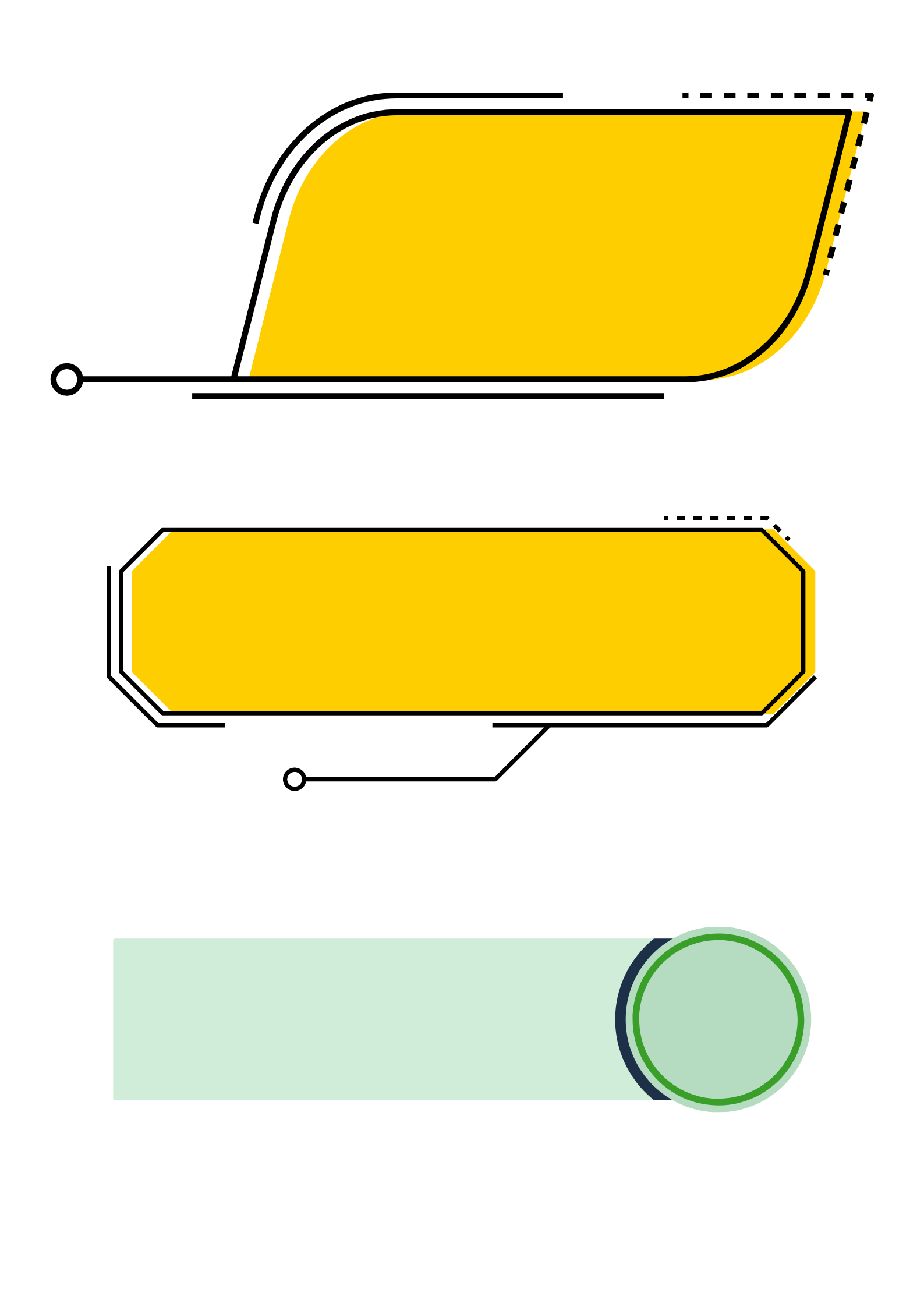 تدرب وحل المسائل
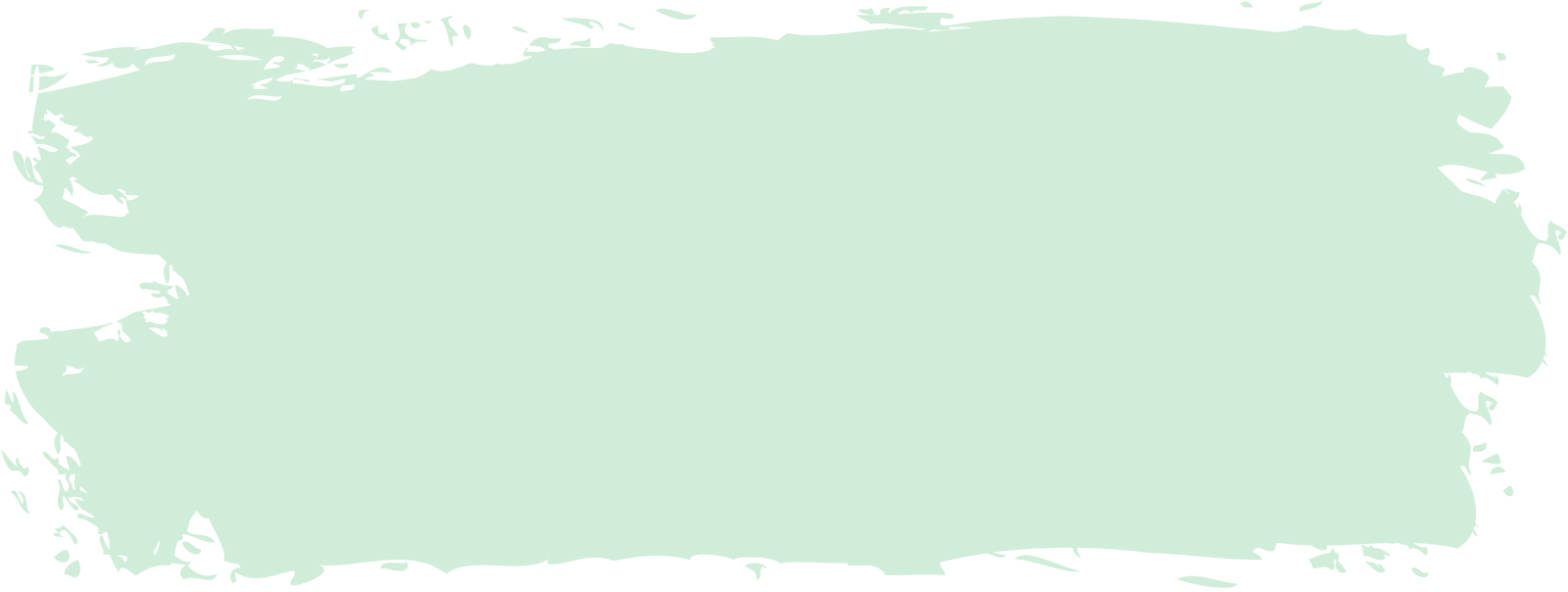 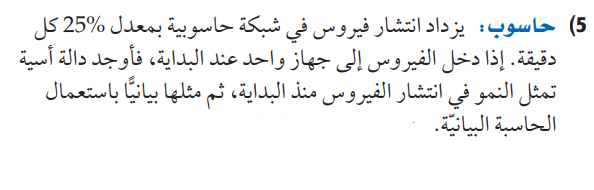 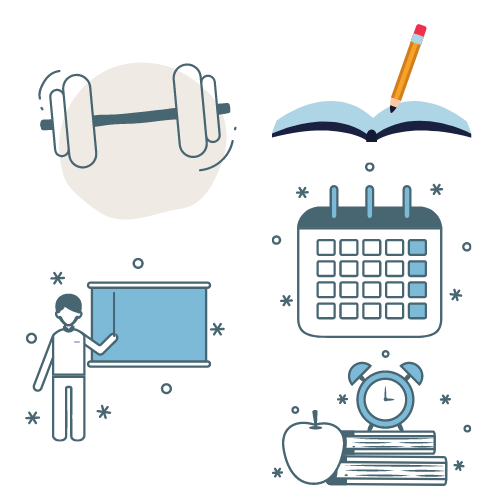 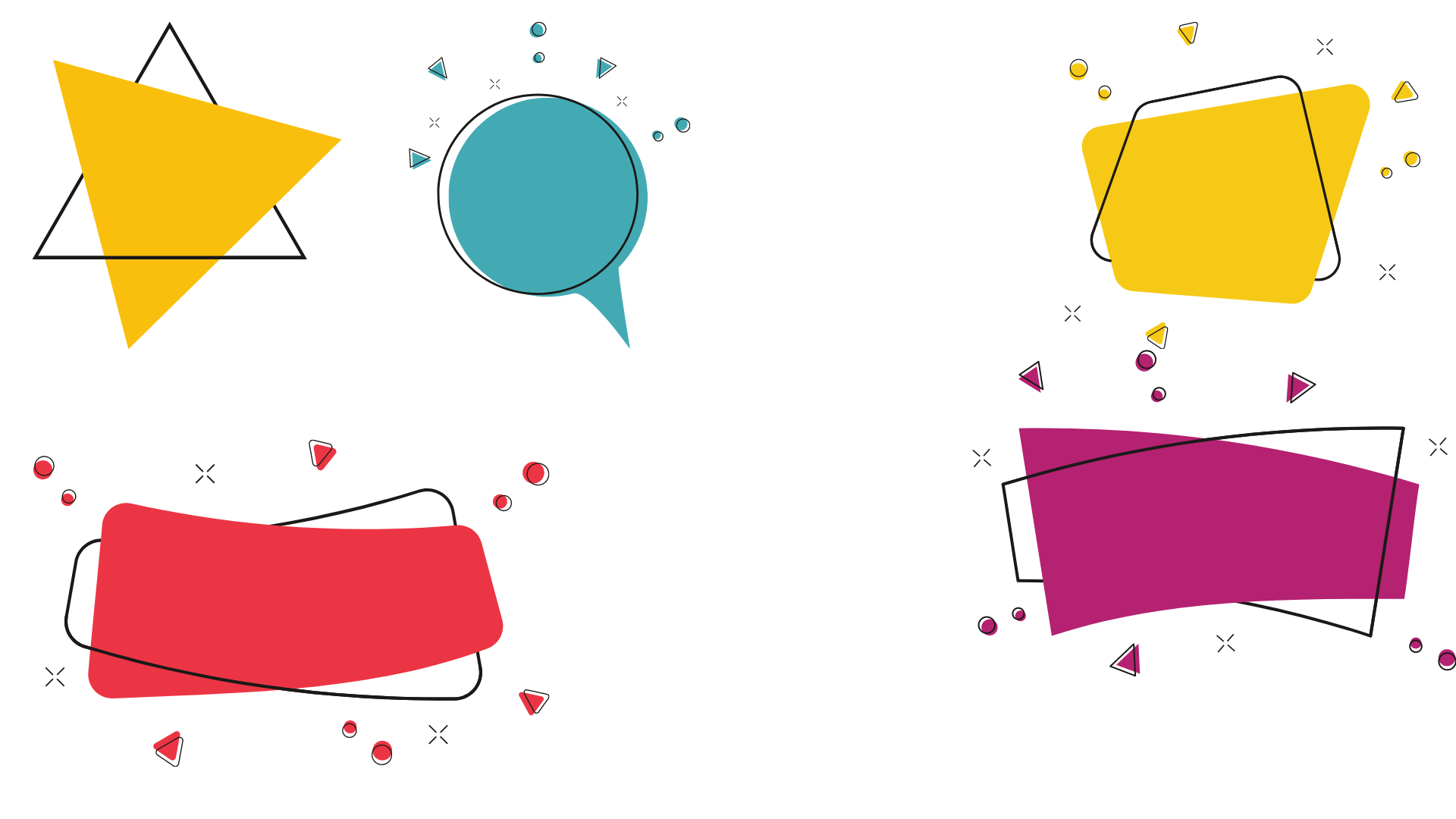 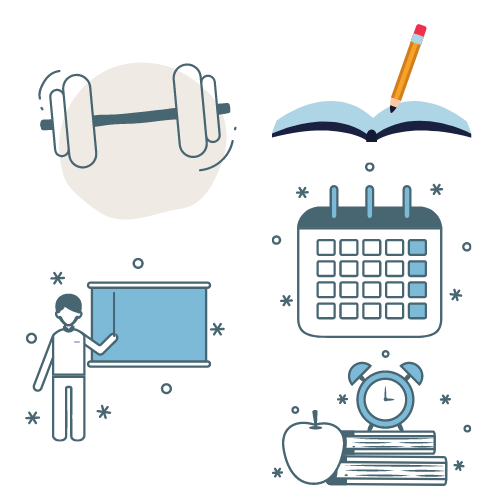 الحل
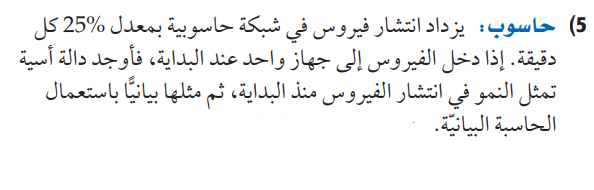 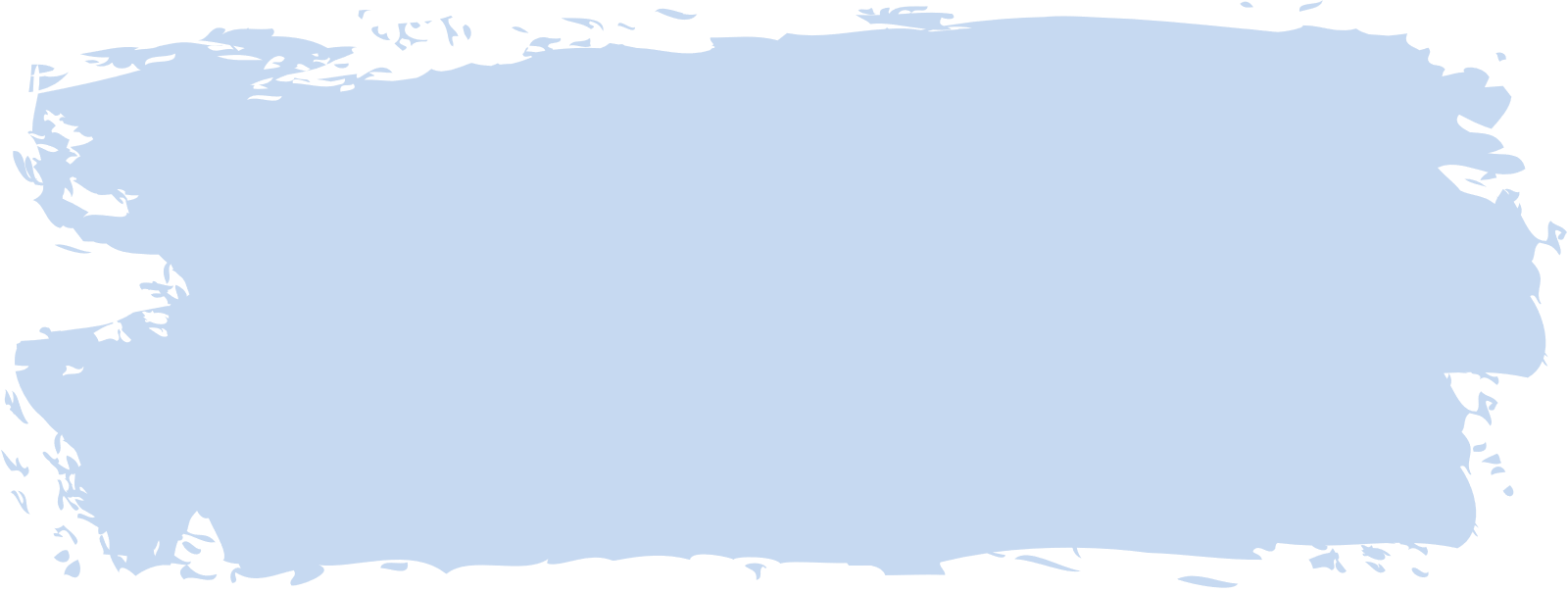 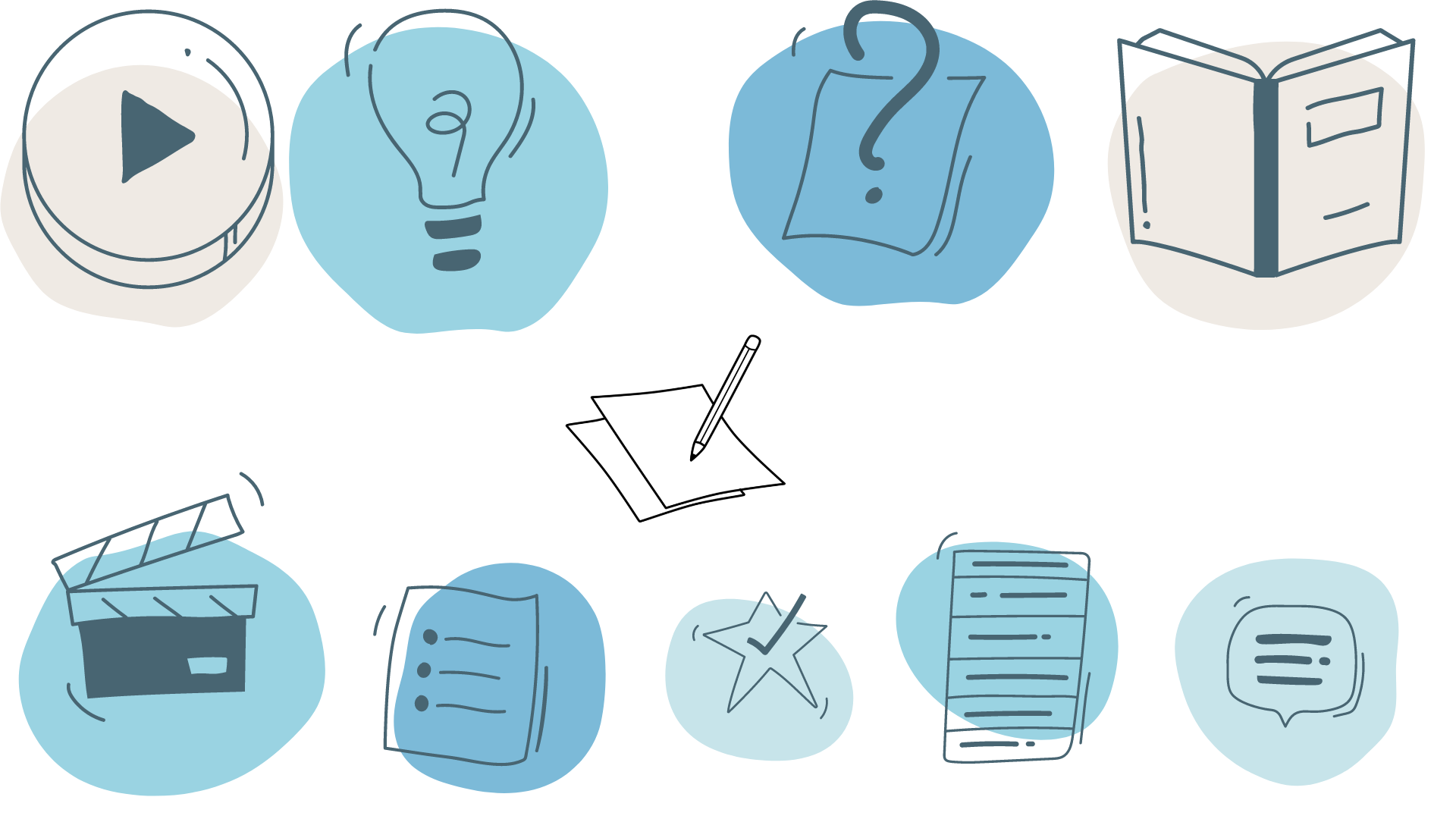 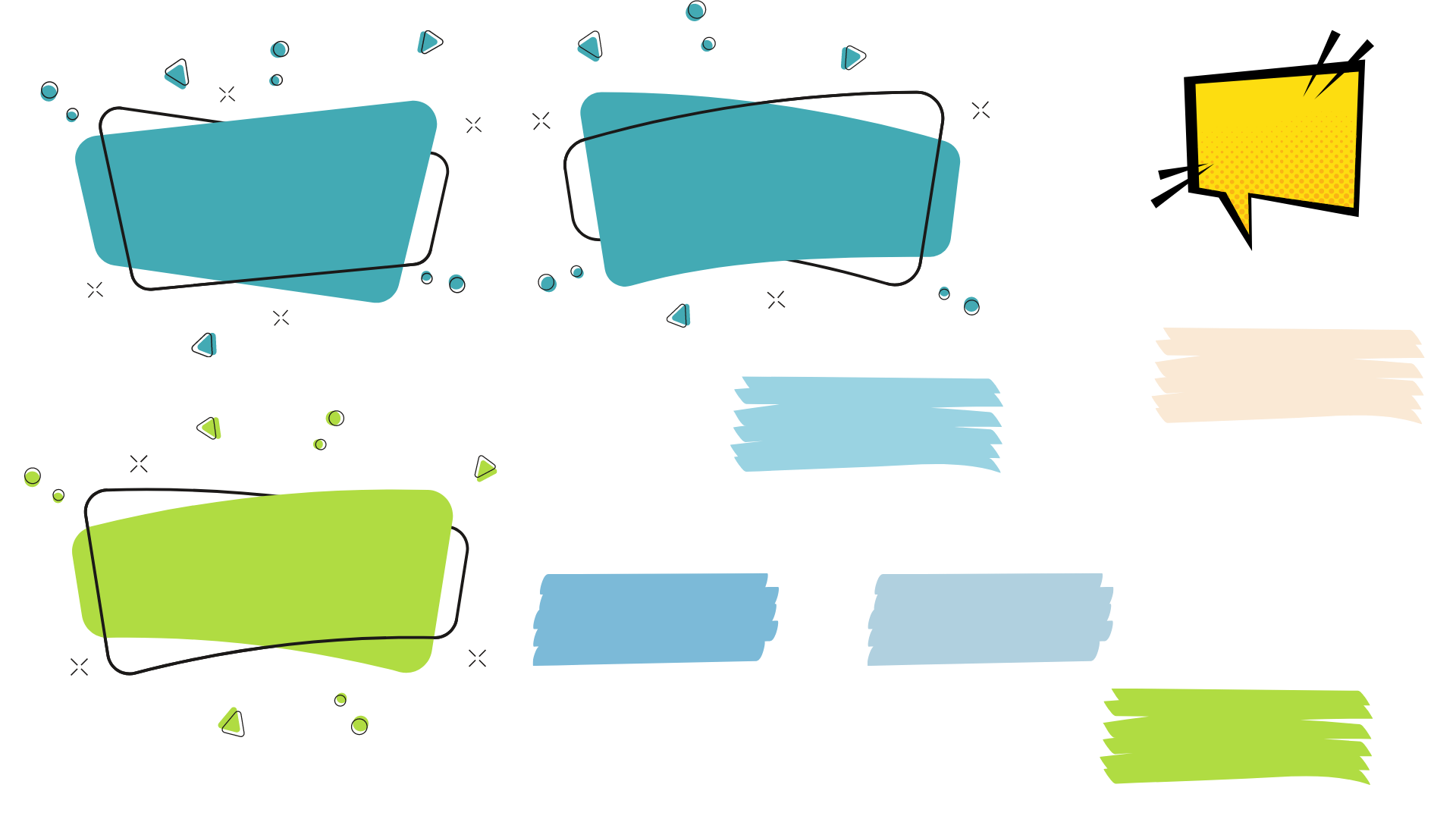 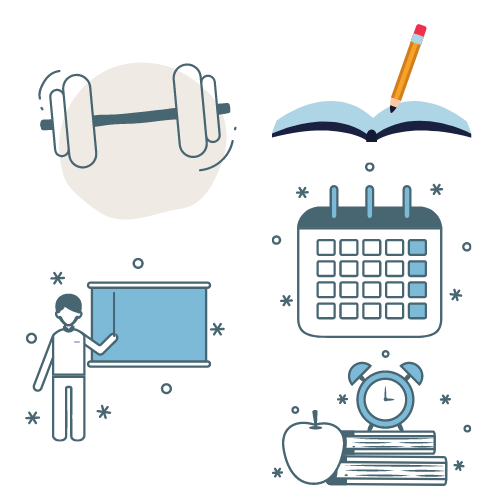 الدالة الرئيسة(الأم)لدوال الاضمحلال الأسي
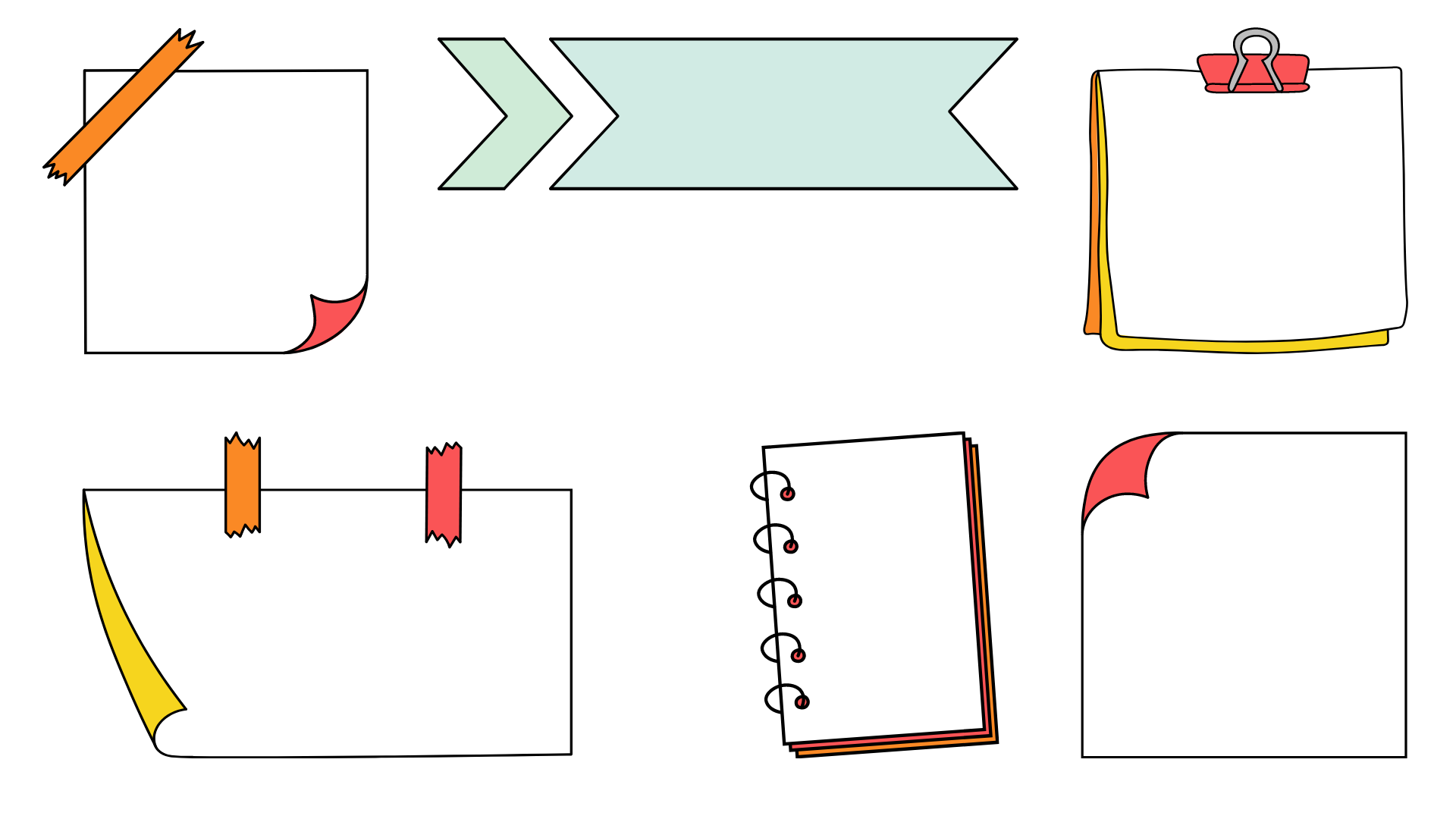 مفهوم أساسي
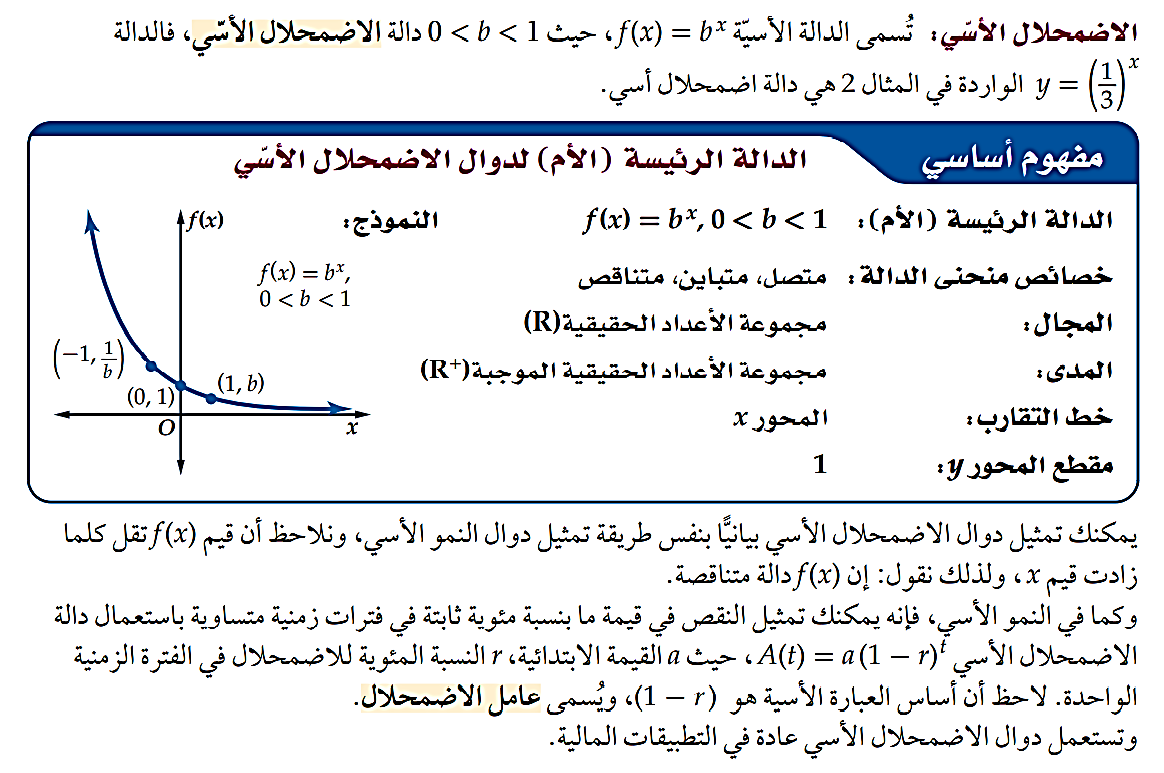 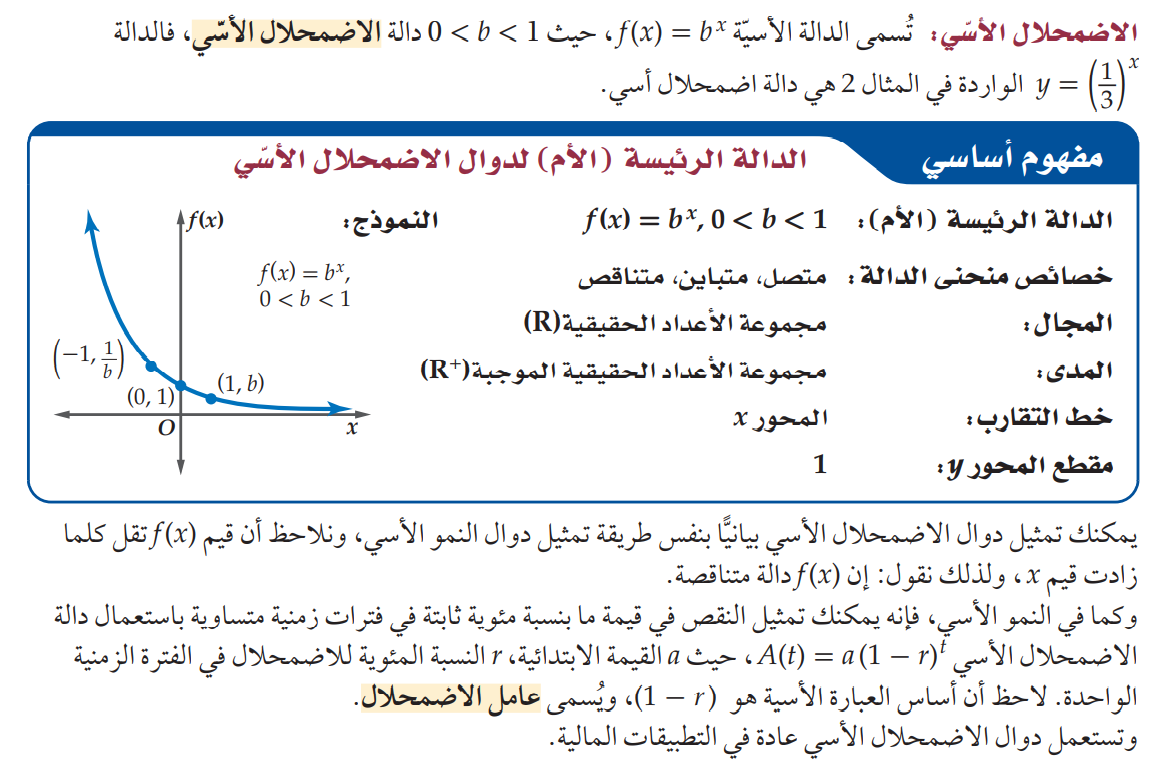 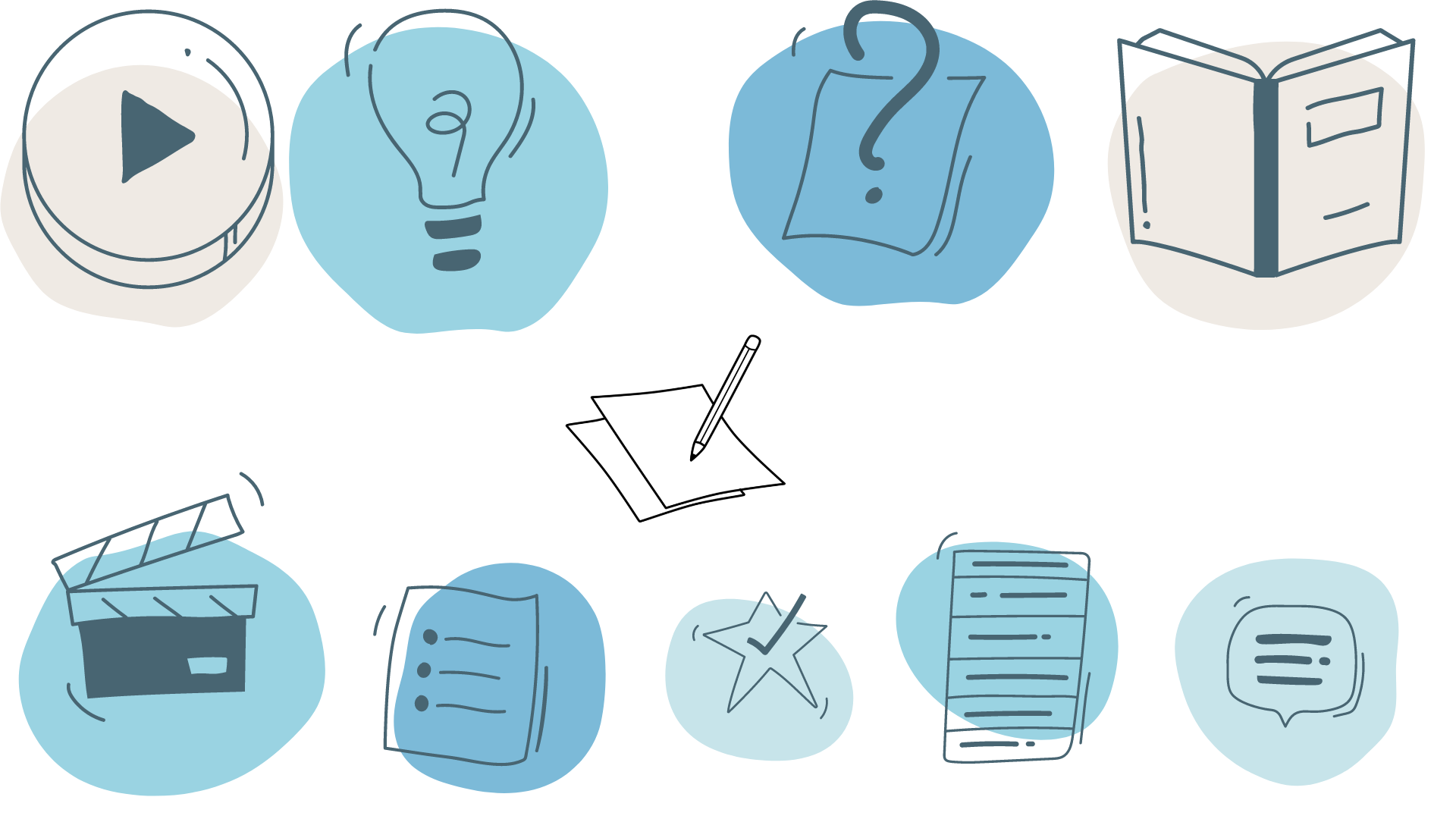 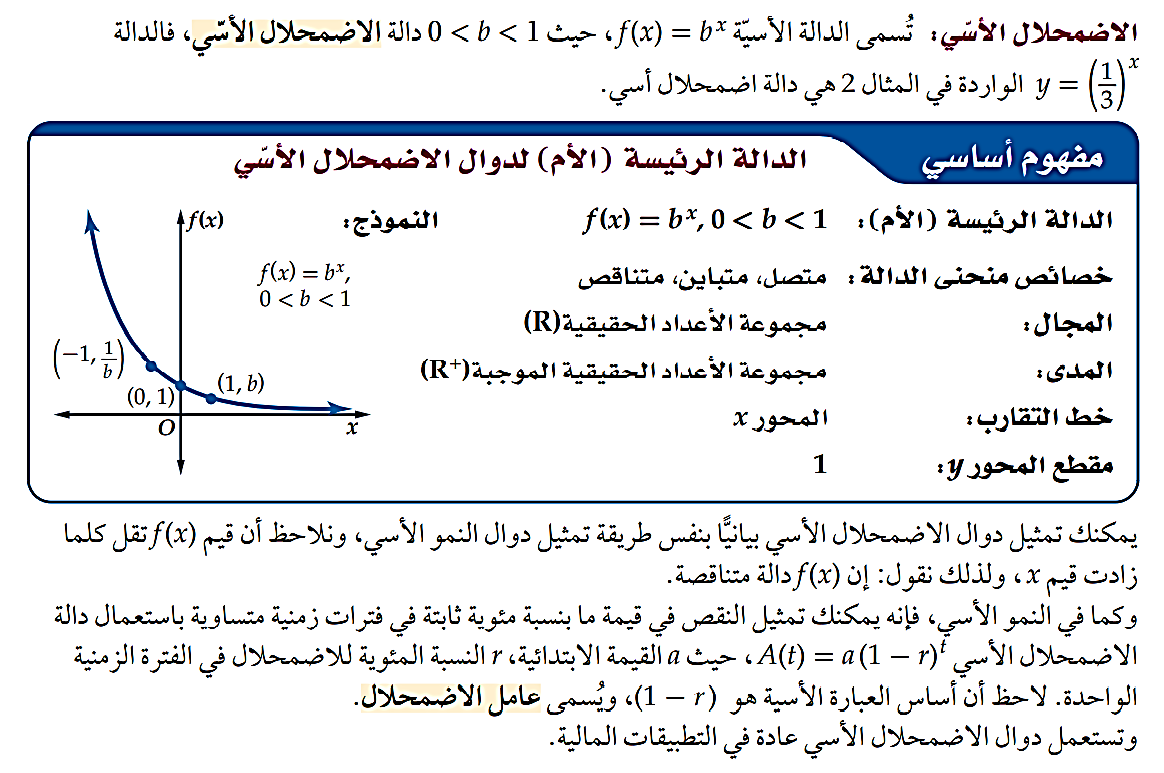 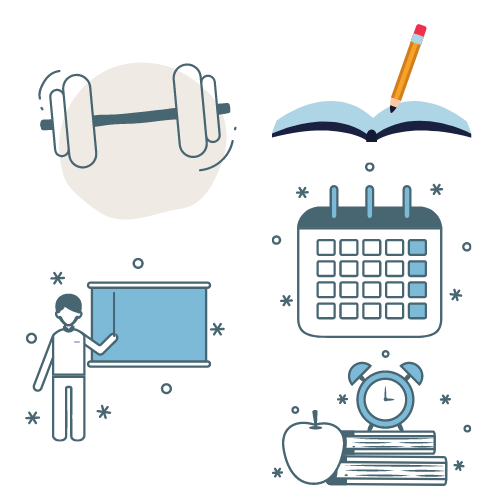 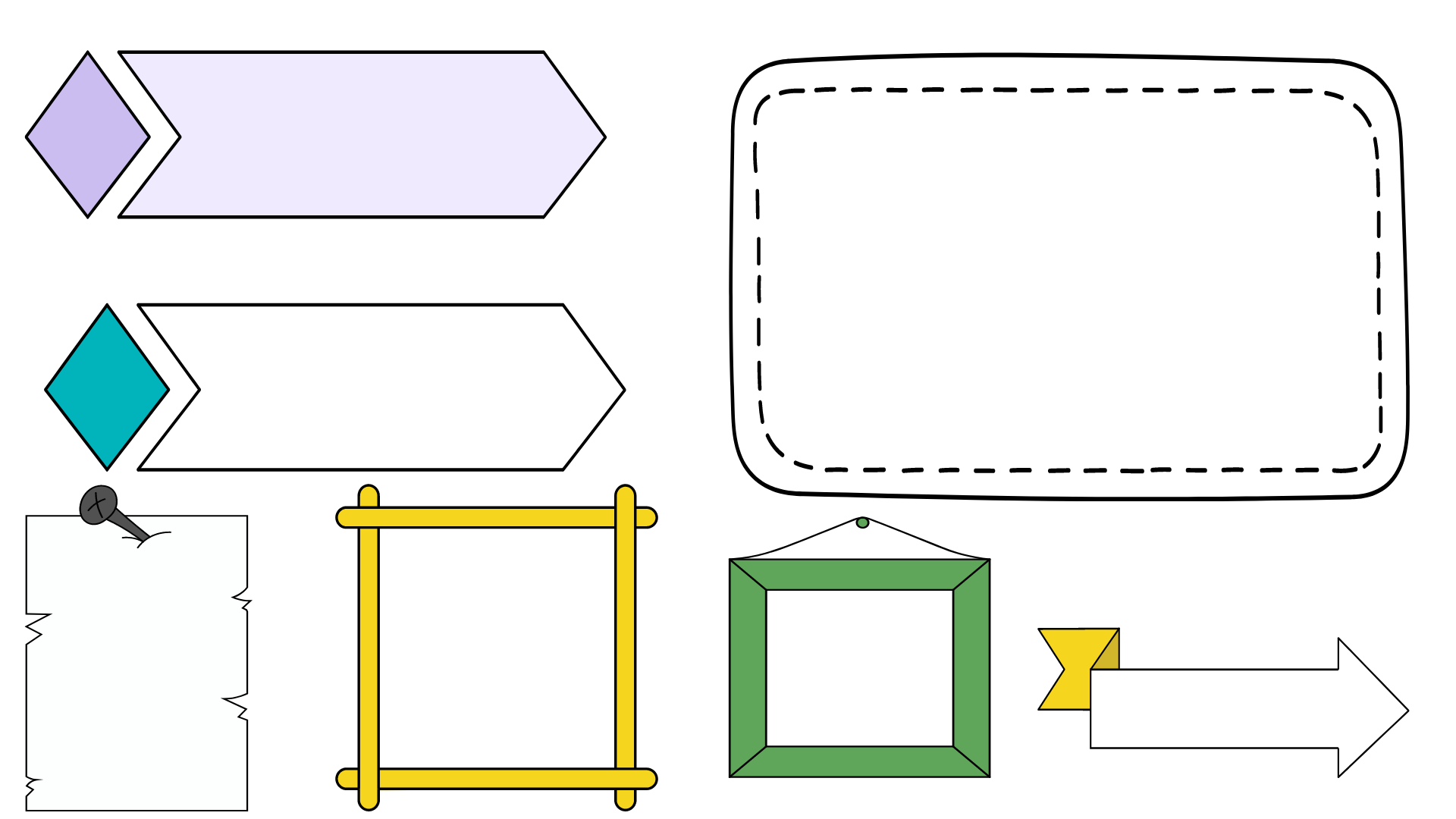 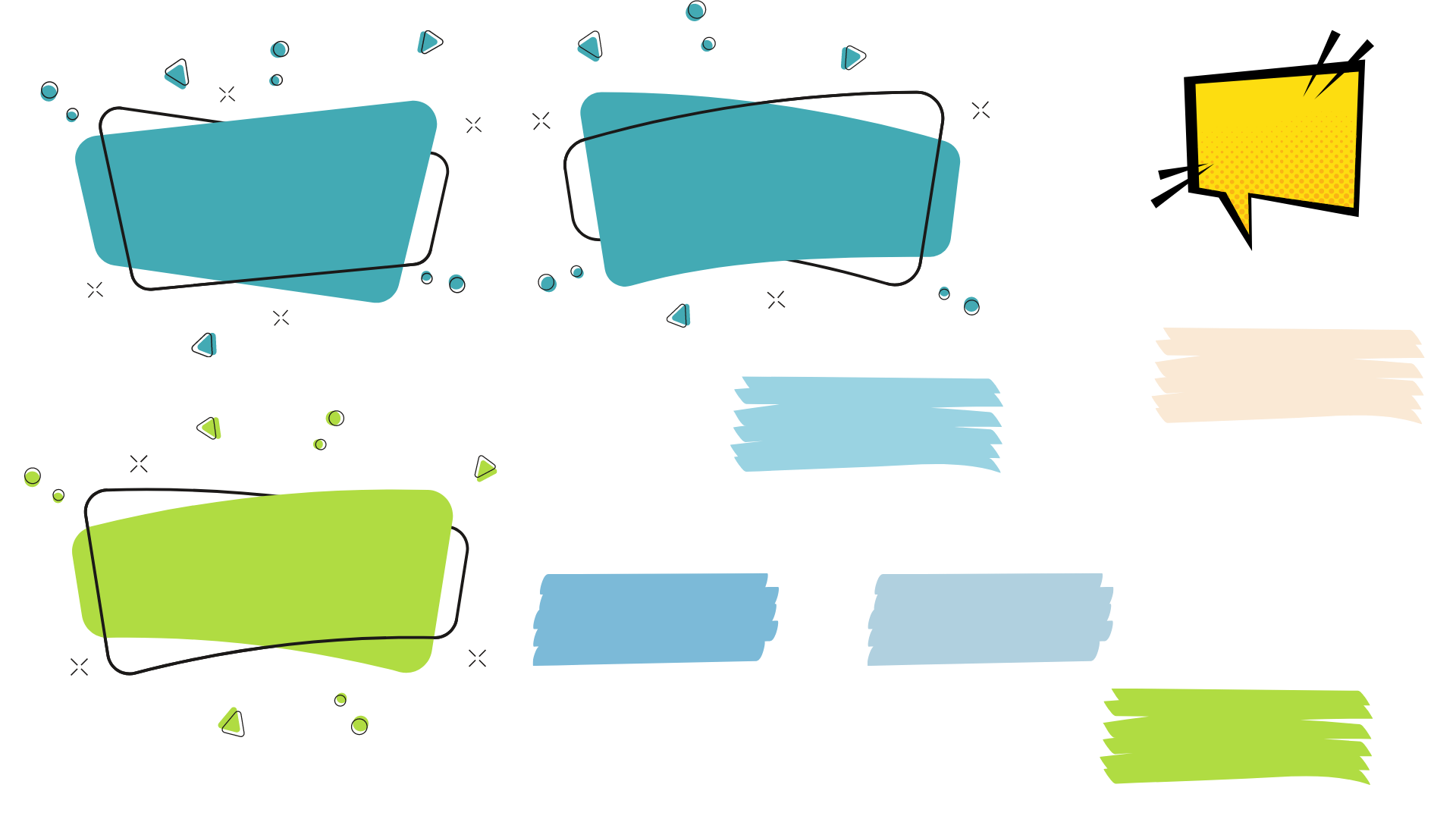 مثال 4
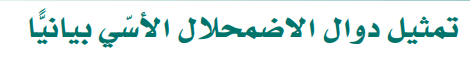 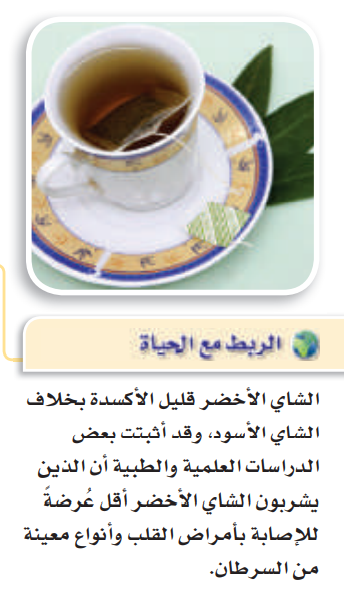 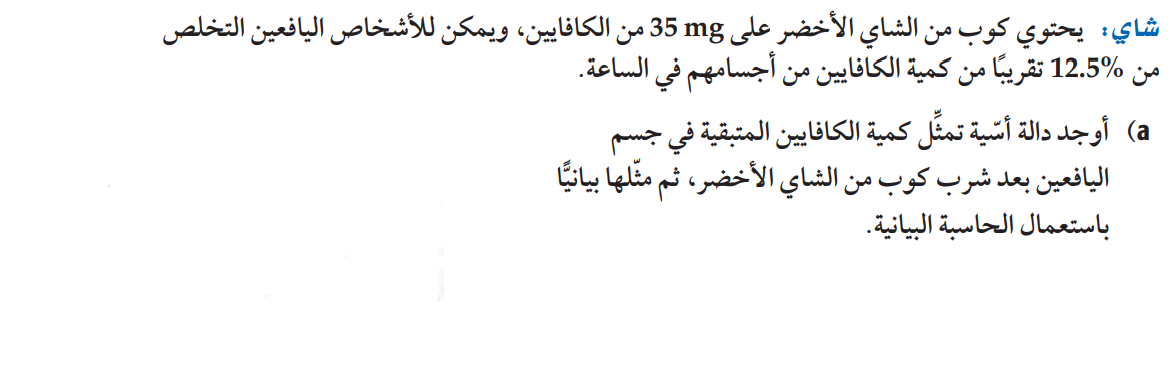 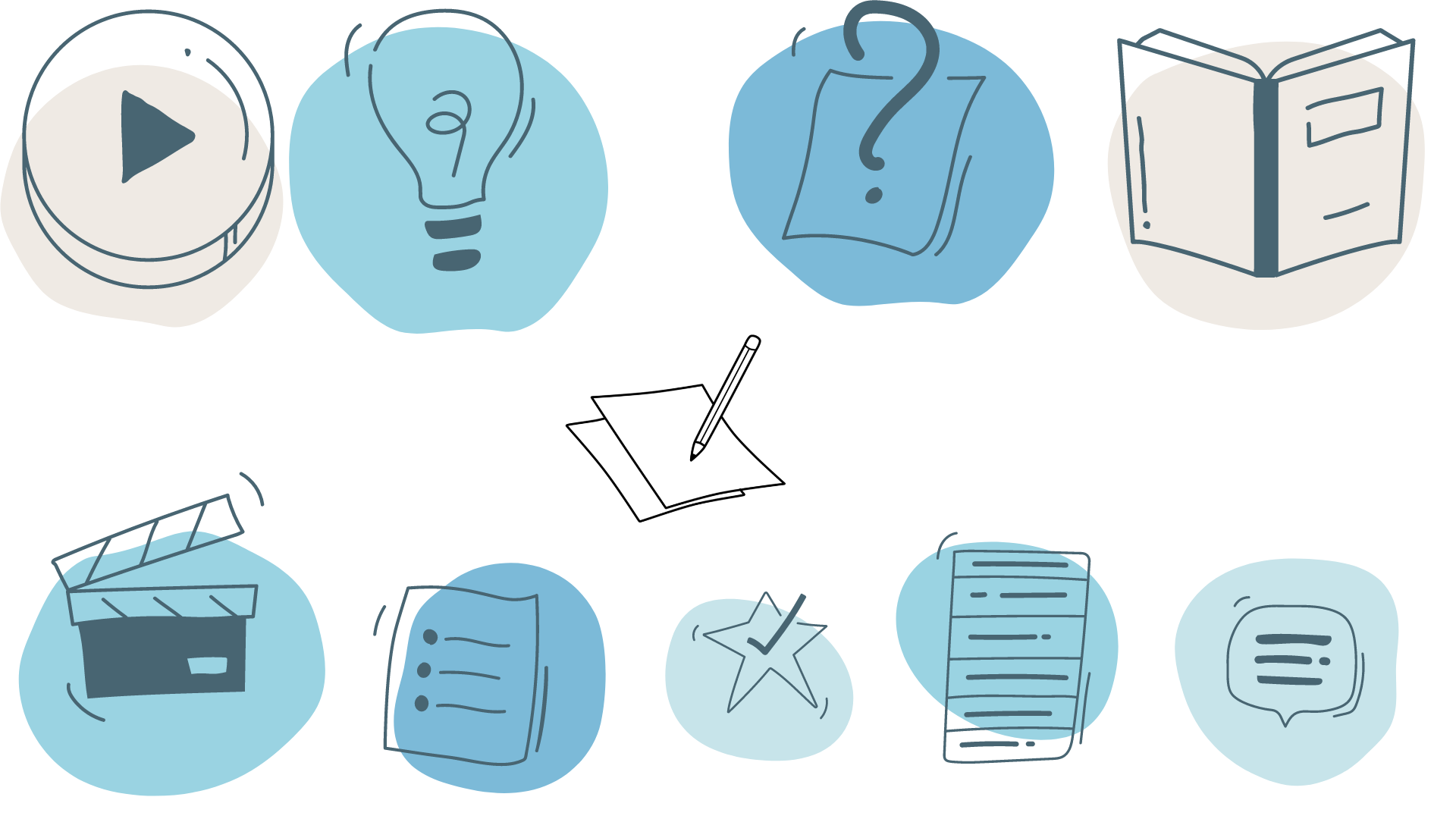 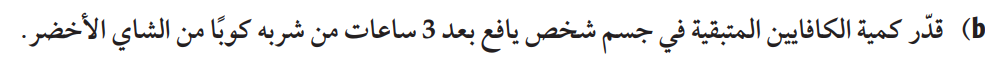 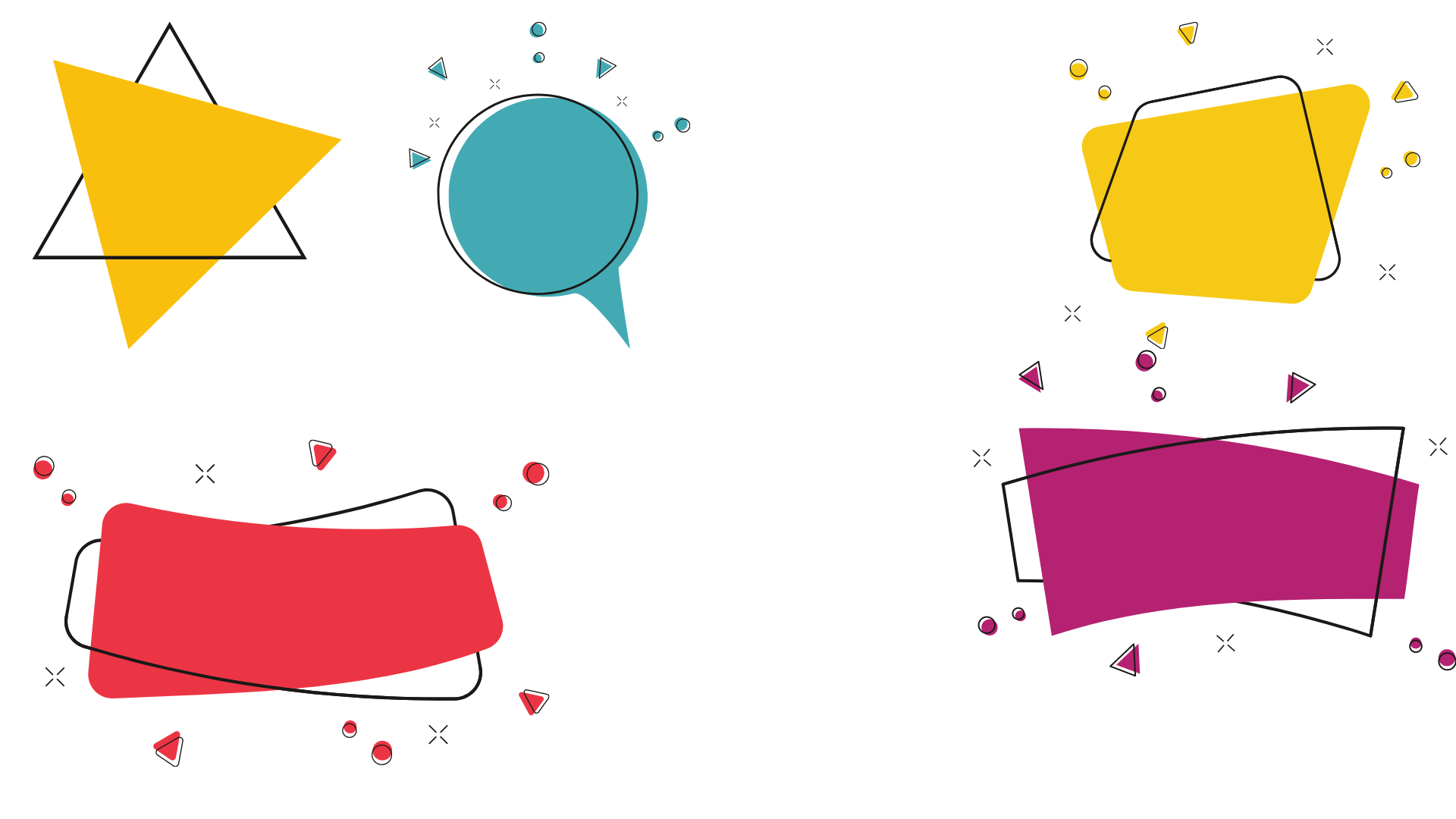 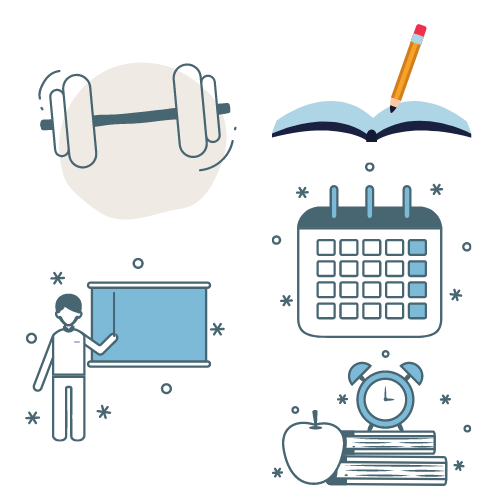 الحل
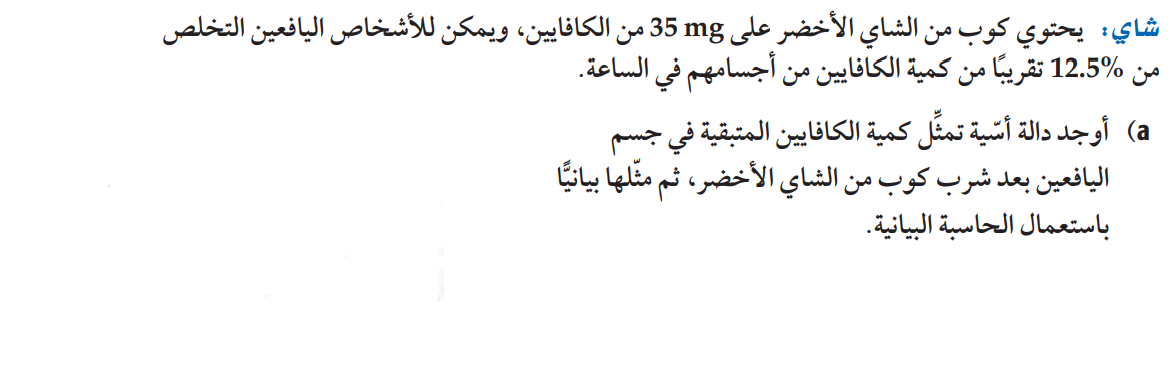 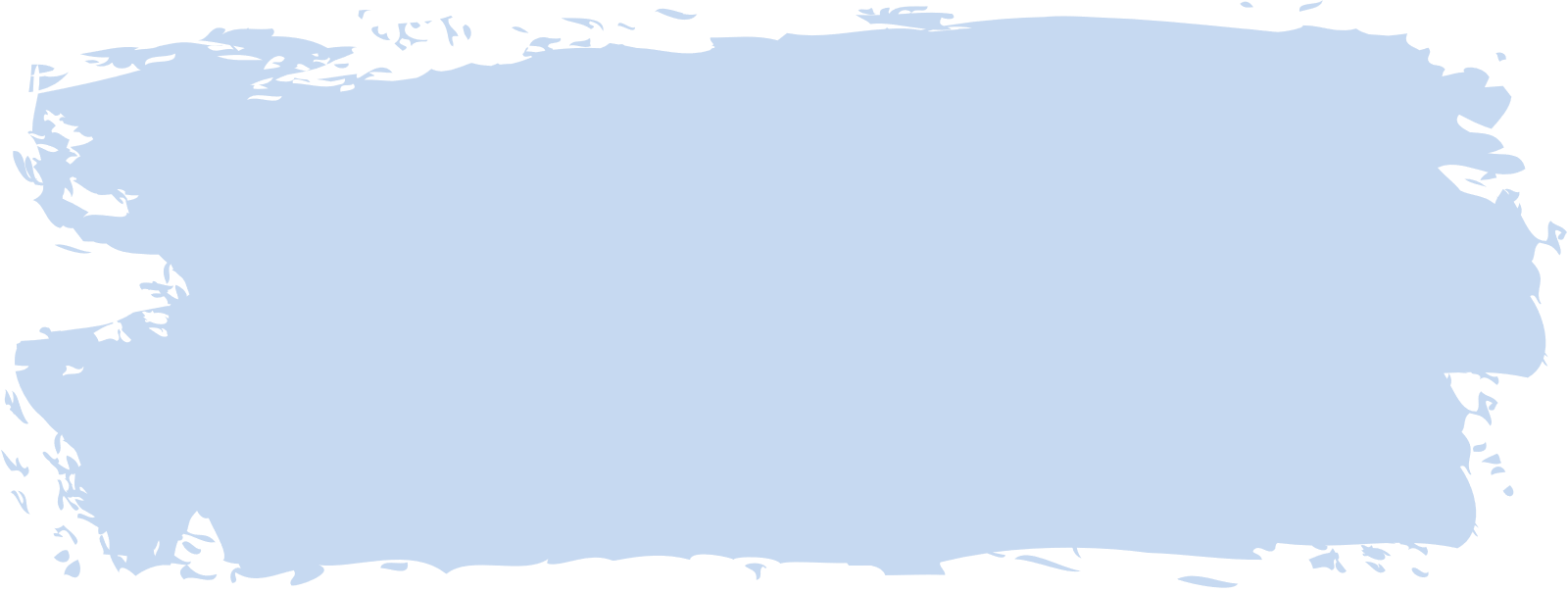 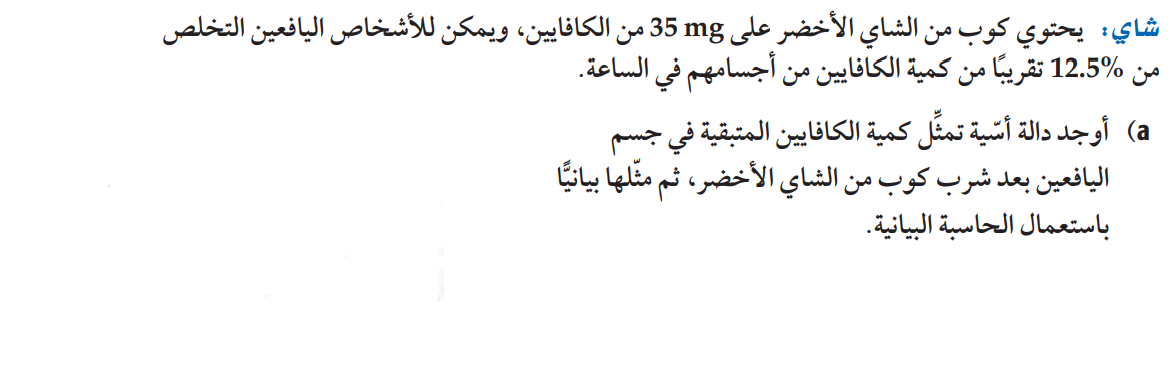 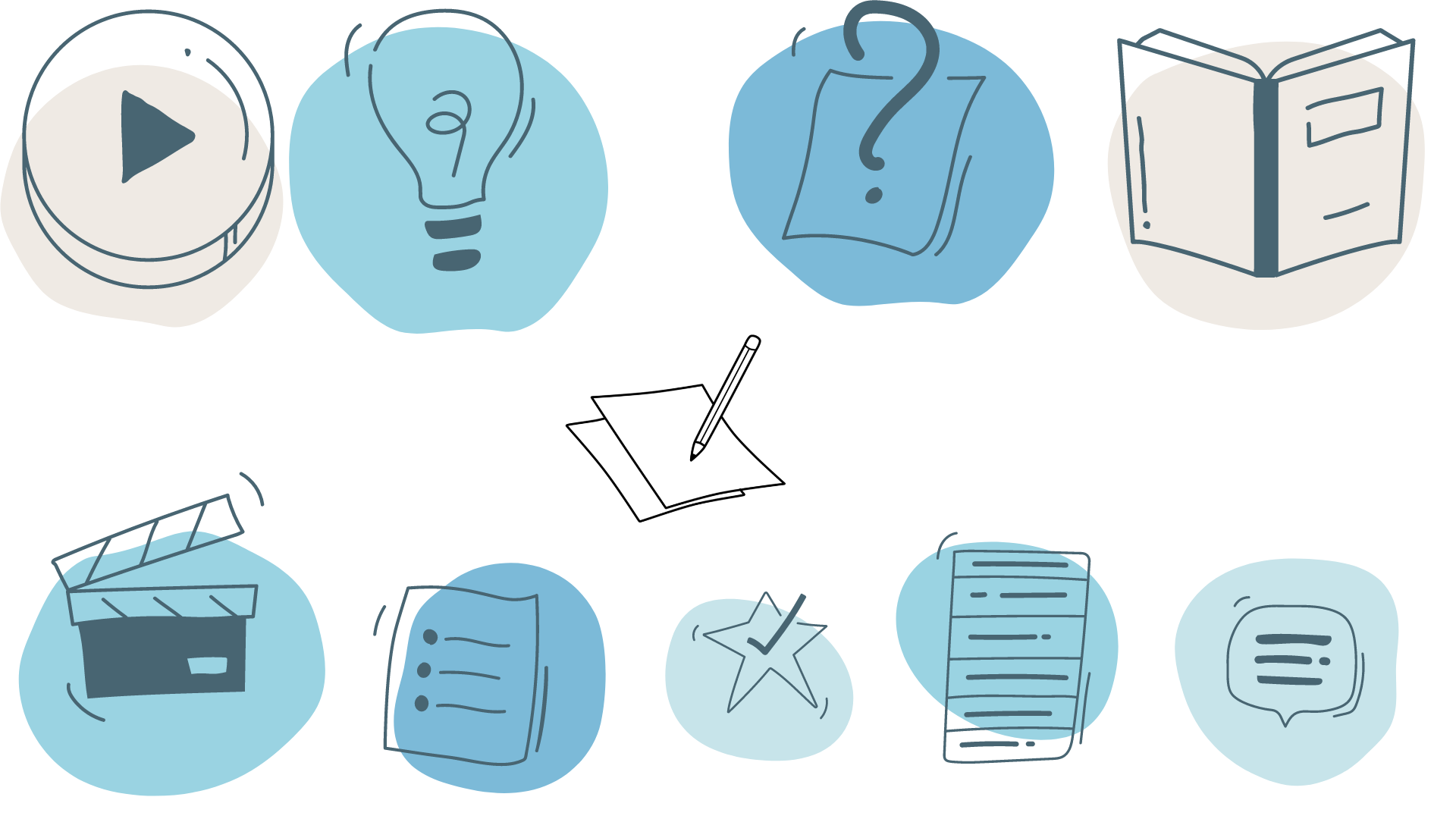 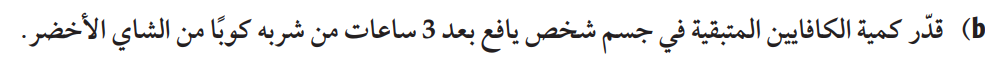 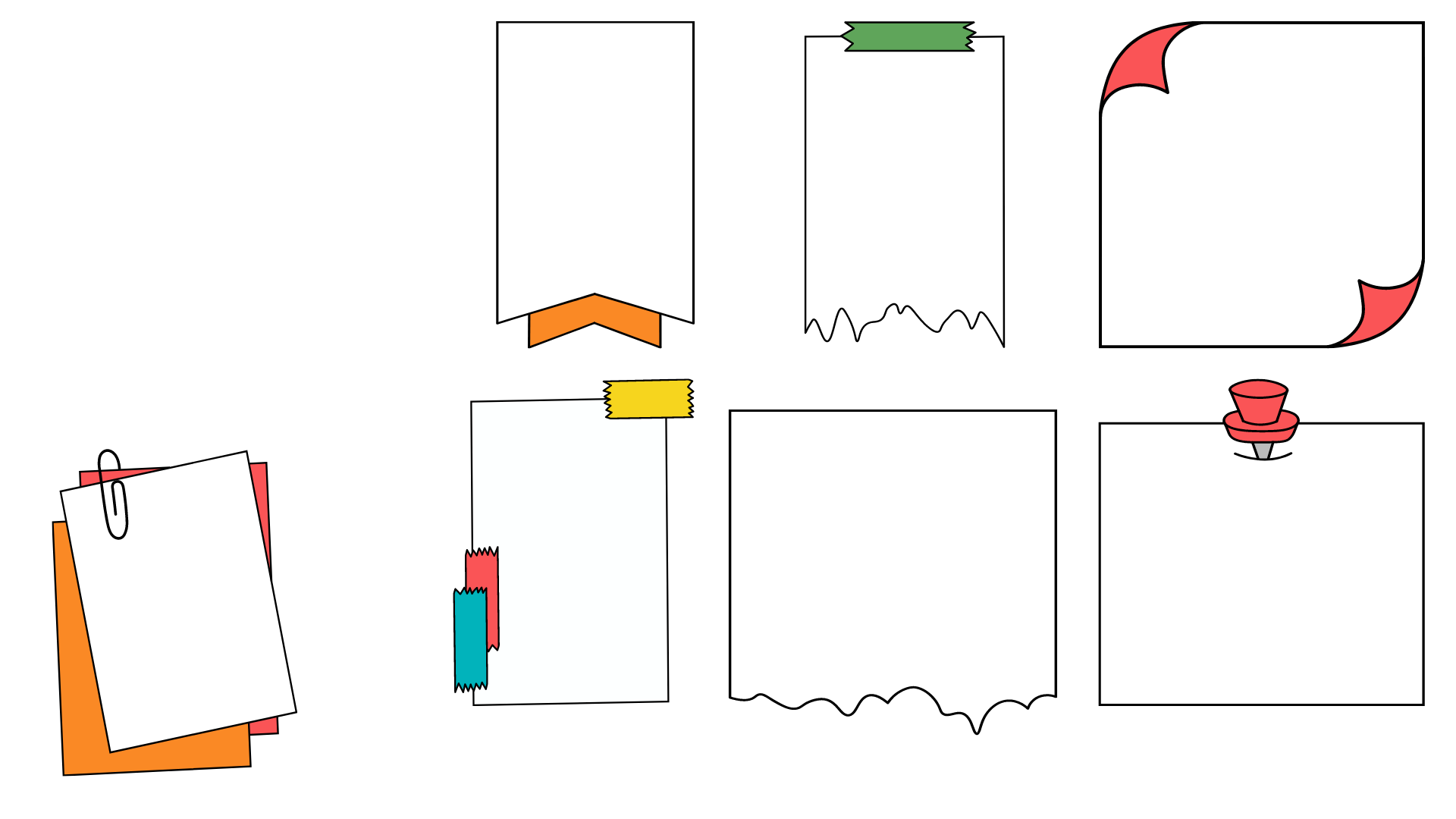 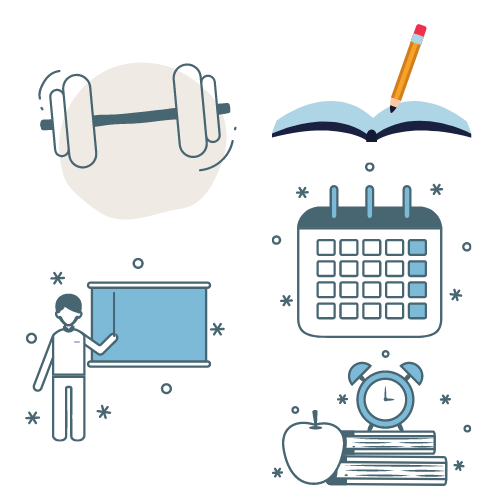 تحقق من فهمك
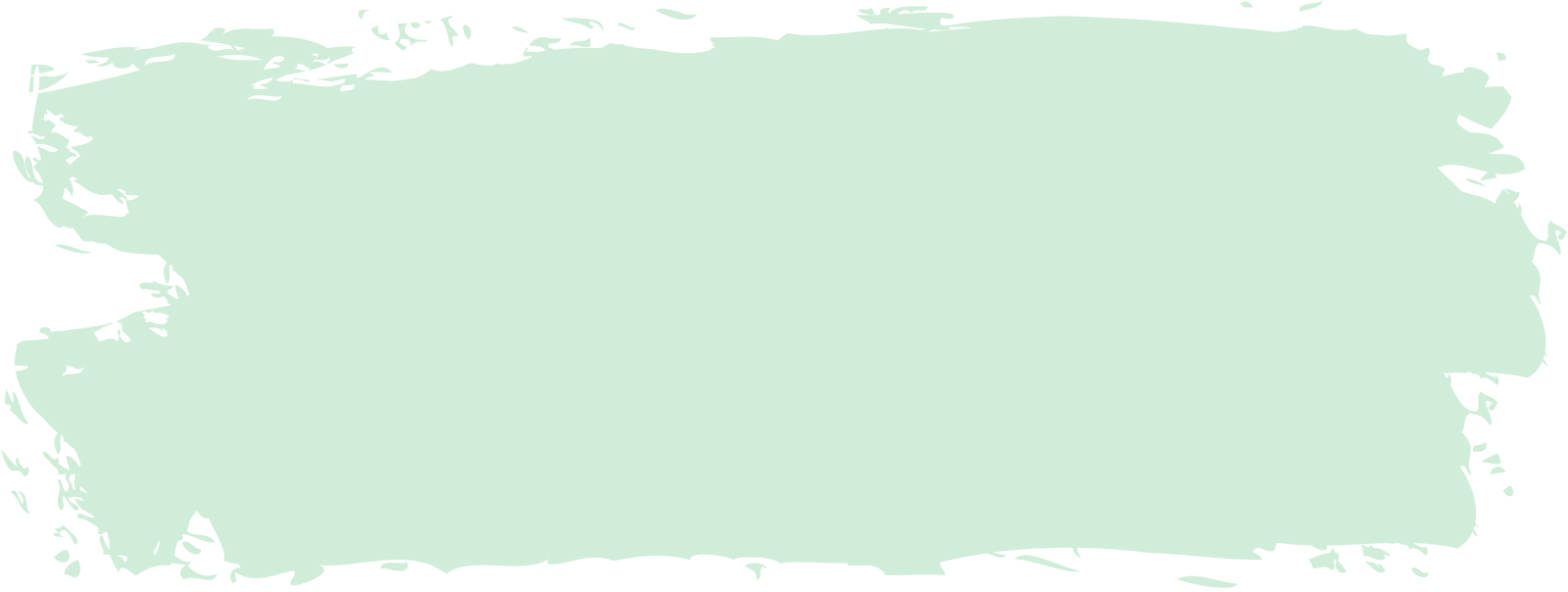 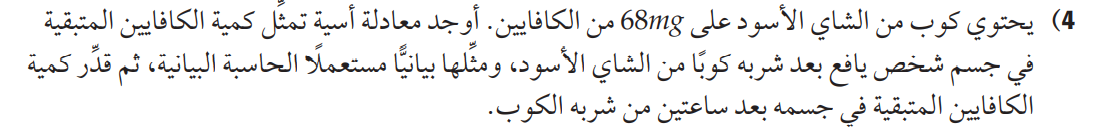 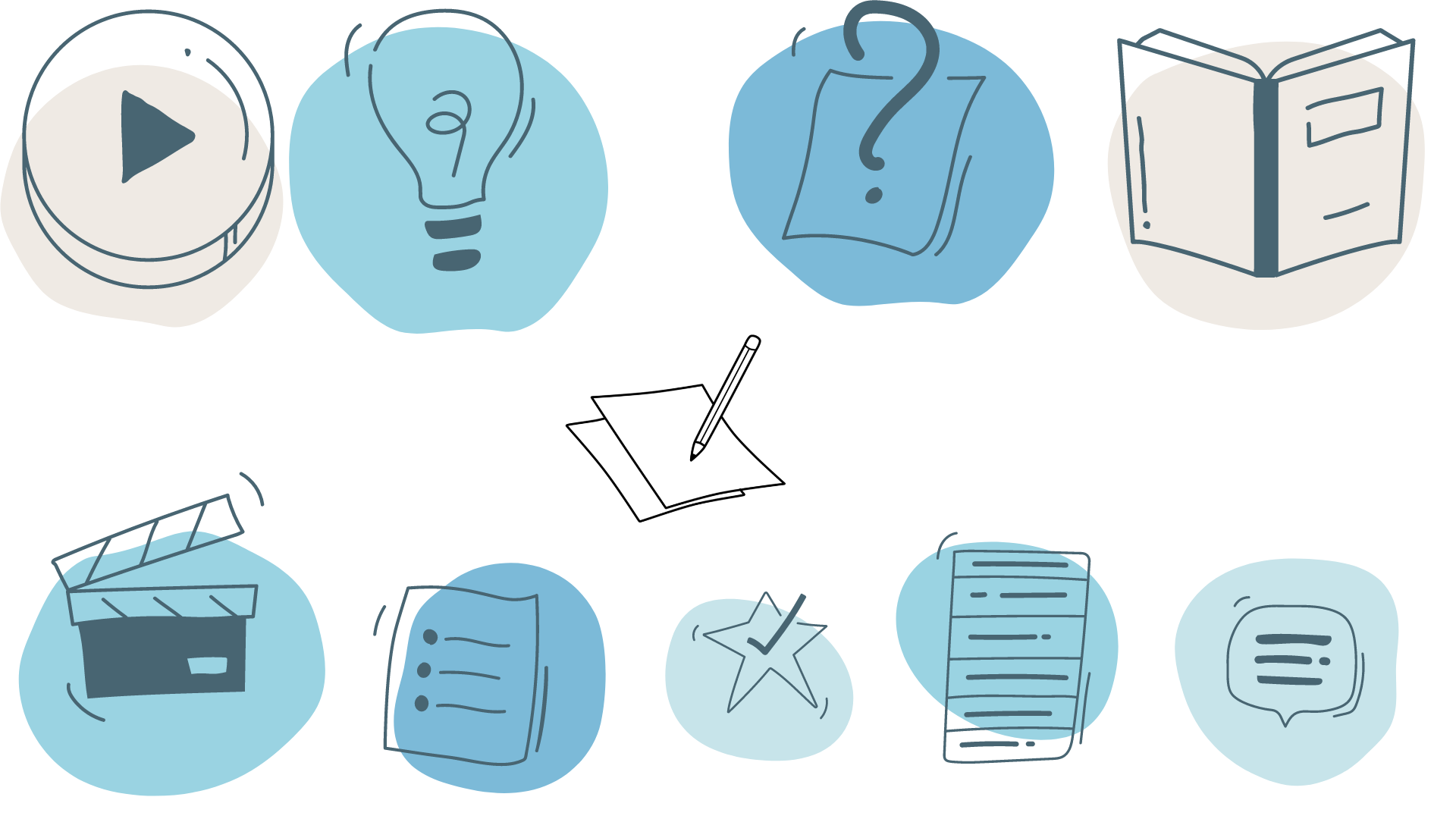 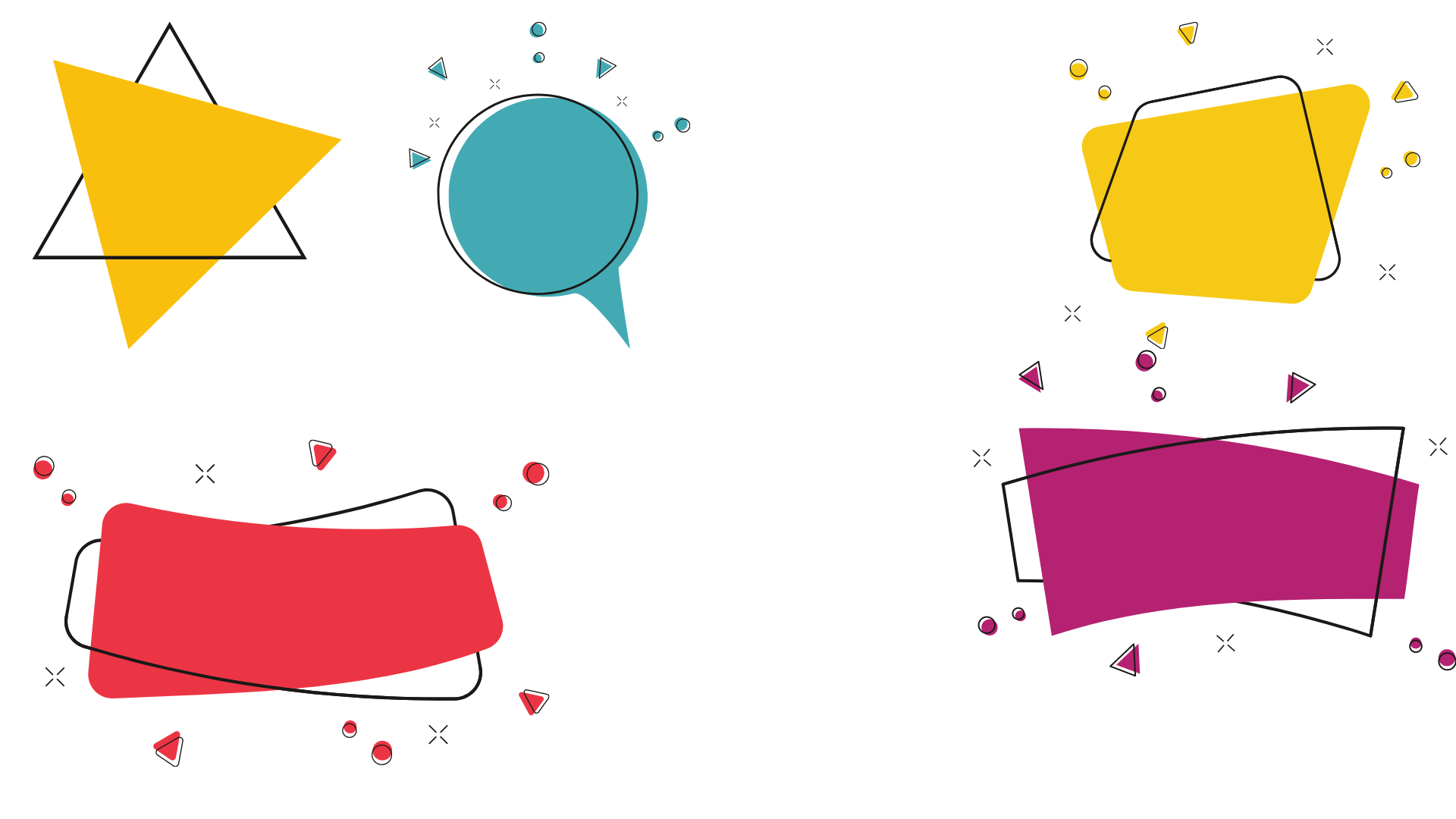 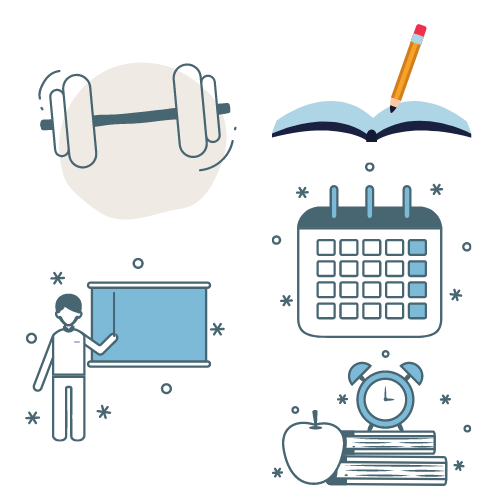 الحل
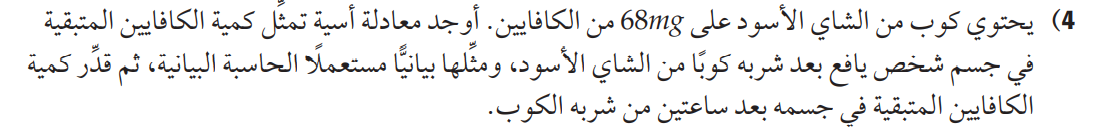 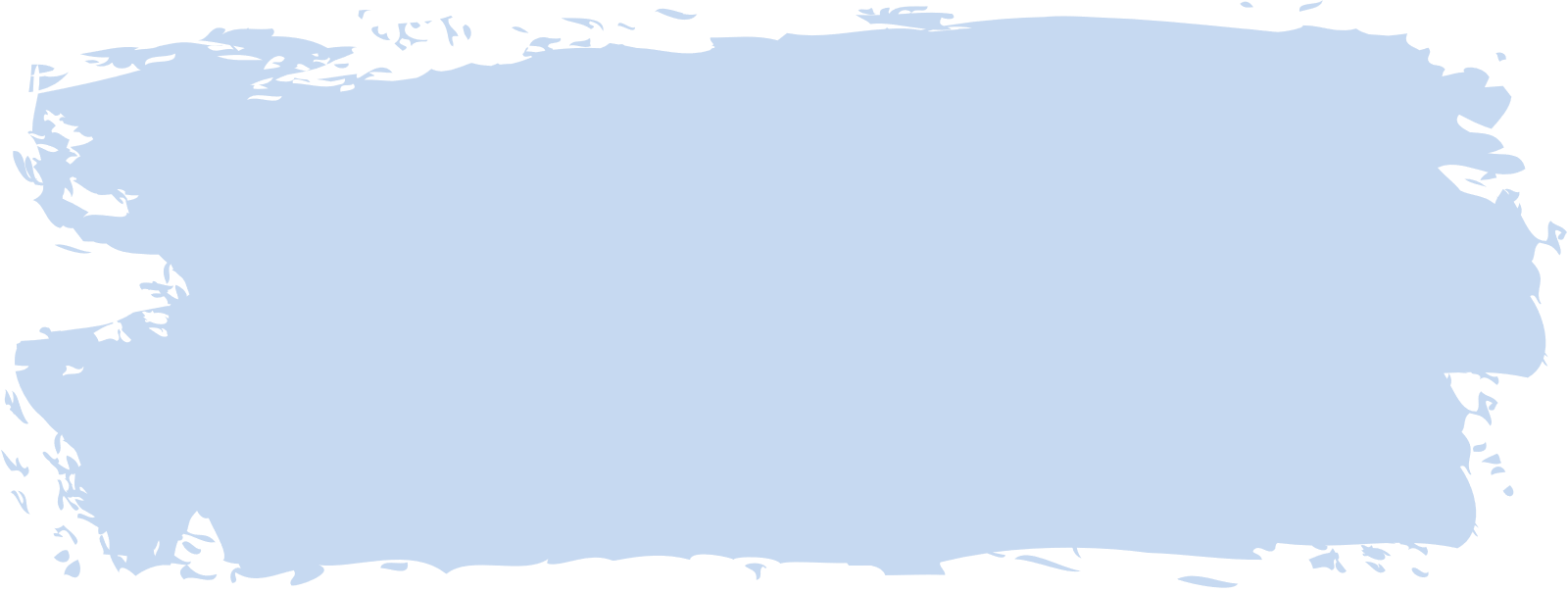 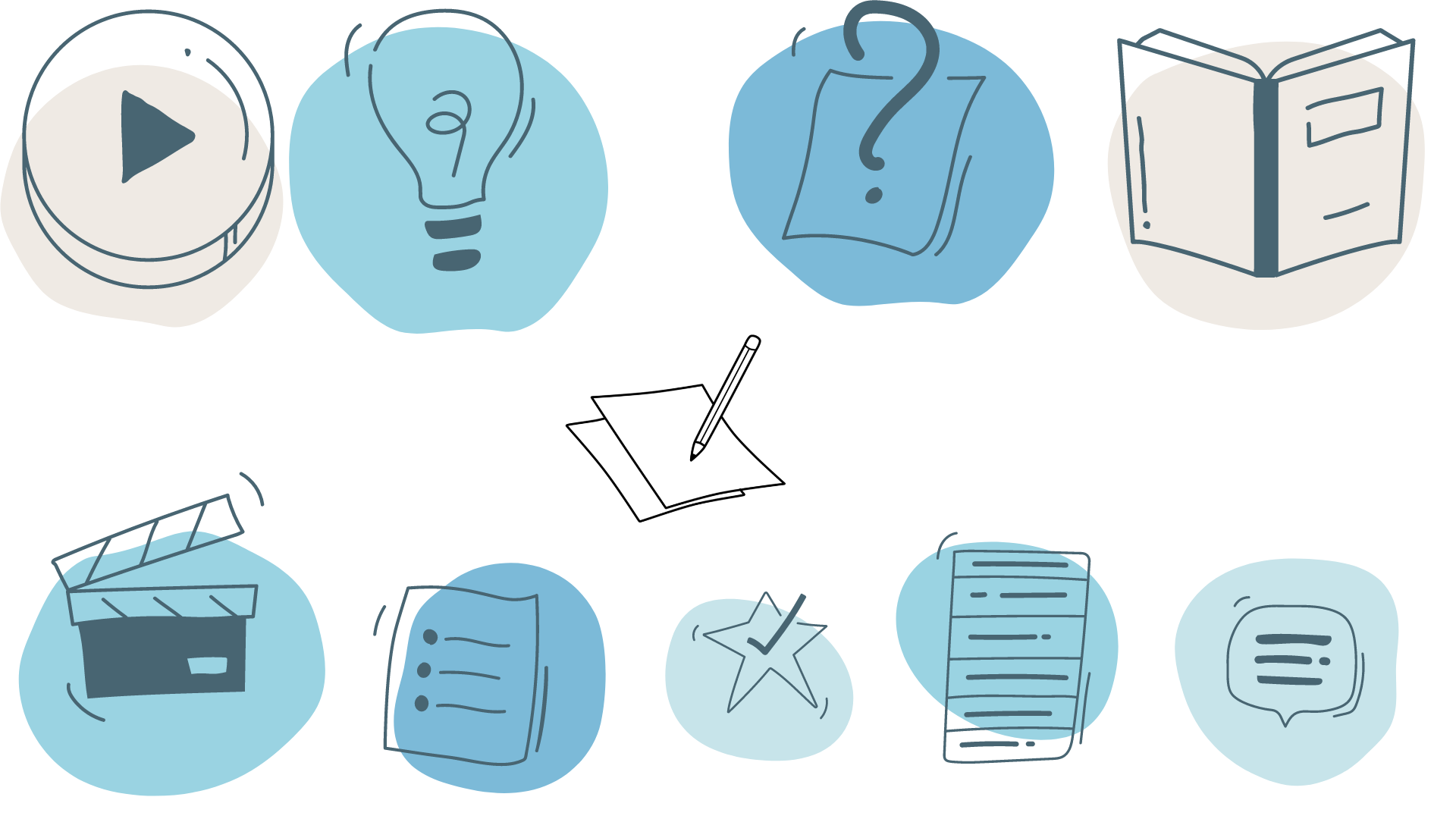 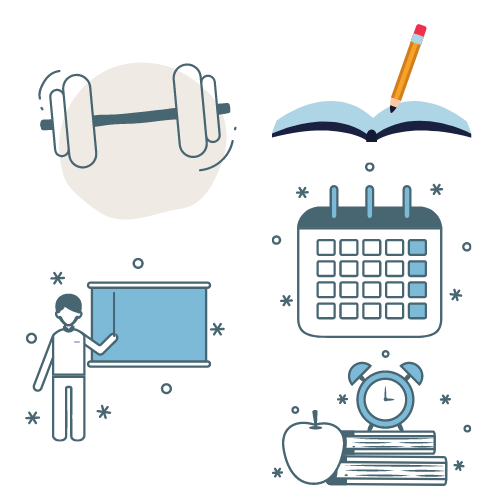 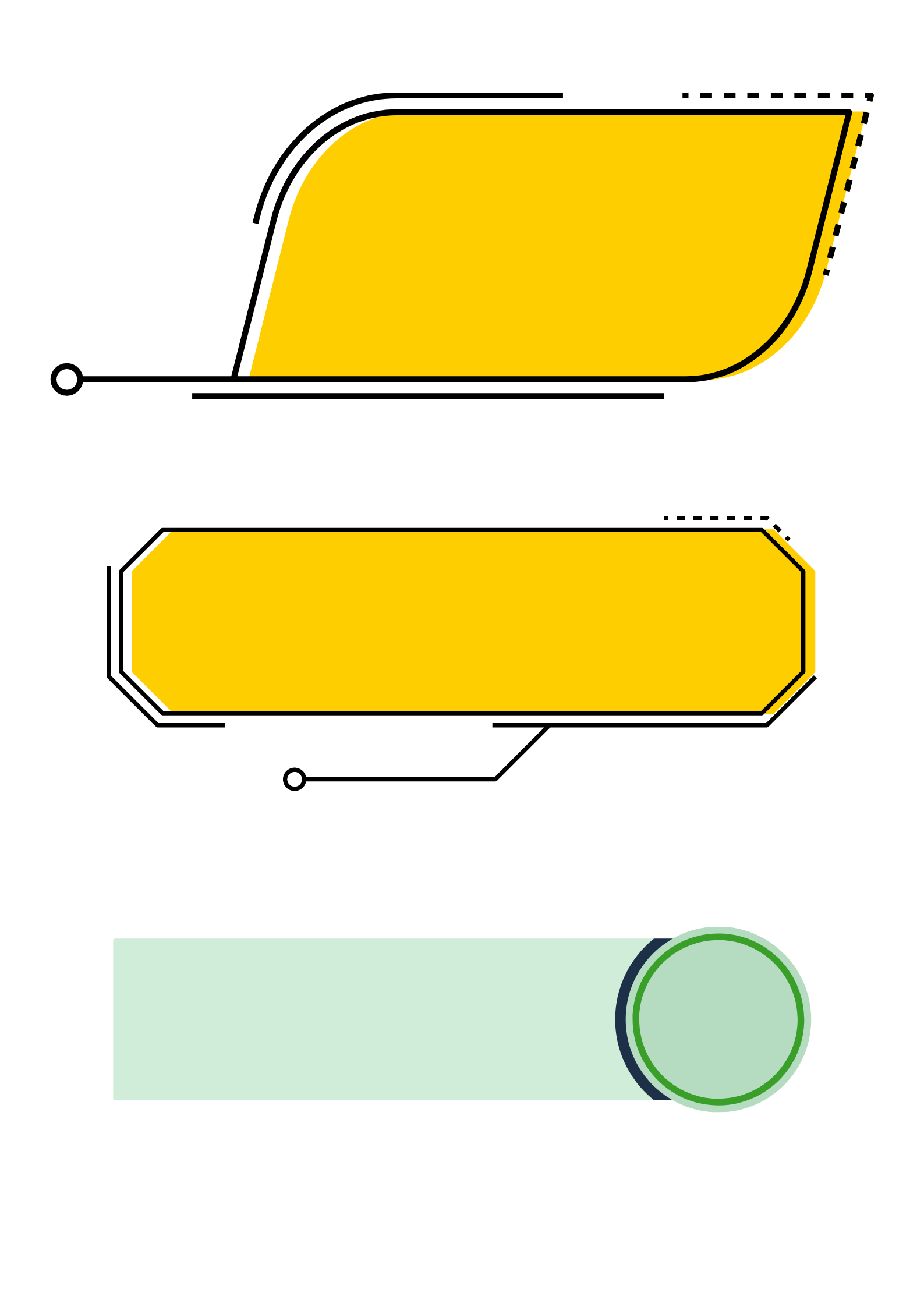 تدرب وحل المسائل
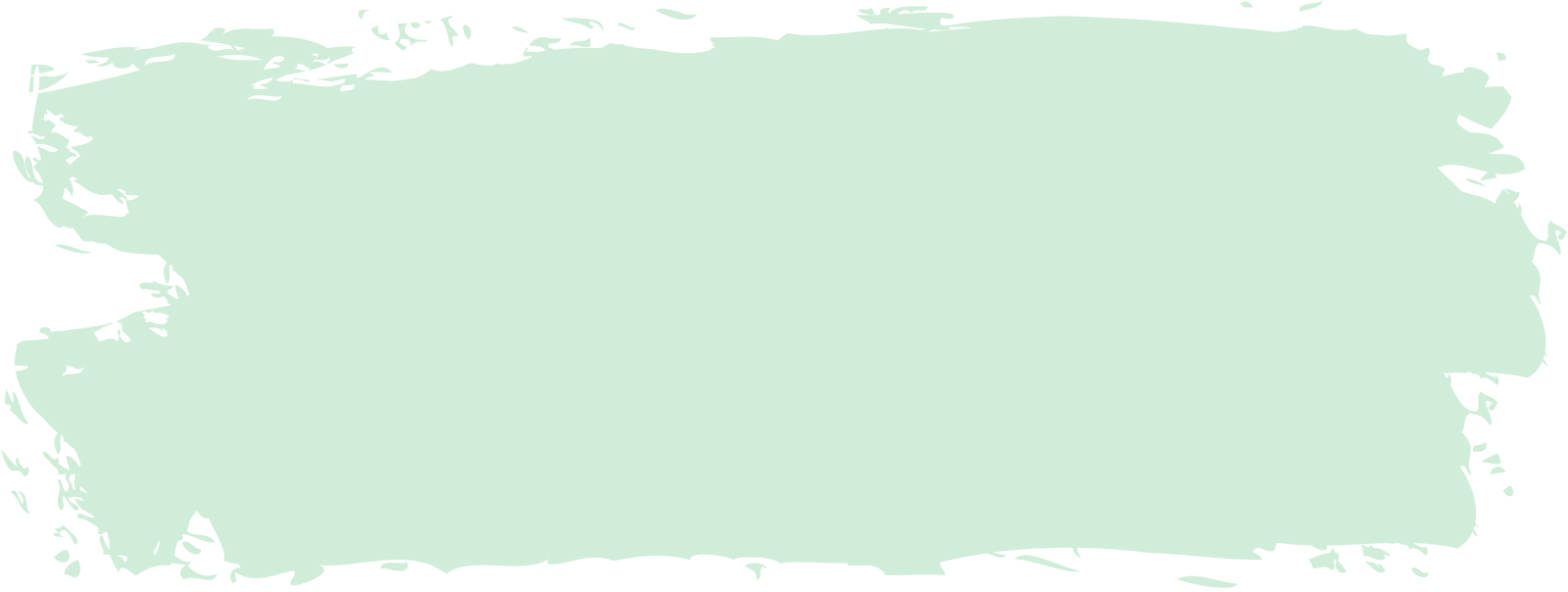 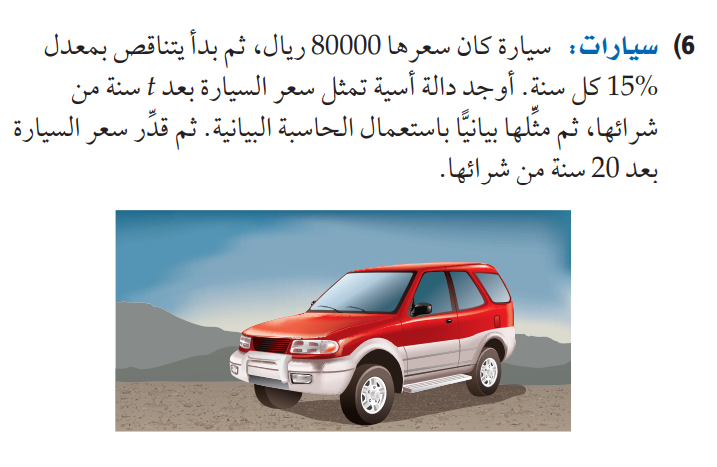 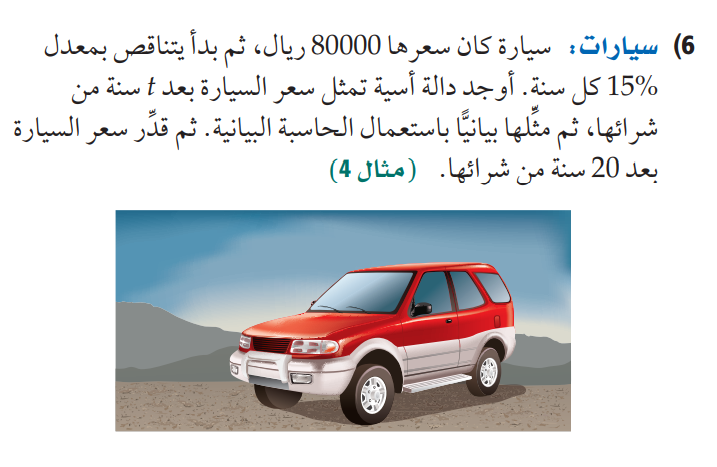 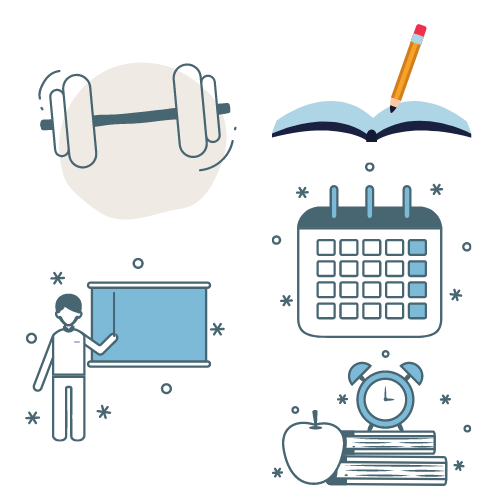 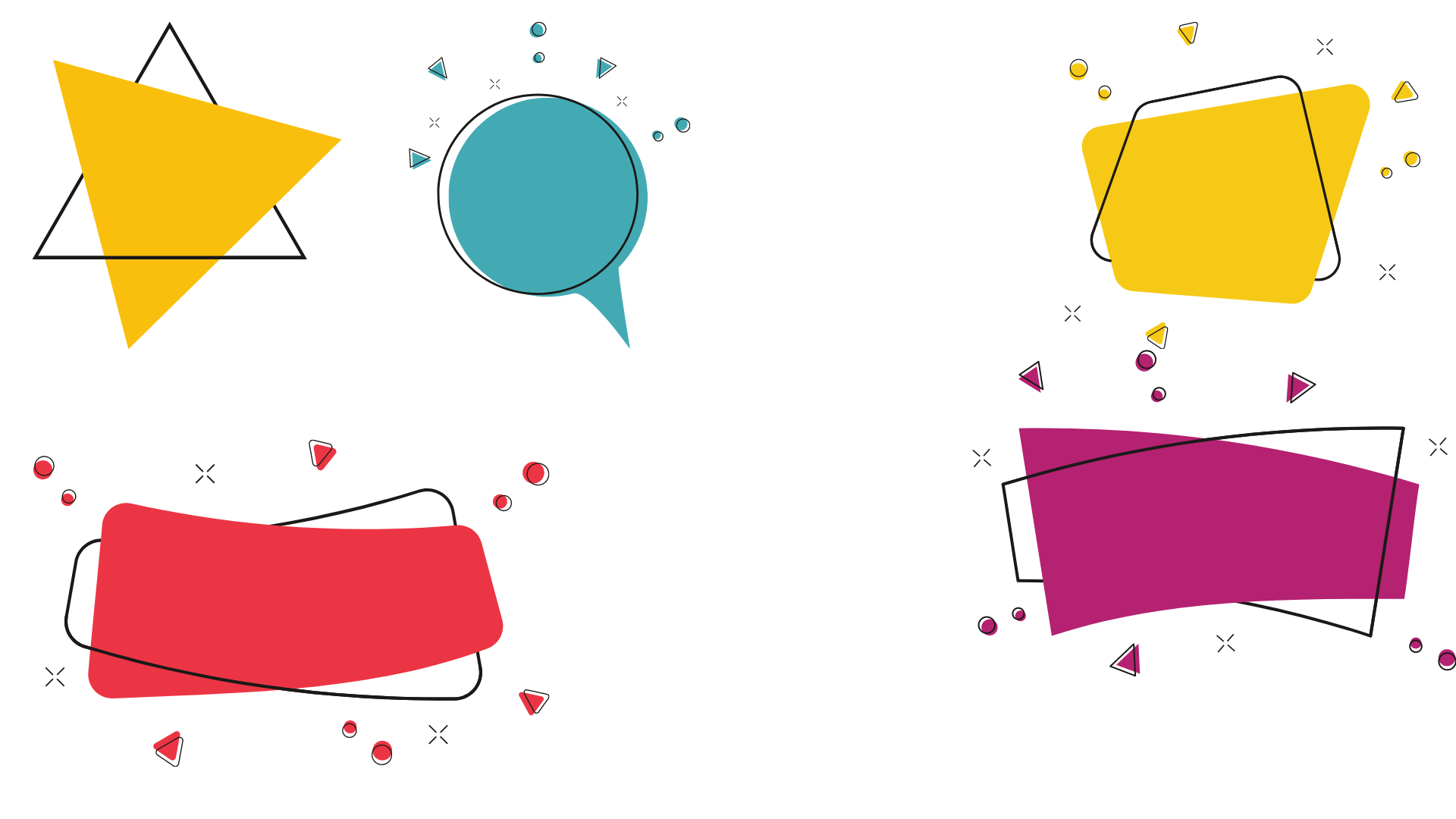 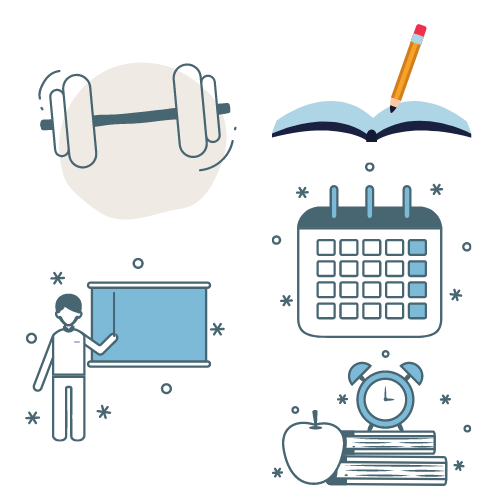 الحل
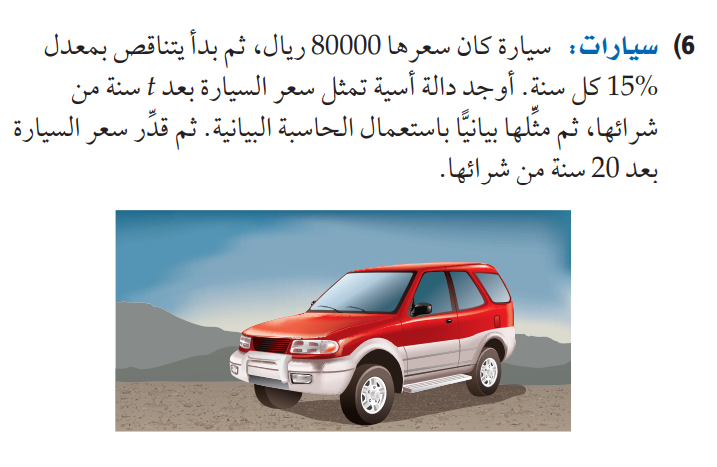 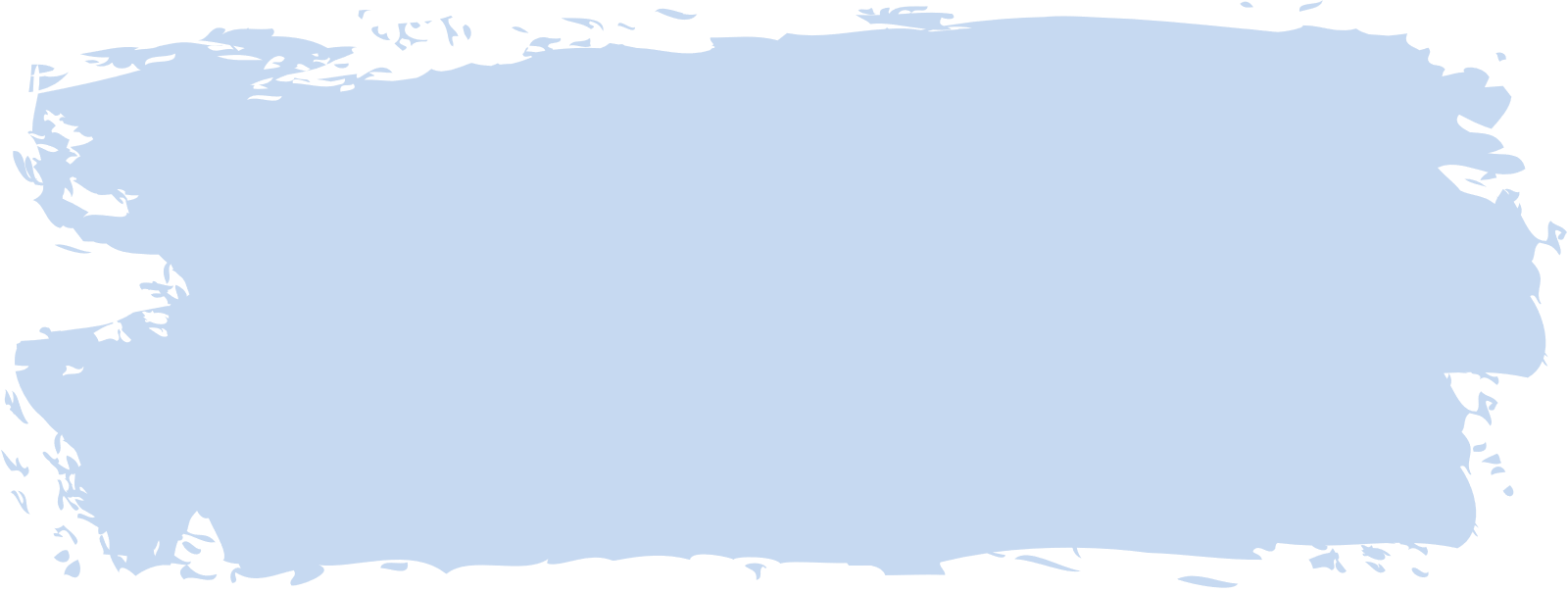 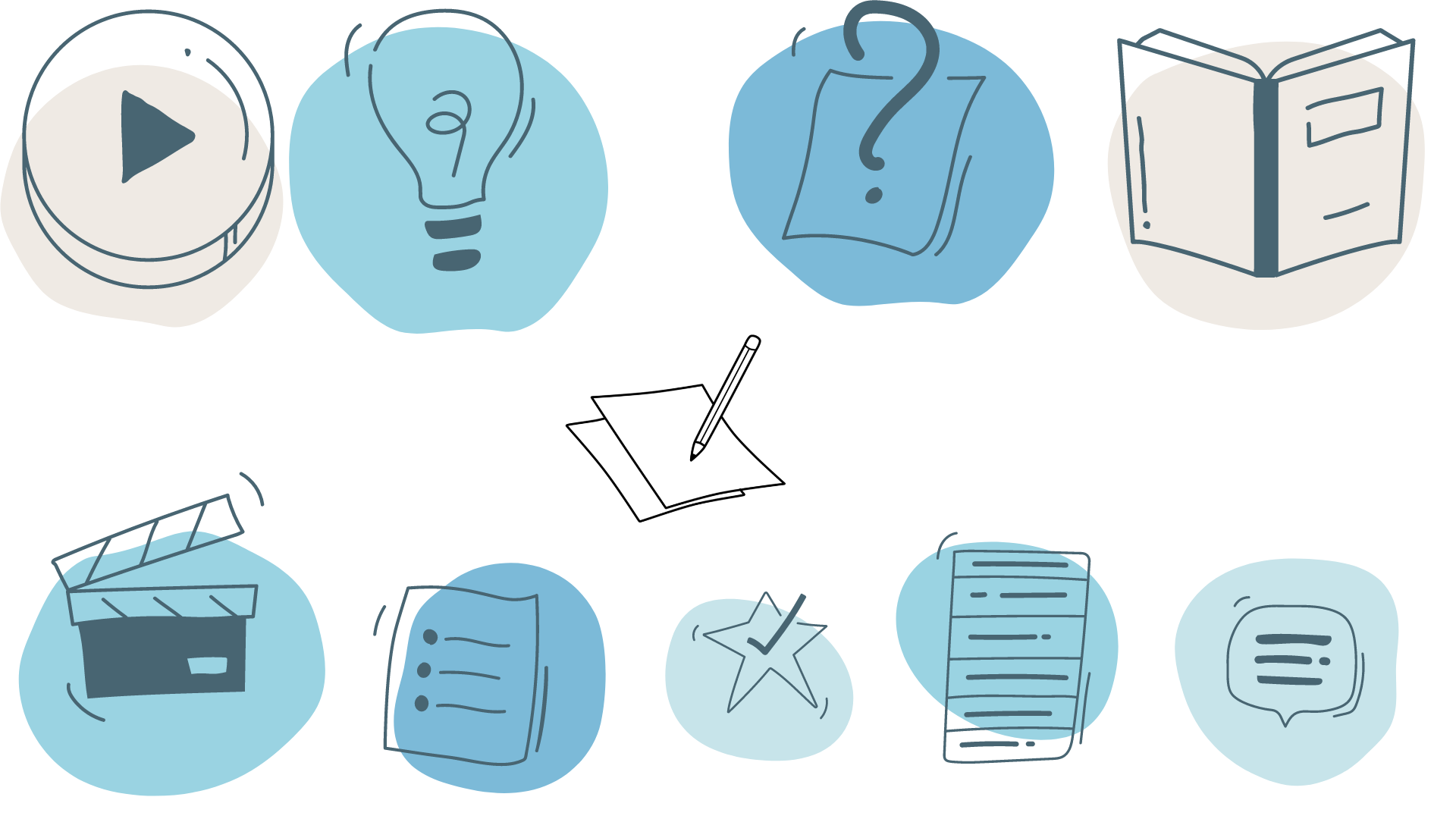 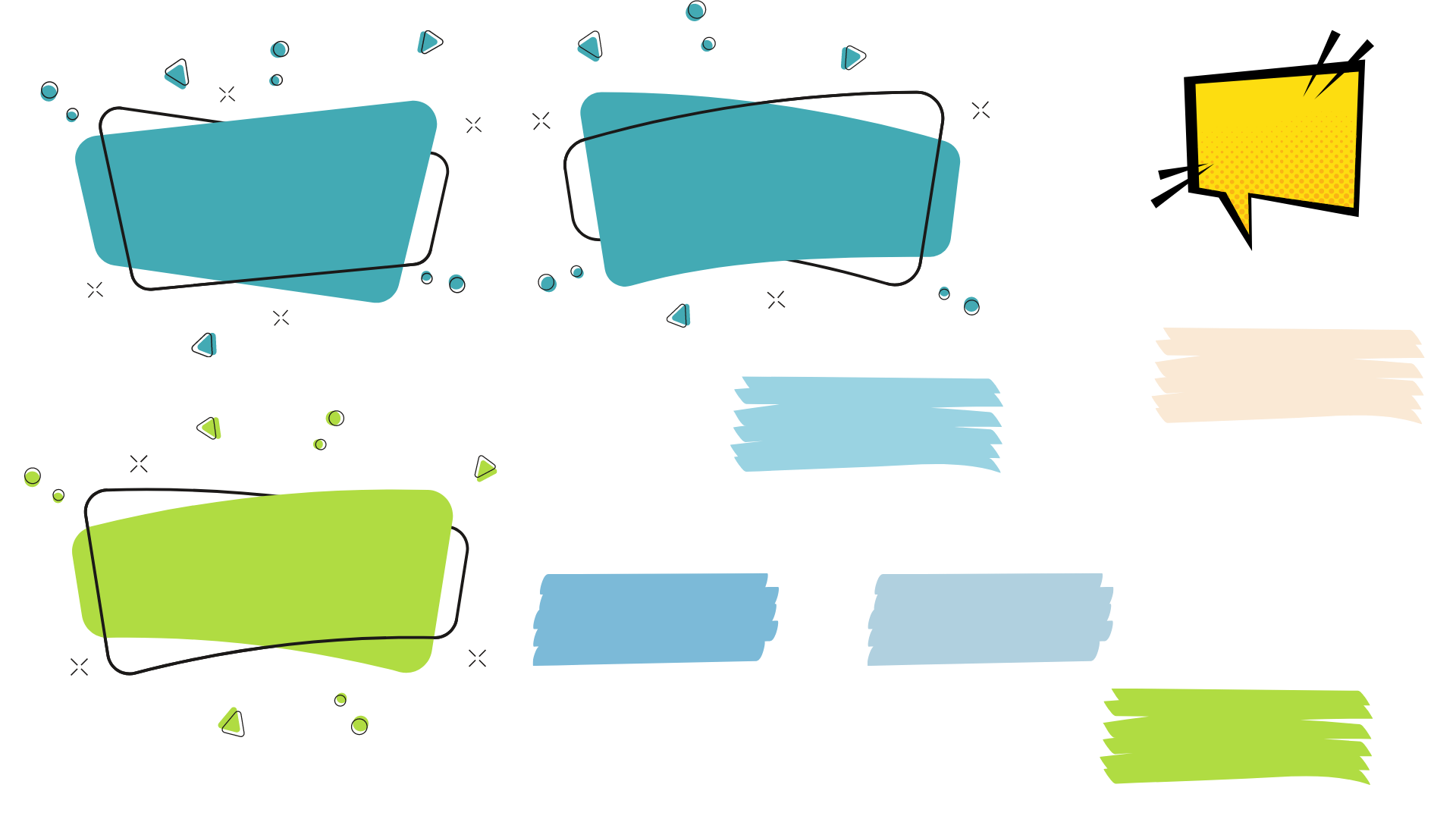 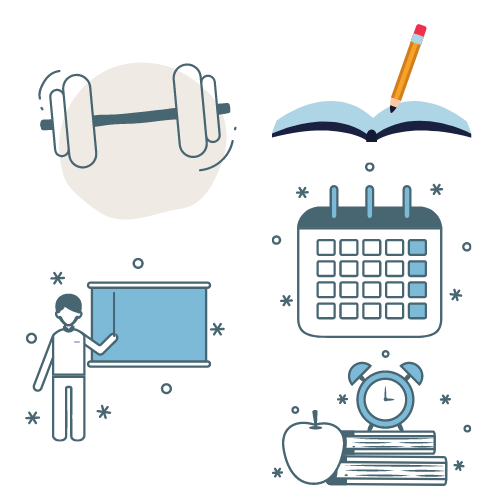 الانسحاب الرأسي والانسحاب الأفقي
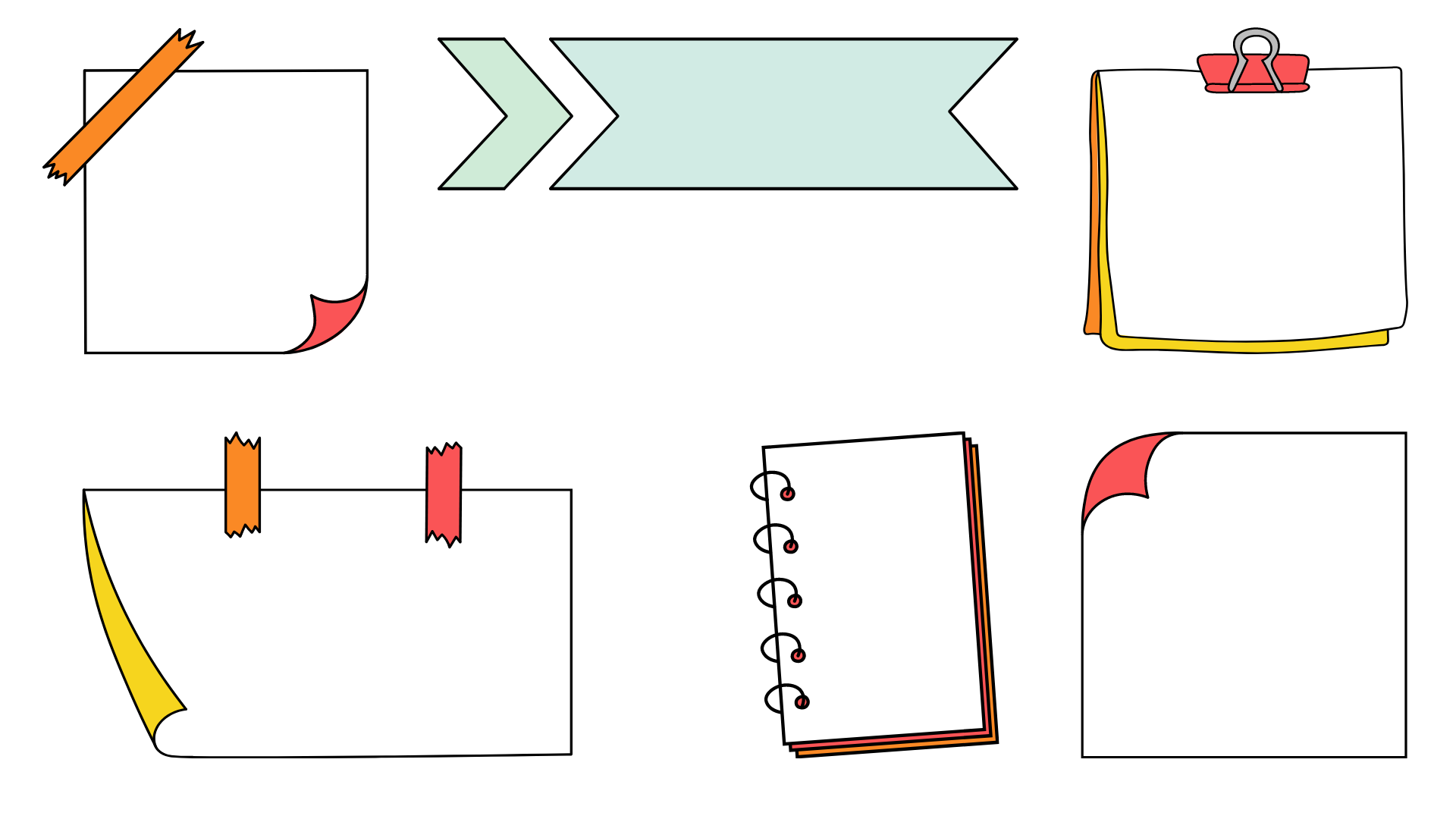 مفهوم أساسي
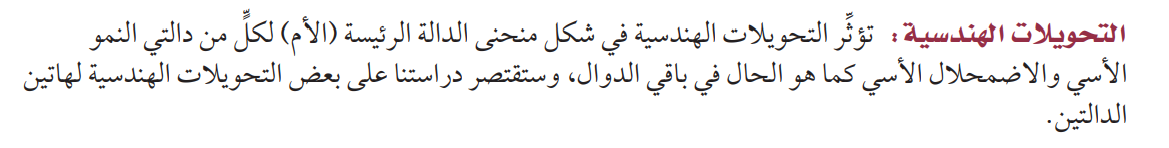 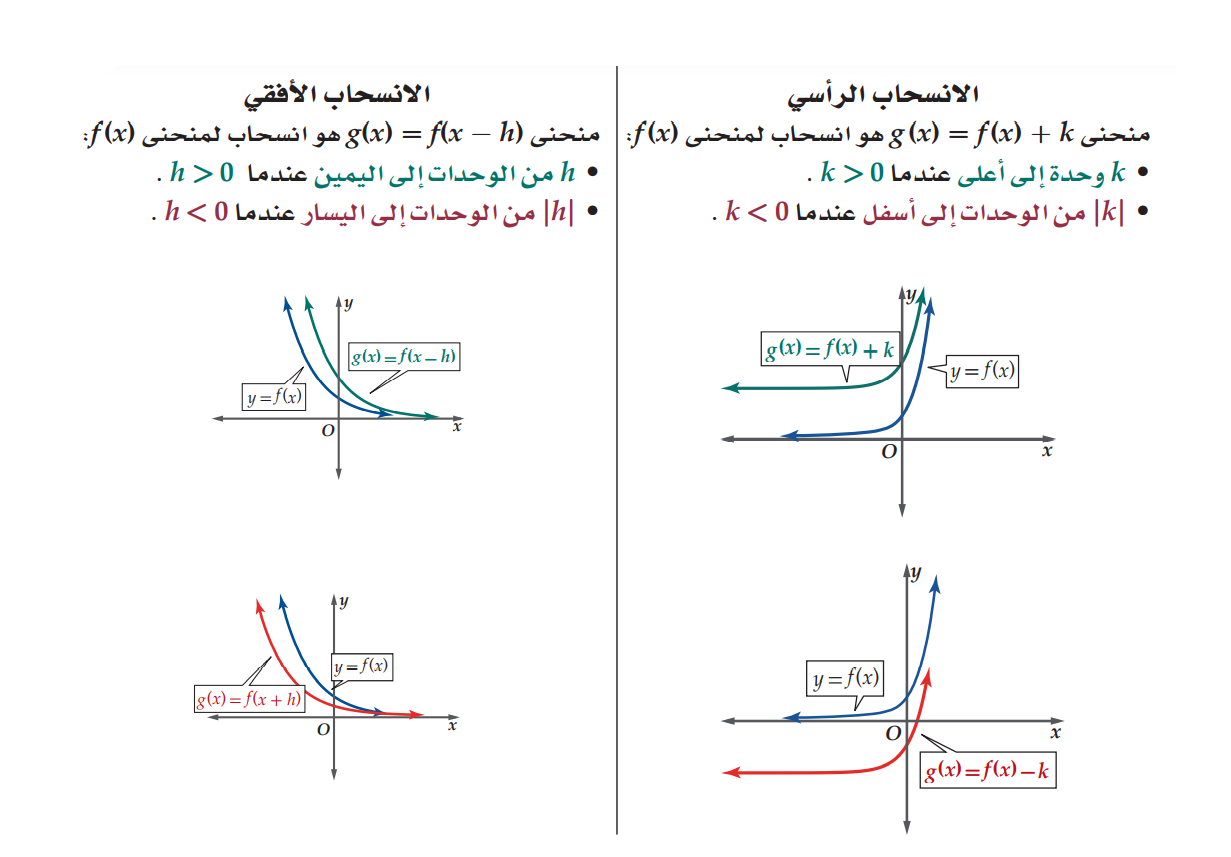 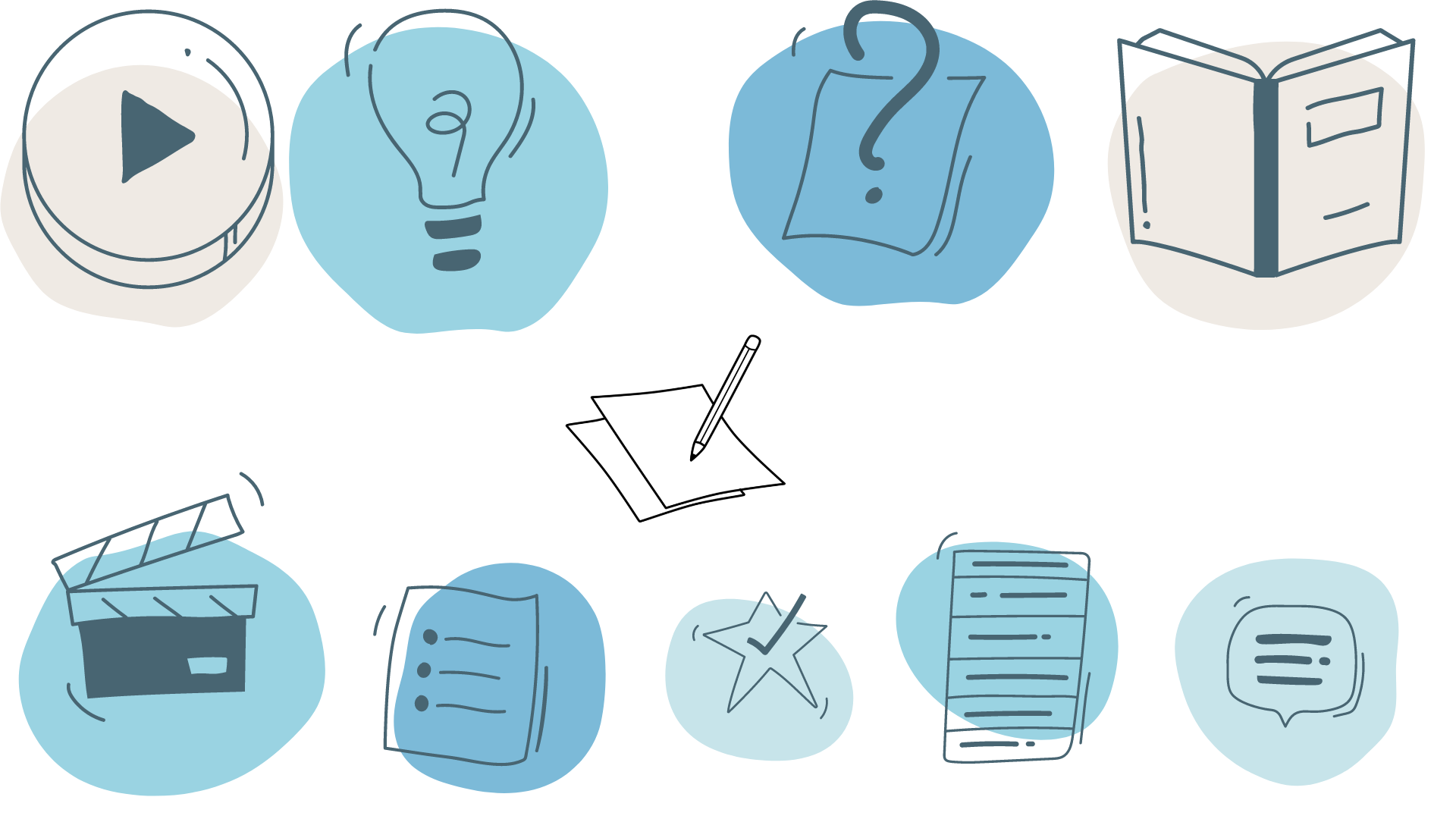 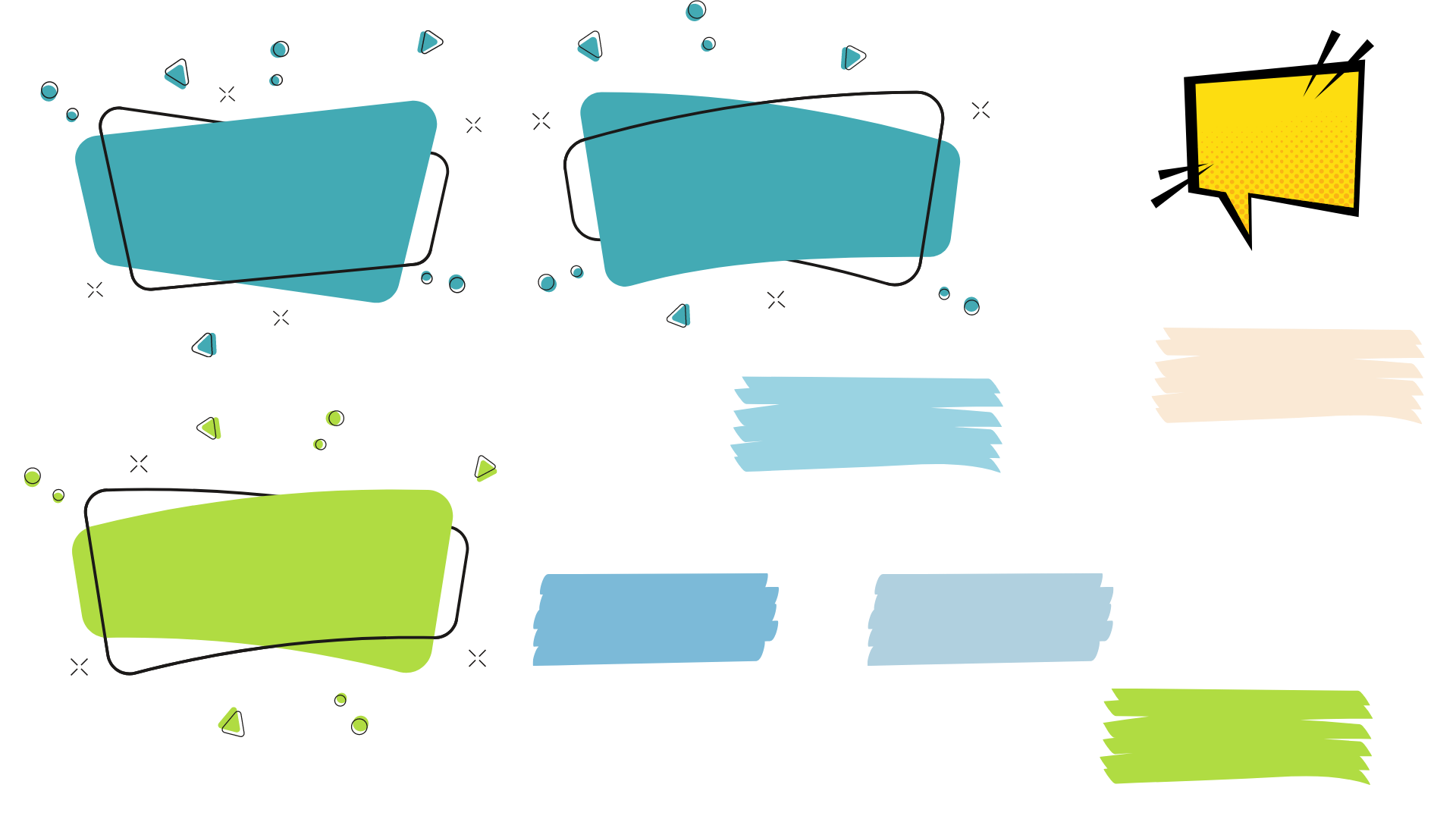 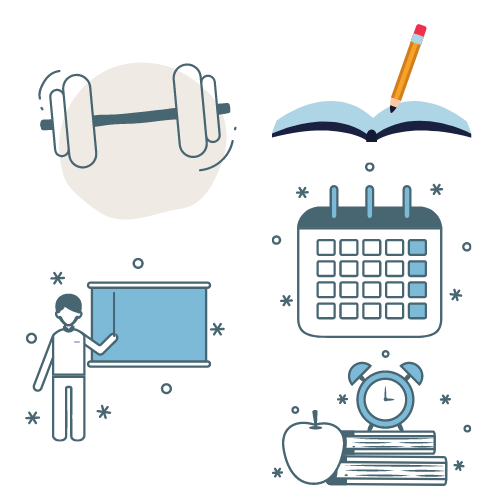 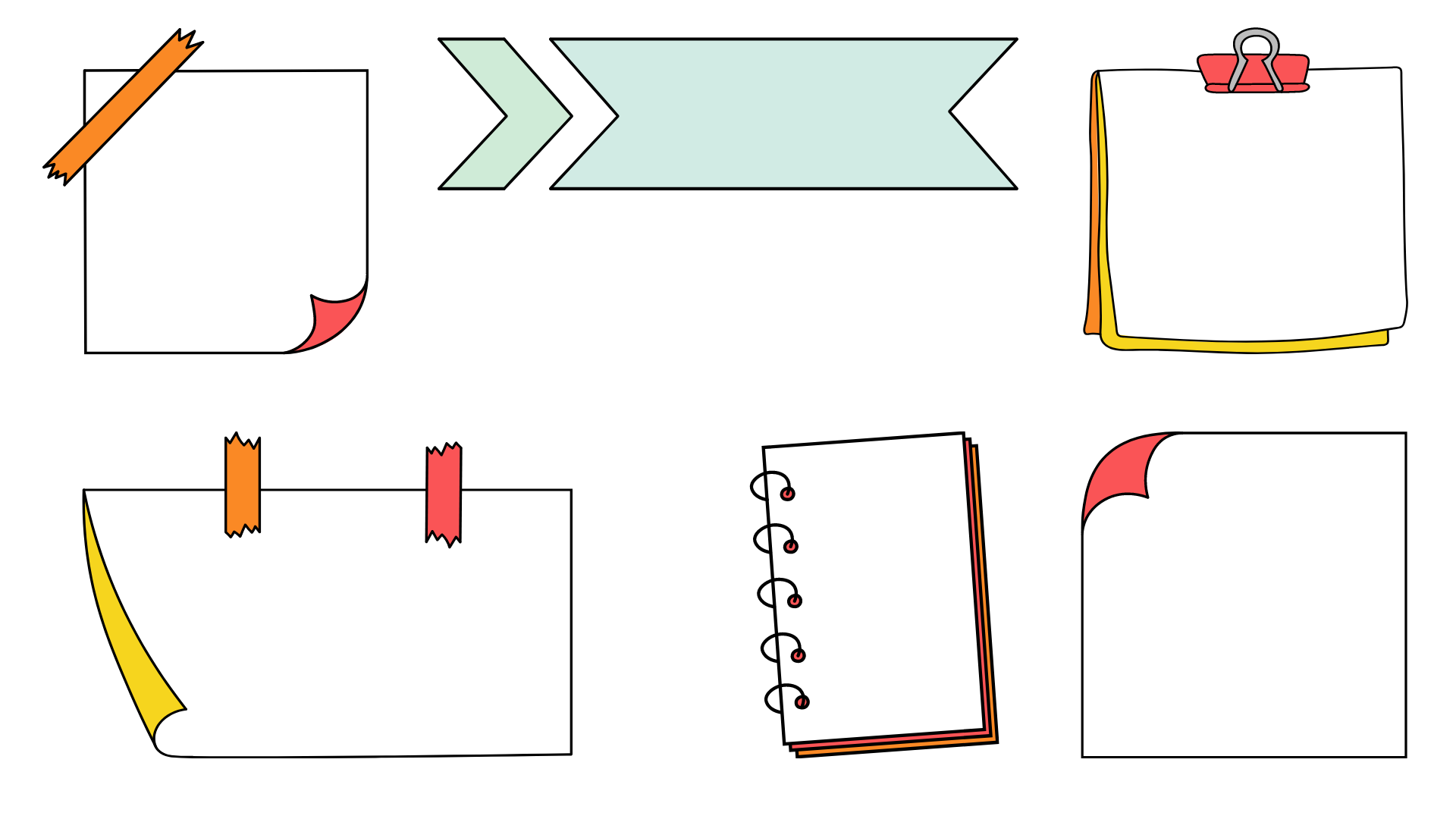 مفهوم أساسي
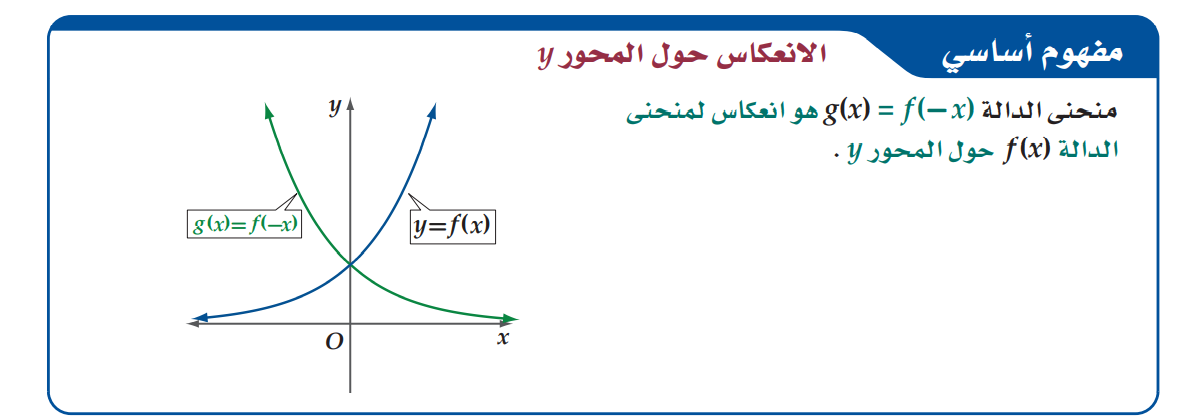 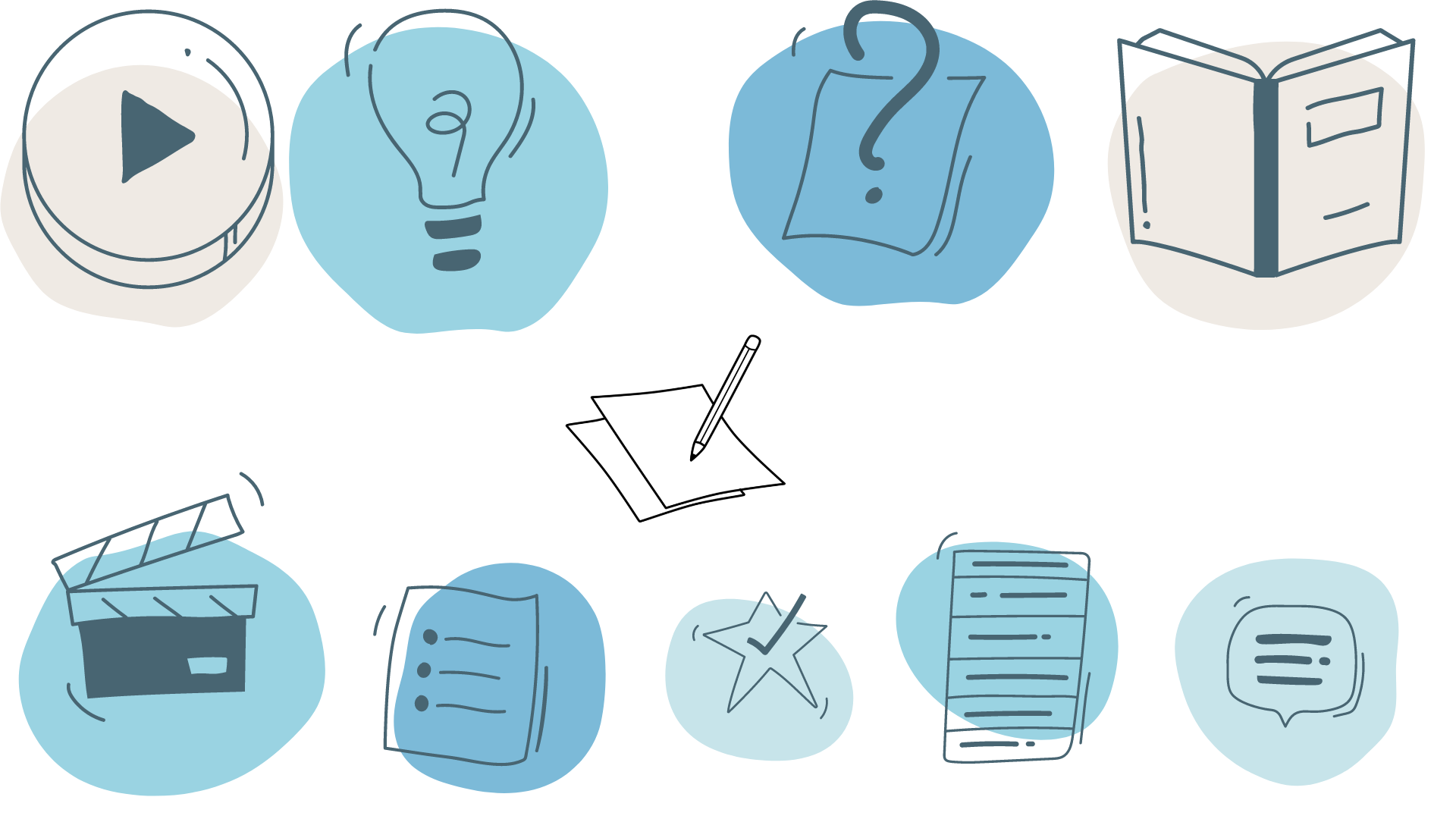 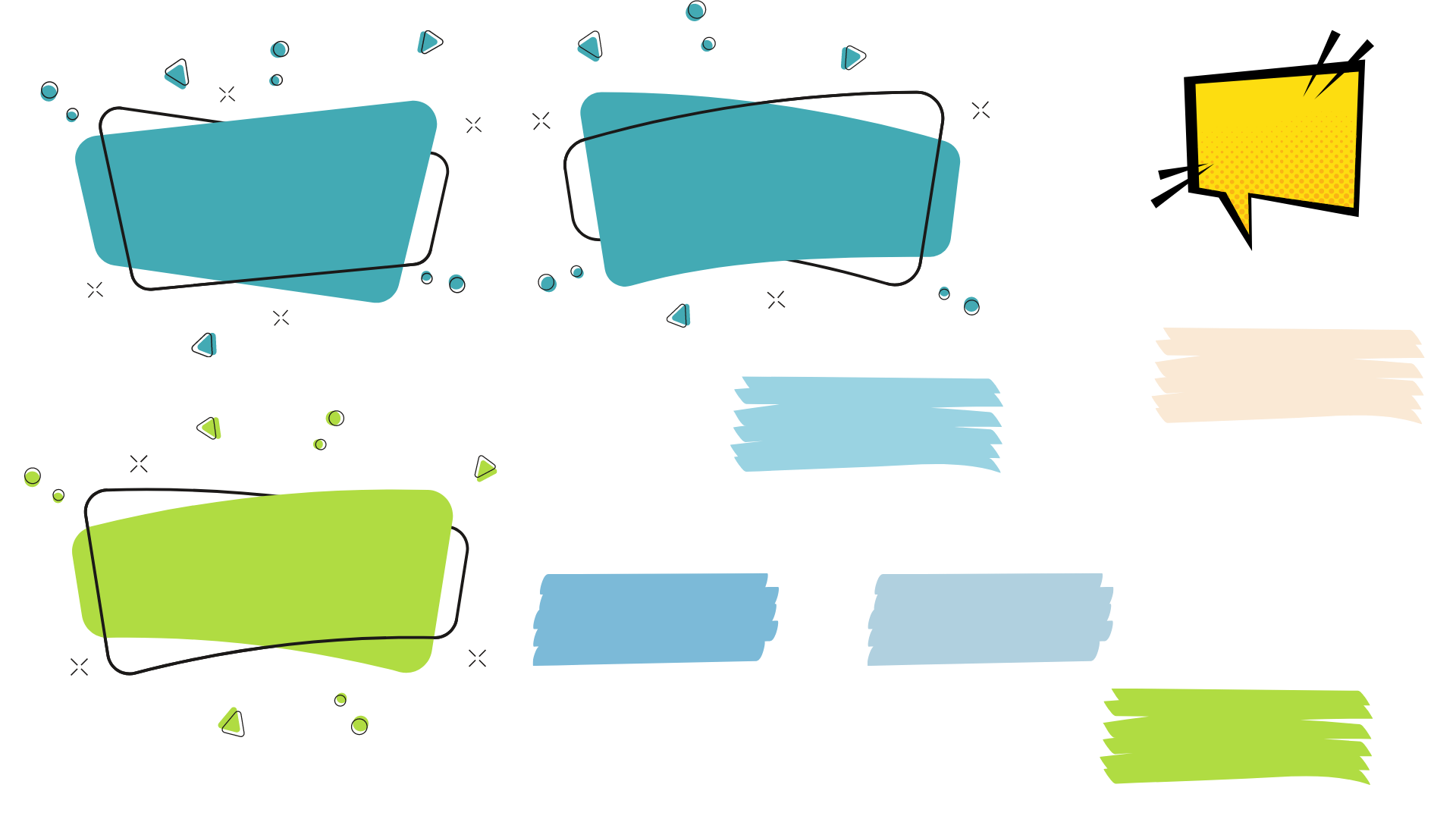 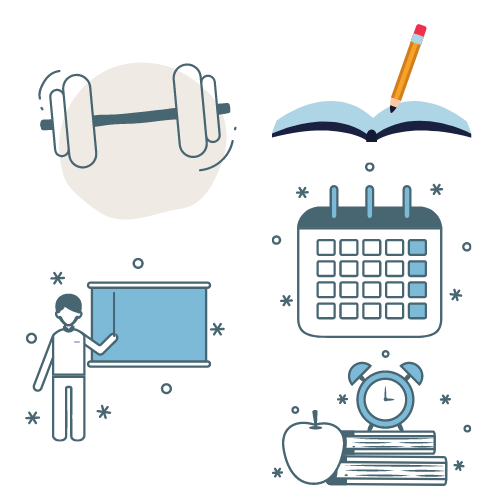 التمدد الرأسي
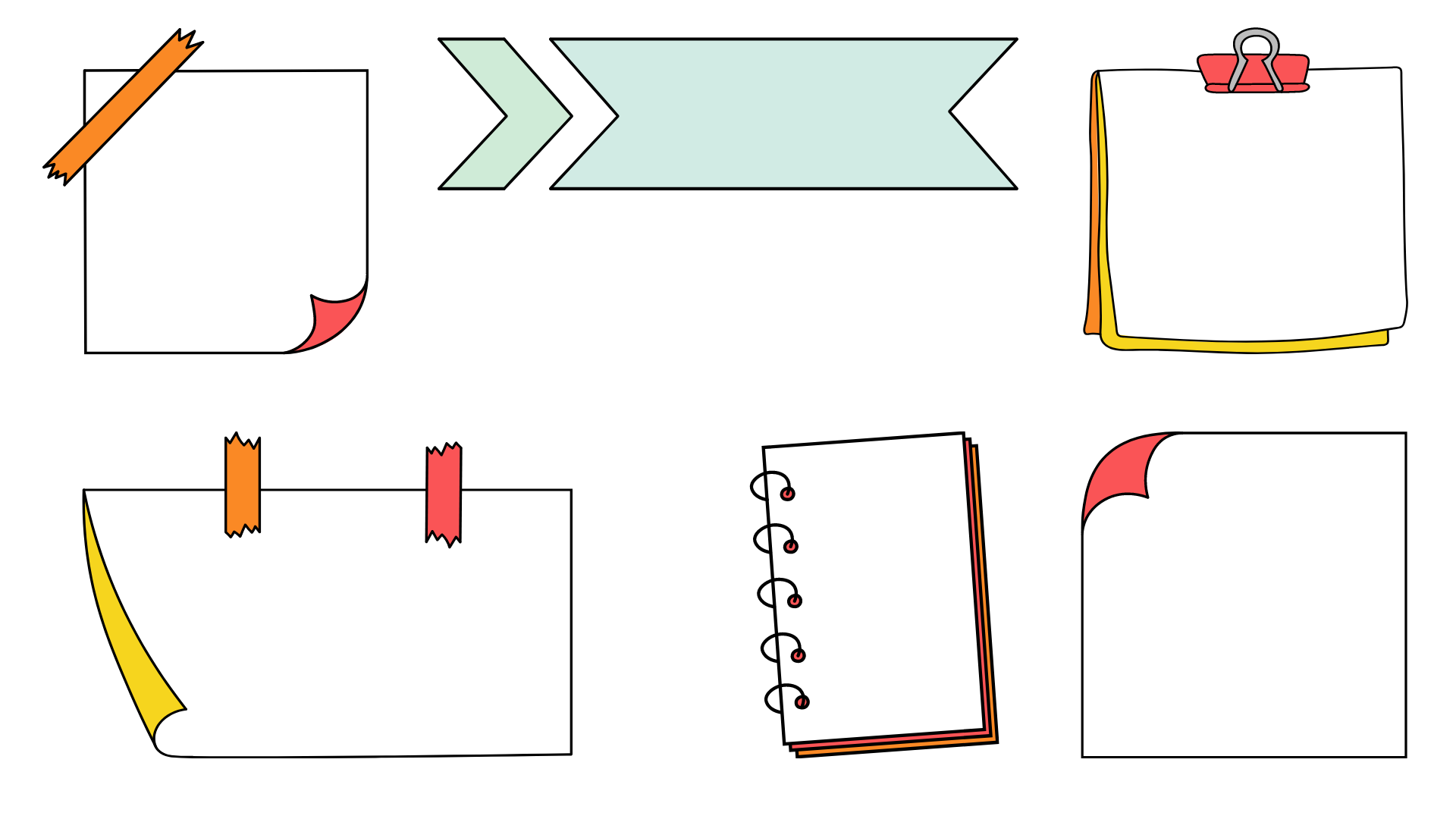 مفهوم أساسي
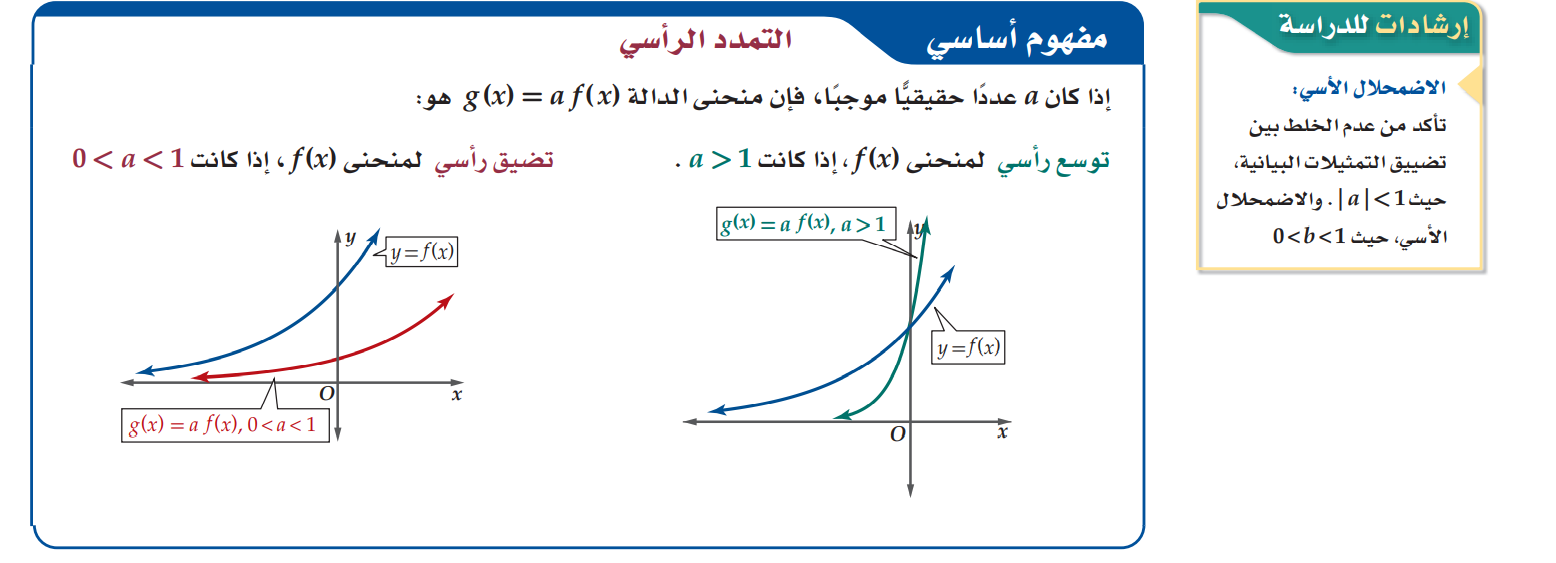 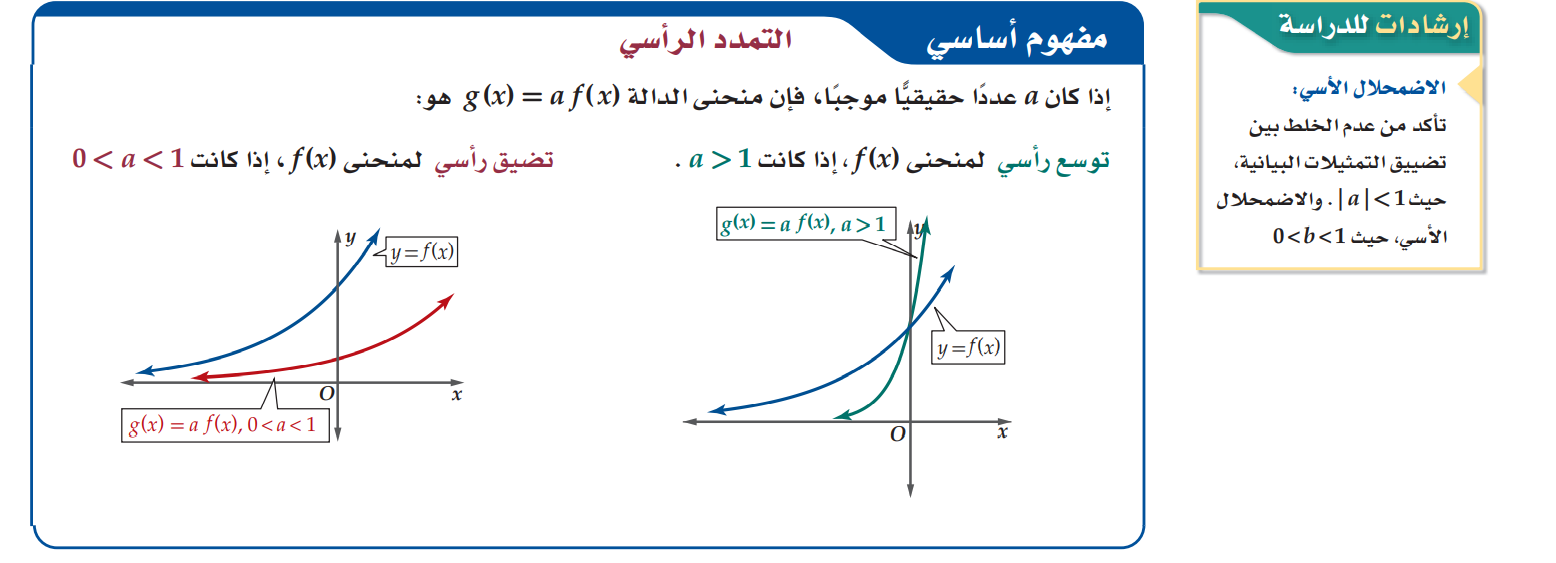 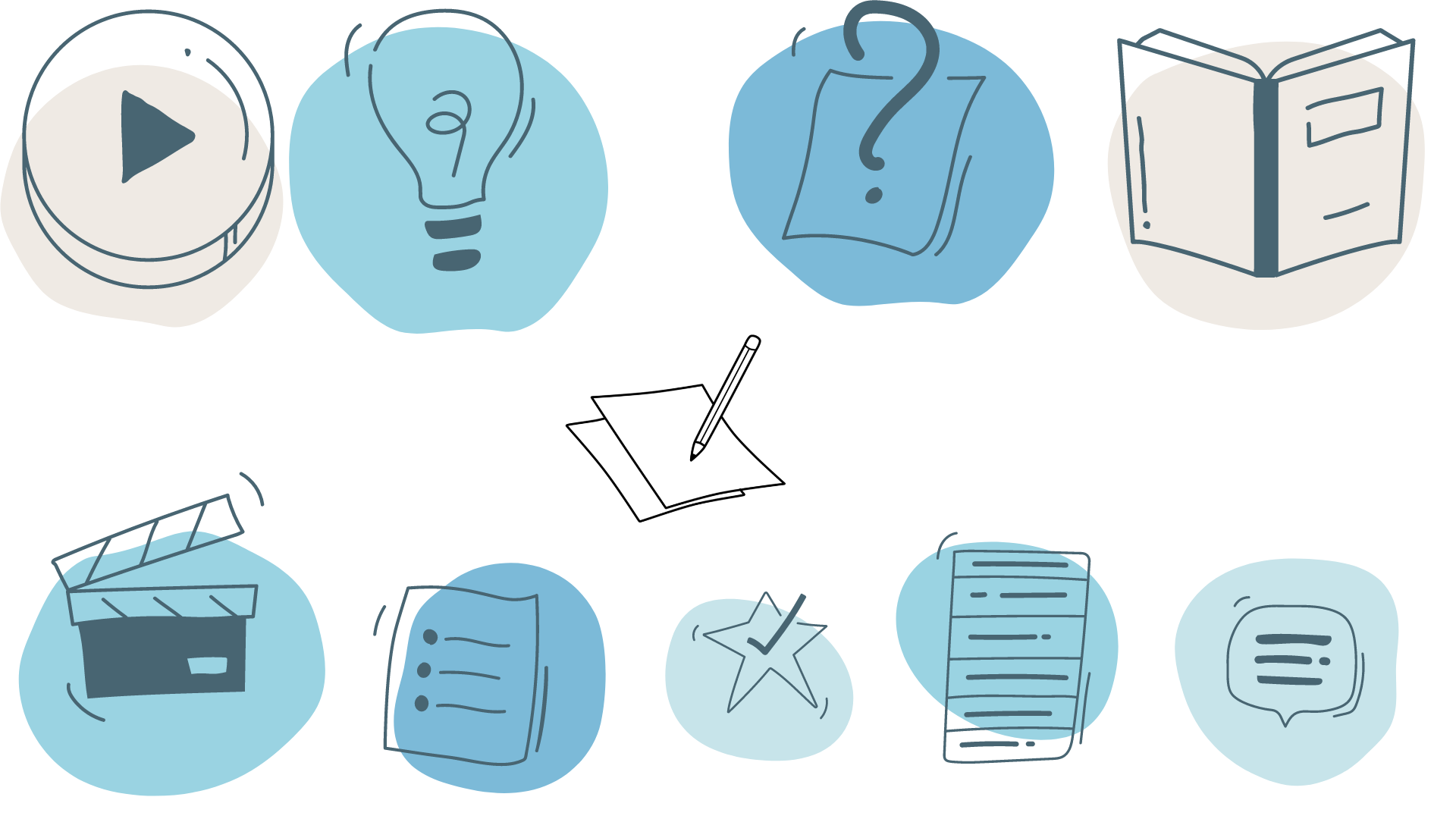 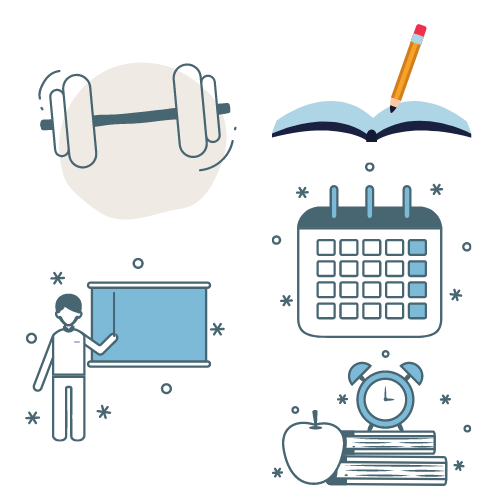 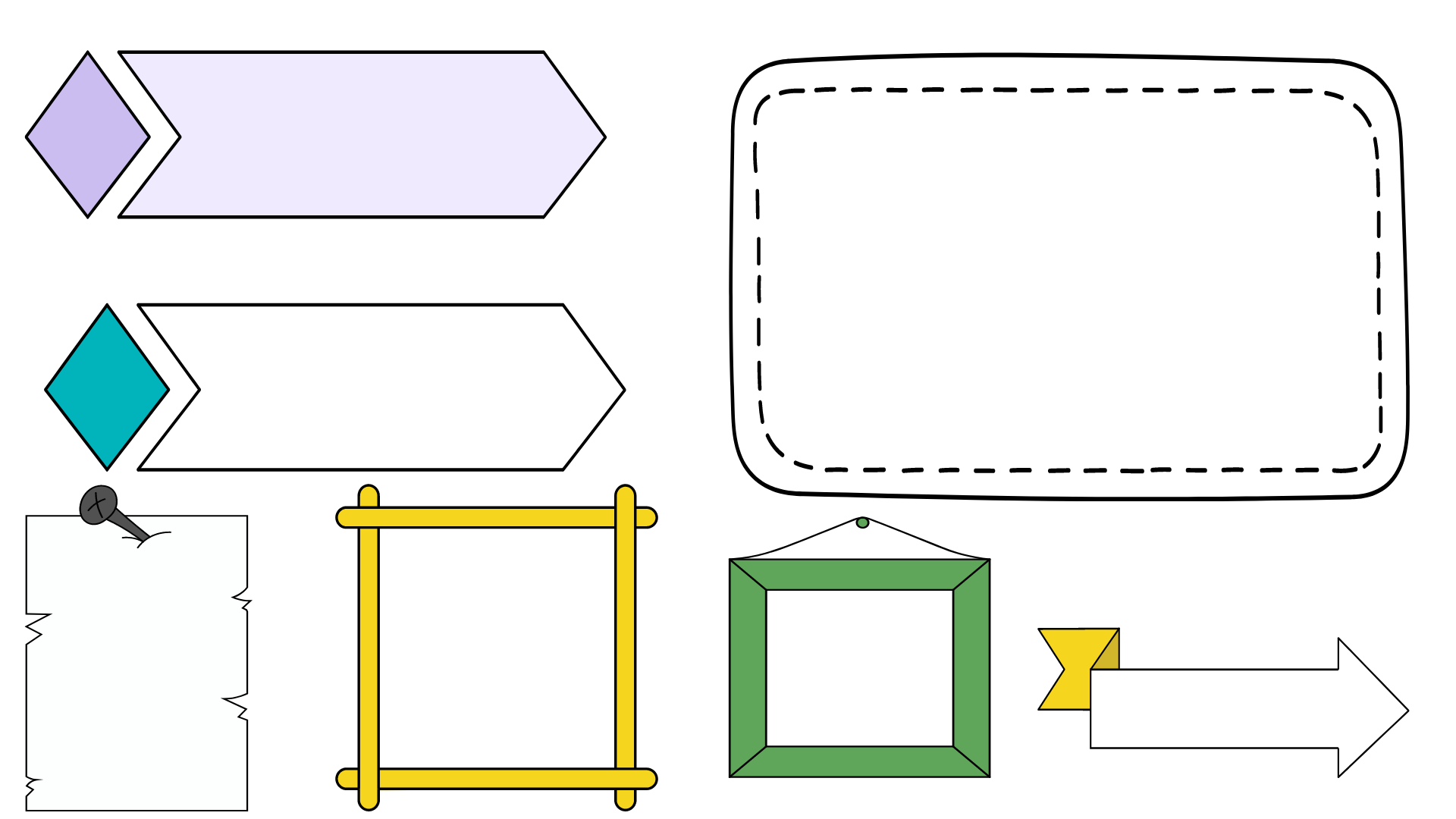 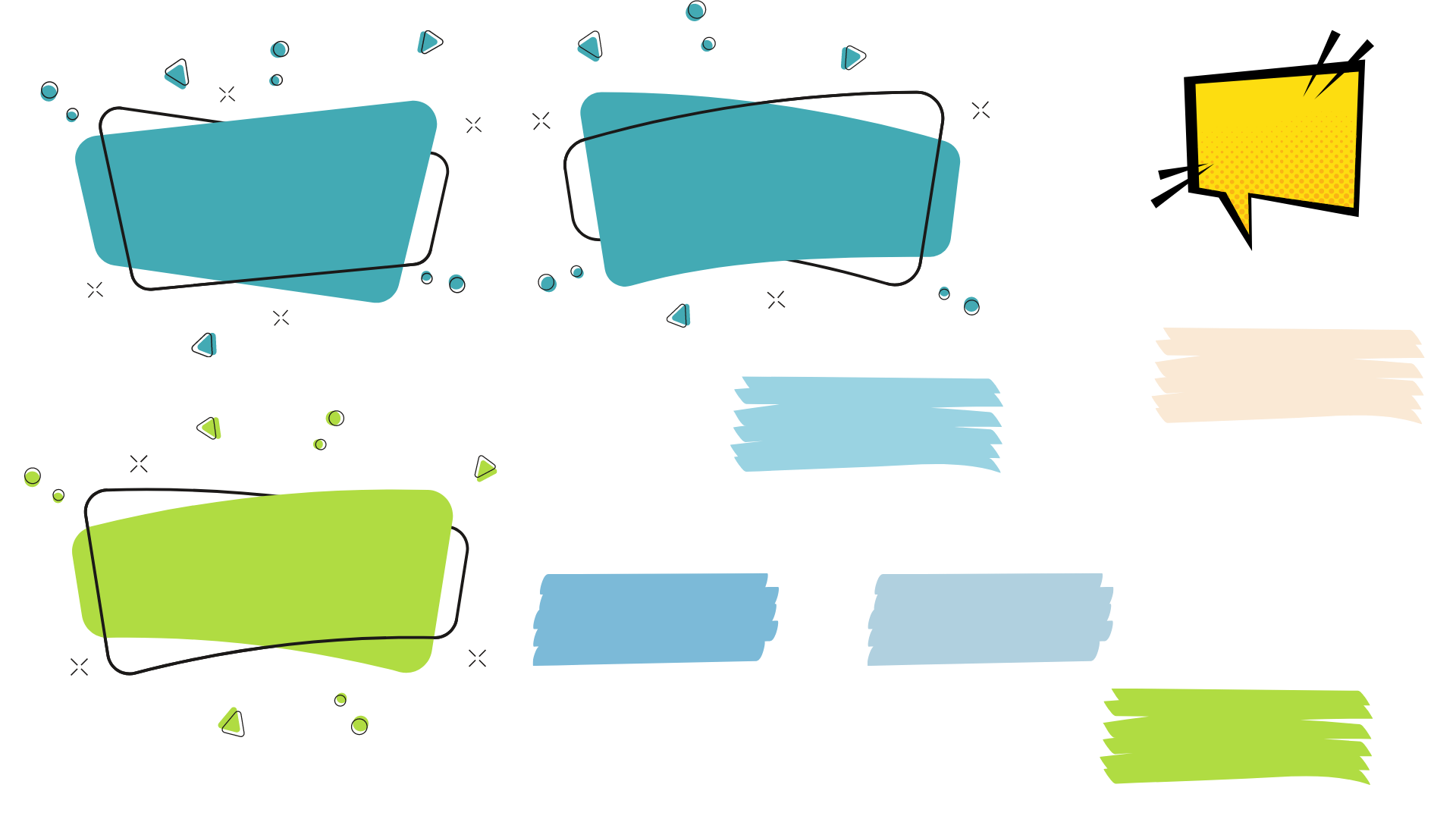 مثال 5
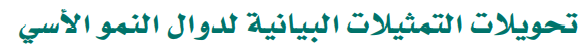 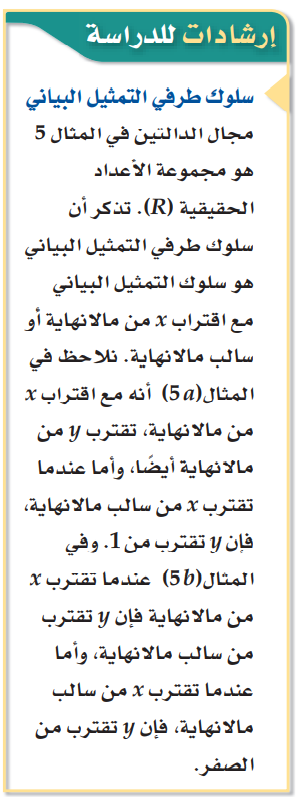 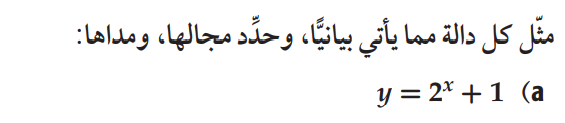 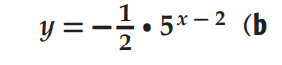 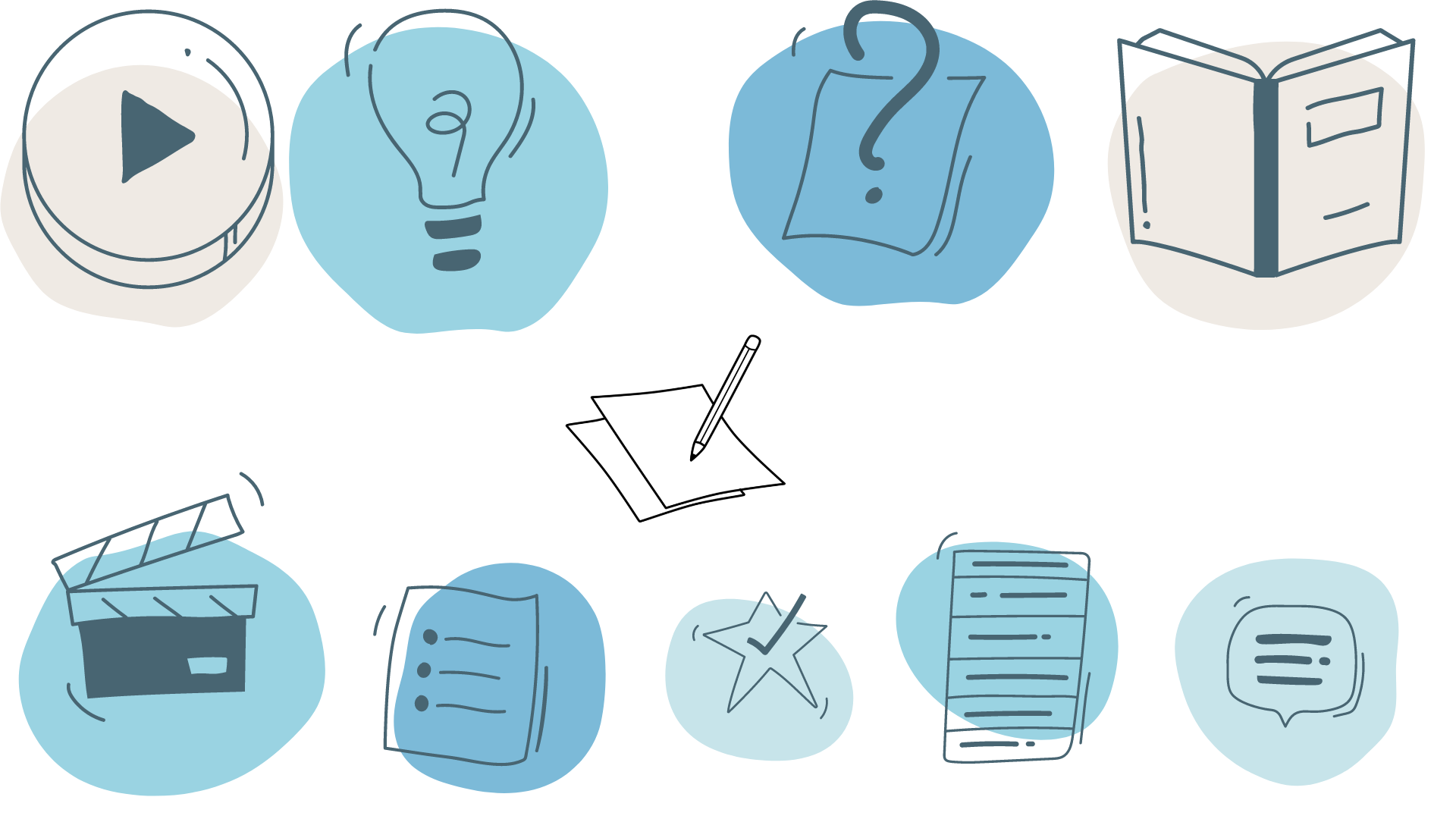 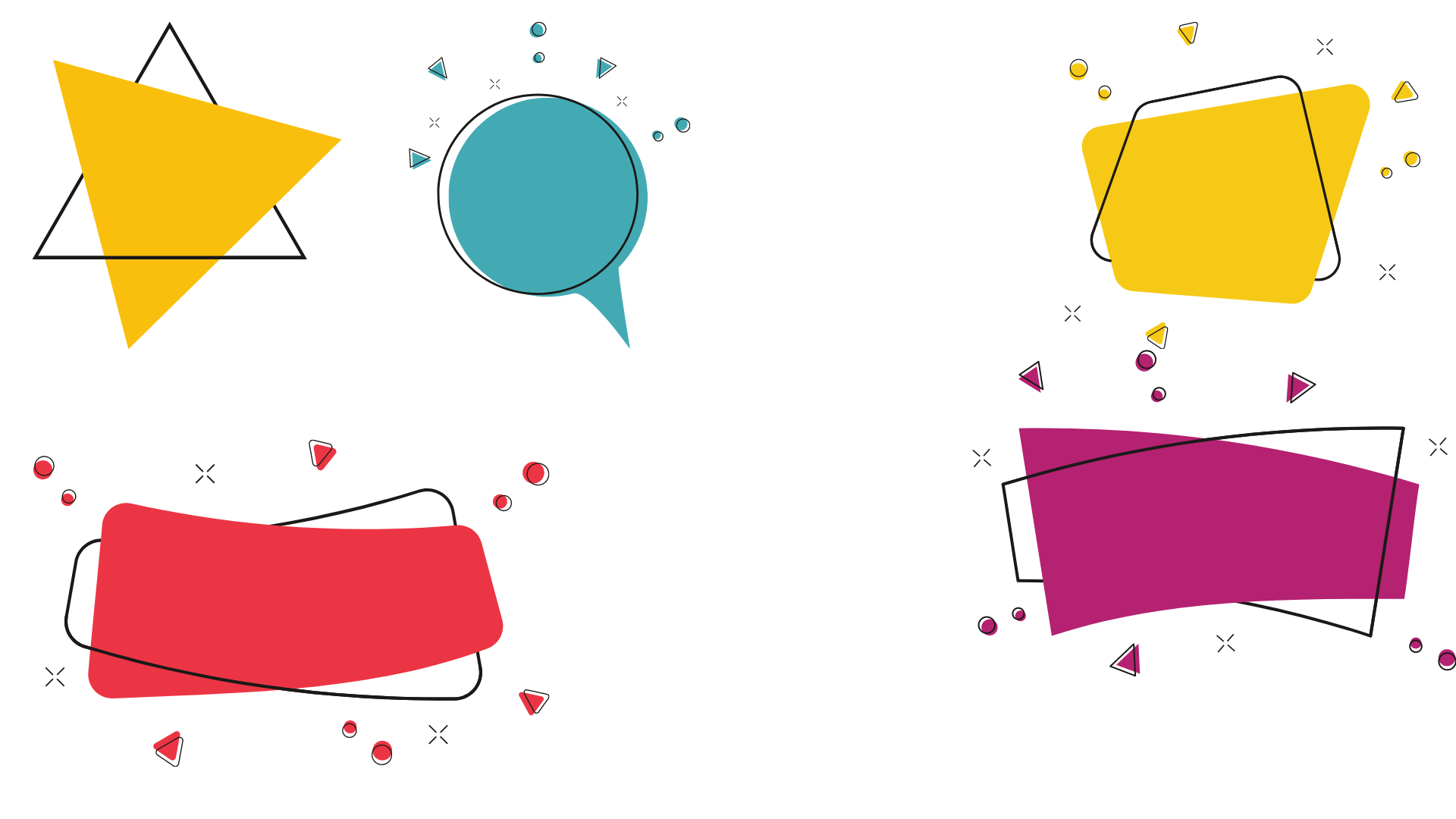 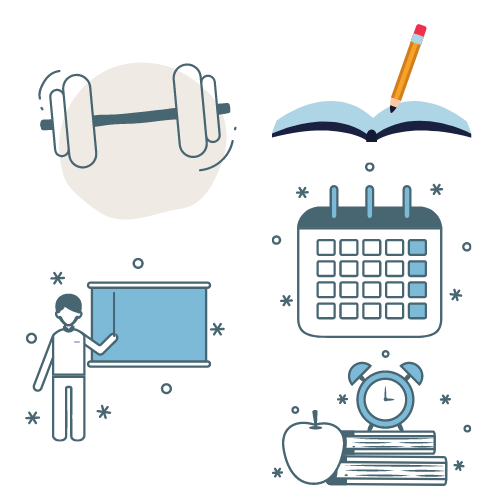 الحل
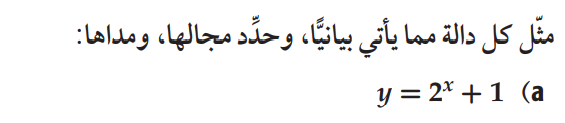 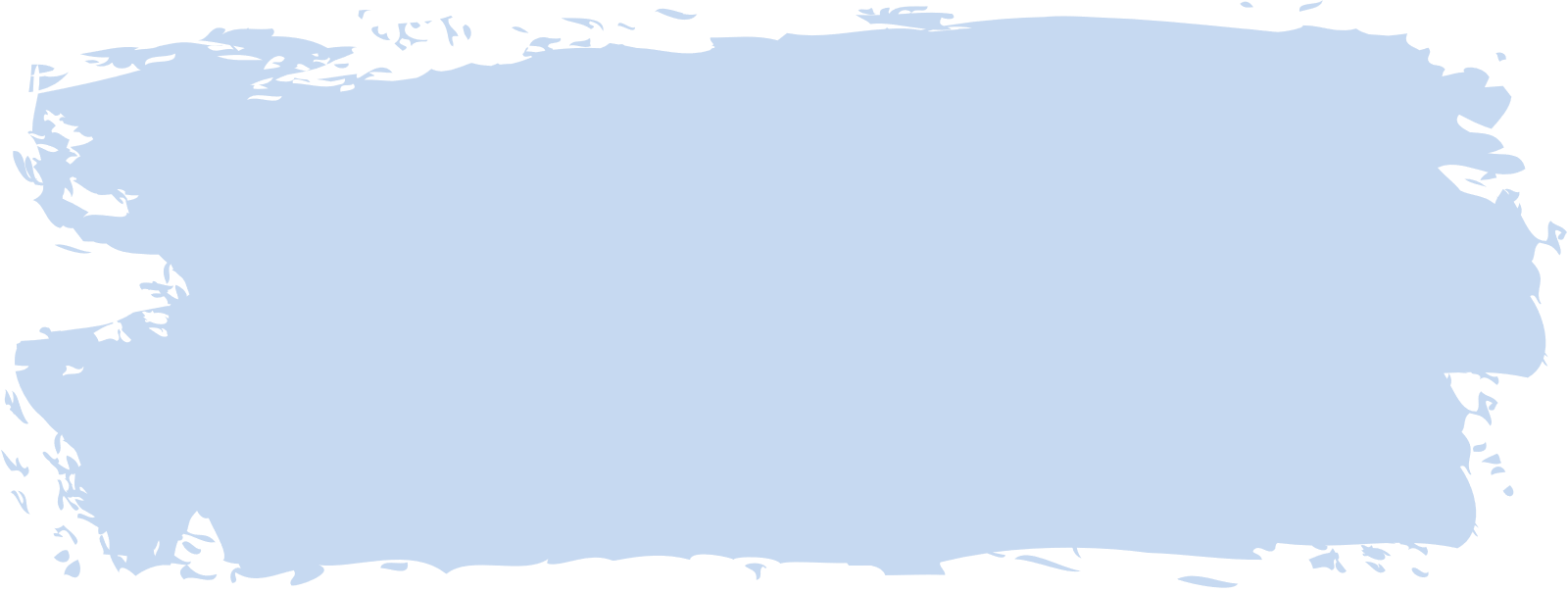 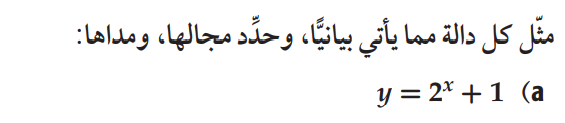 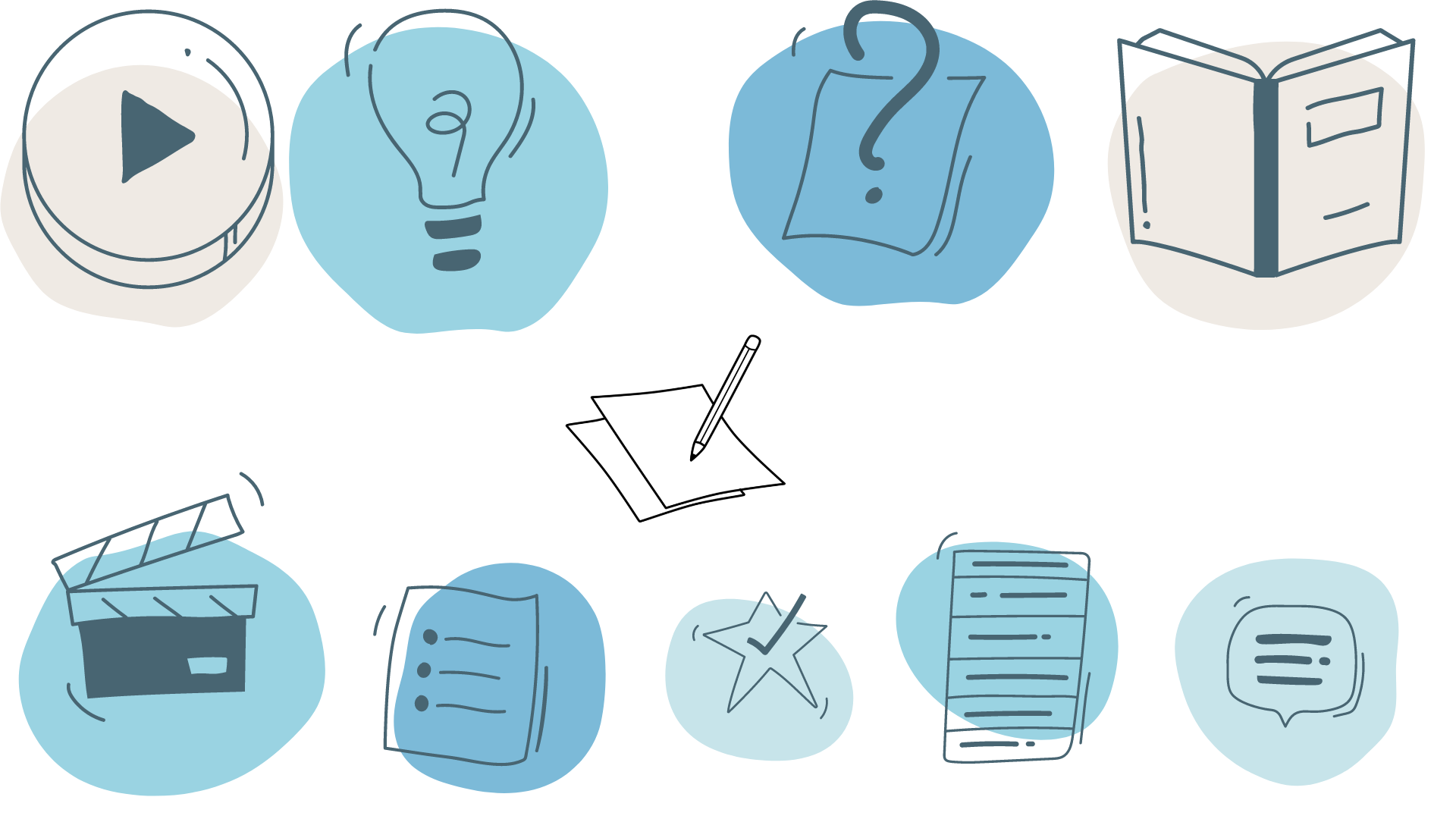 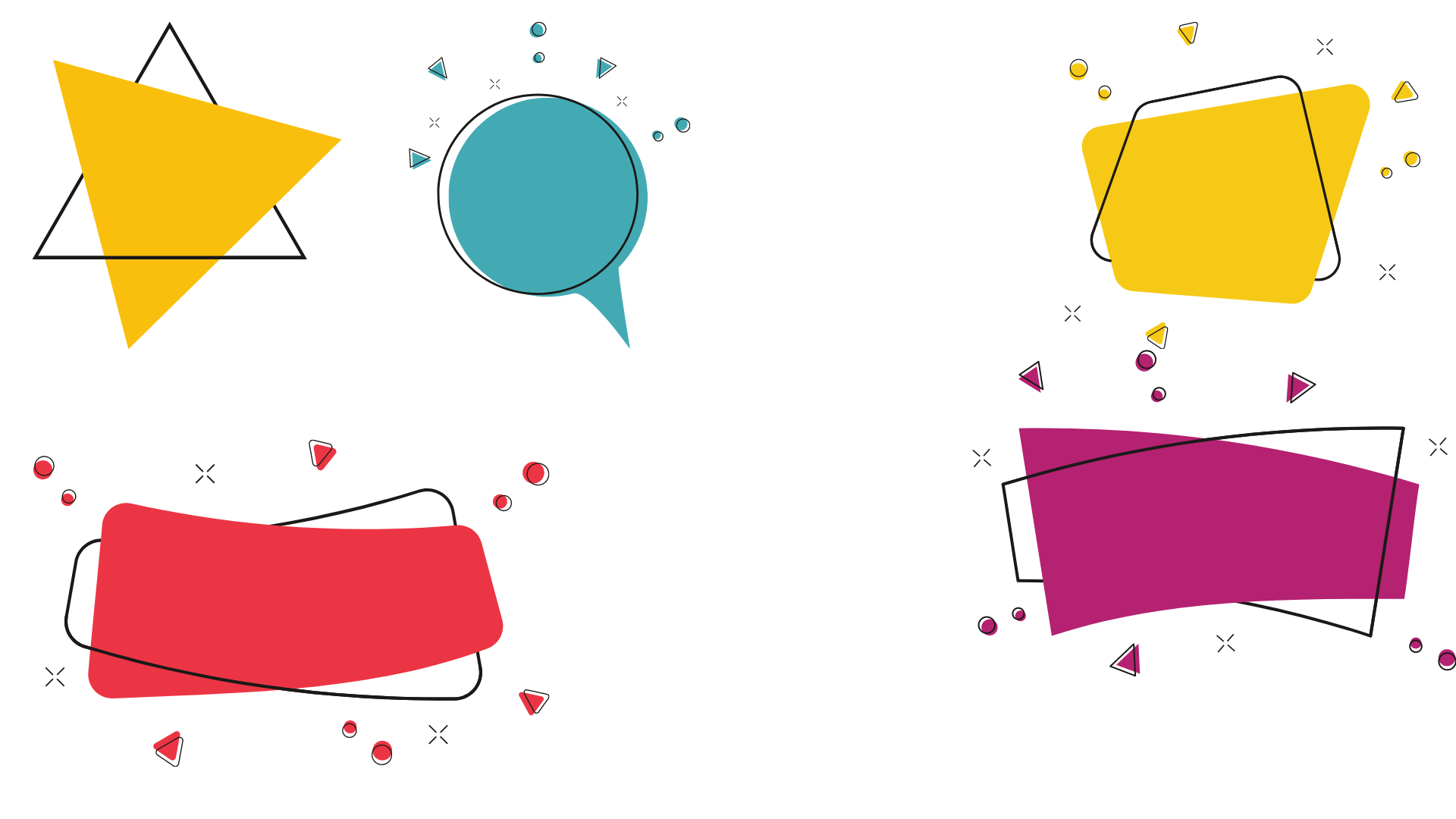 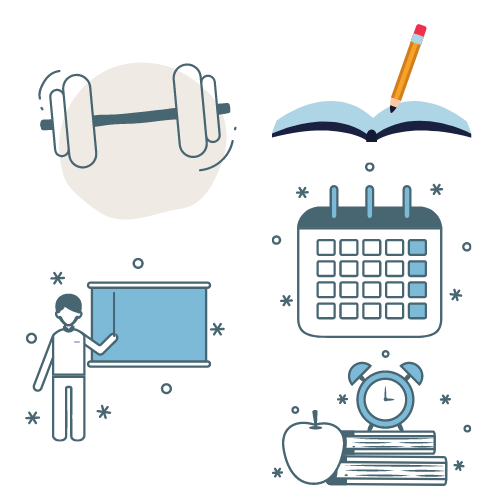 الحل
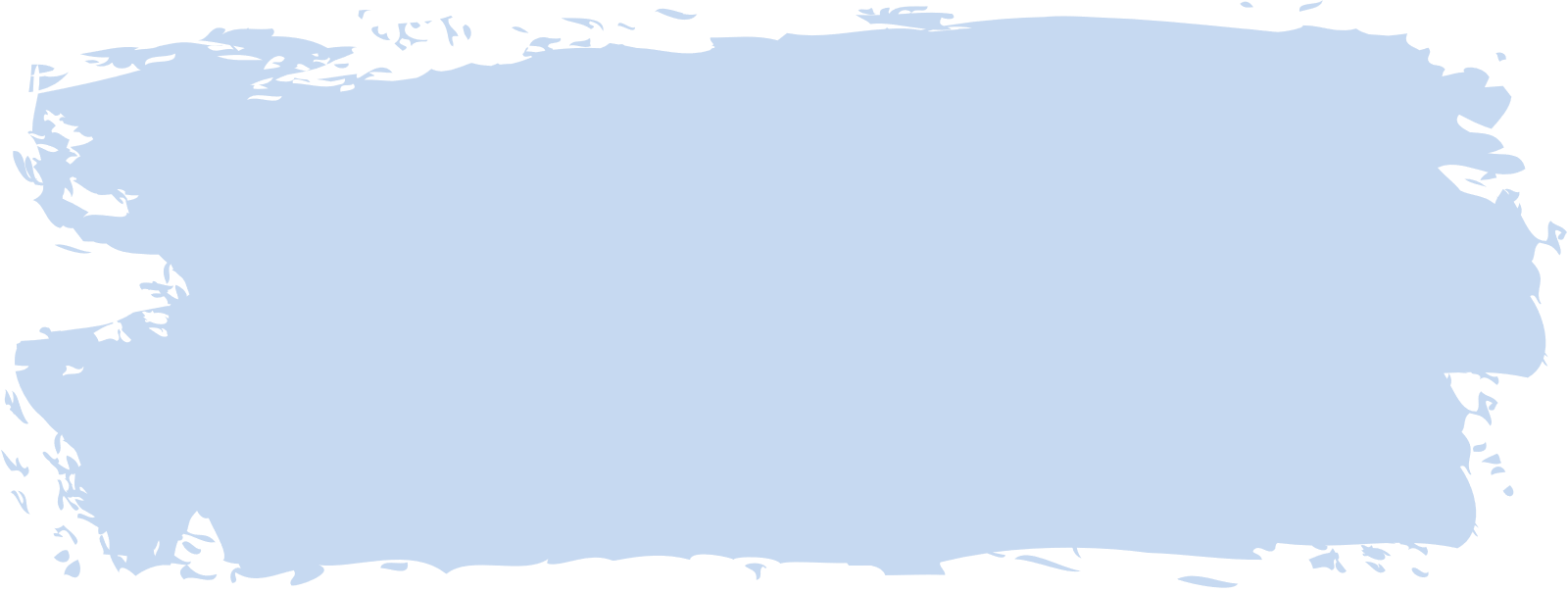 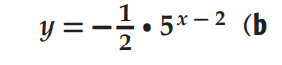 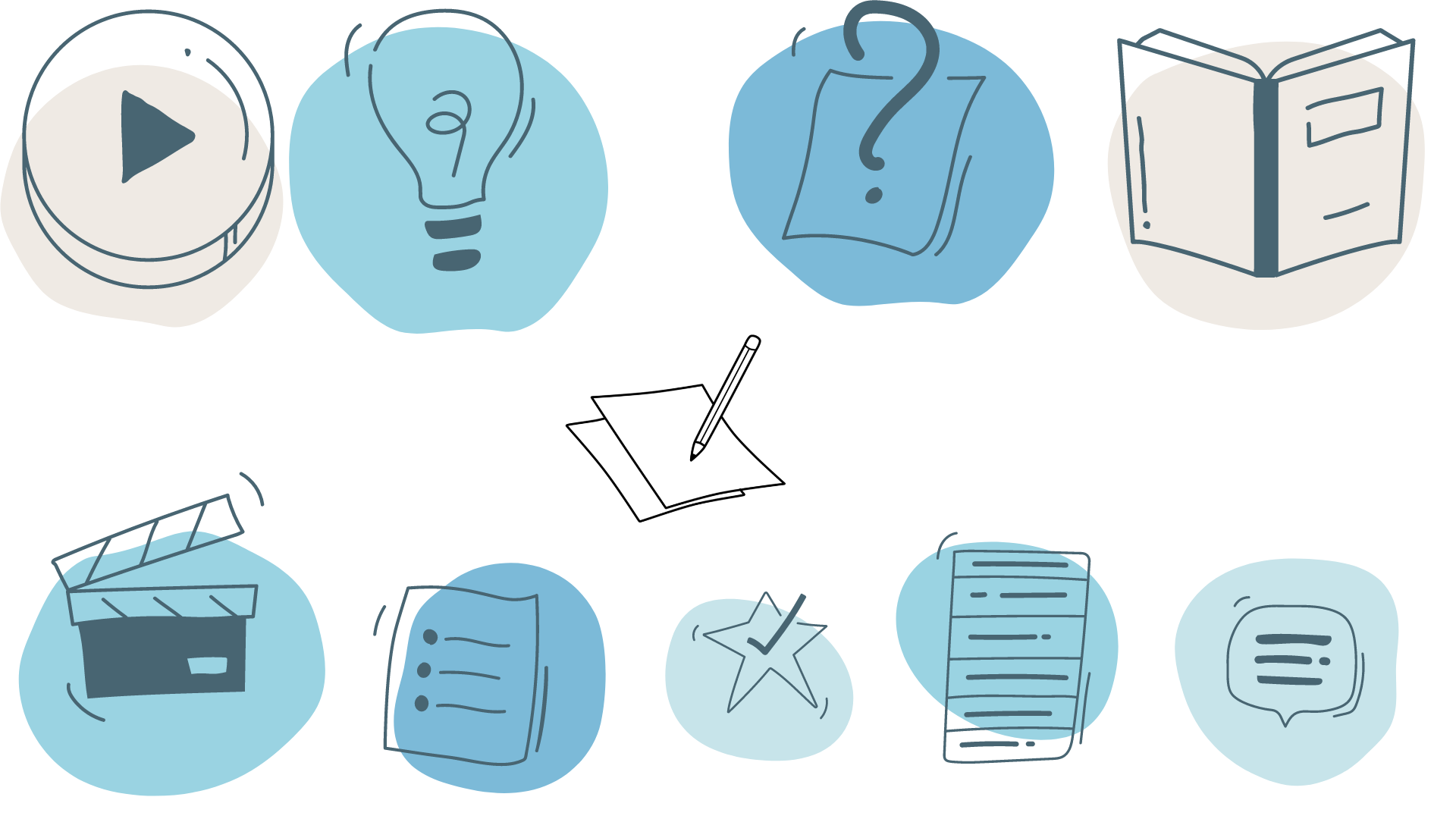 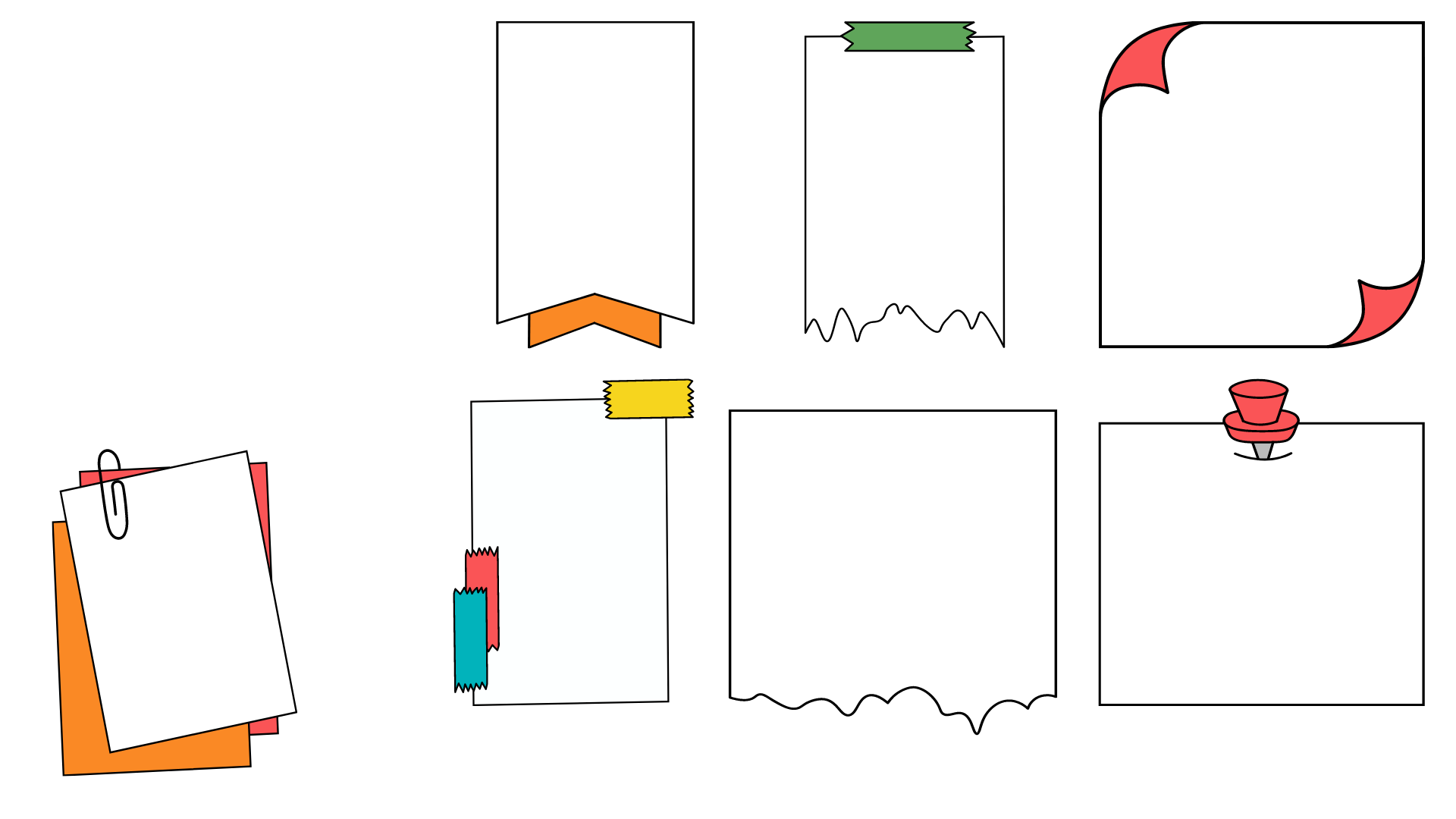 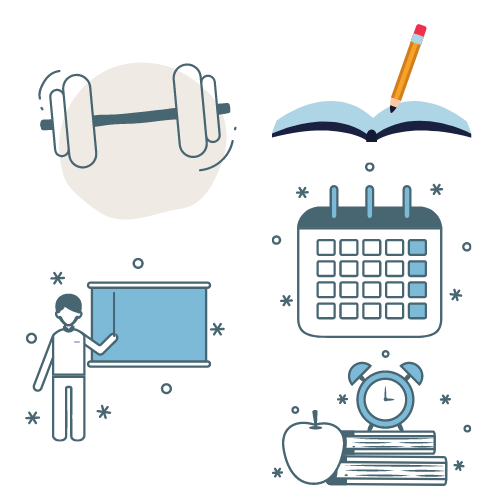 تحقق من فهمك
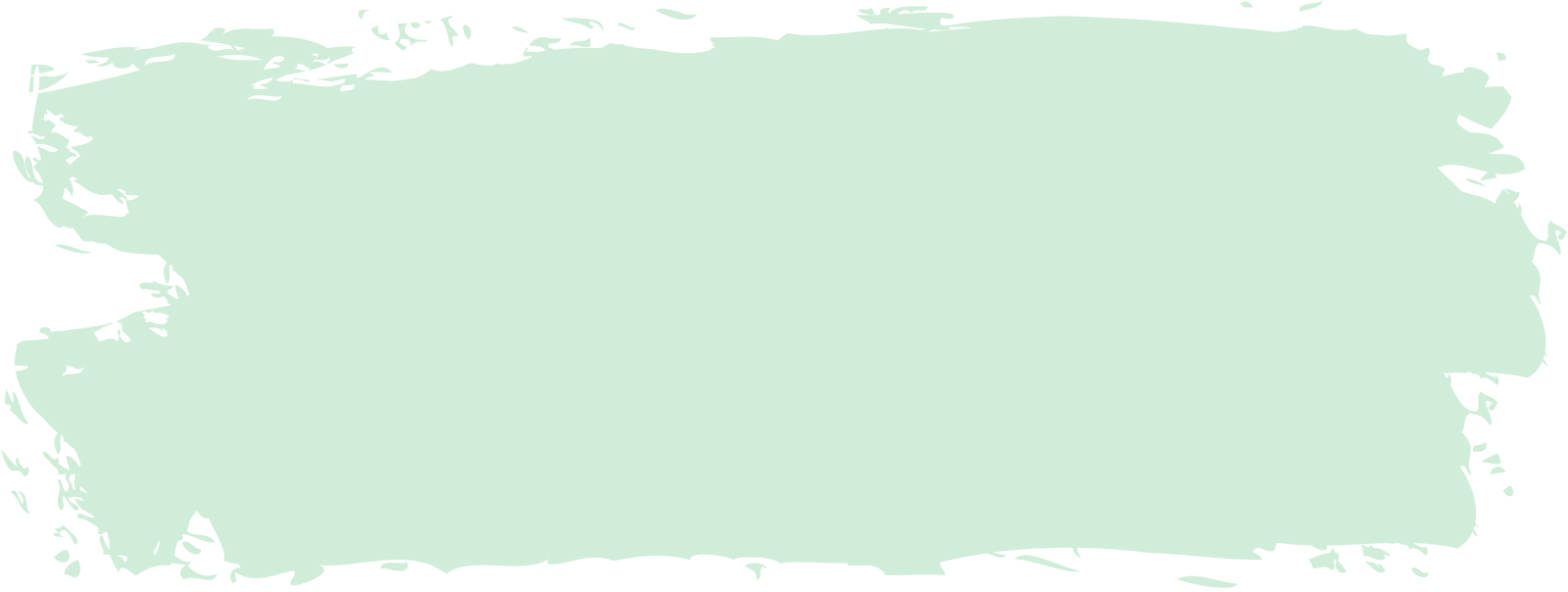 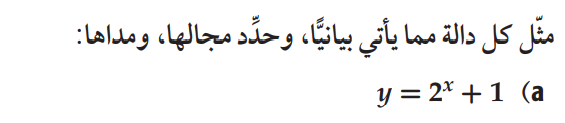 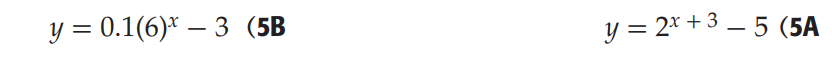 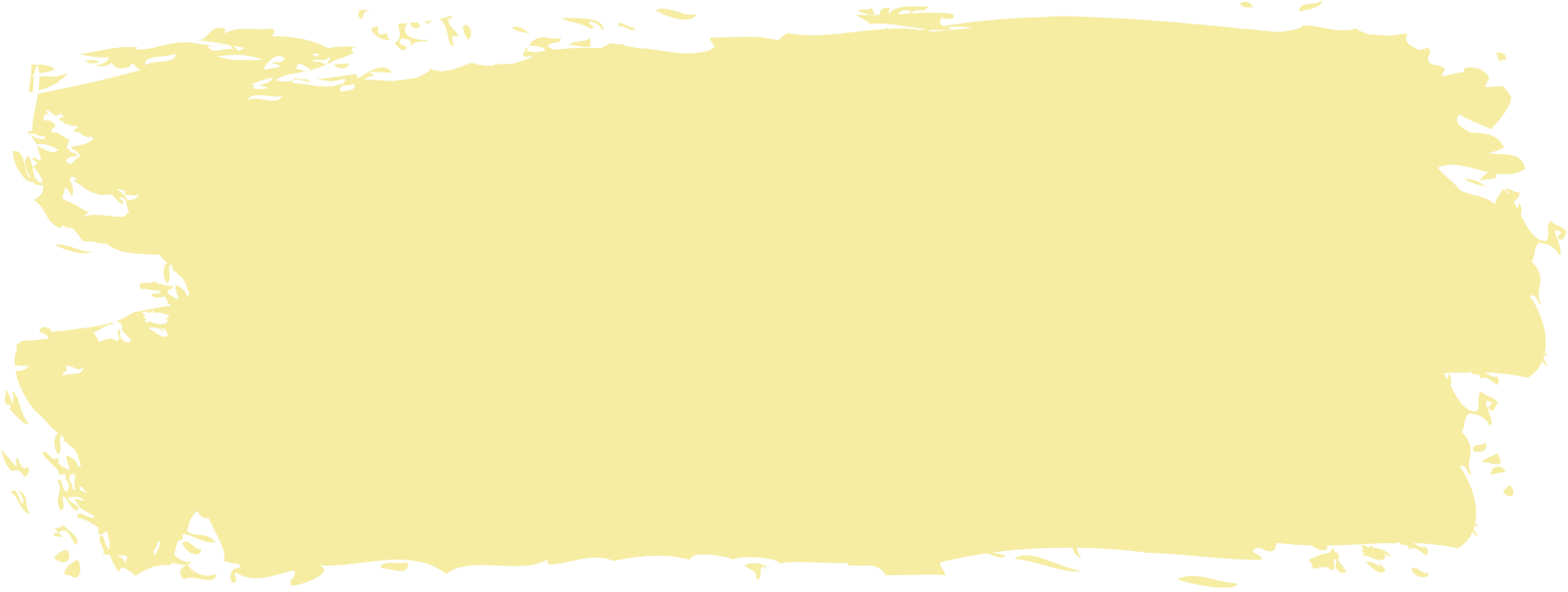 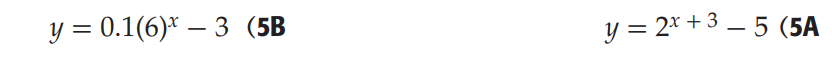 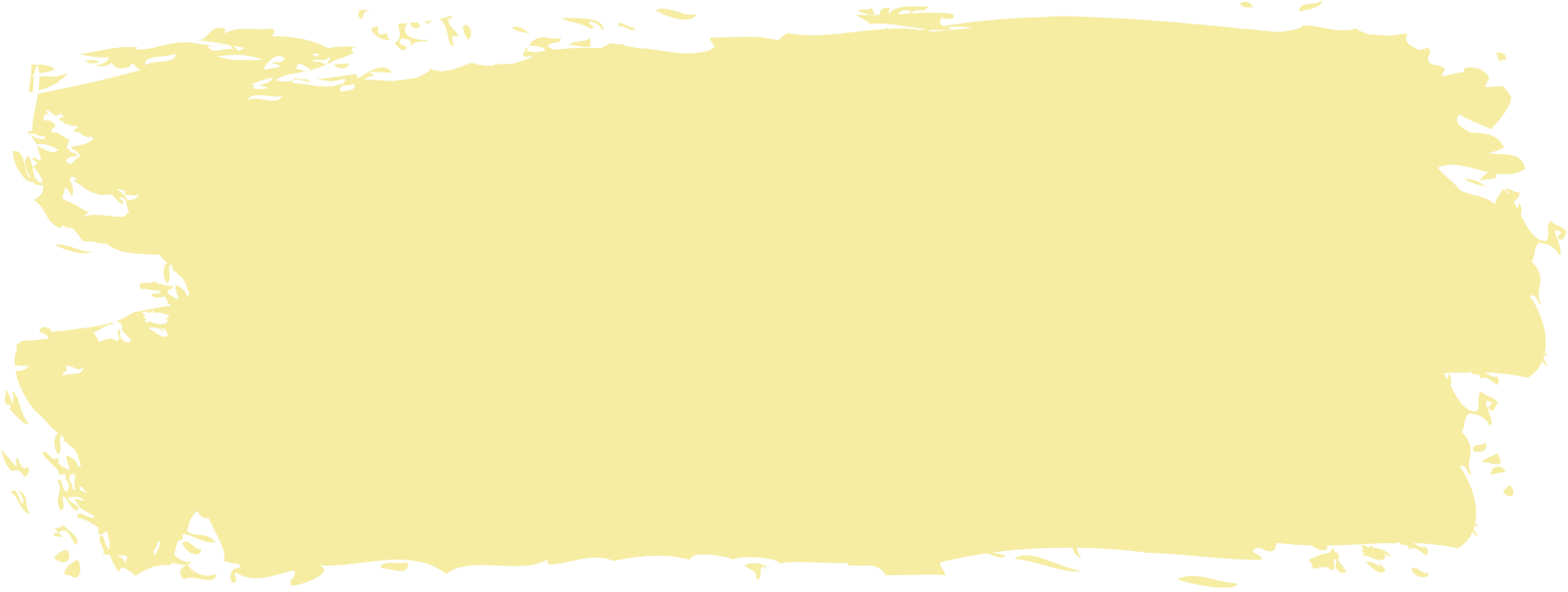 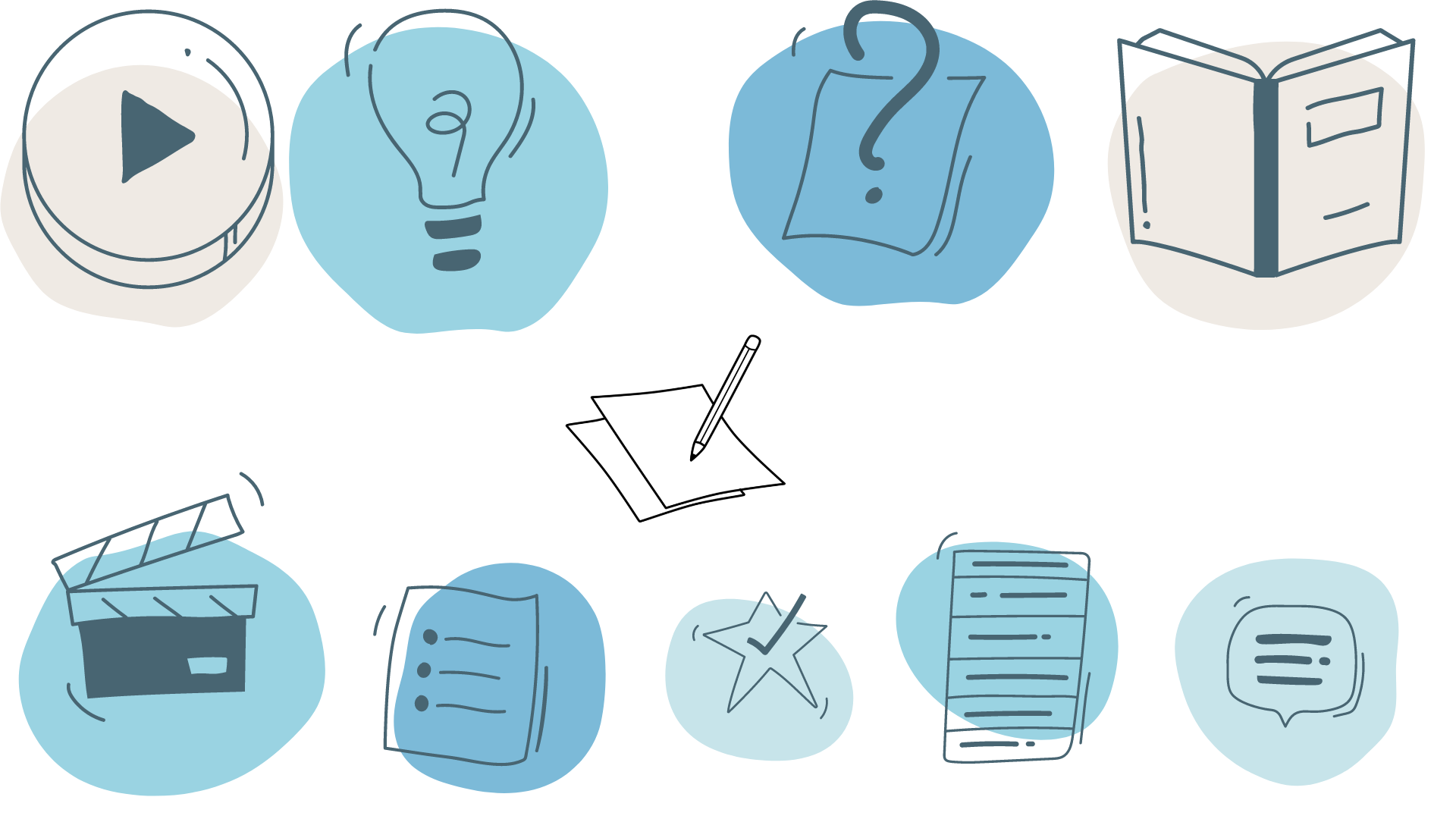 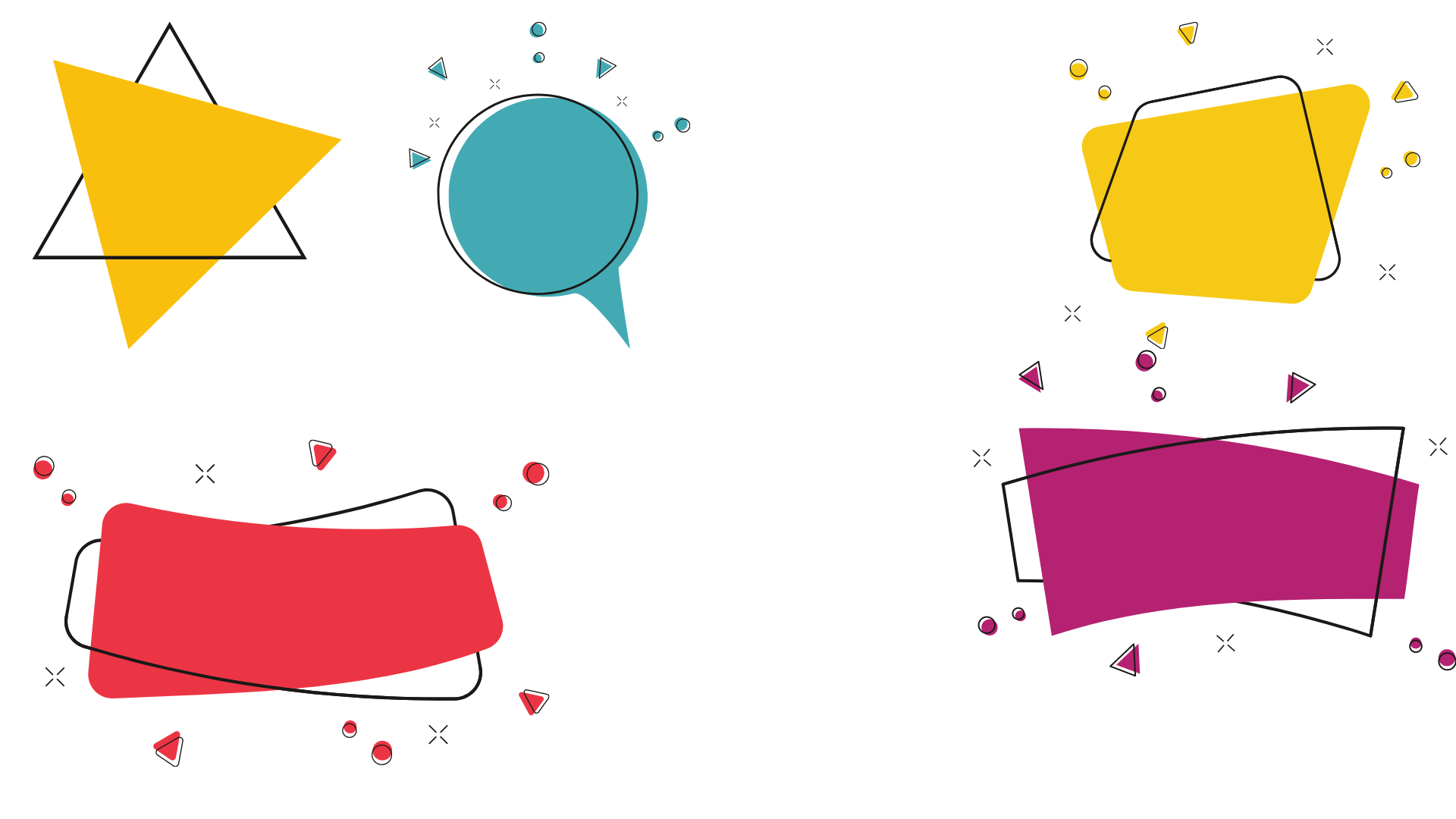 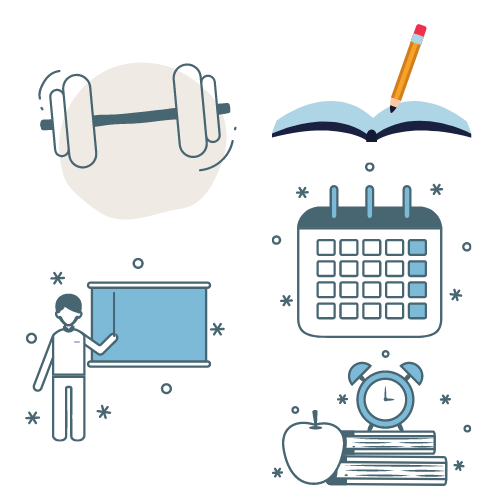 الحل
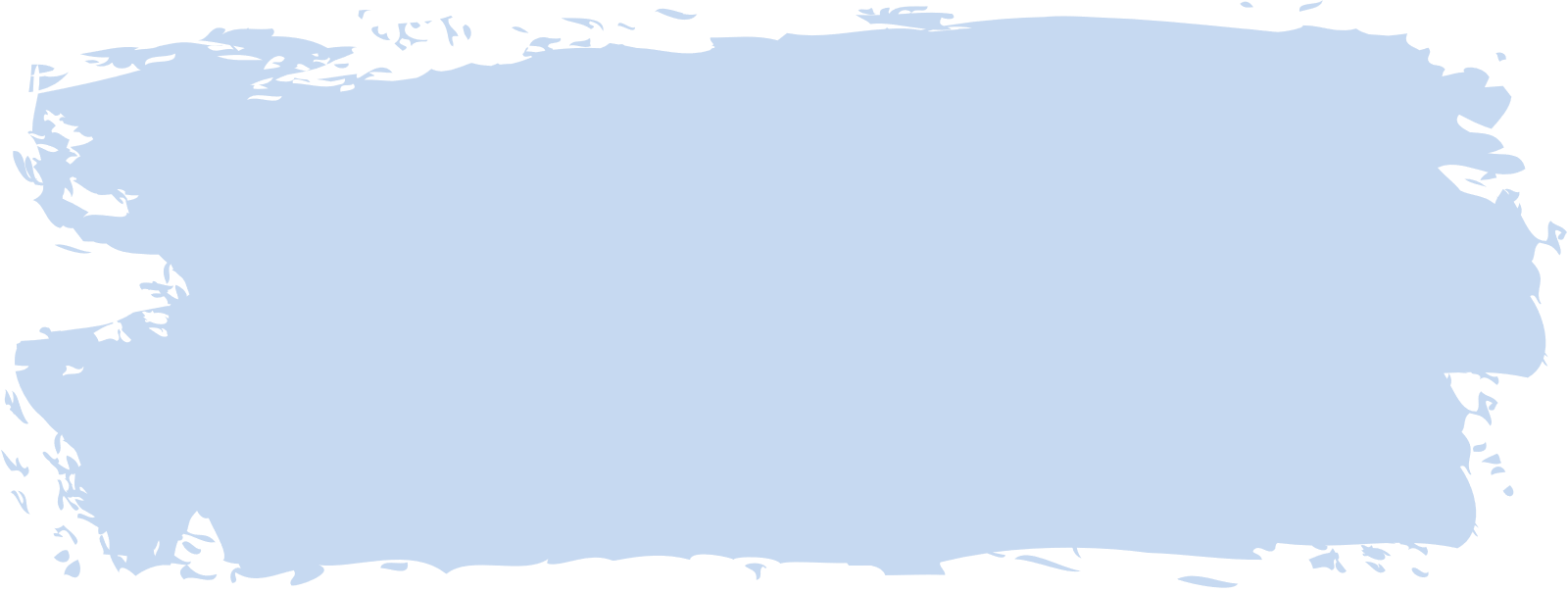 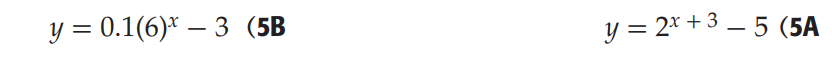 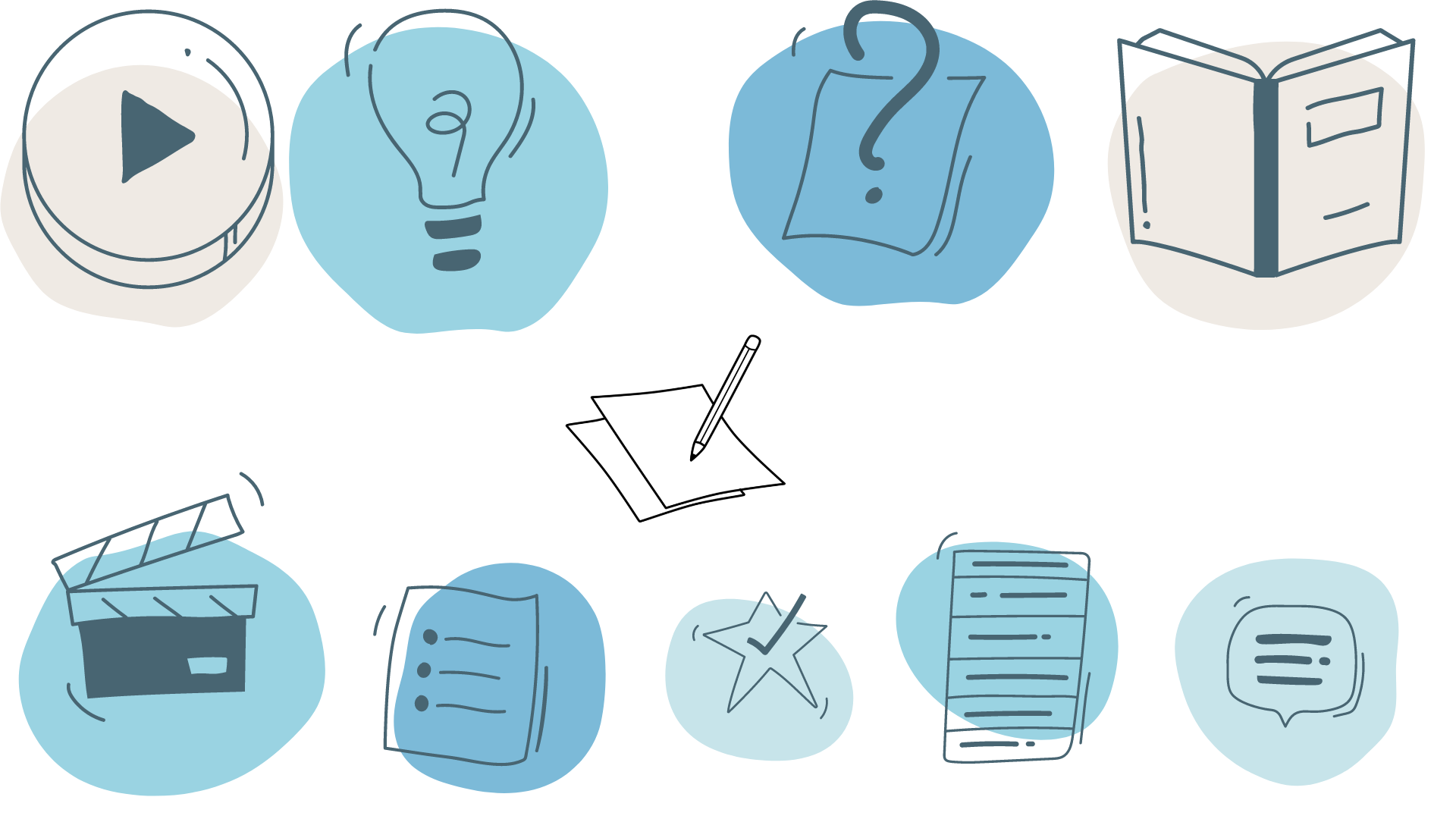 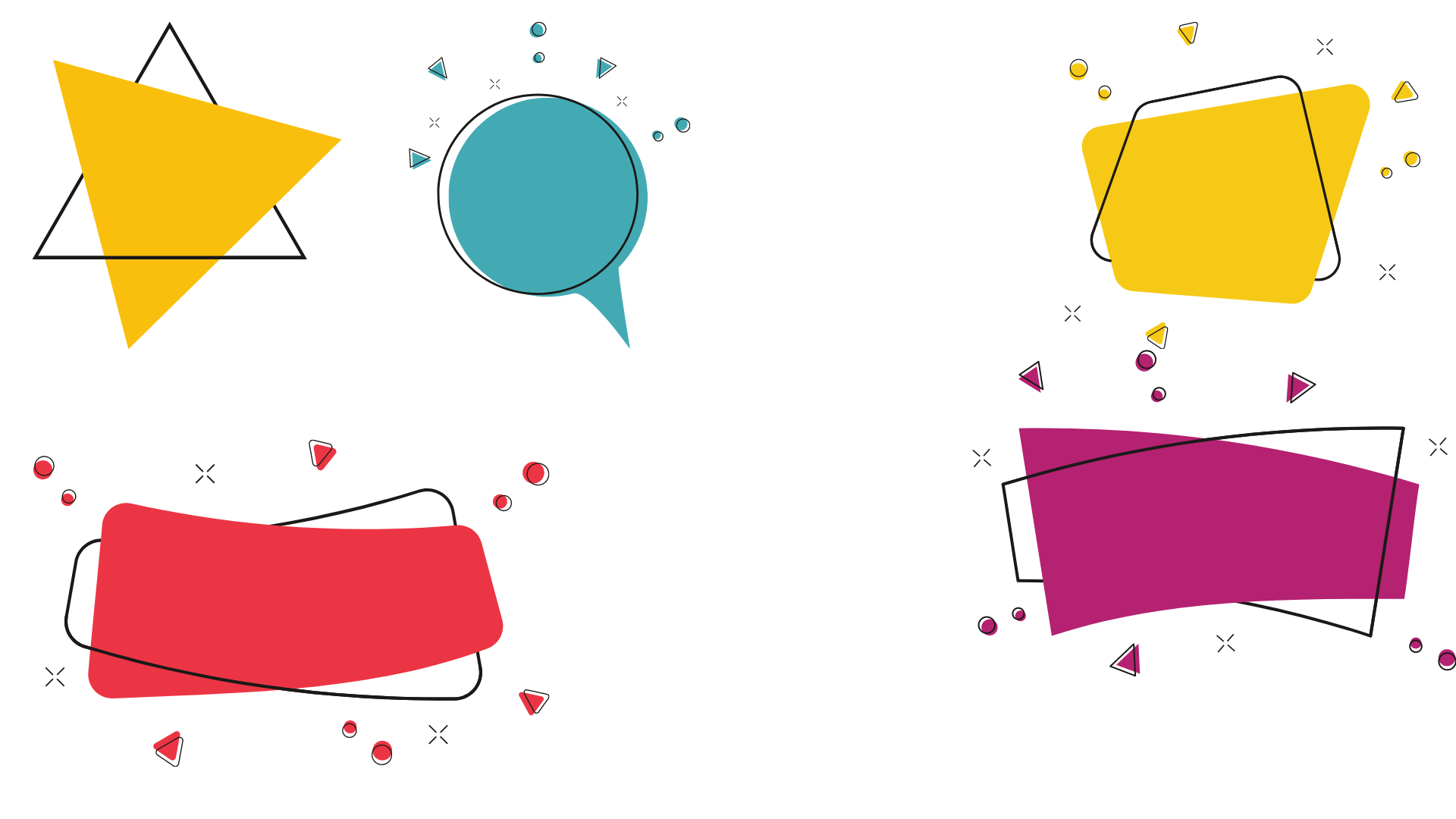 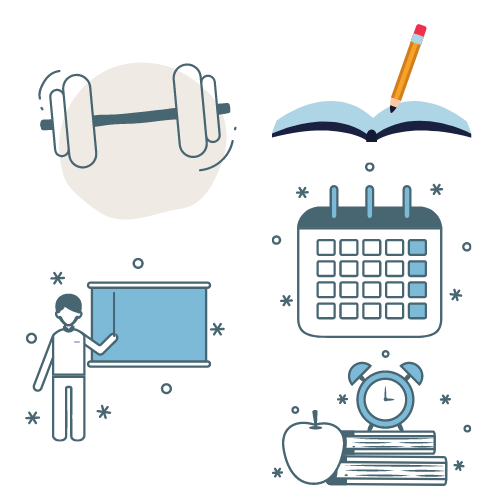 الحل
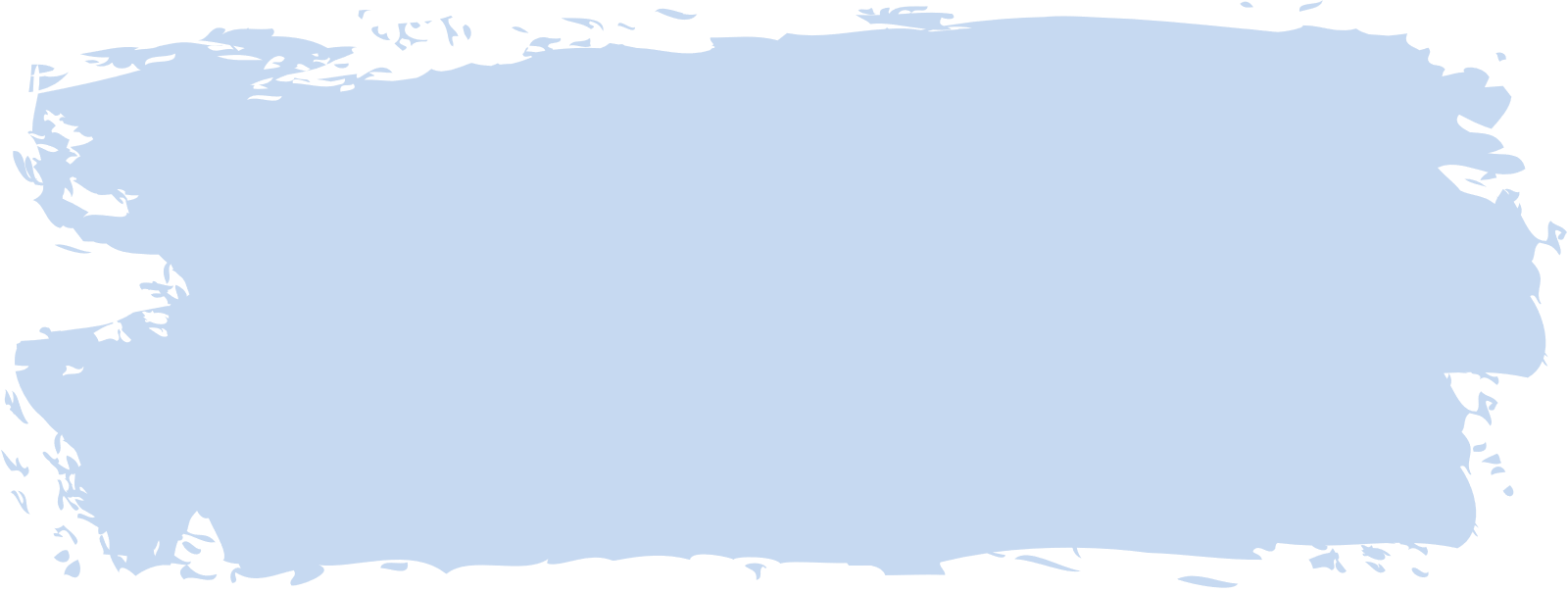 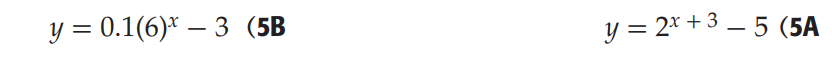 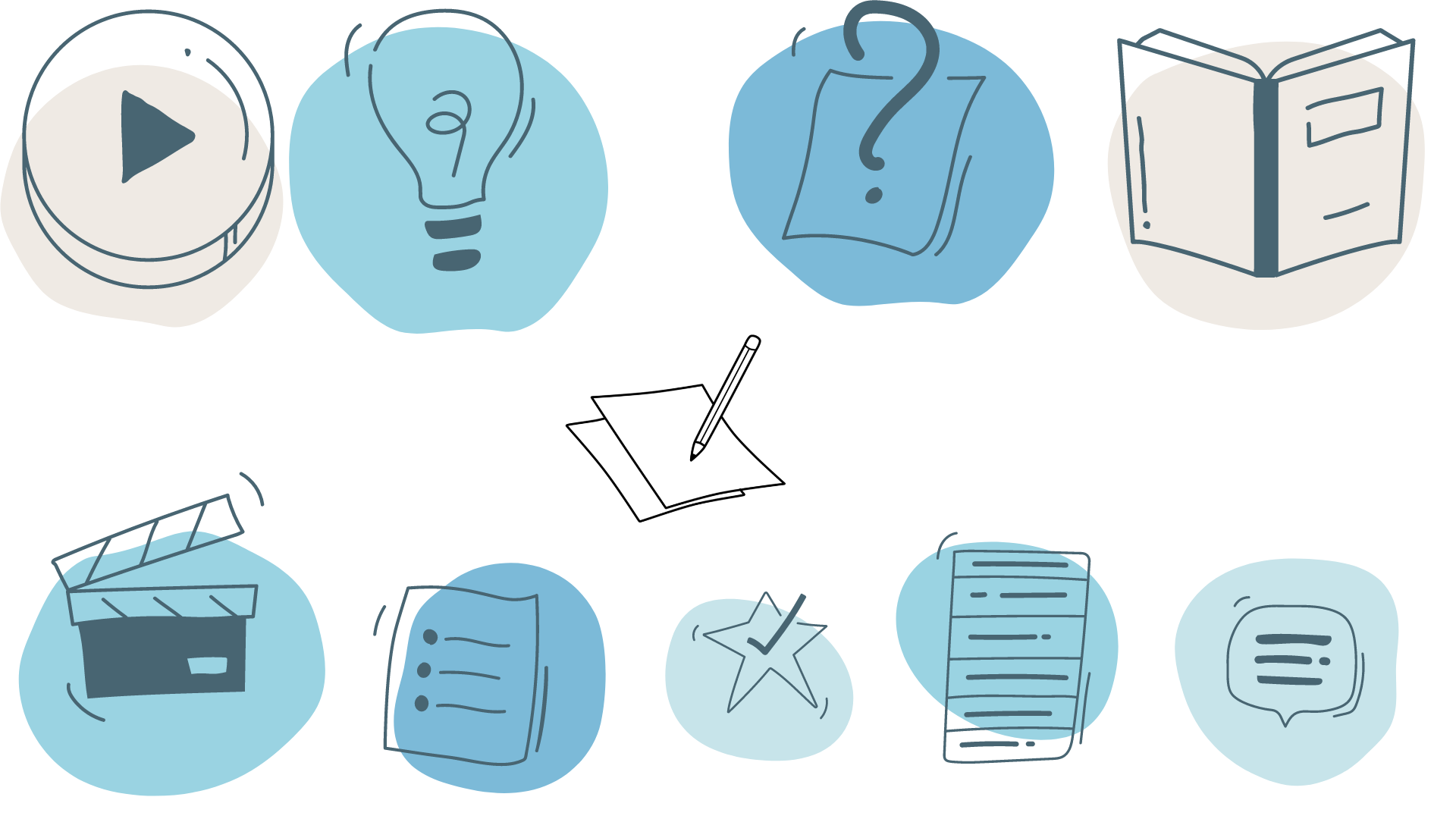 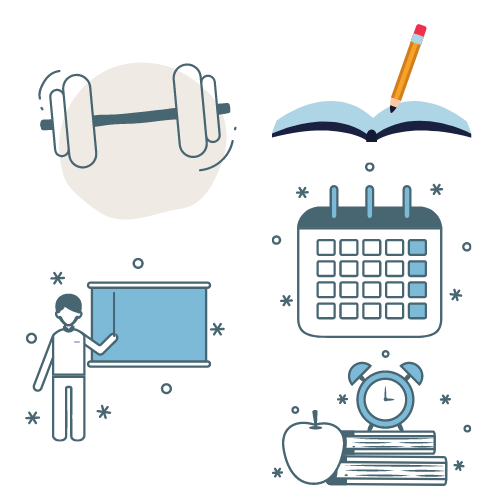 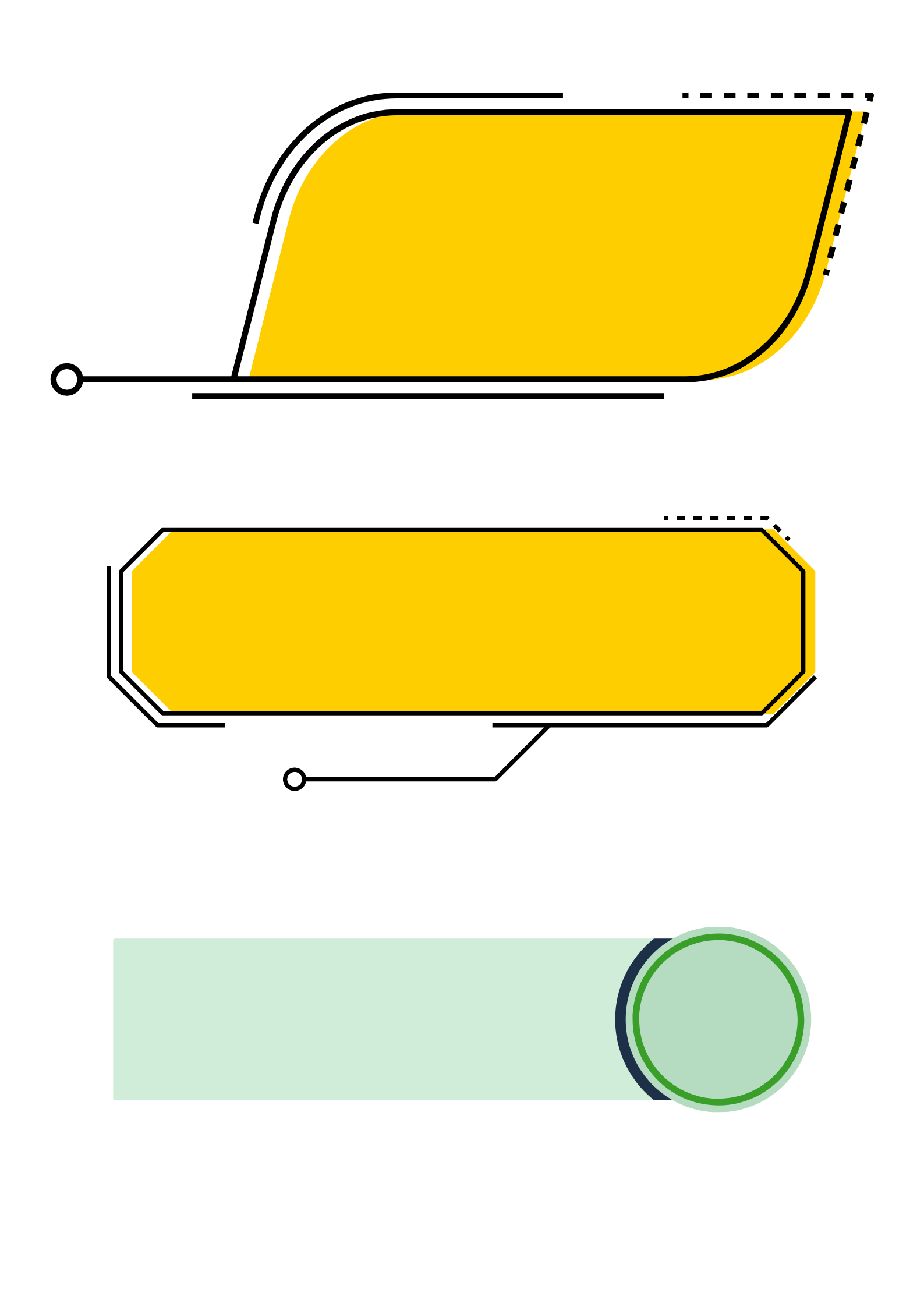 تدرب وحل المسائل
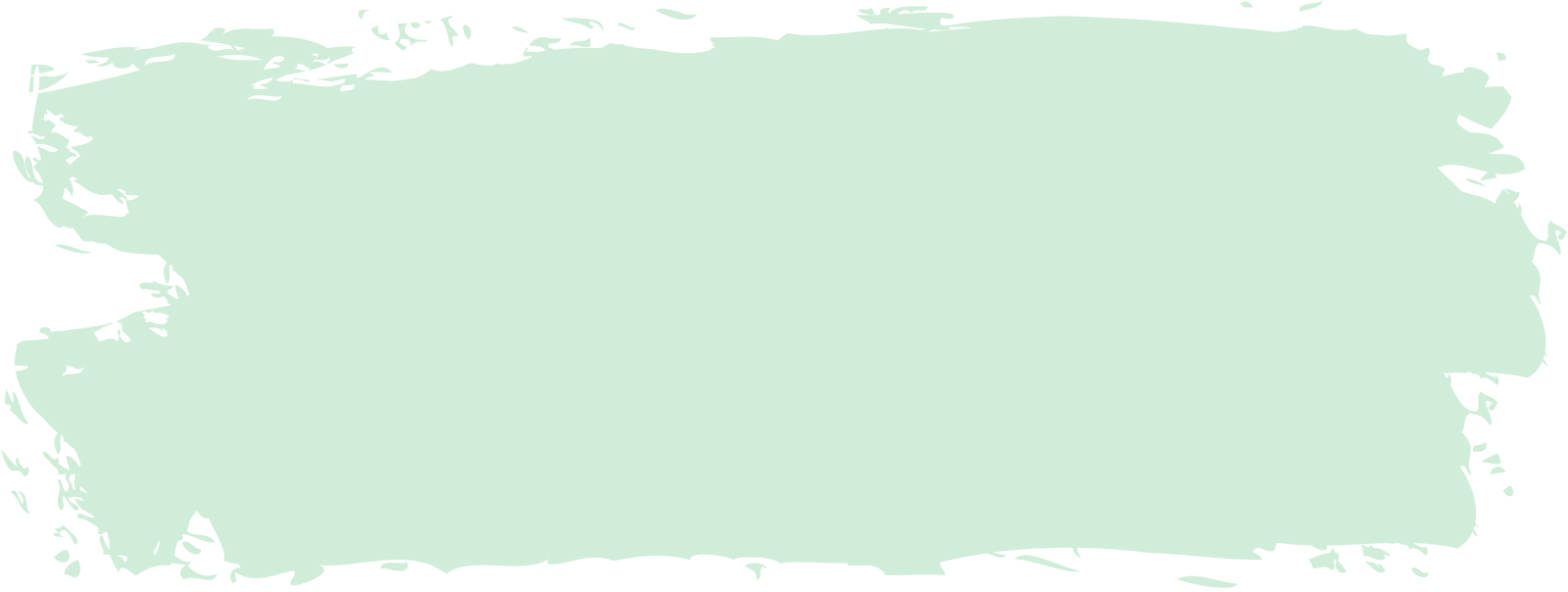 مثل الدالة بيانياَ وحدد مجالها و مداها.
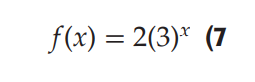 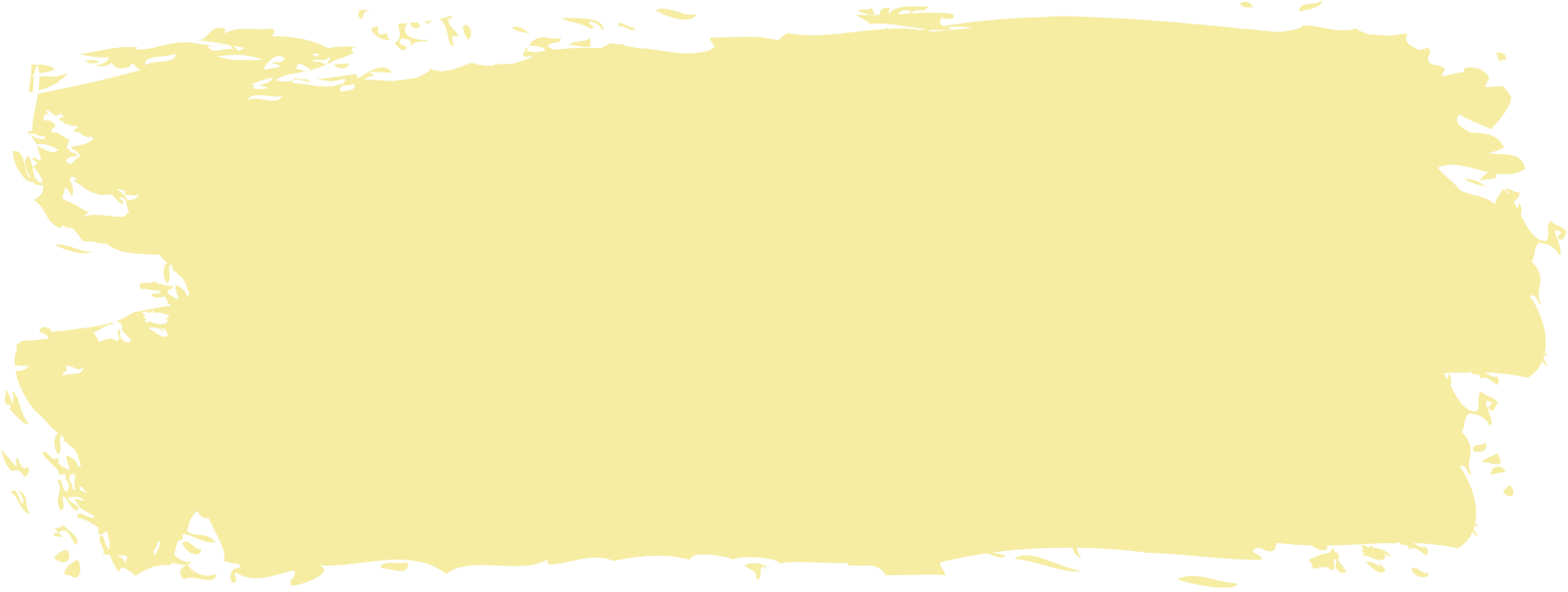 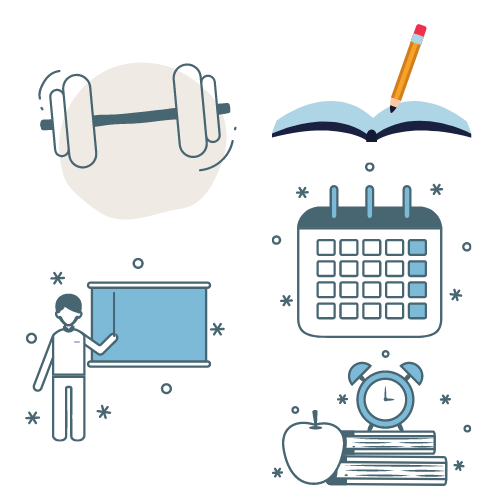 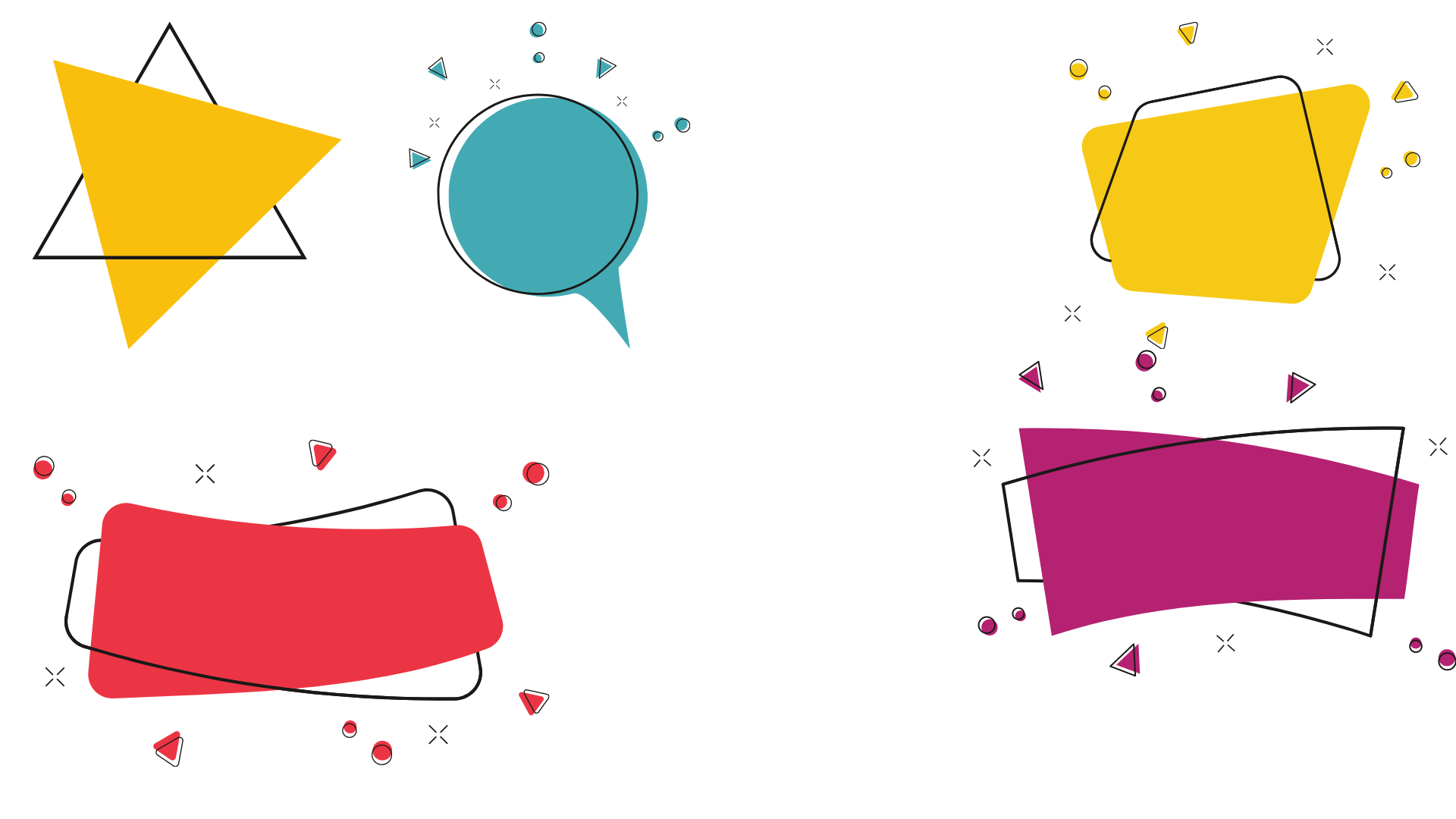 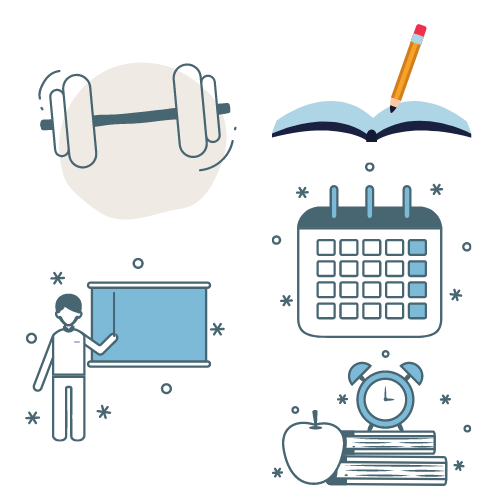 الحل
مثل الدالة بيانياَ وحدد مجالها و مداها.
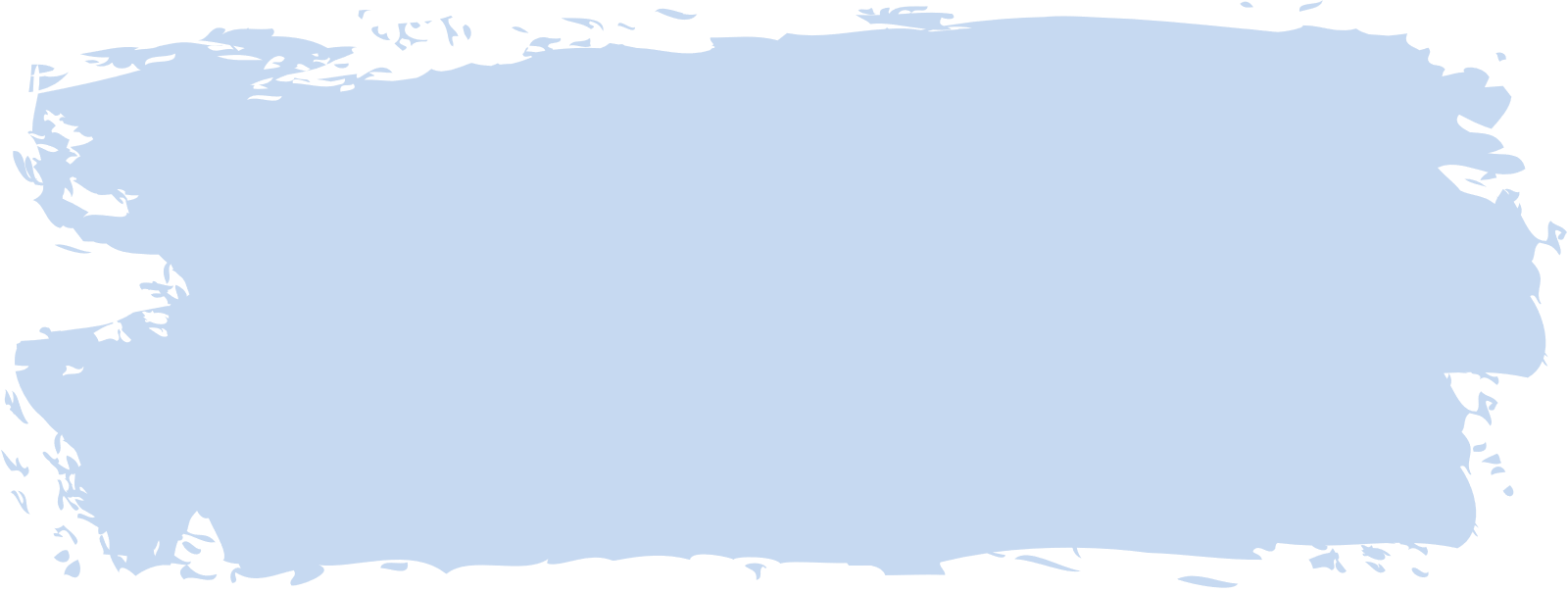 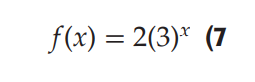 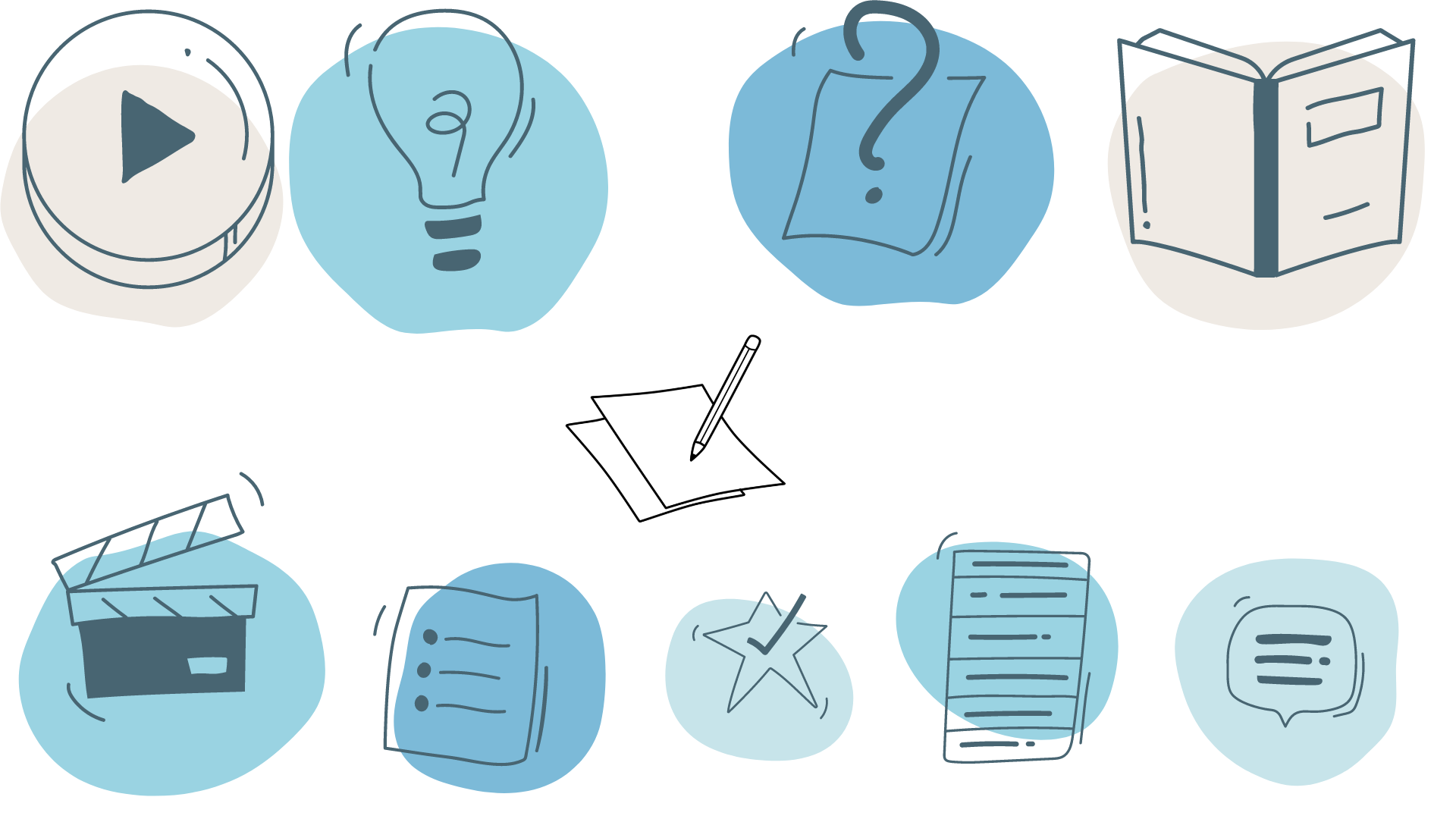 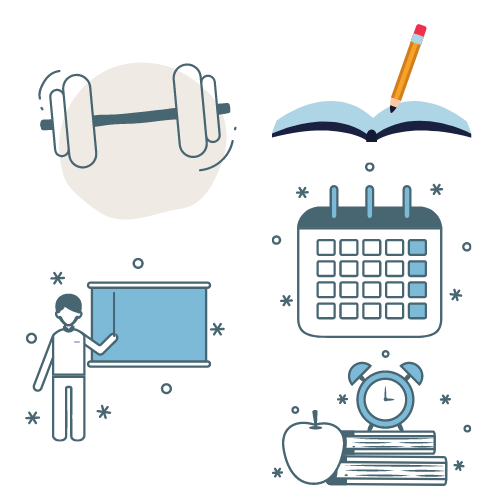 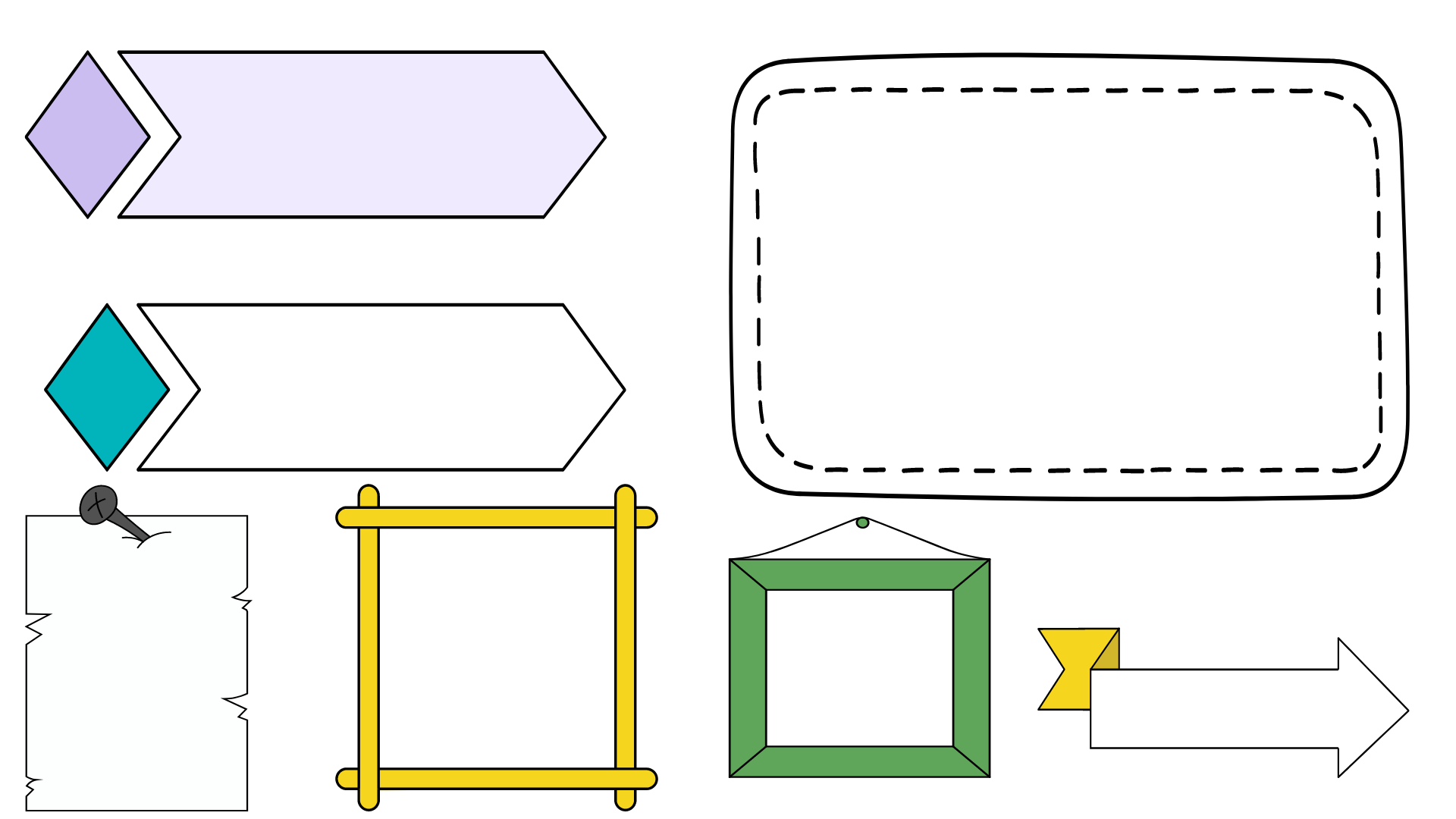 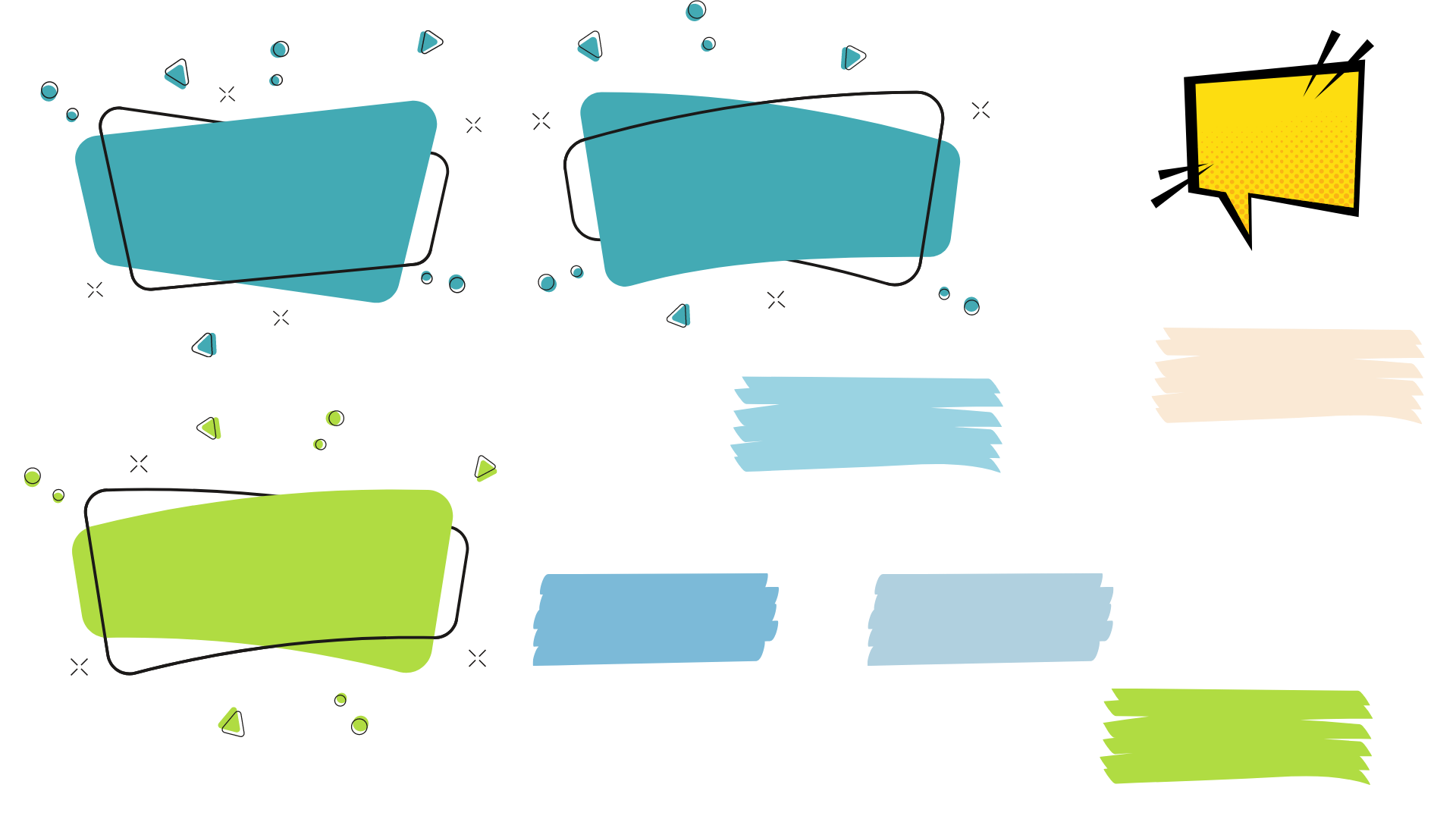 مثال 6
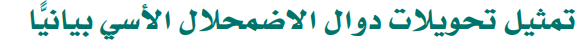 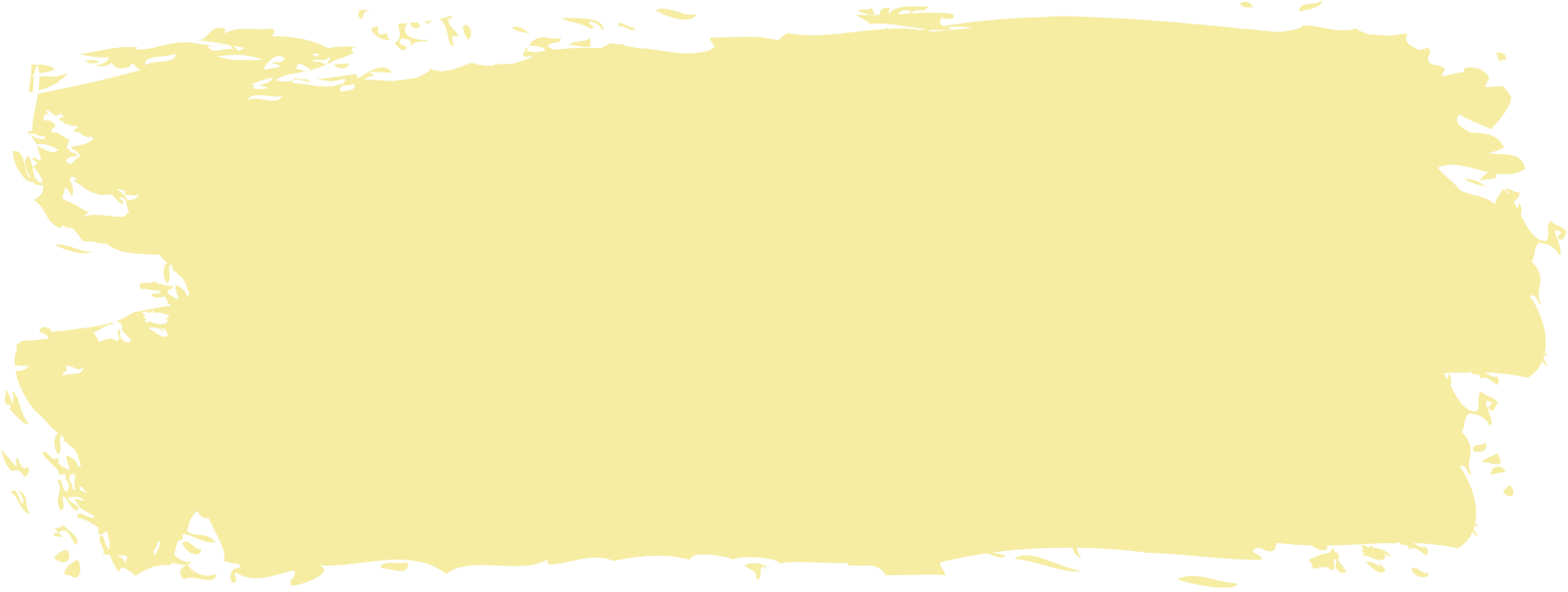 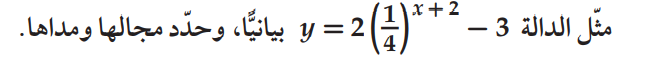 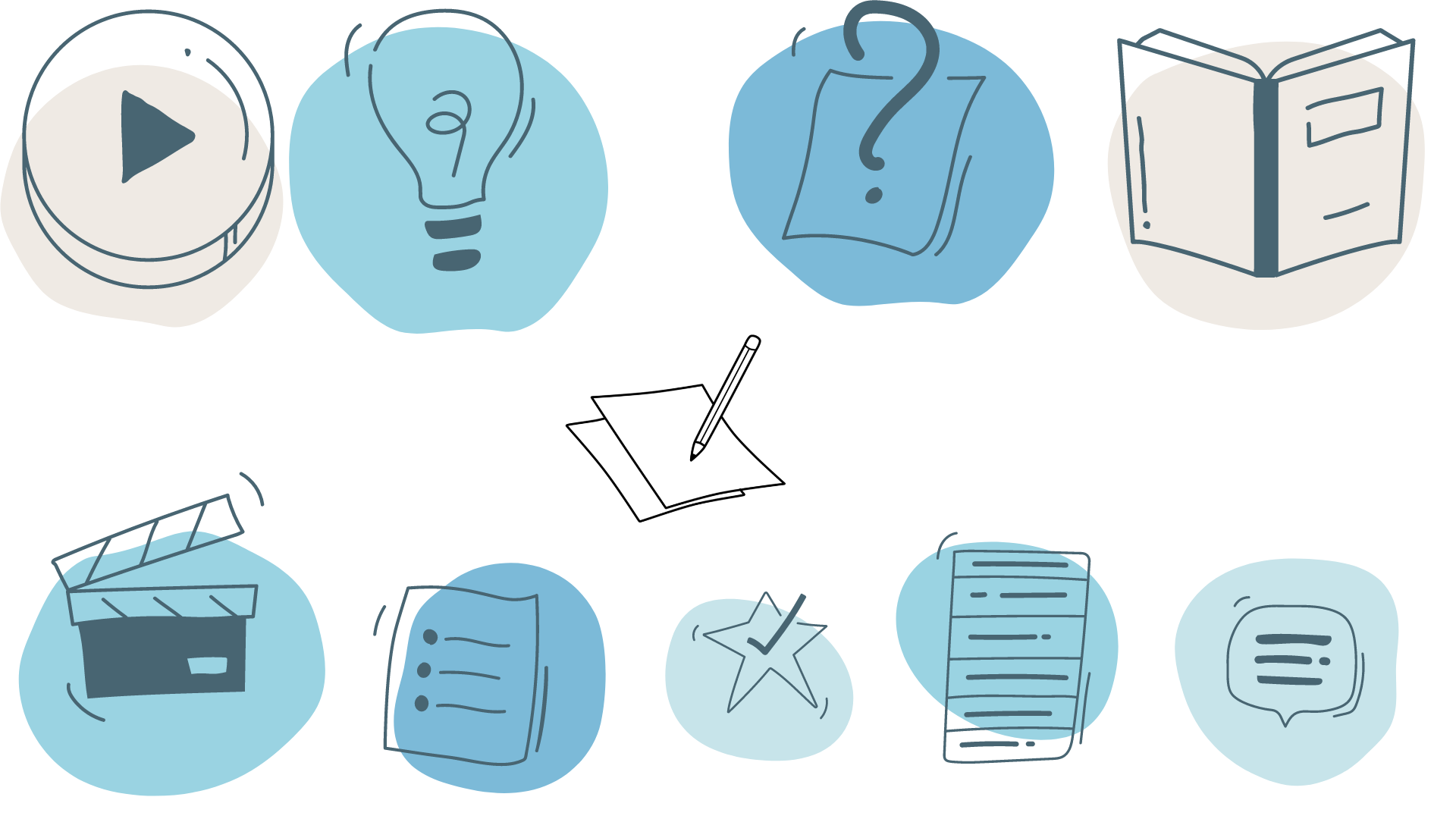 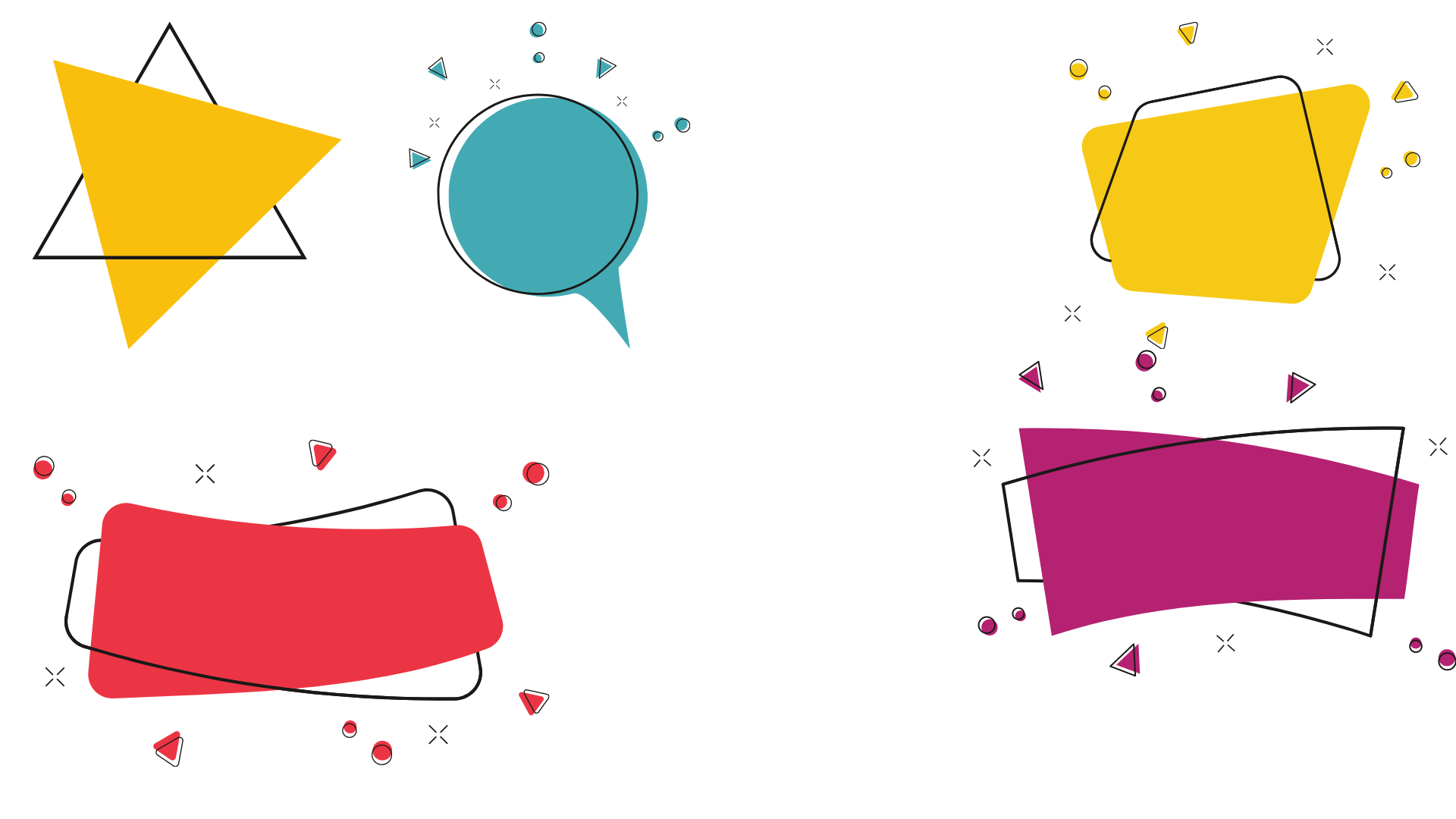 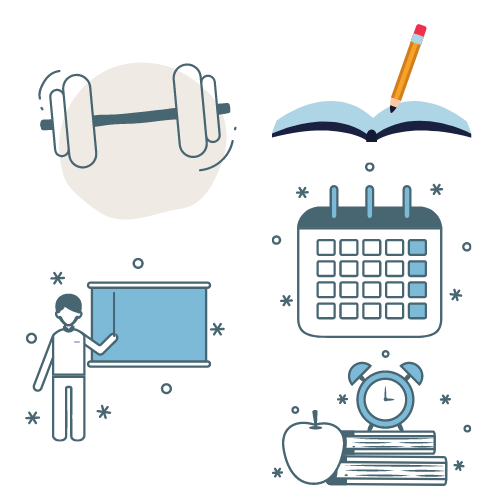 الحل
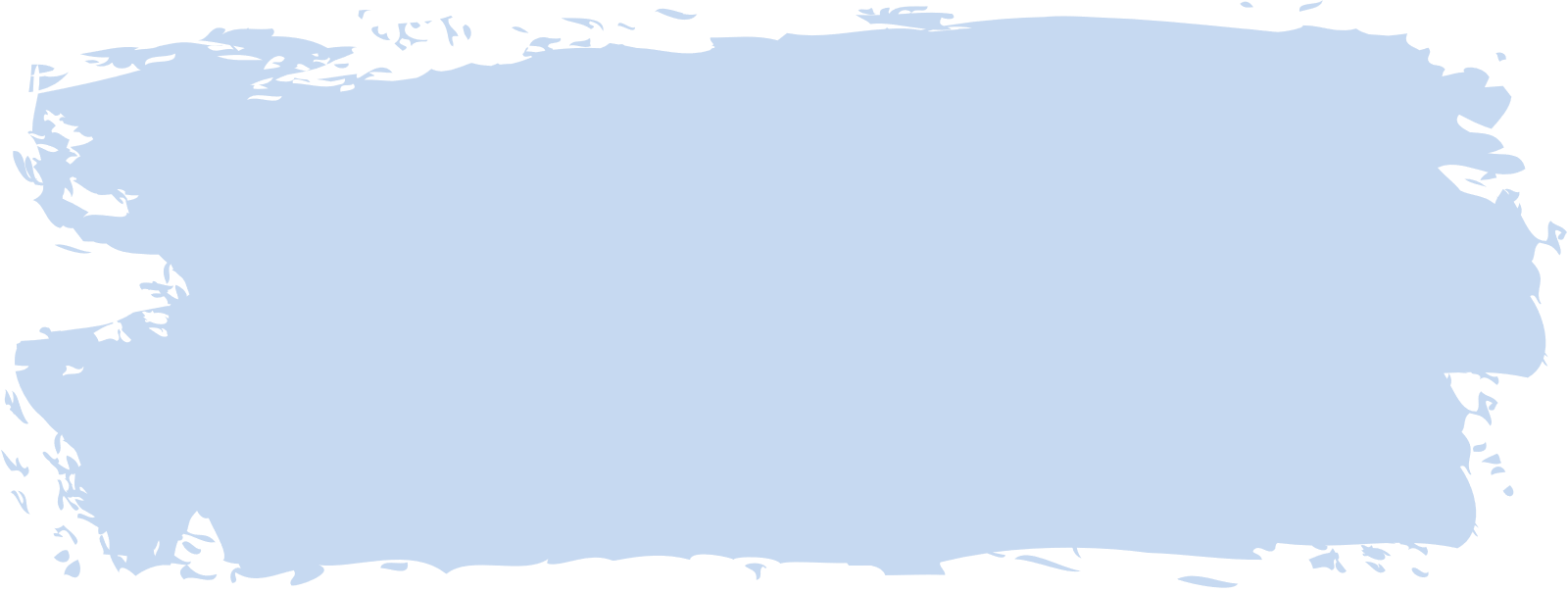 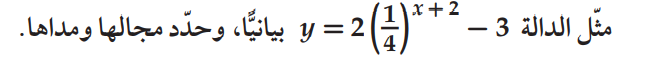 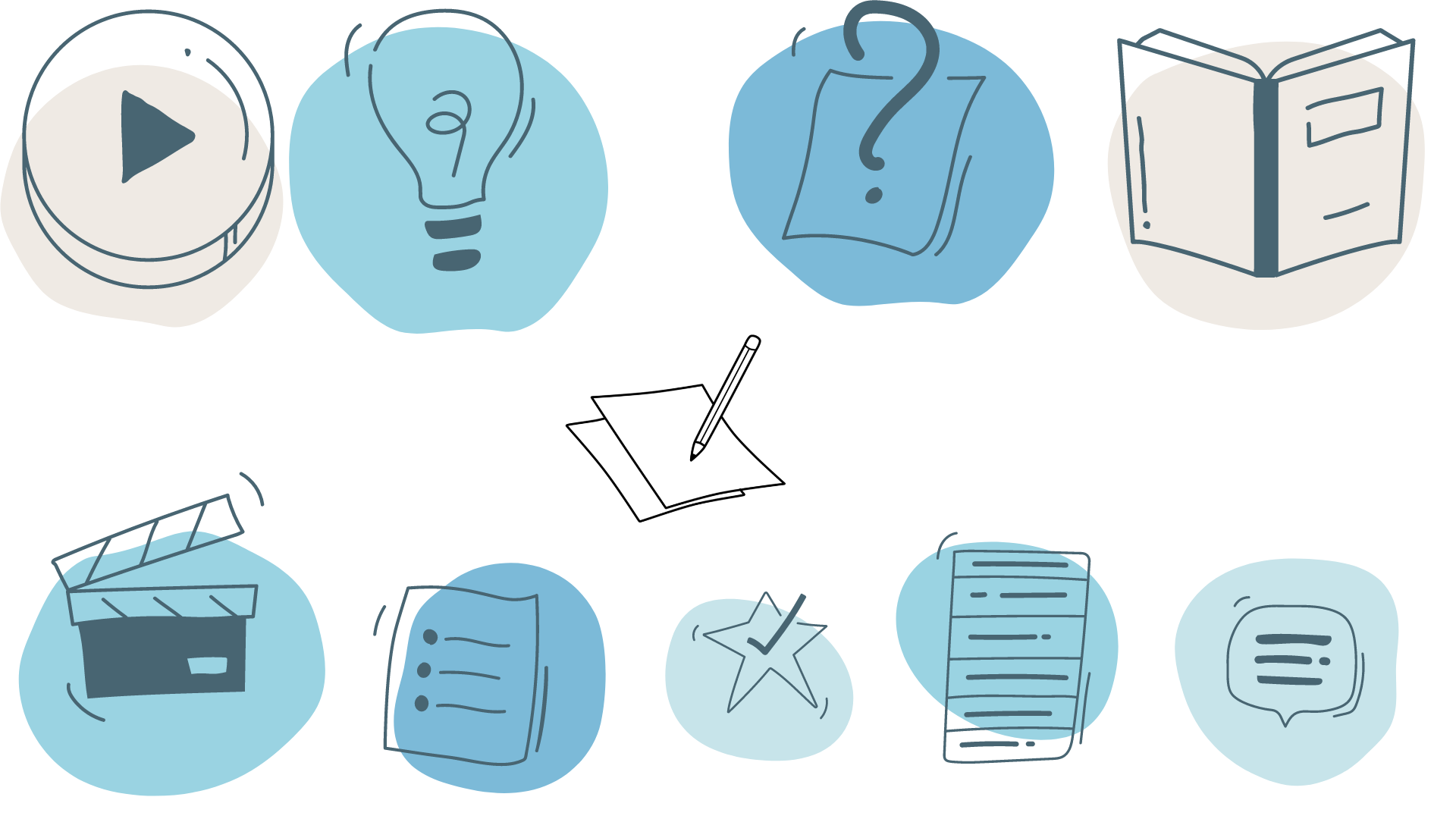 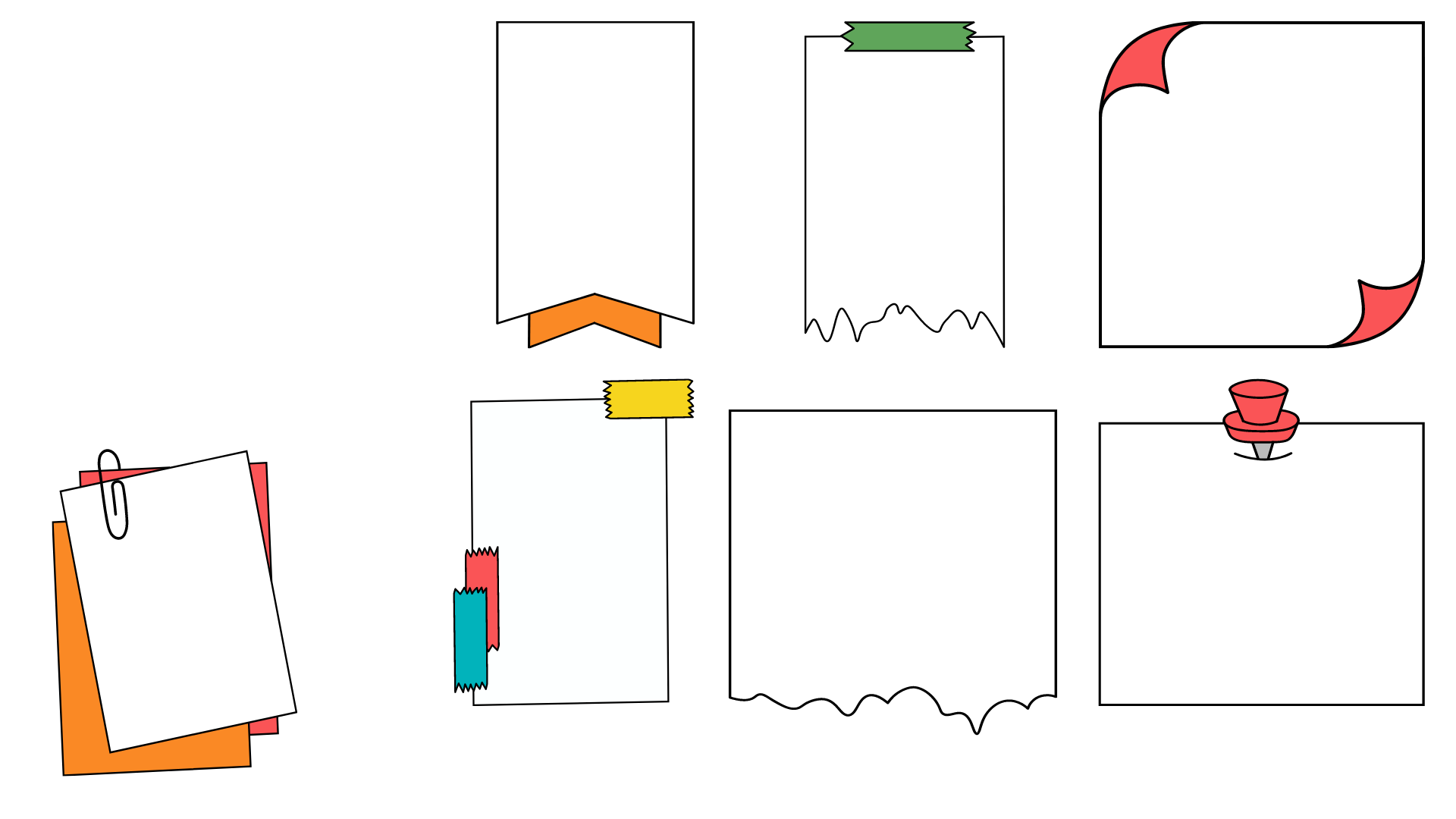 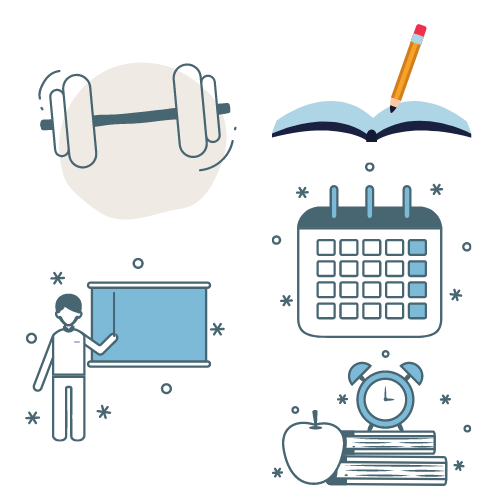 تحقق من فهمك
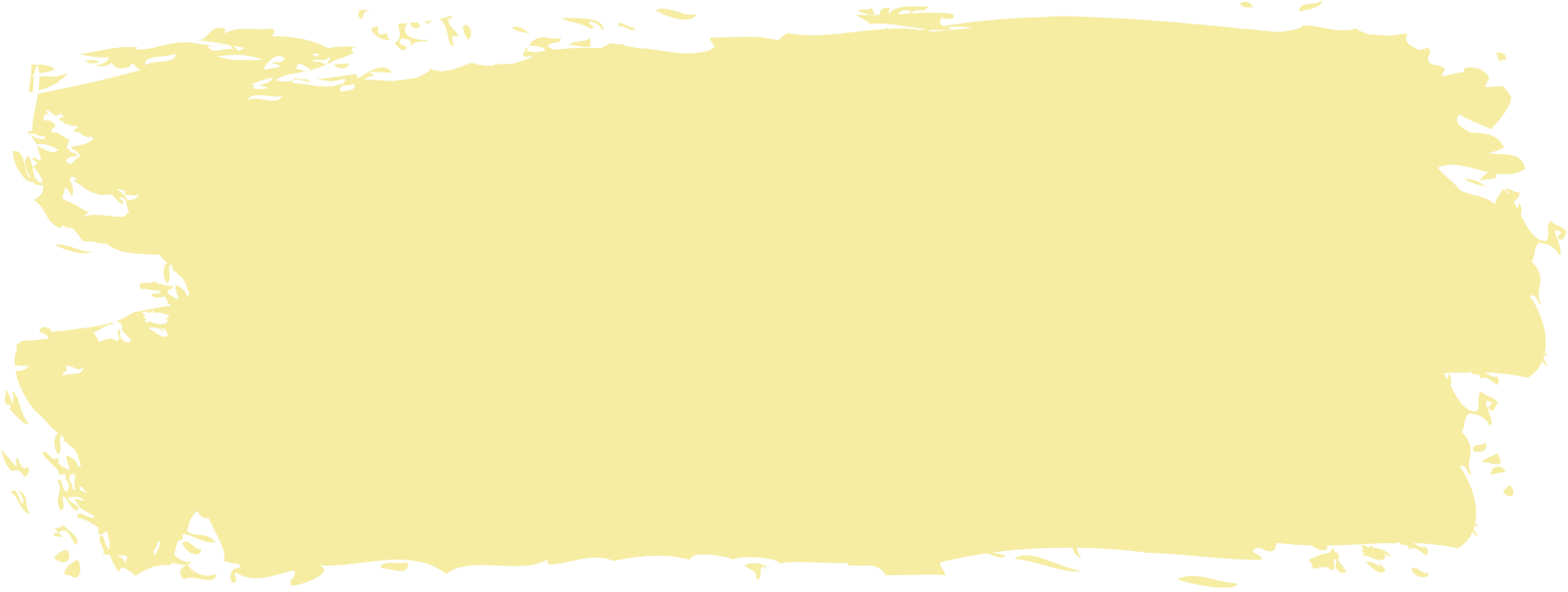 مثل الدالة بيانياَ وحدد مجالها و مداها.
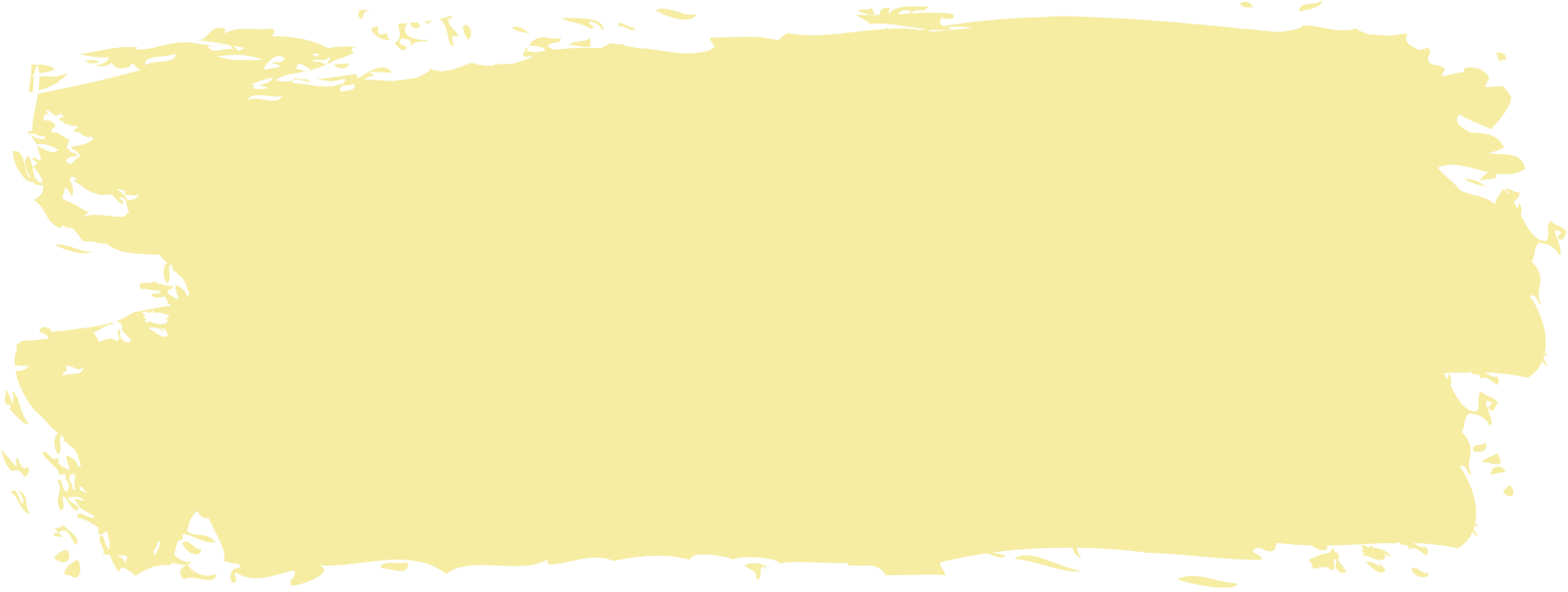 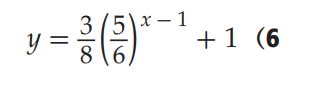 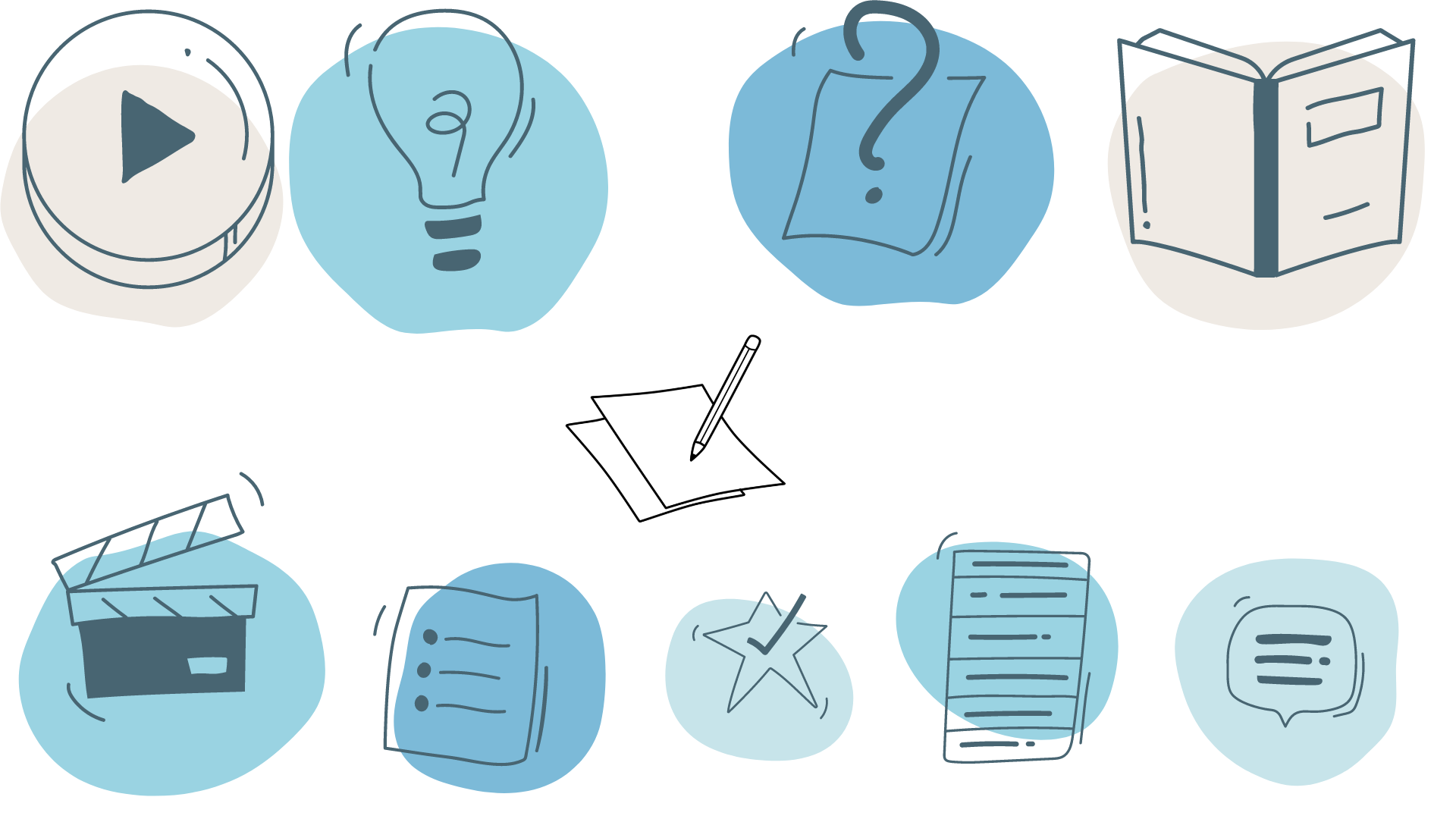 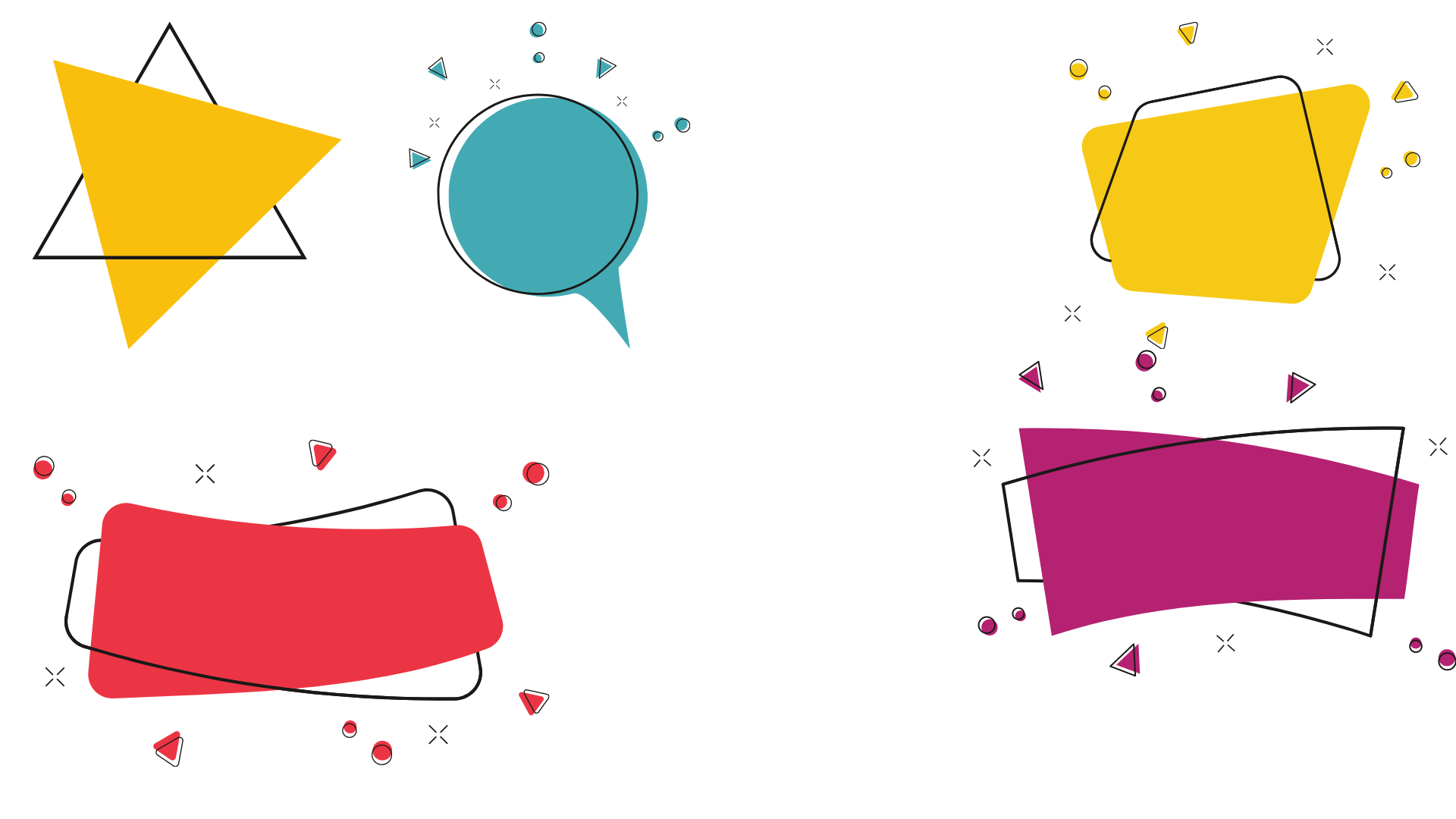 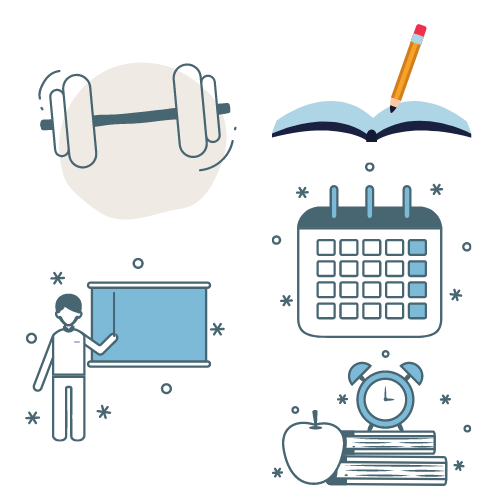 الحل
مثل الدالة بيانياَ وحدد مجالها و مداها.
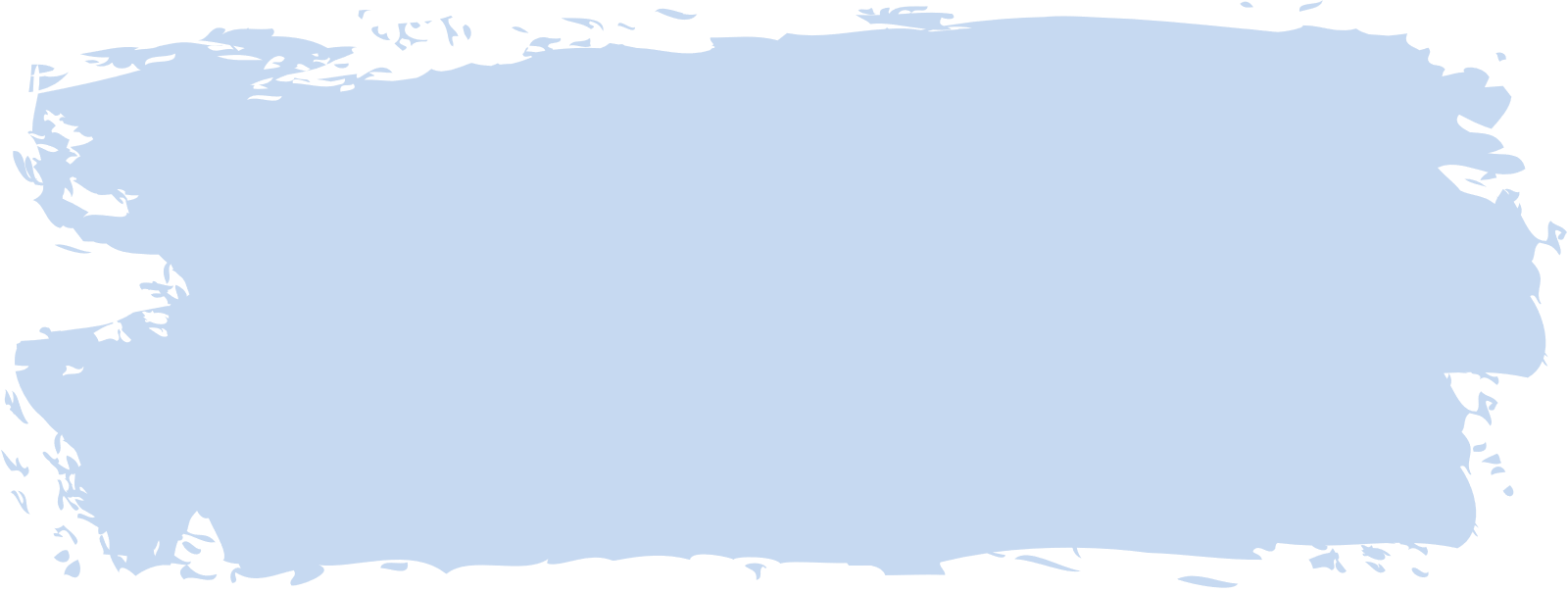 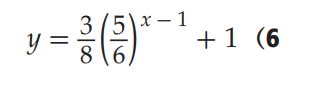 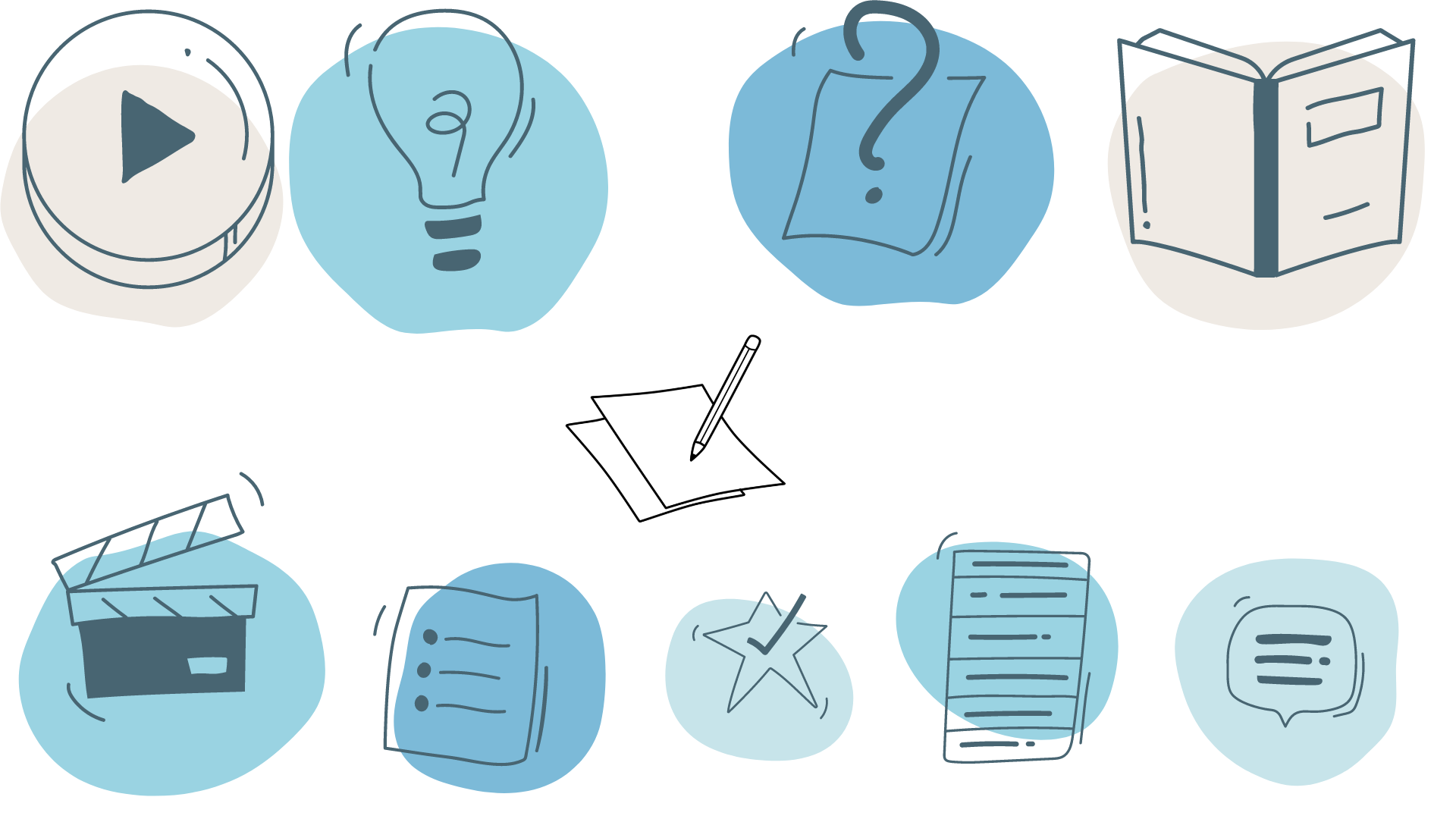 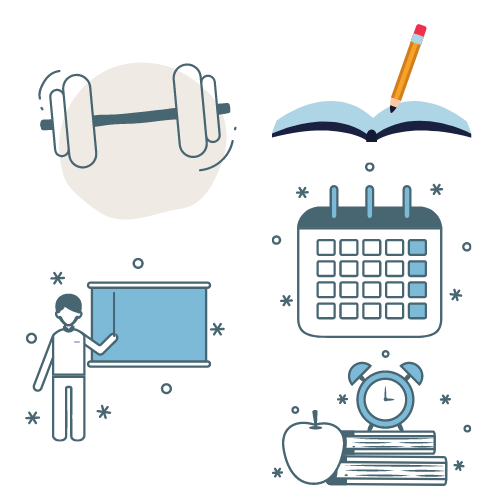 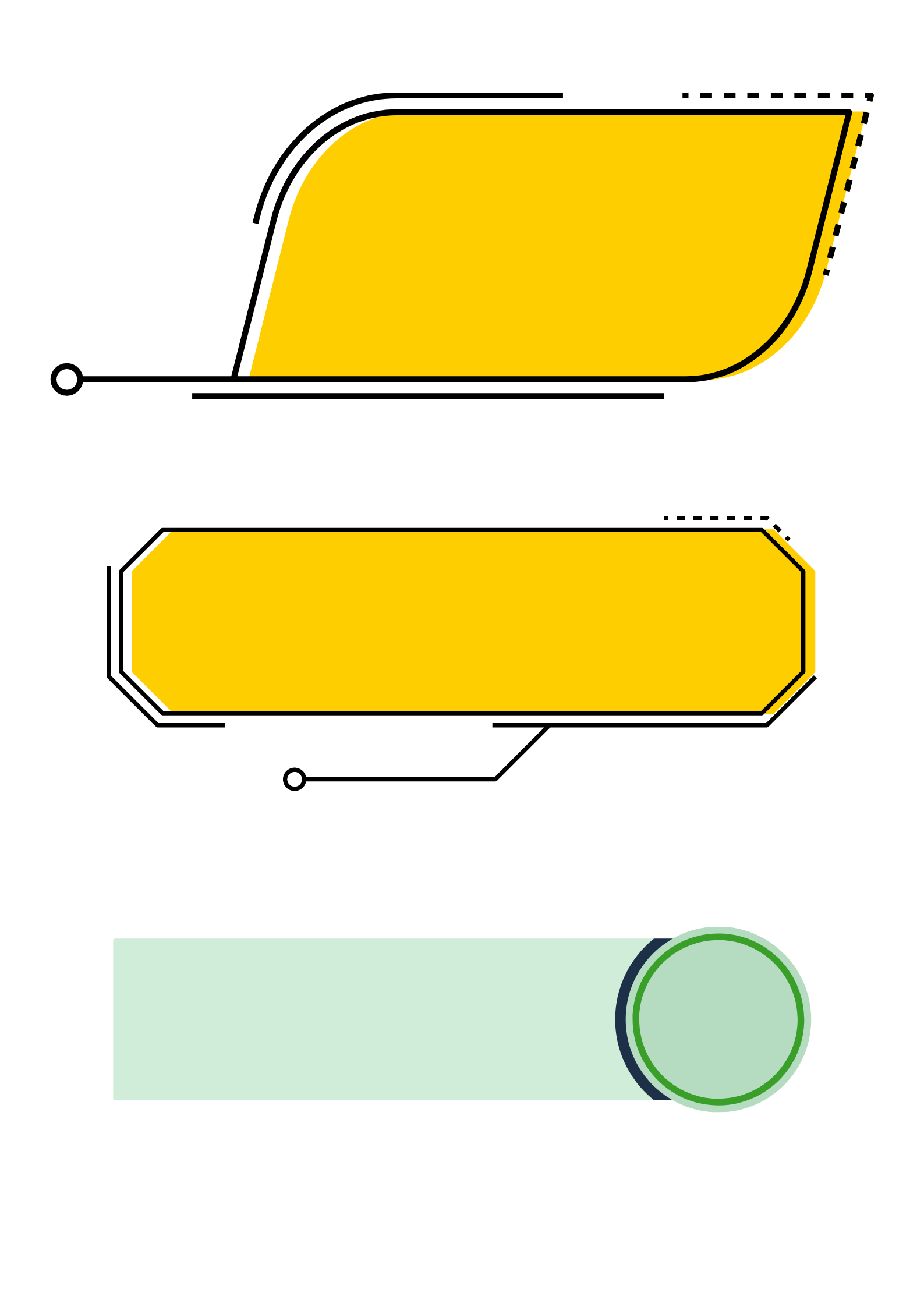 تدرب وحل المسائل
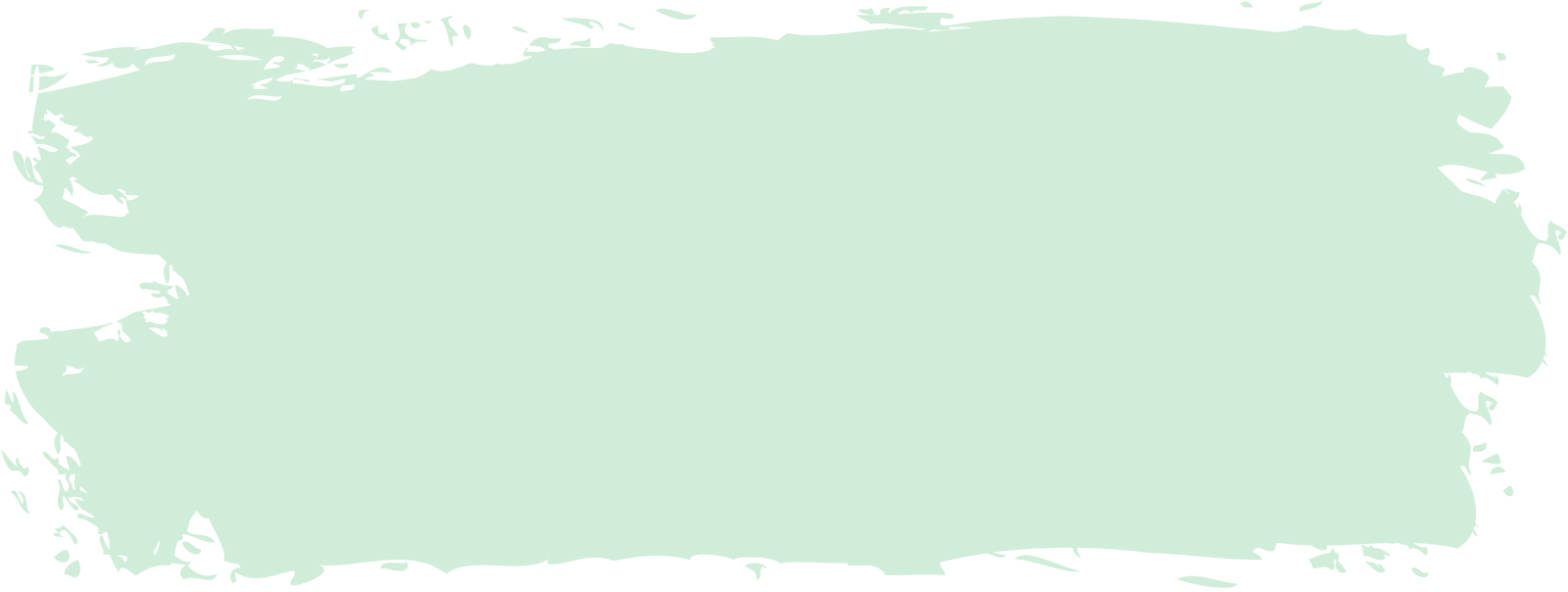 مثل الدالة بيانياَ وحدد مجالها و مداها.
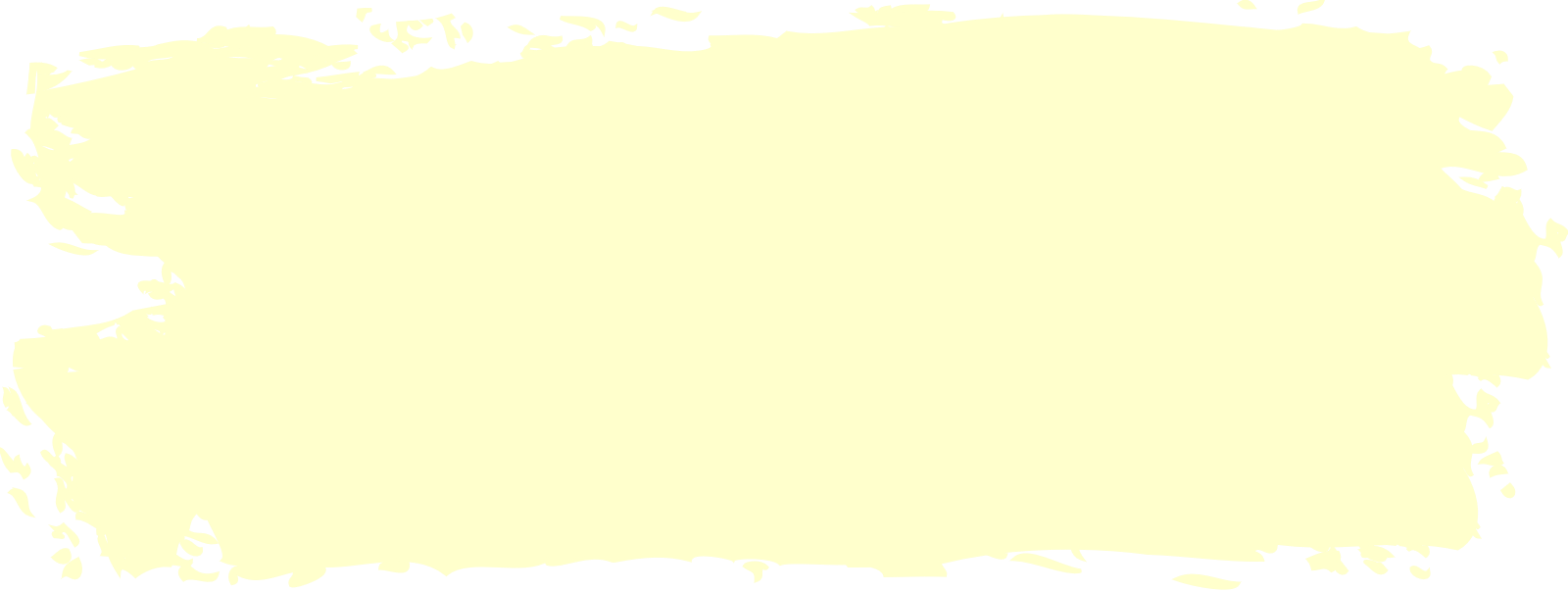 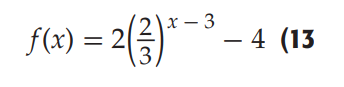 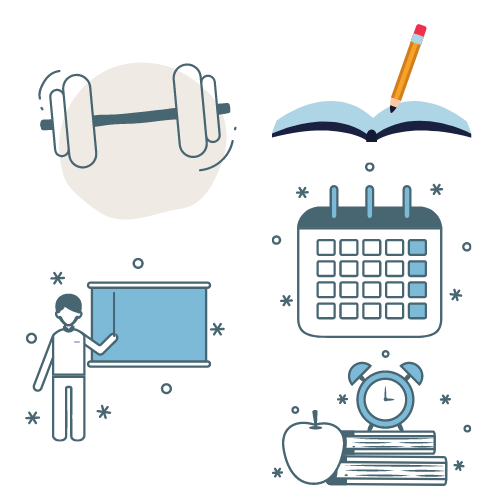 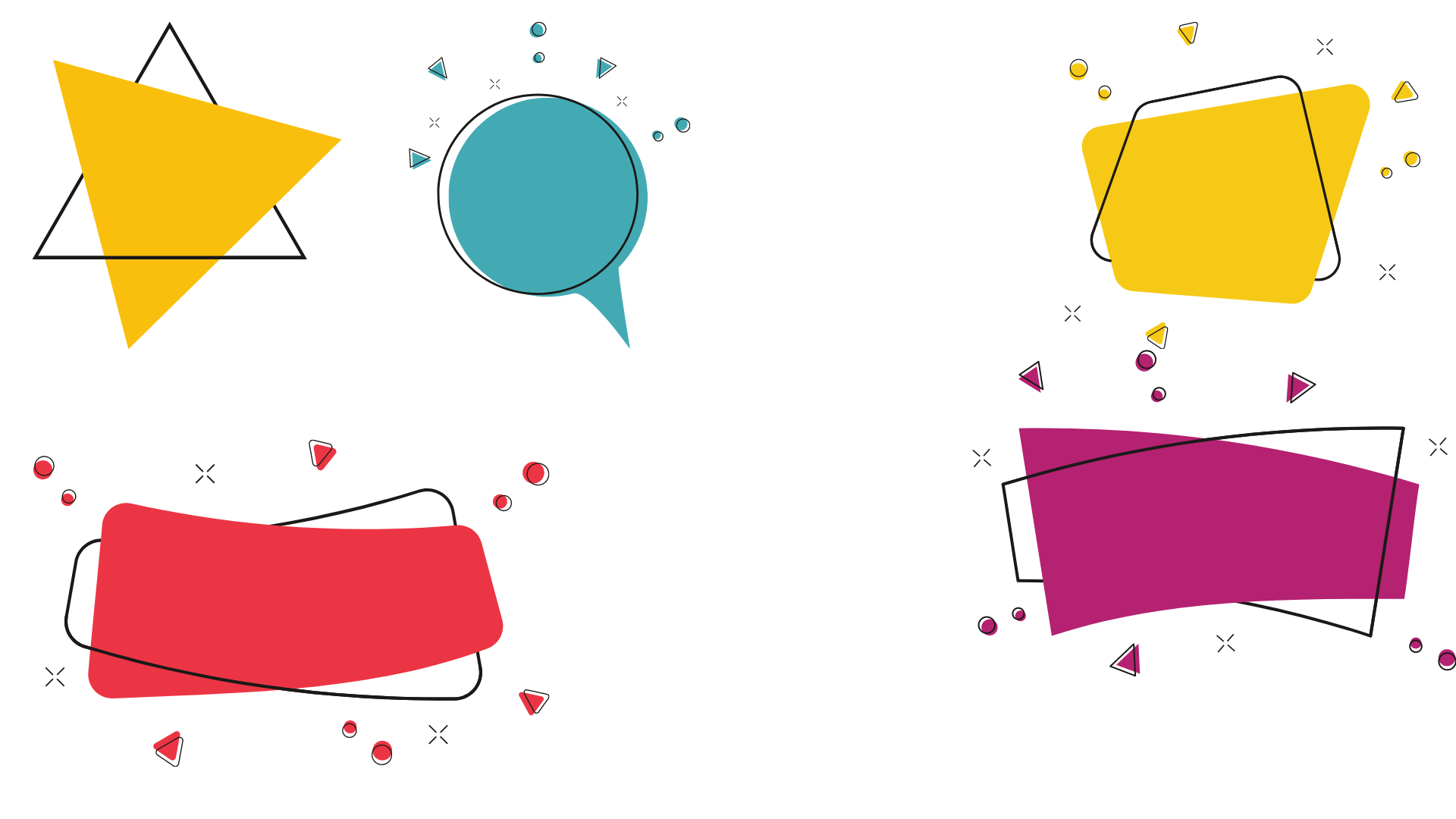 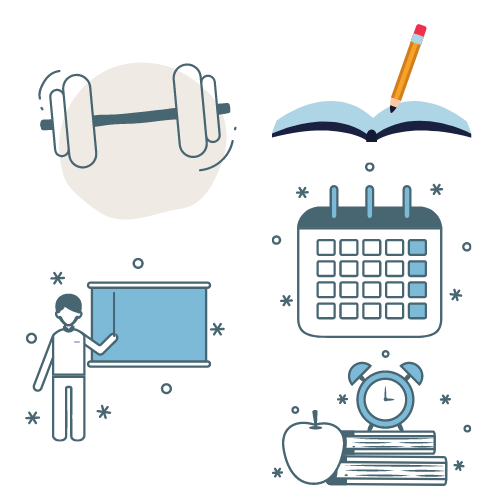 الحل
مثل الدالة بيانياَ وحدد مجالها و مداها.
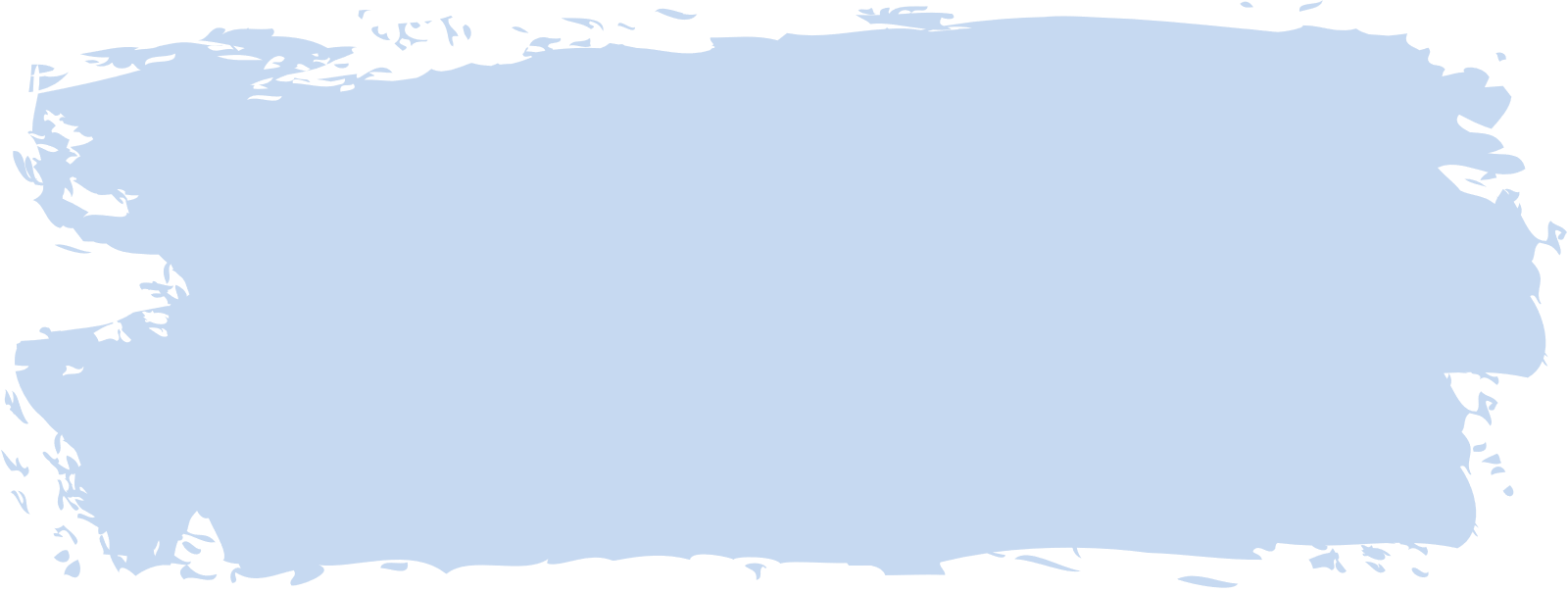 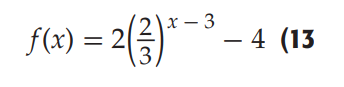 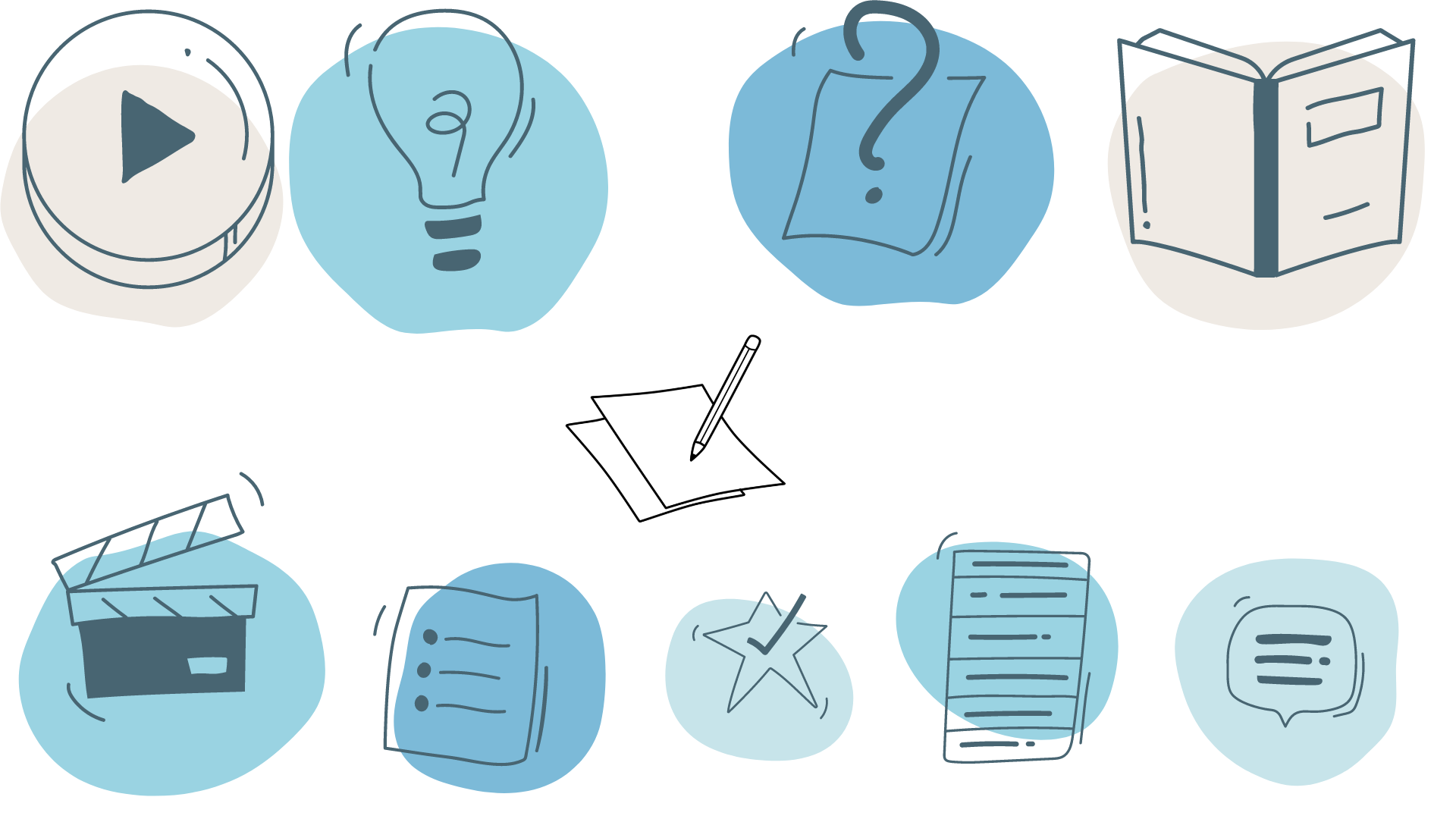 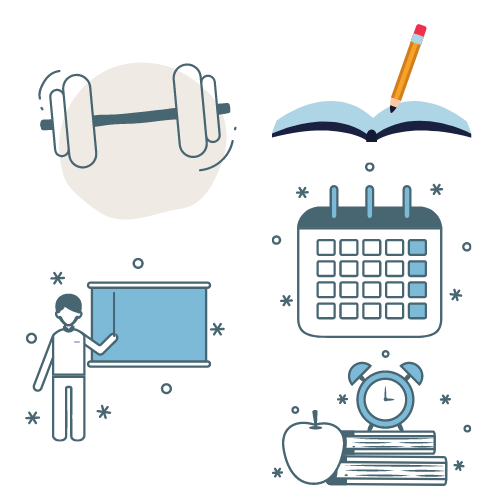 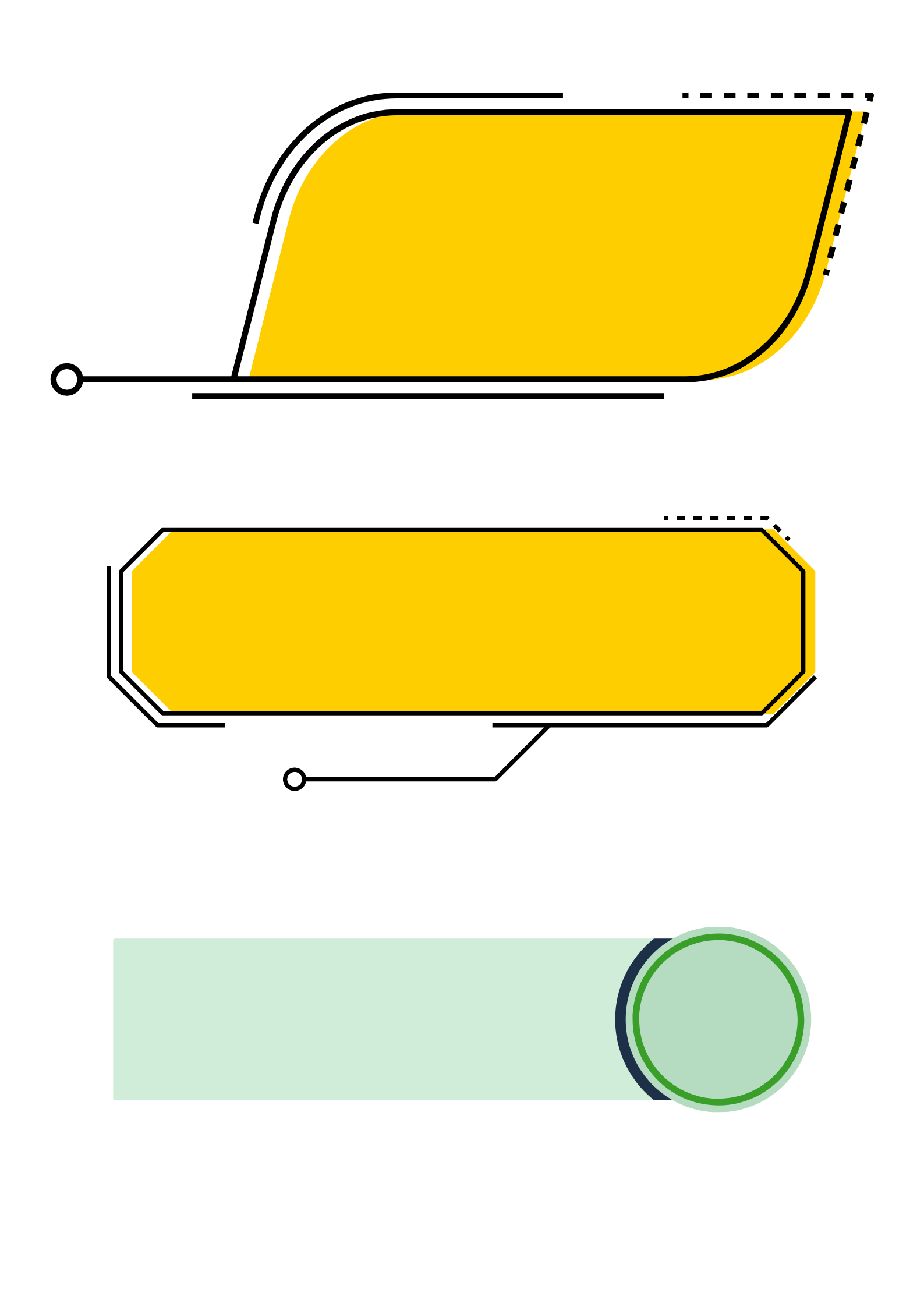 مسائل التفكير العليا
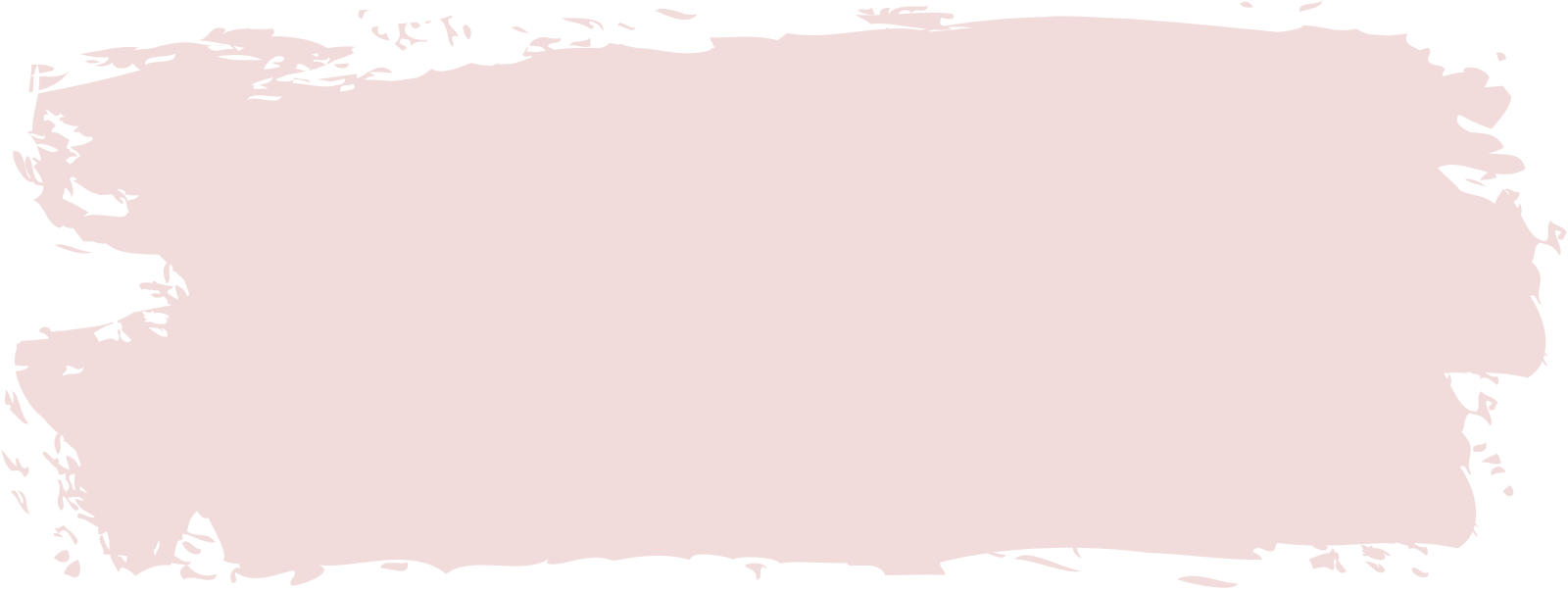 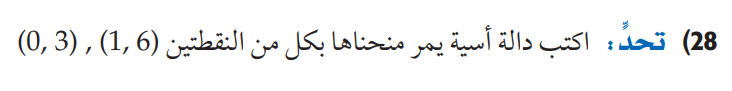 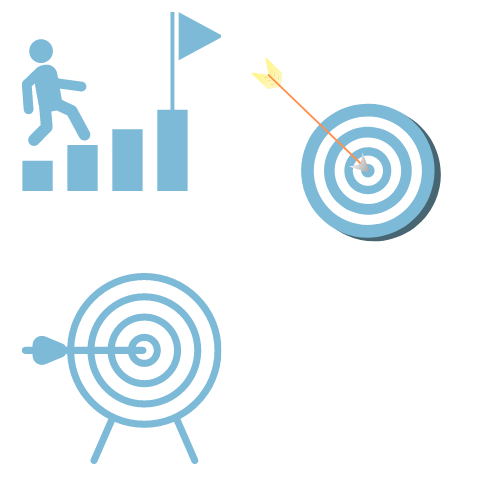 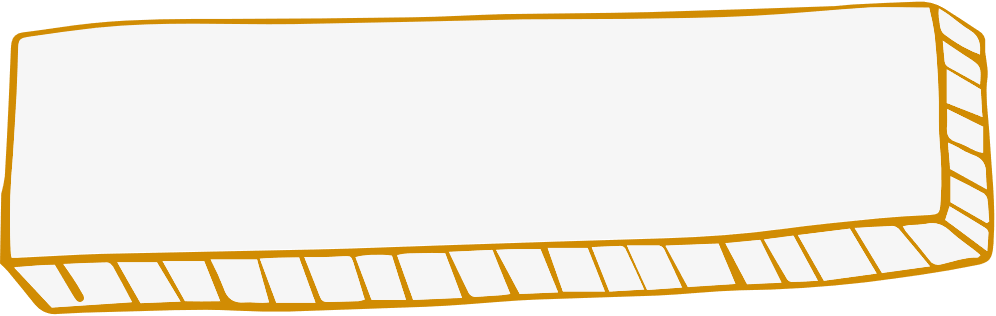 تم بحمد الله
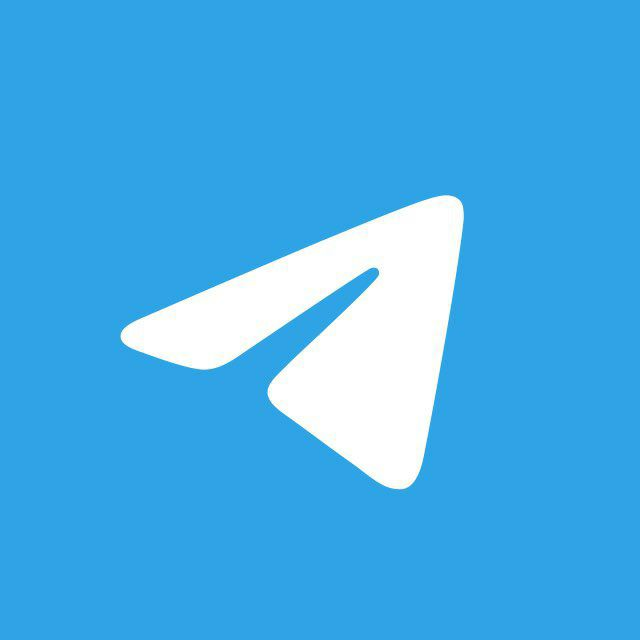 مع تمنياتي لكم بالتوفيق والنجاح
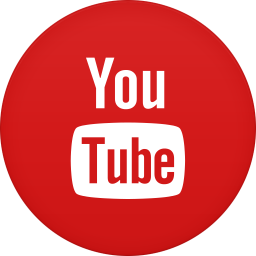 حساباتي على السوشيال ميديا